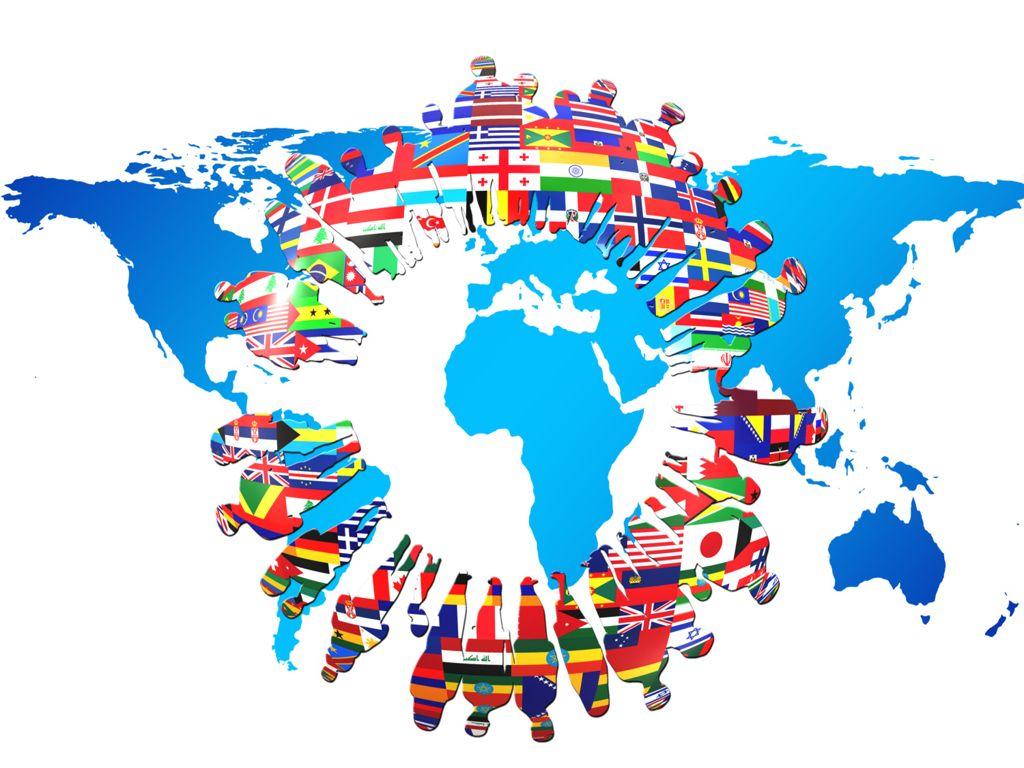 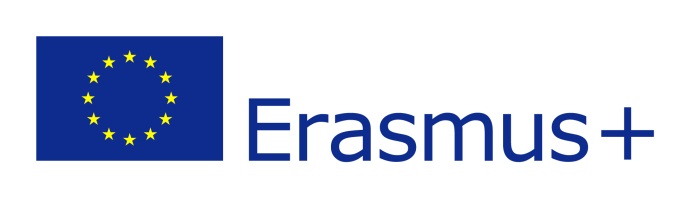 Log Book
Finland-Greece-Italy-Poland
Erasmus 2018-2020
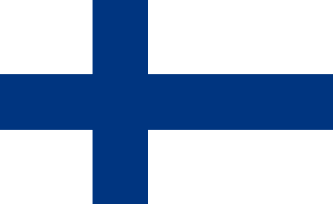 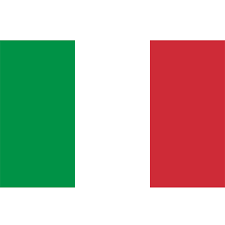 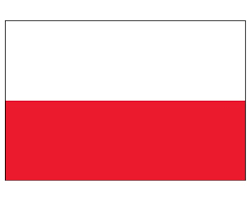 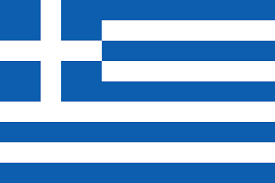 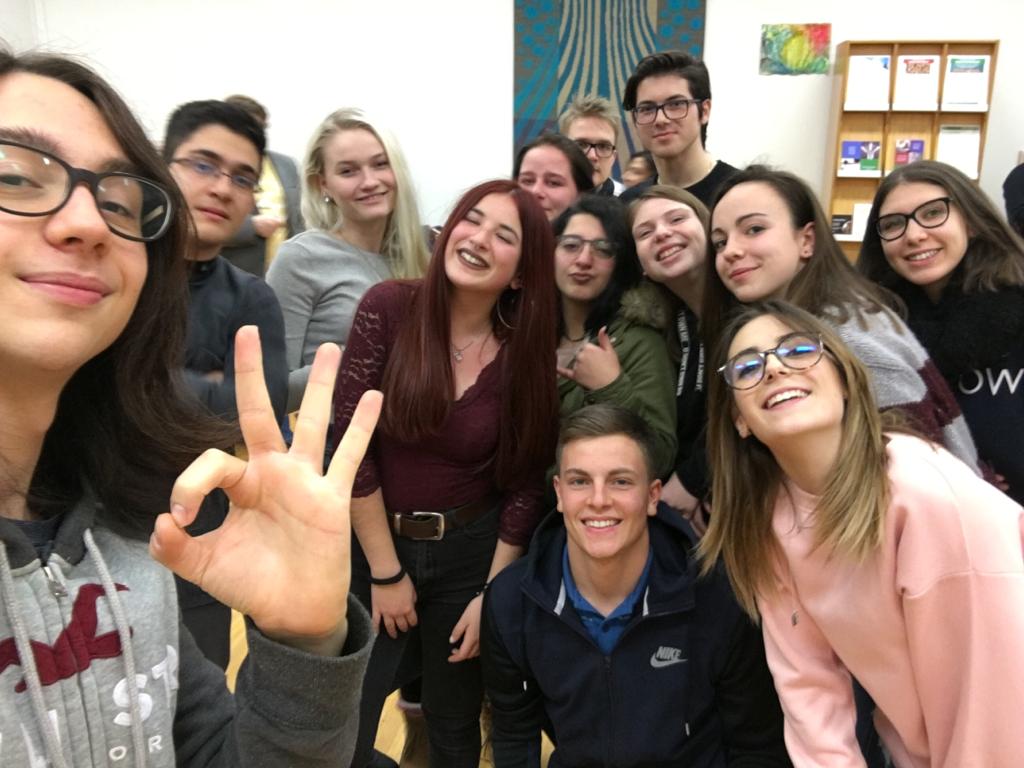 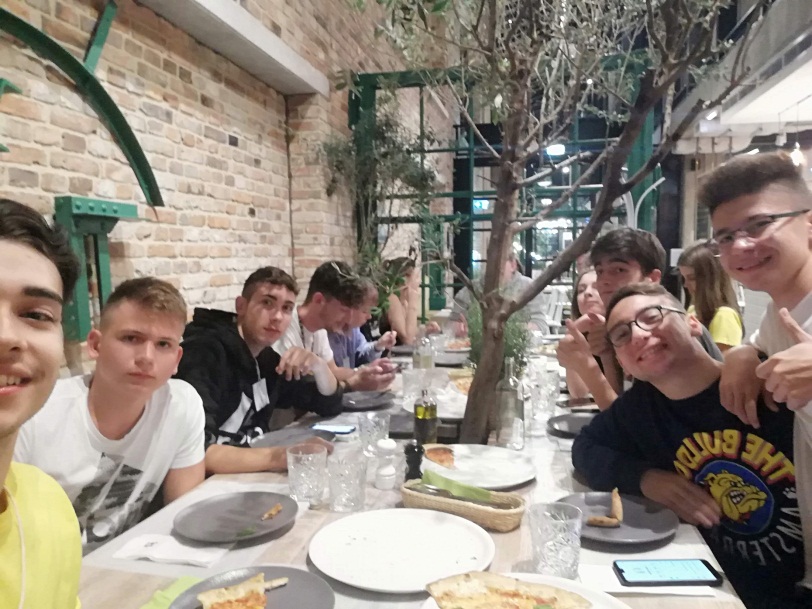 I AM NOR ATHENIAN NEITHER GREEK, I AM ONLY A  CITIZEN OF THE WORLD IO NON SONO ATENIESE E NEMMENO GRECO, IO SONO CITTADINO DEL MONDOEN OLE ATEENALAINEN EIKÄ KREIKKALAINEN, OLEN MAAILMAN KANSALAINENNIE JESTEM ATEŃCZYKIEM ANI GREKIEM, JESTEM OBYWATELEM ŚWIATAAΔΕΝ ΕΊΜΑΙ ΑΘΗΝΑΊΟΣ, ΟΎΤΕ ΈΛΛΗΝΑΣ ΠΟΛΊΤΗΣ, ΑΛΛΆ ΠΟΛΊΤΗΣ ΤΟΥ ΚΌΣΜΟΥ
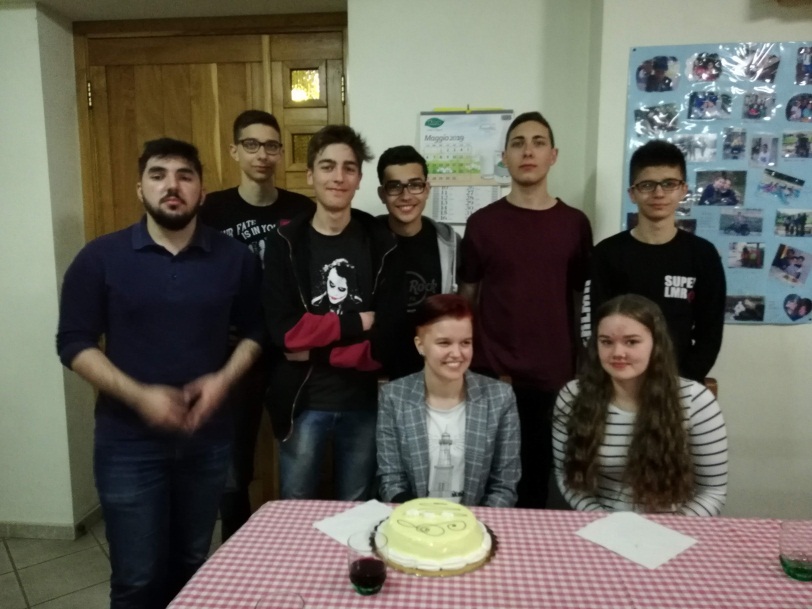 ~Socrates~
Travelling around the world is wonderful. Do you know why?
THIS TWO YEAR EXPERIENCE HAS ALLOWED US TO TRAVEL TO DIFFERENT COUNTRIES , TRADITIONS AND CULTURAL HERITAGE
SHARING EUROPEAN CULTURAL HERITAGE THOUGH DIGITAL STORYTELLING
This log book is a sort of story told through images of the most beautiful moments of this experience that has involved students and teachers from 4 European countries:
 Finland, Greece, Italy and Poland.
Nothing of this experience has been useless, it has been an enrichment in many aspects and fields, we have surely opened our mind to new worlds .
We have made new friendships and created international connections, and this is one of the most beautiful things of the Erasmus project.
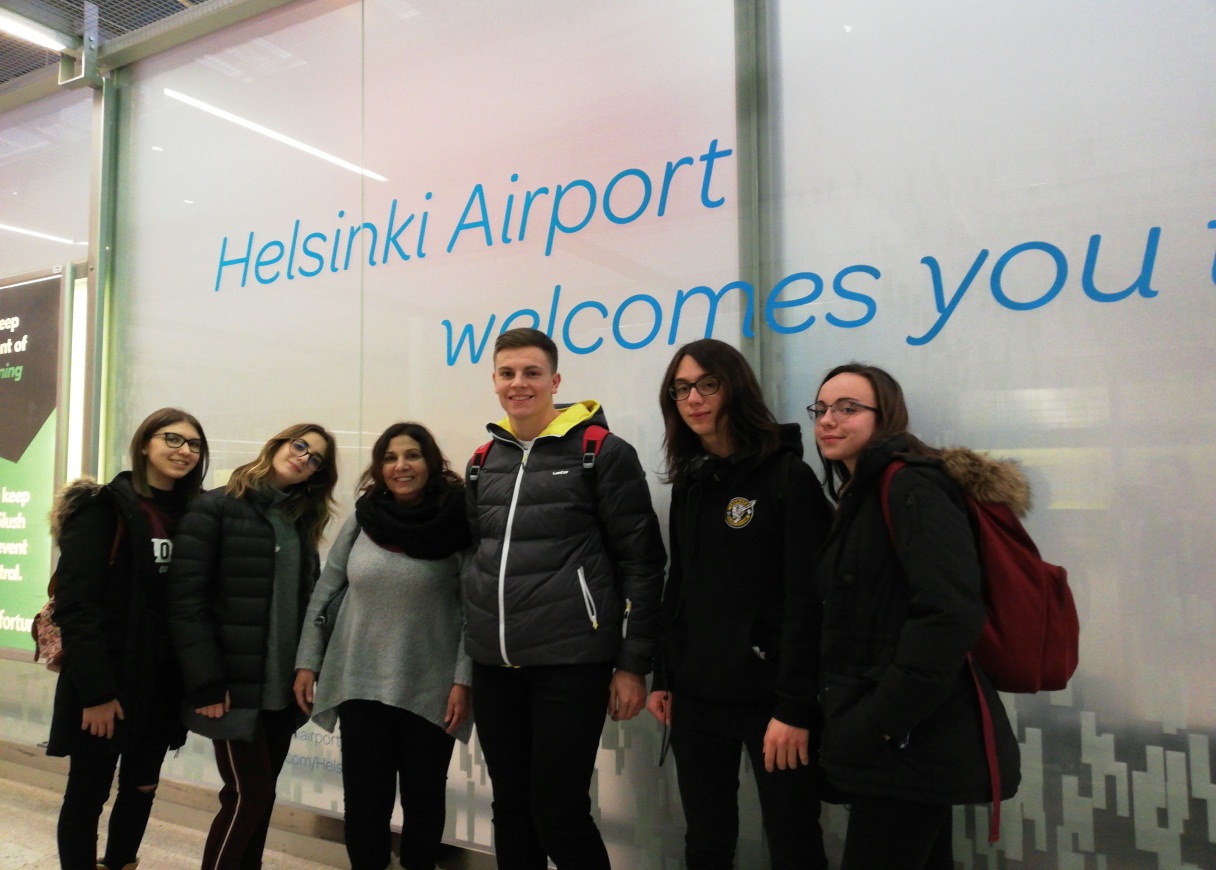 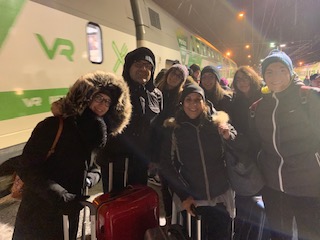 FINLAND HERE WE ARE !!!!!!!!!!
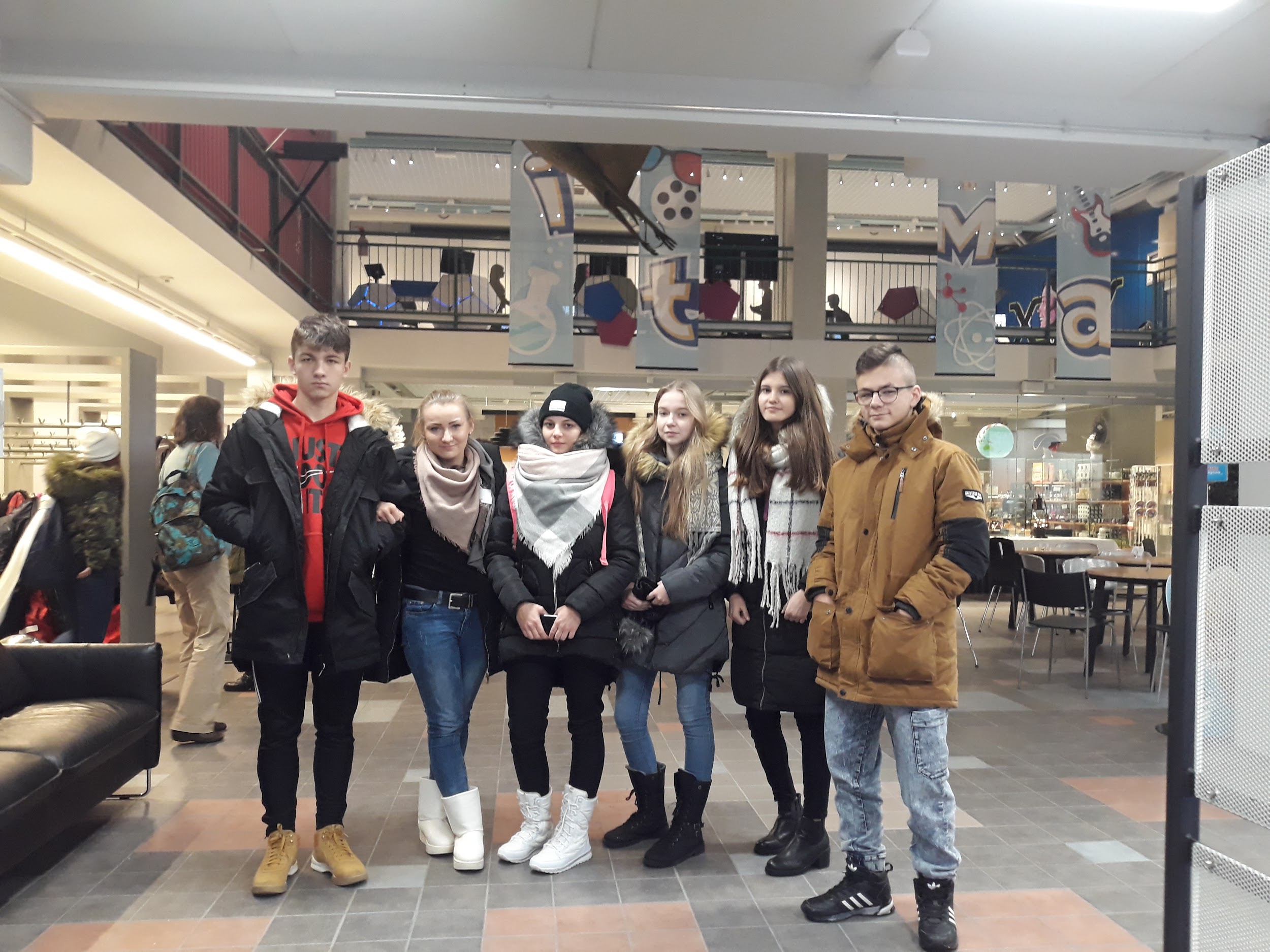 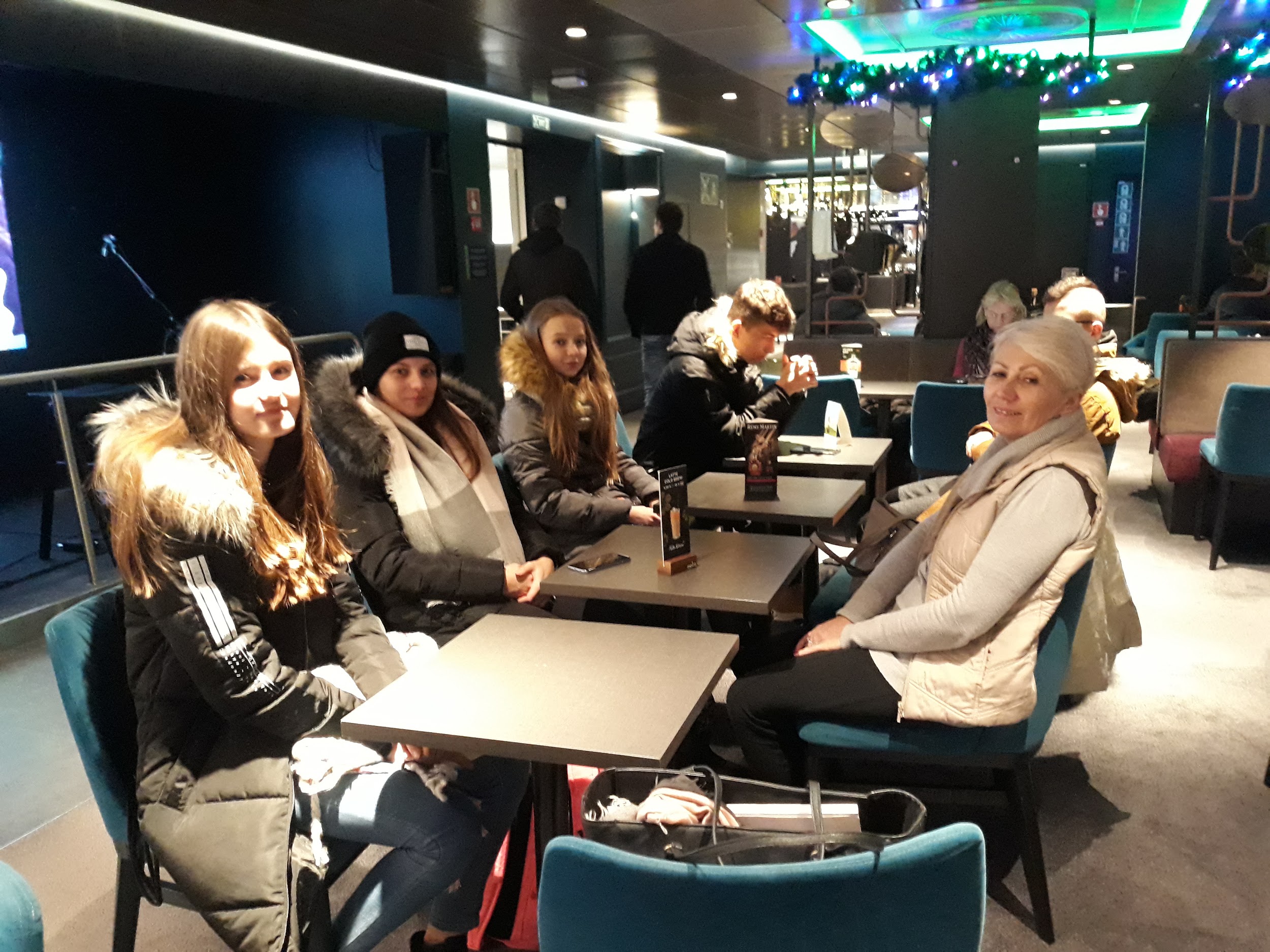 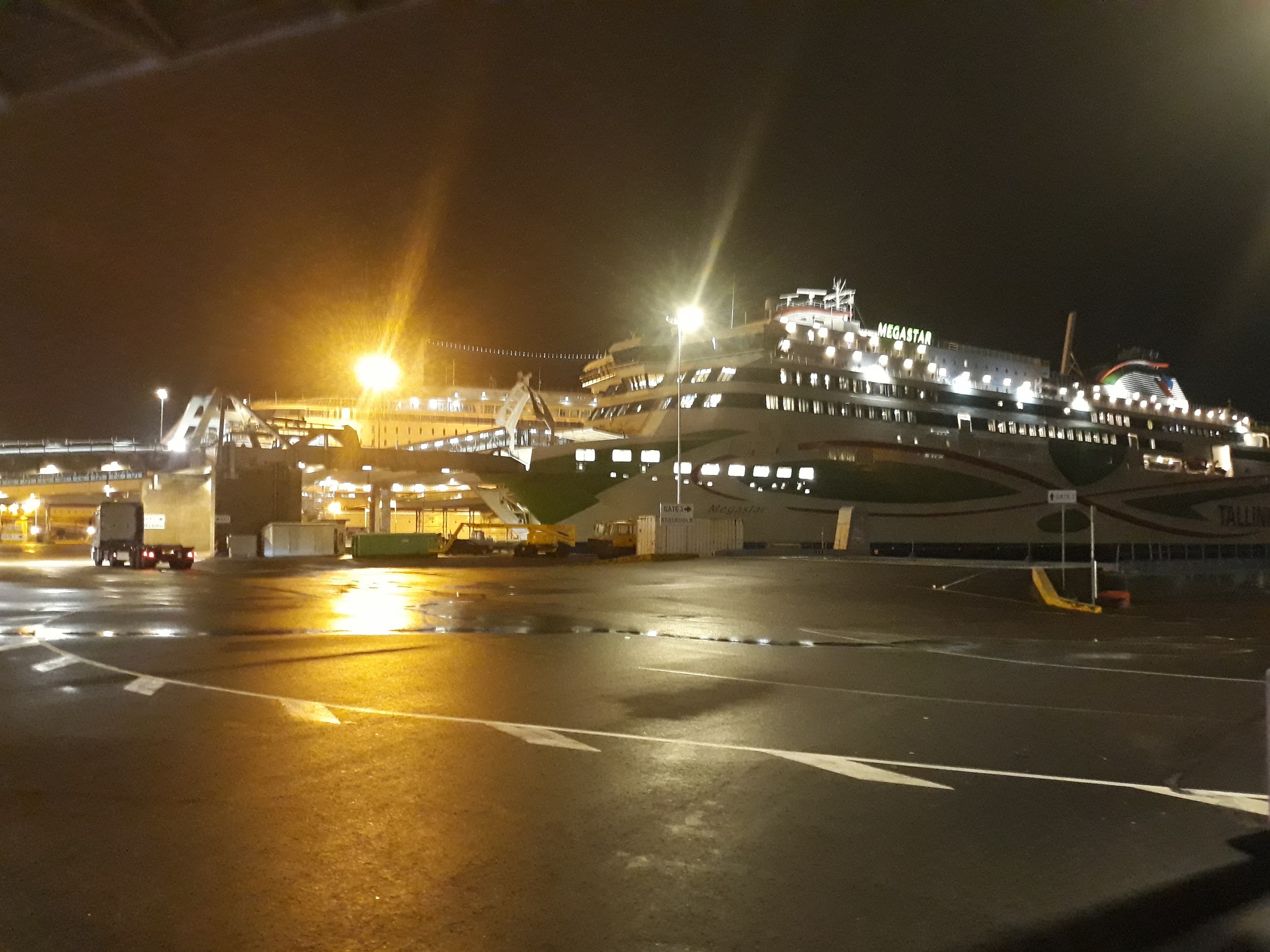 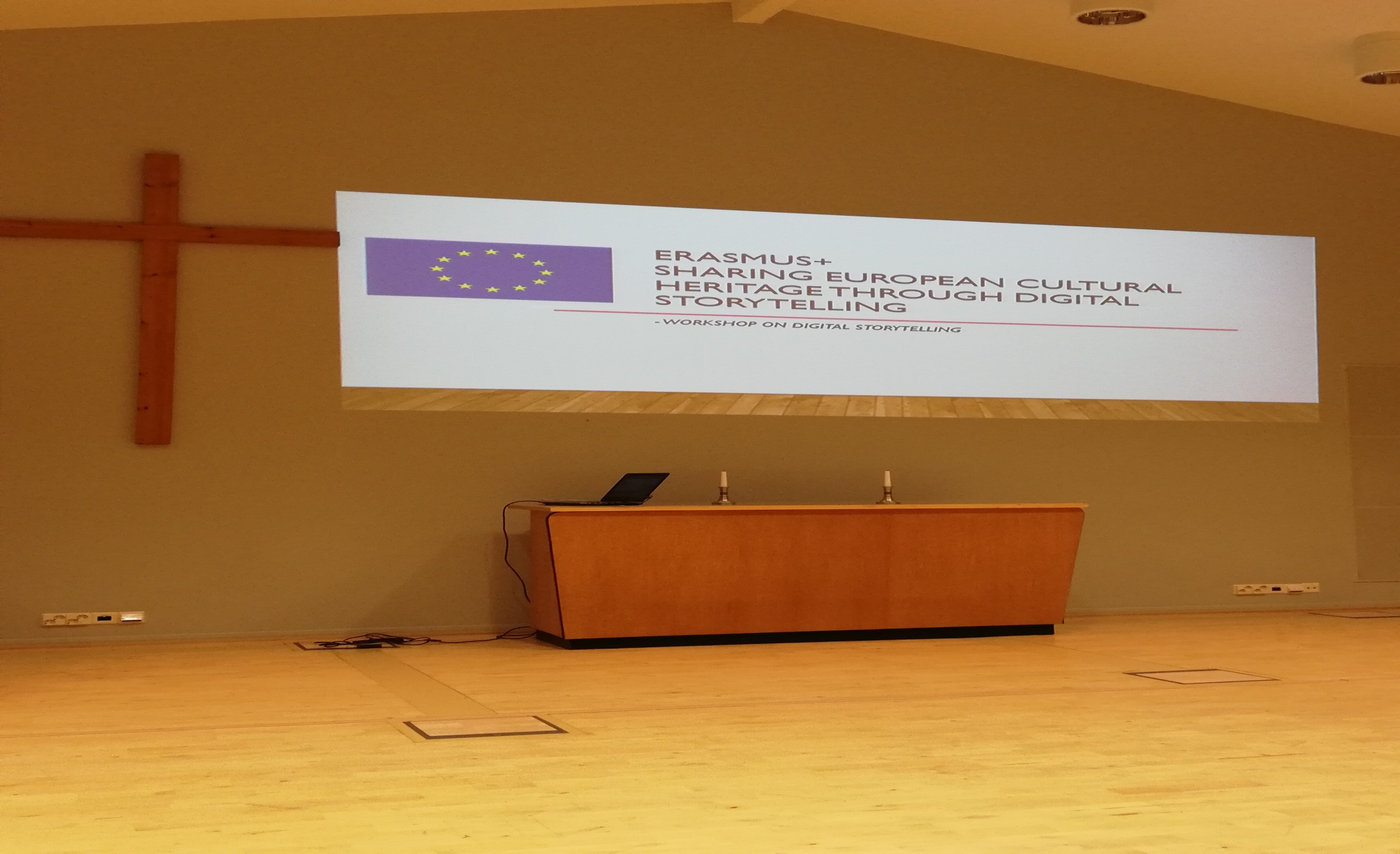 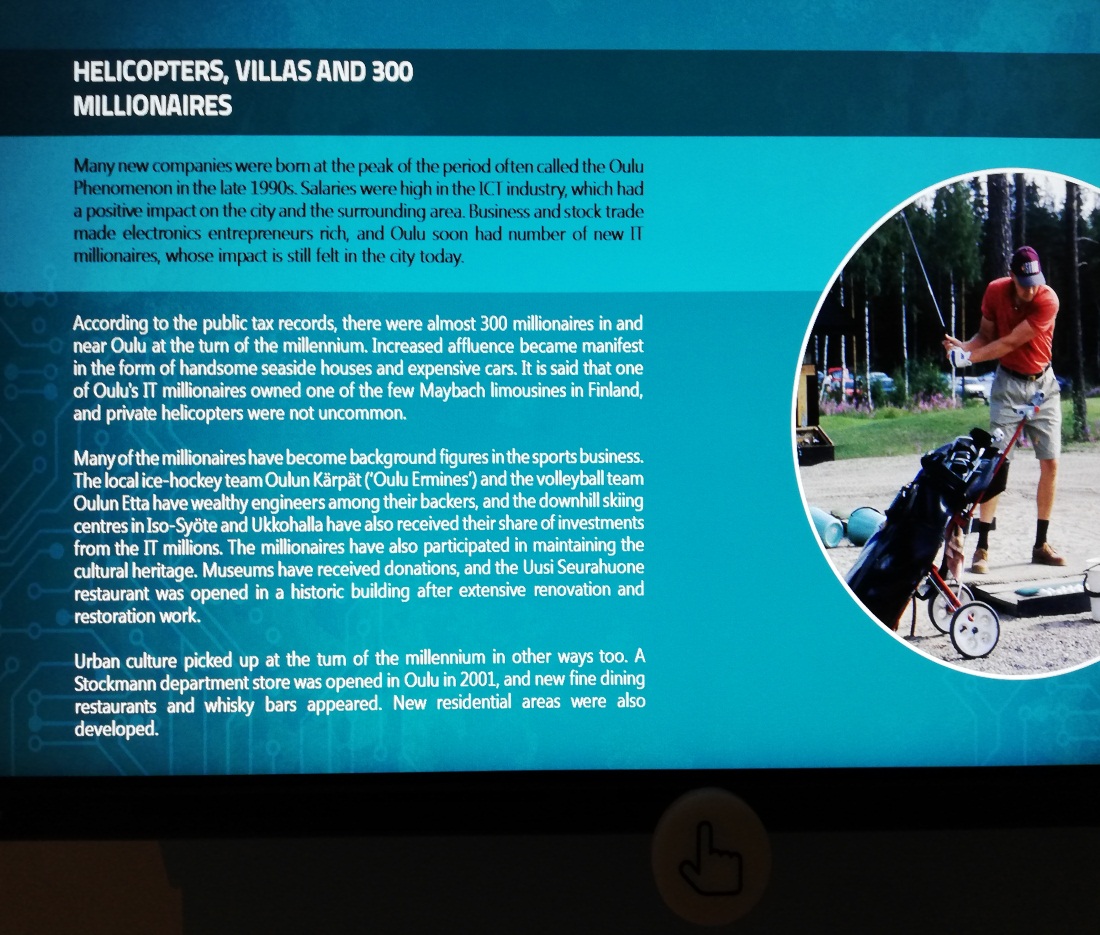 WE HAVE LEARNED
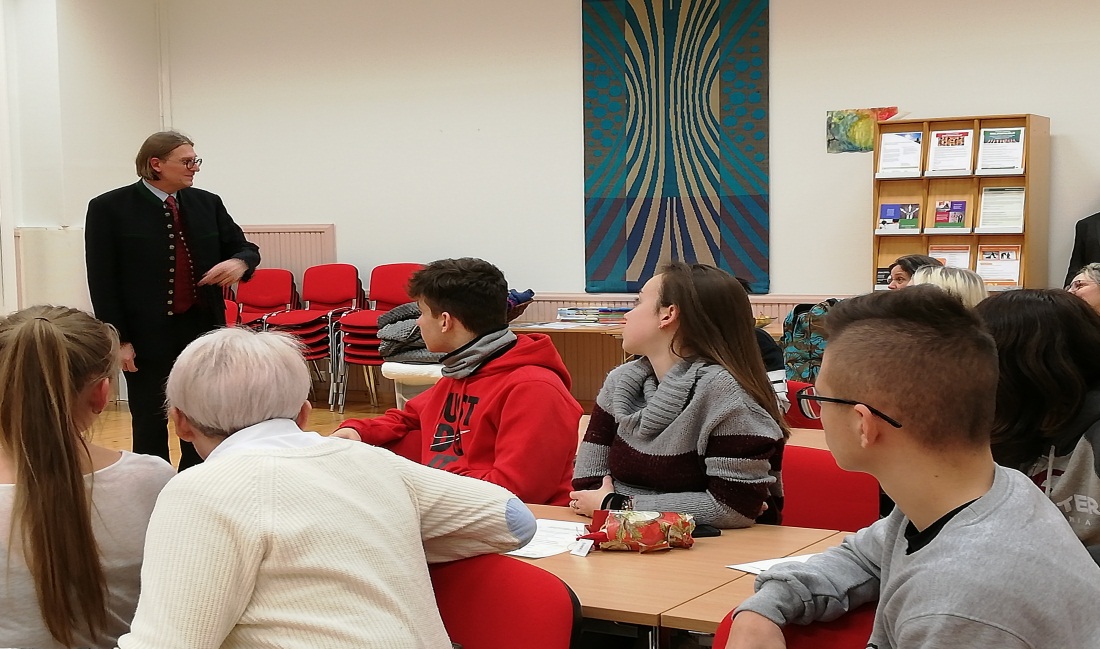 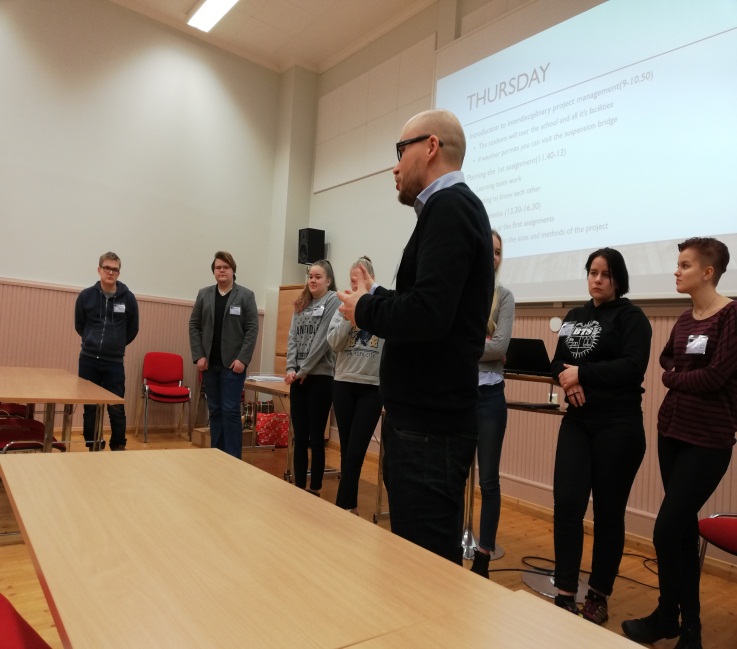 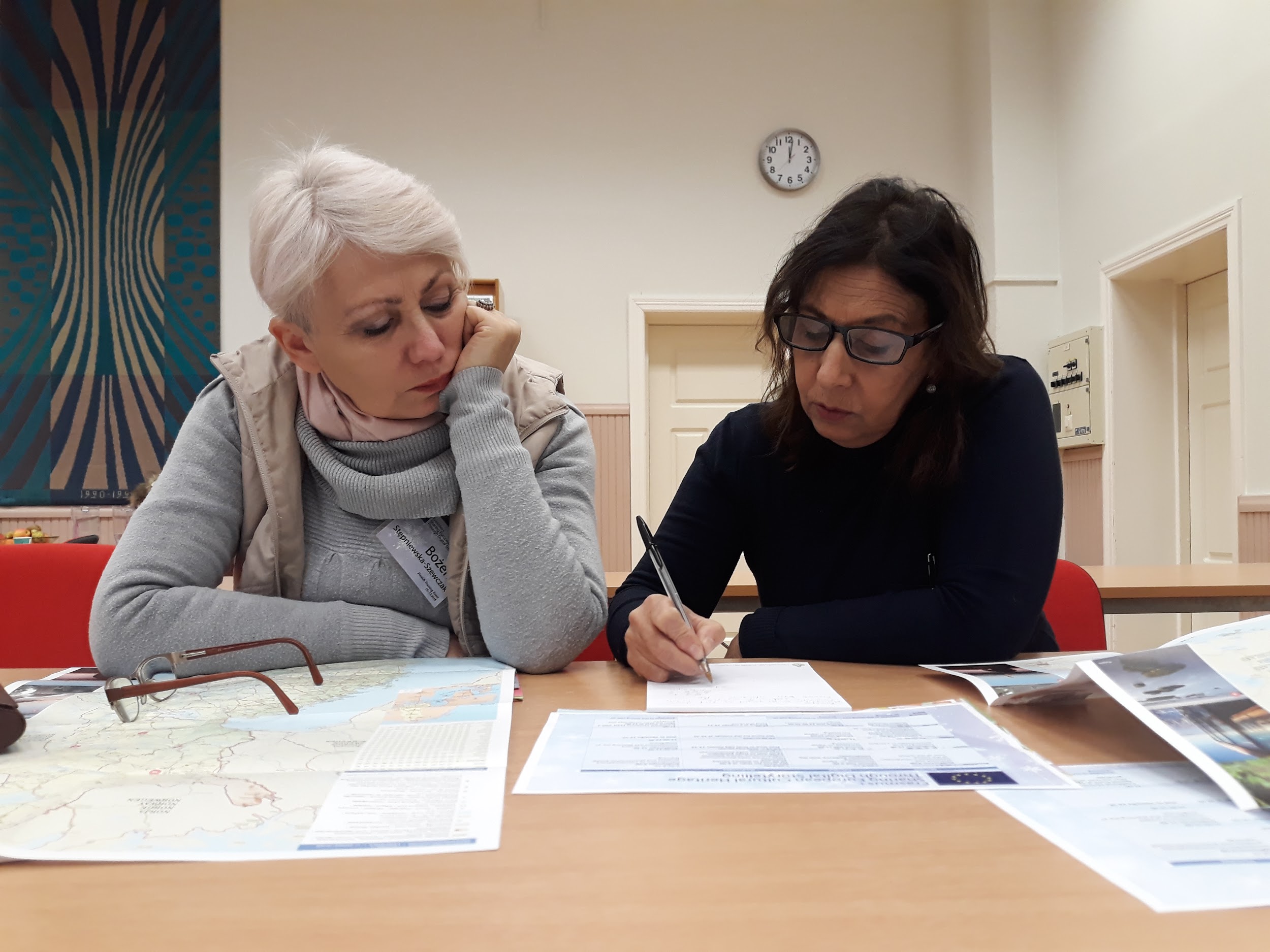 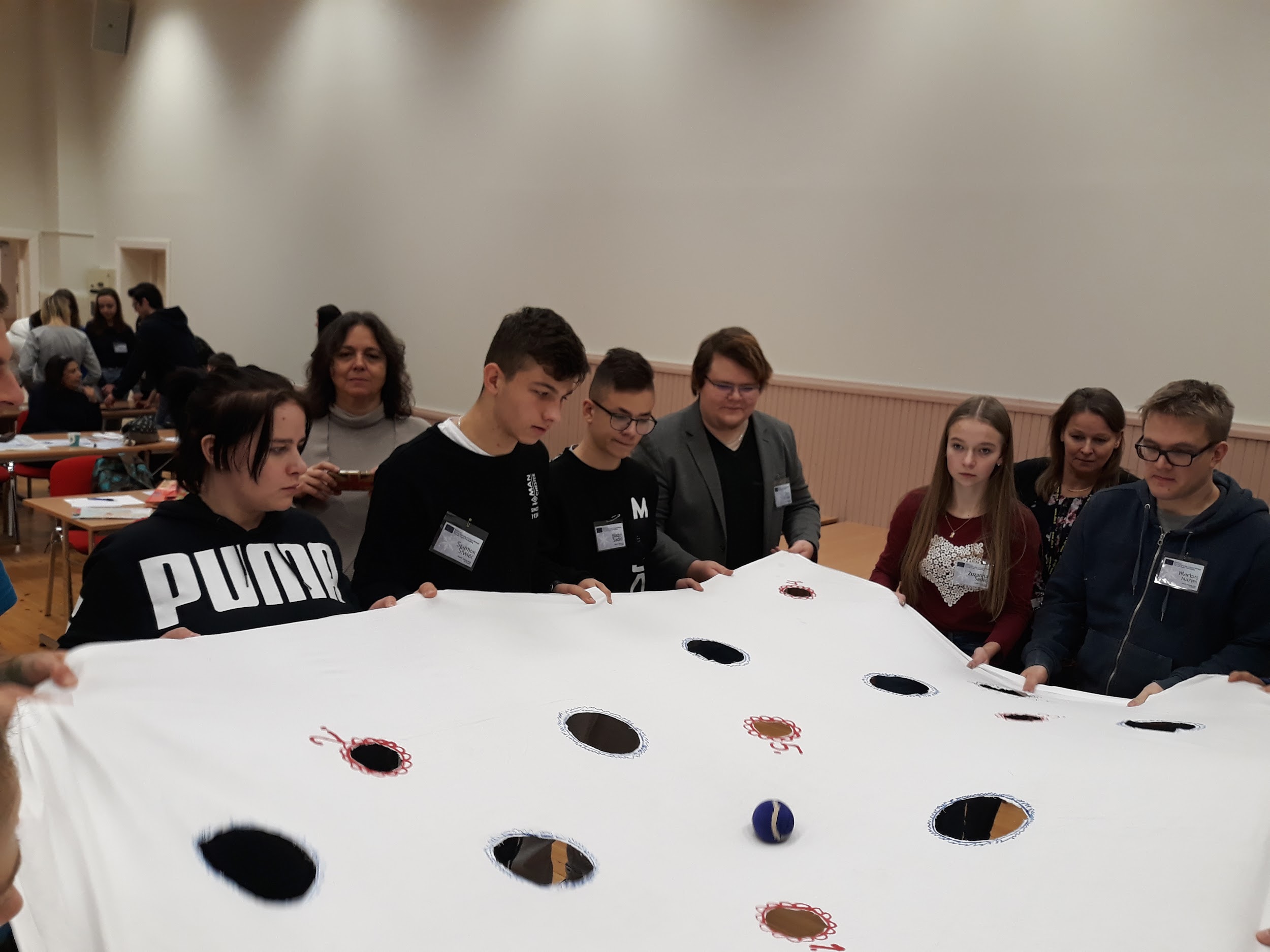 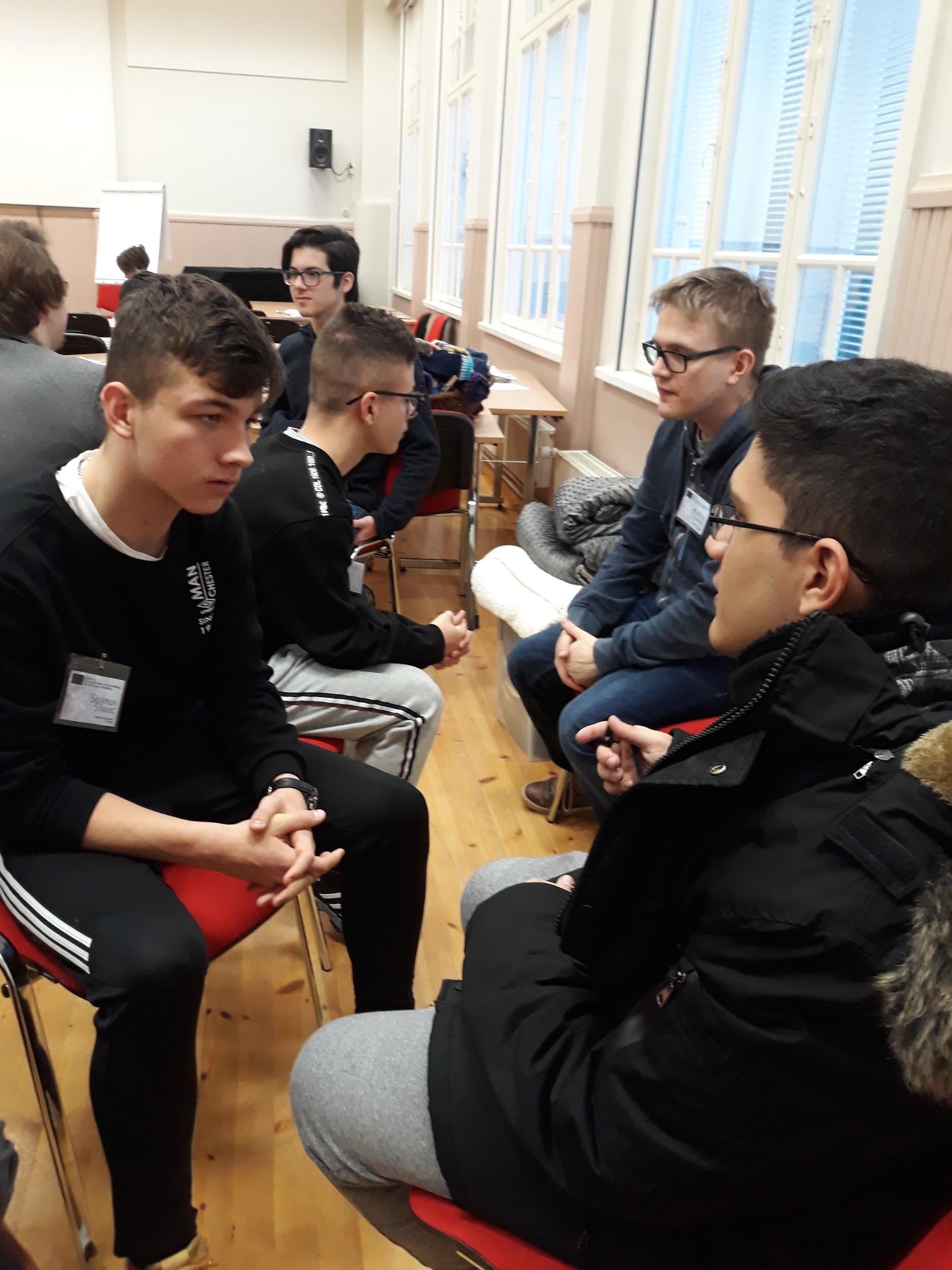 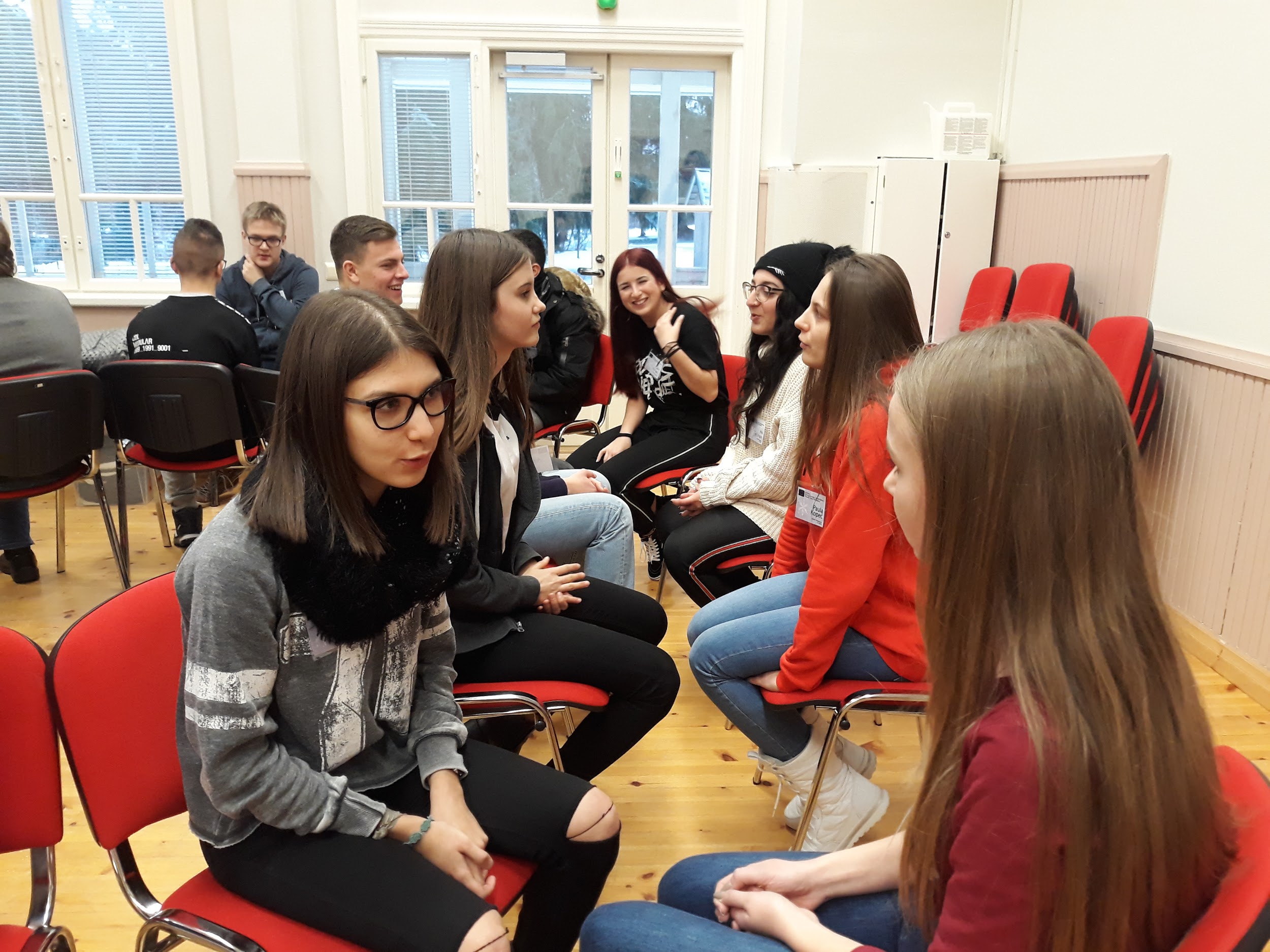 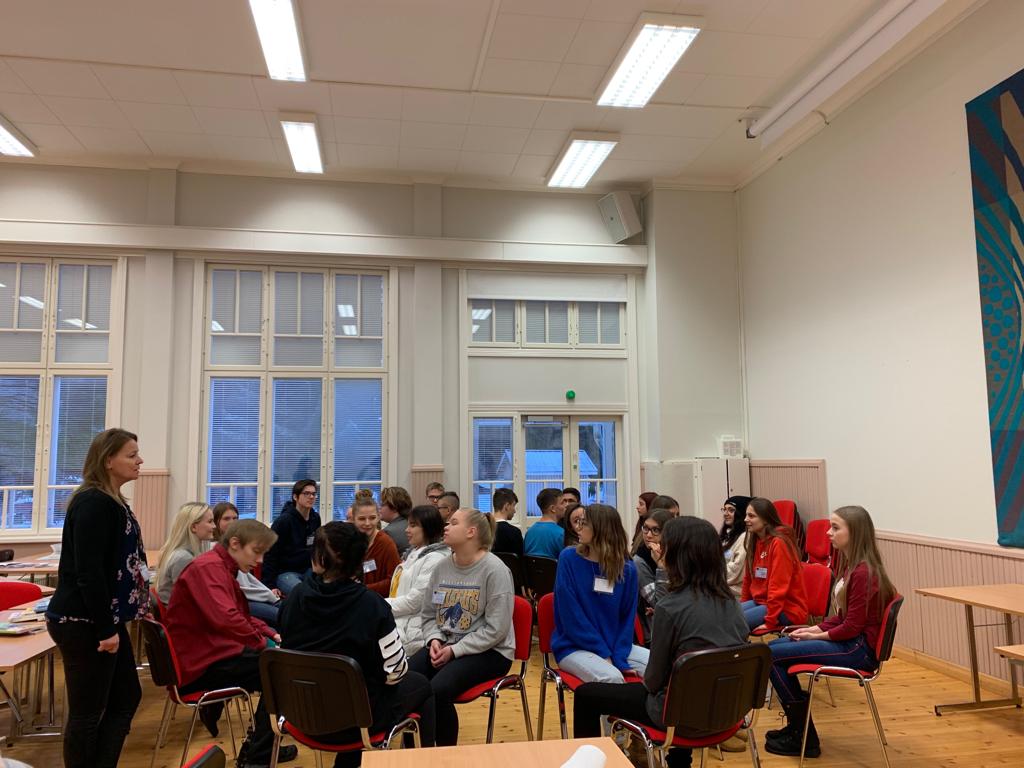 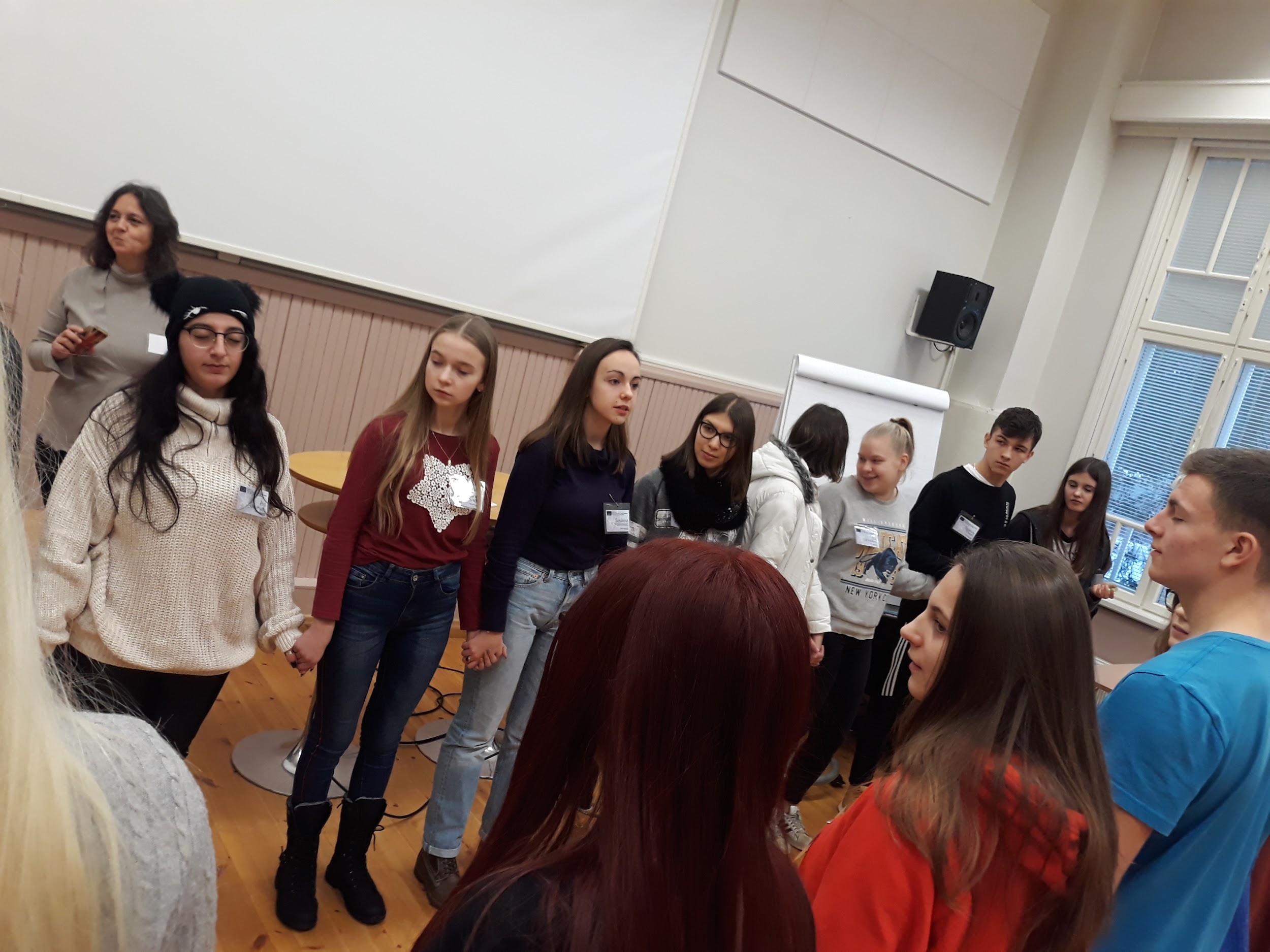 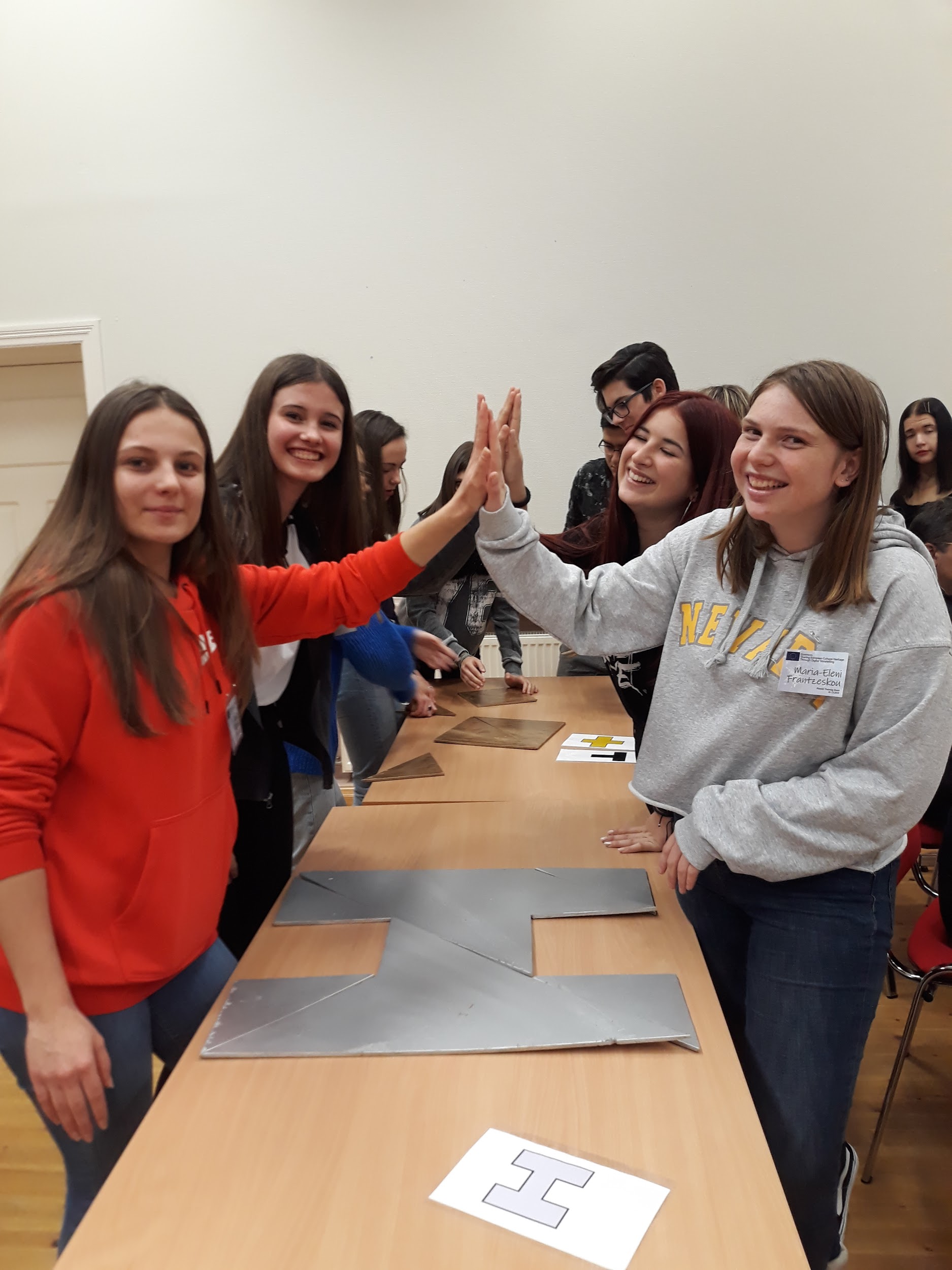 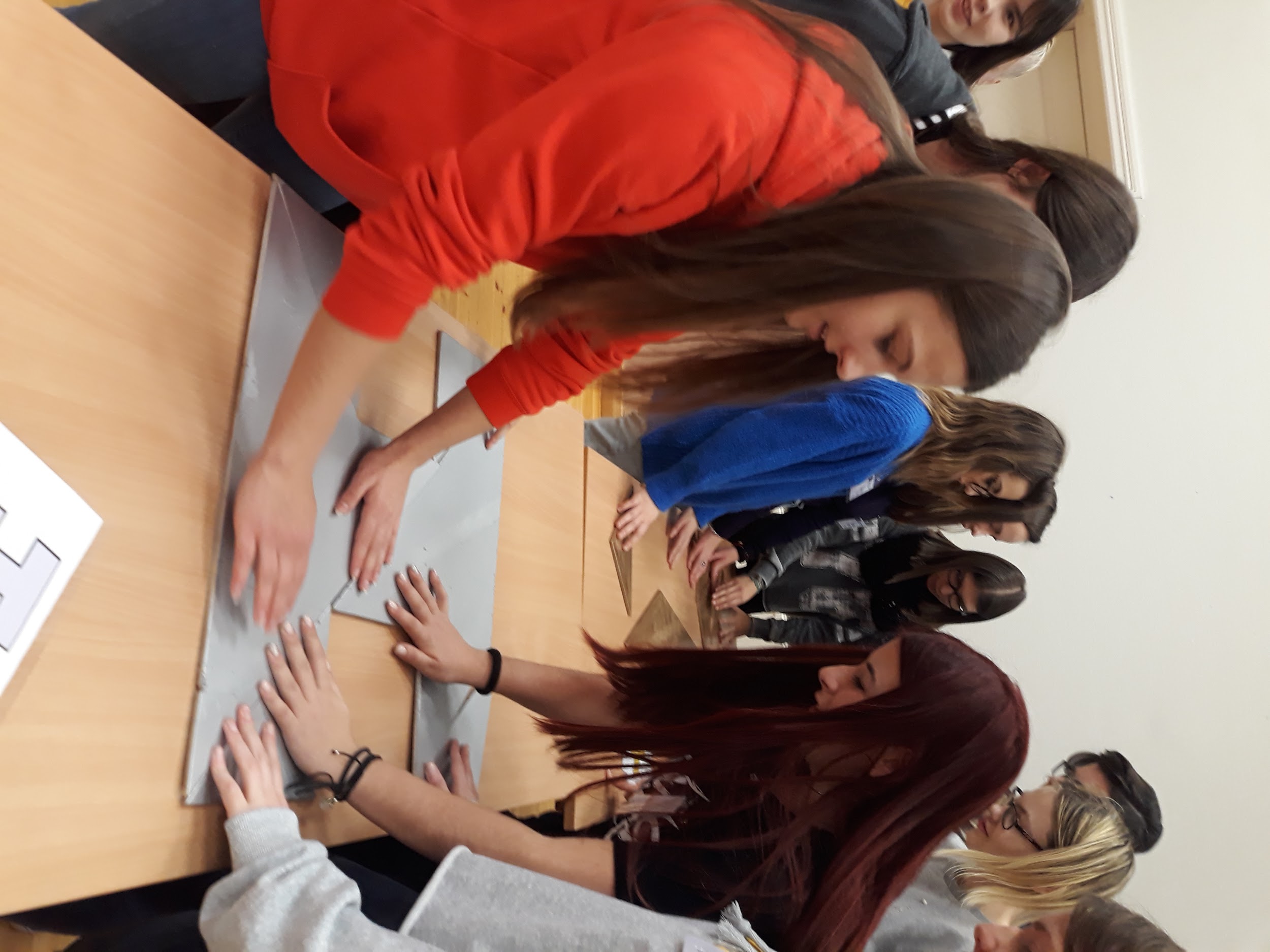 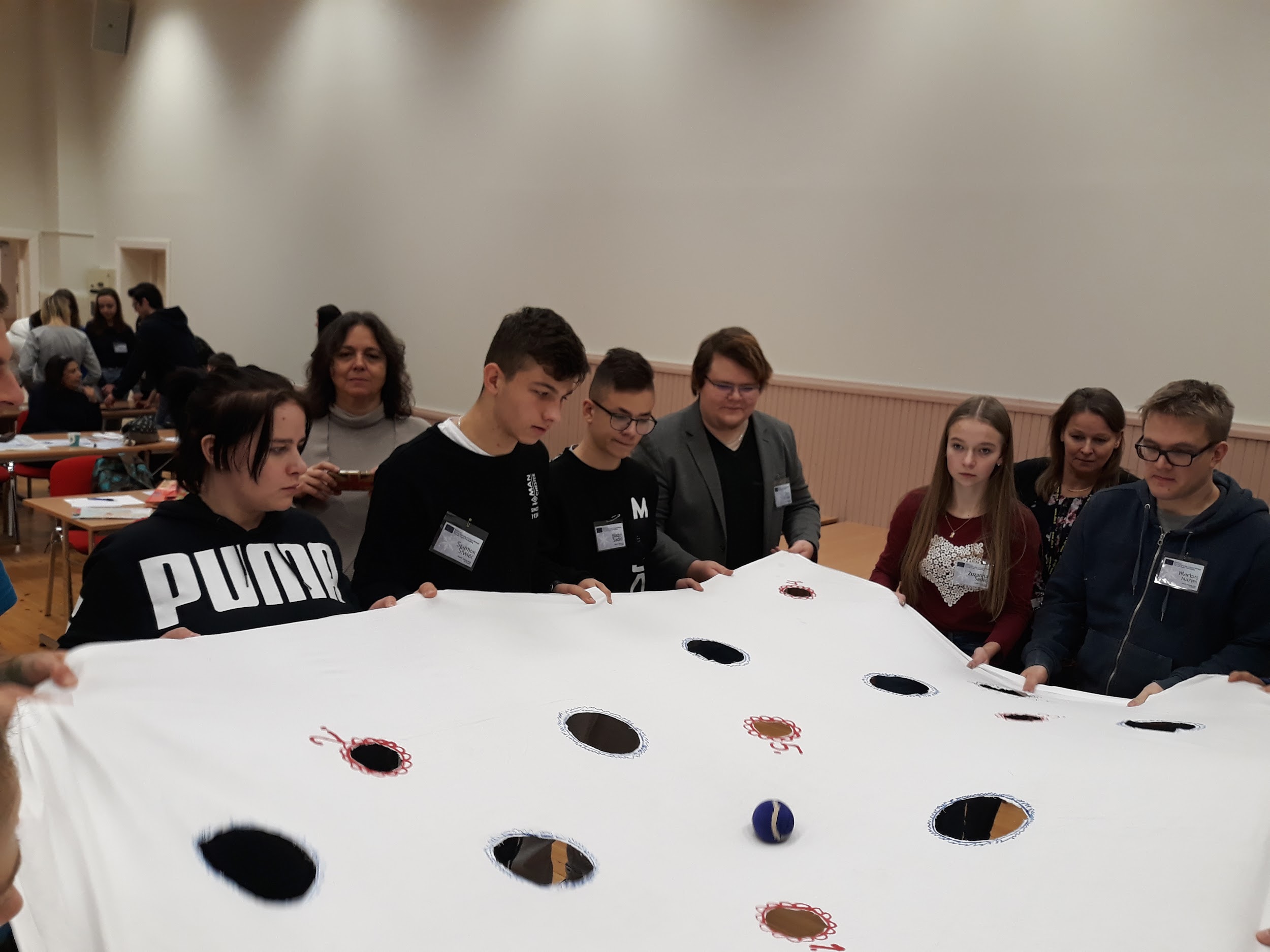 BEEN TOGETHER
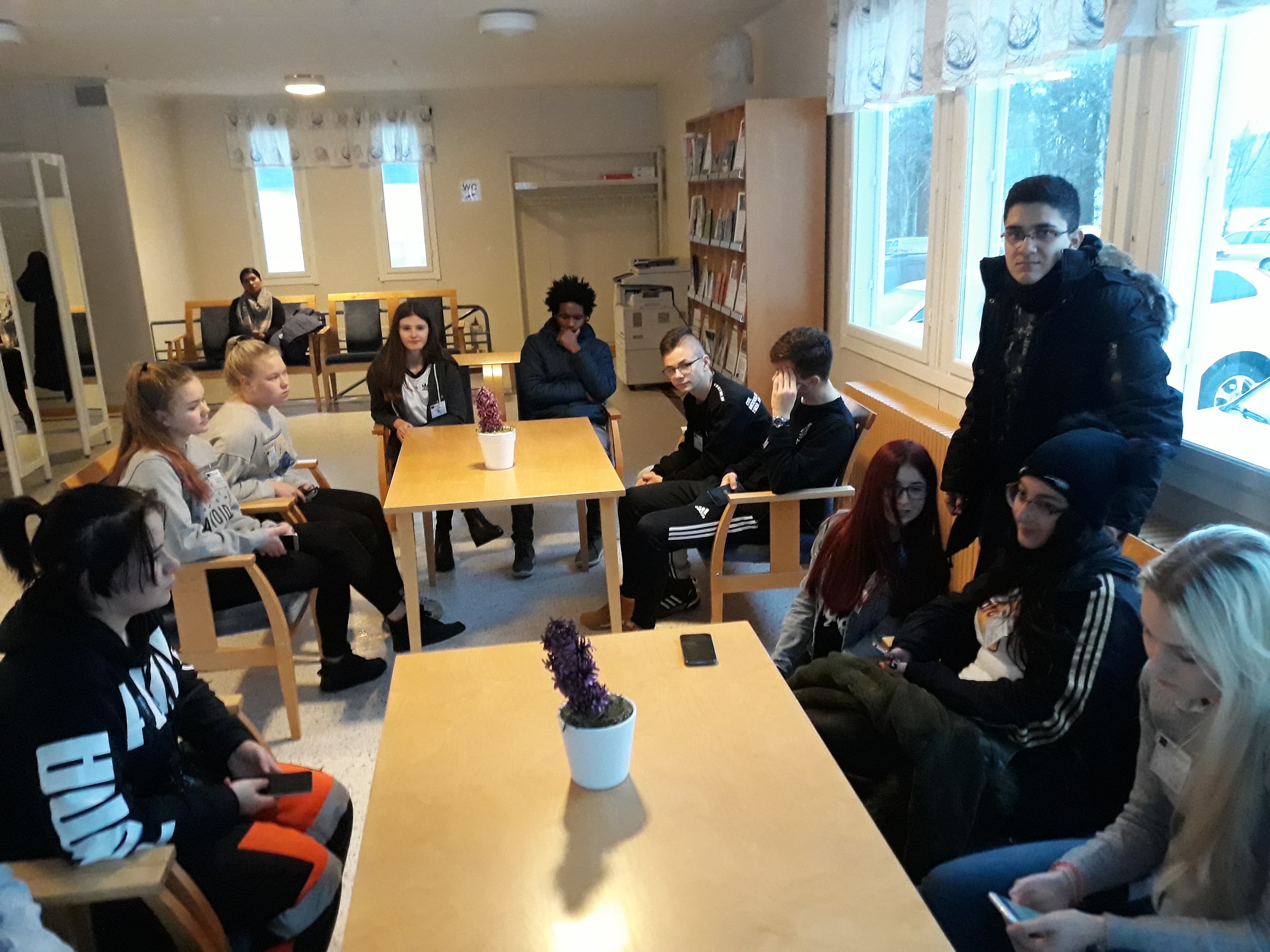 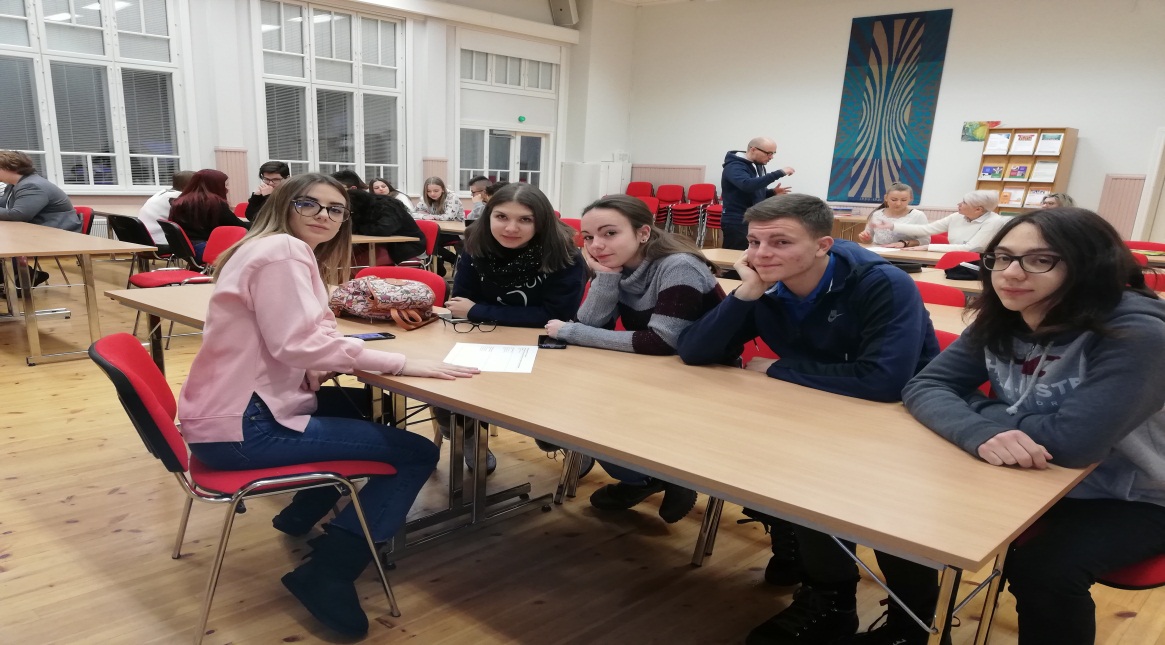 WE HAVE SHARED SUGGESTIVE MOMENTS
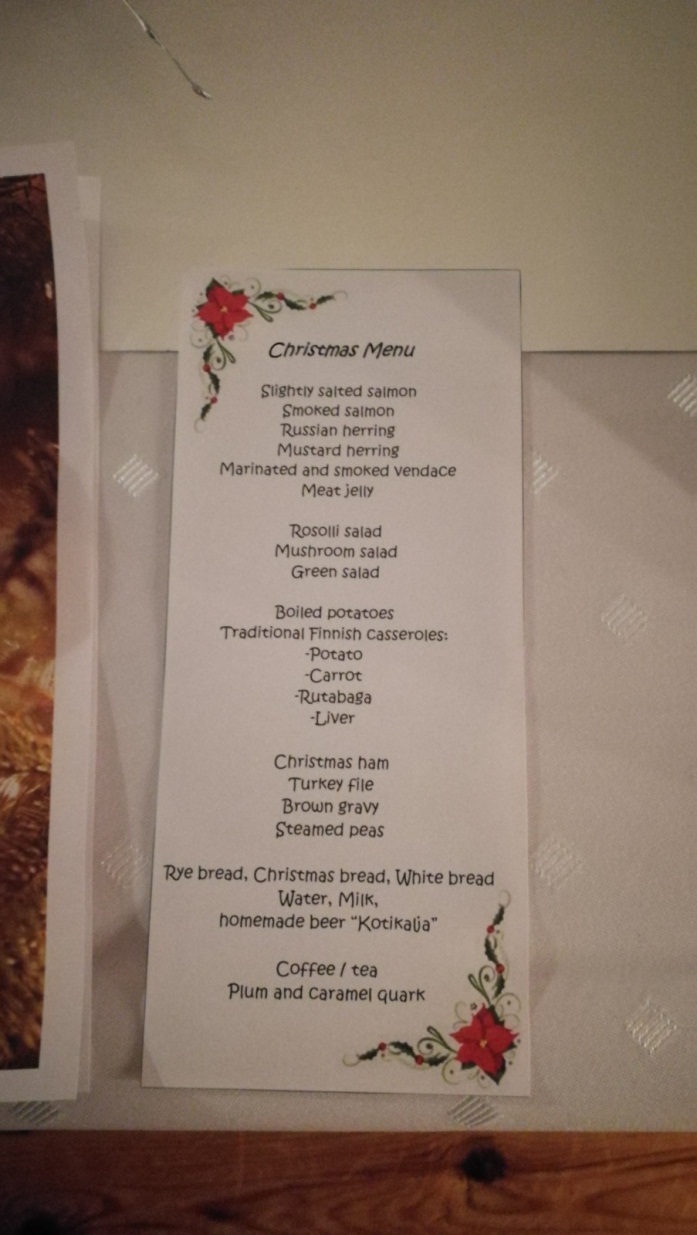 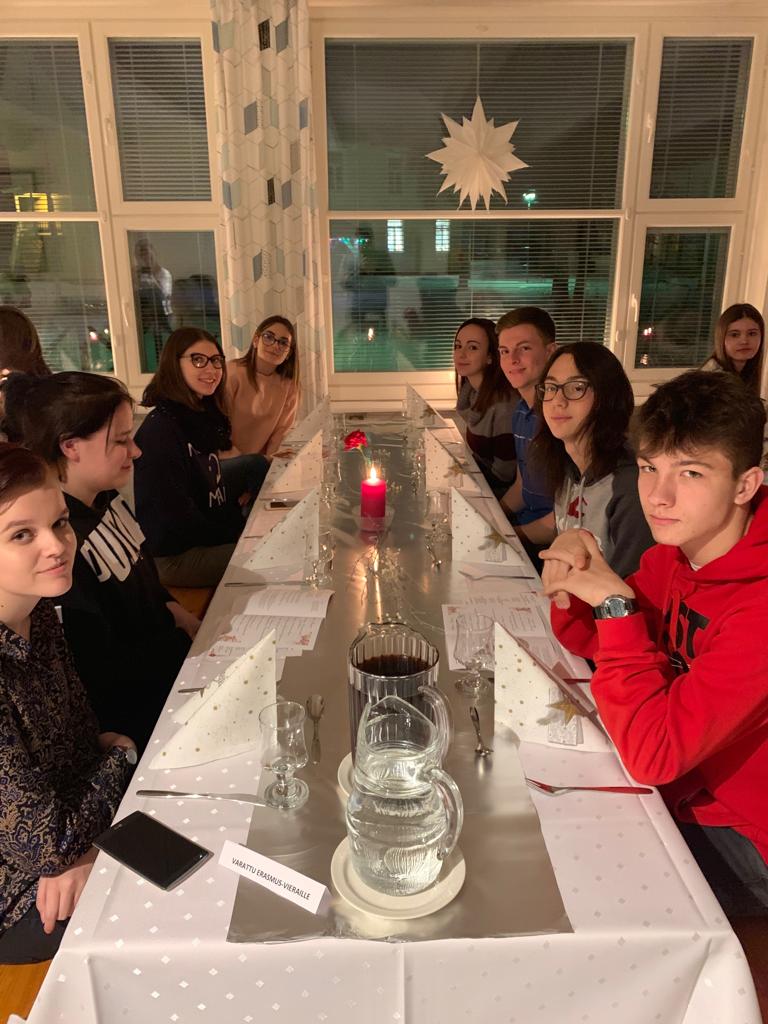 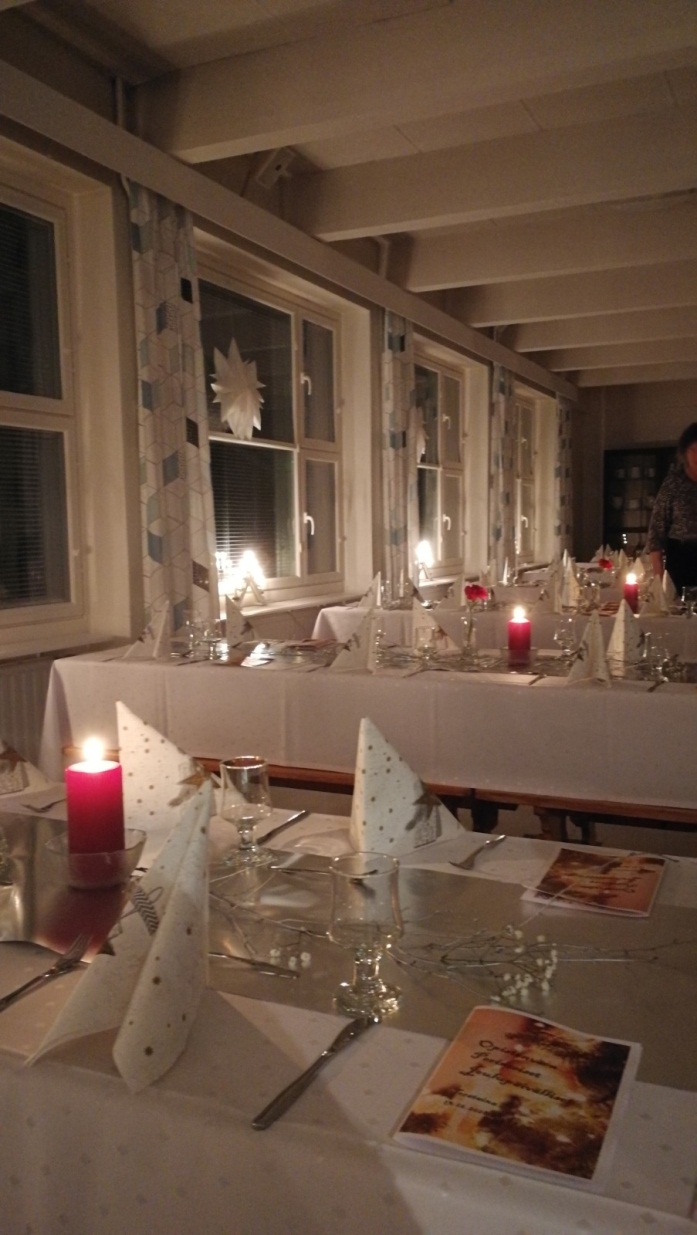 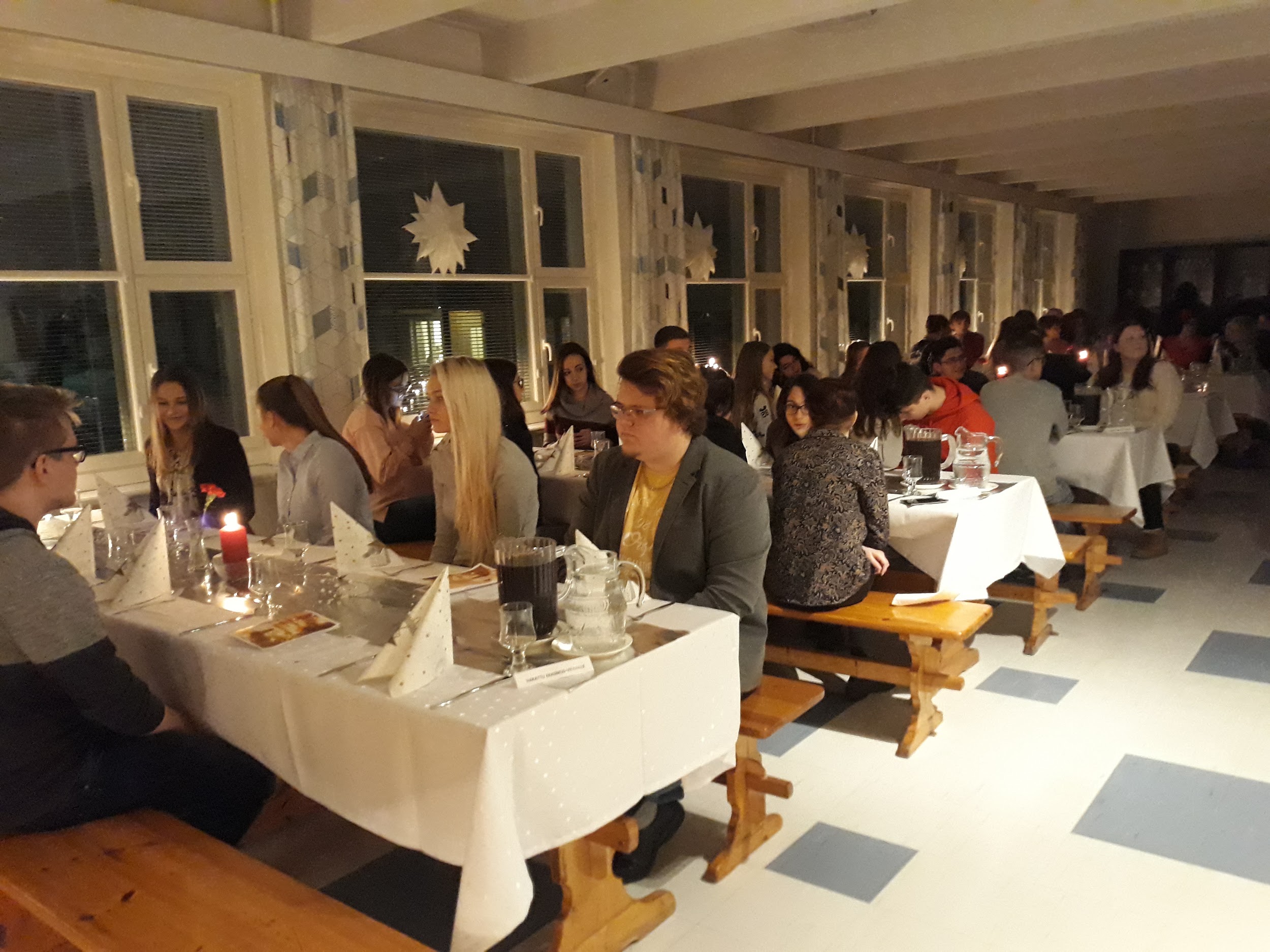 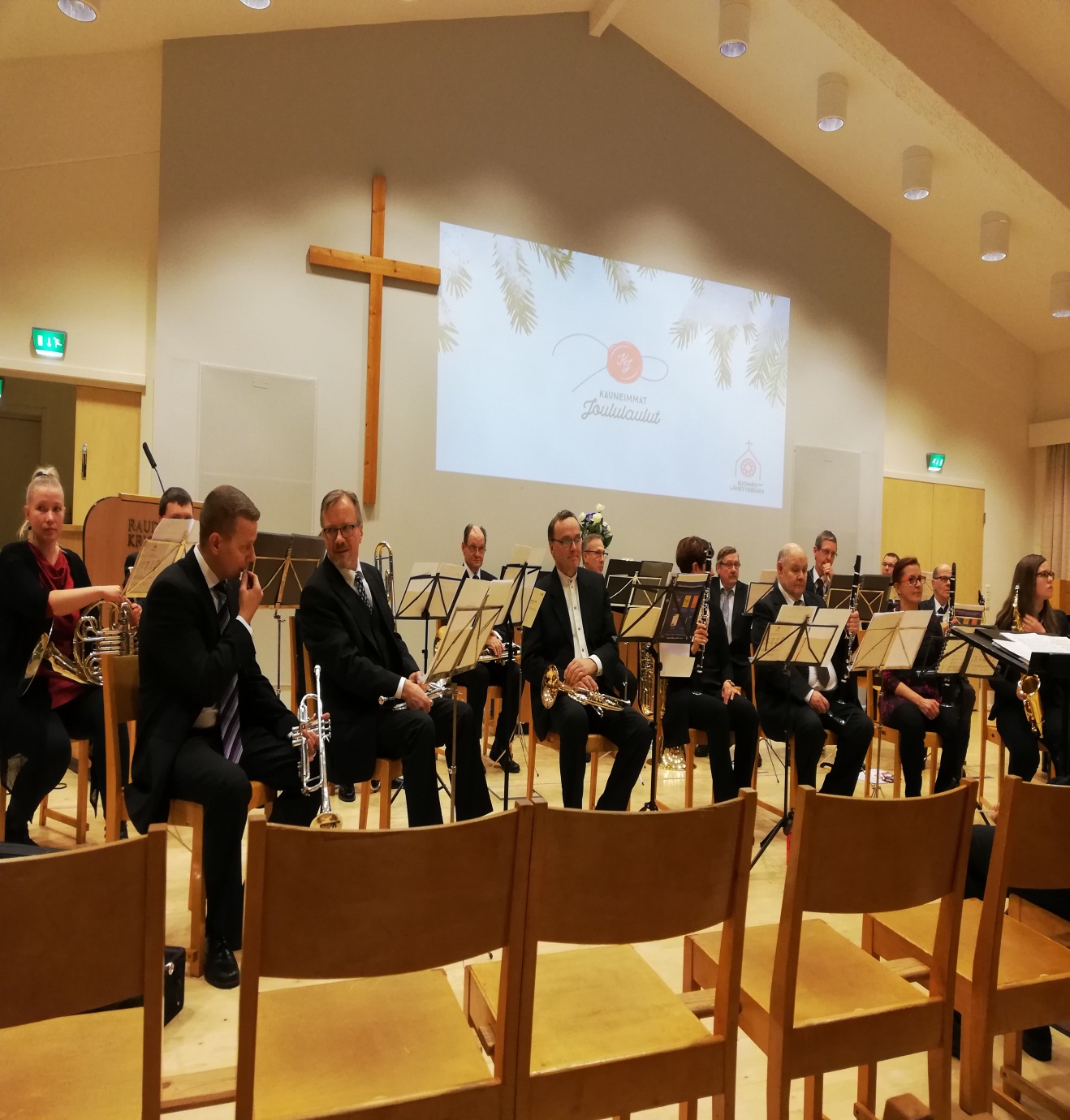 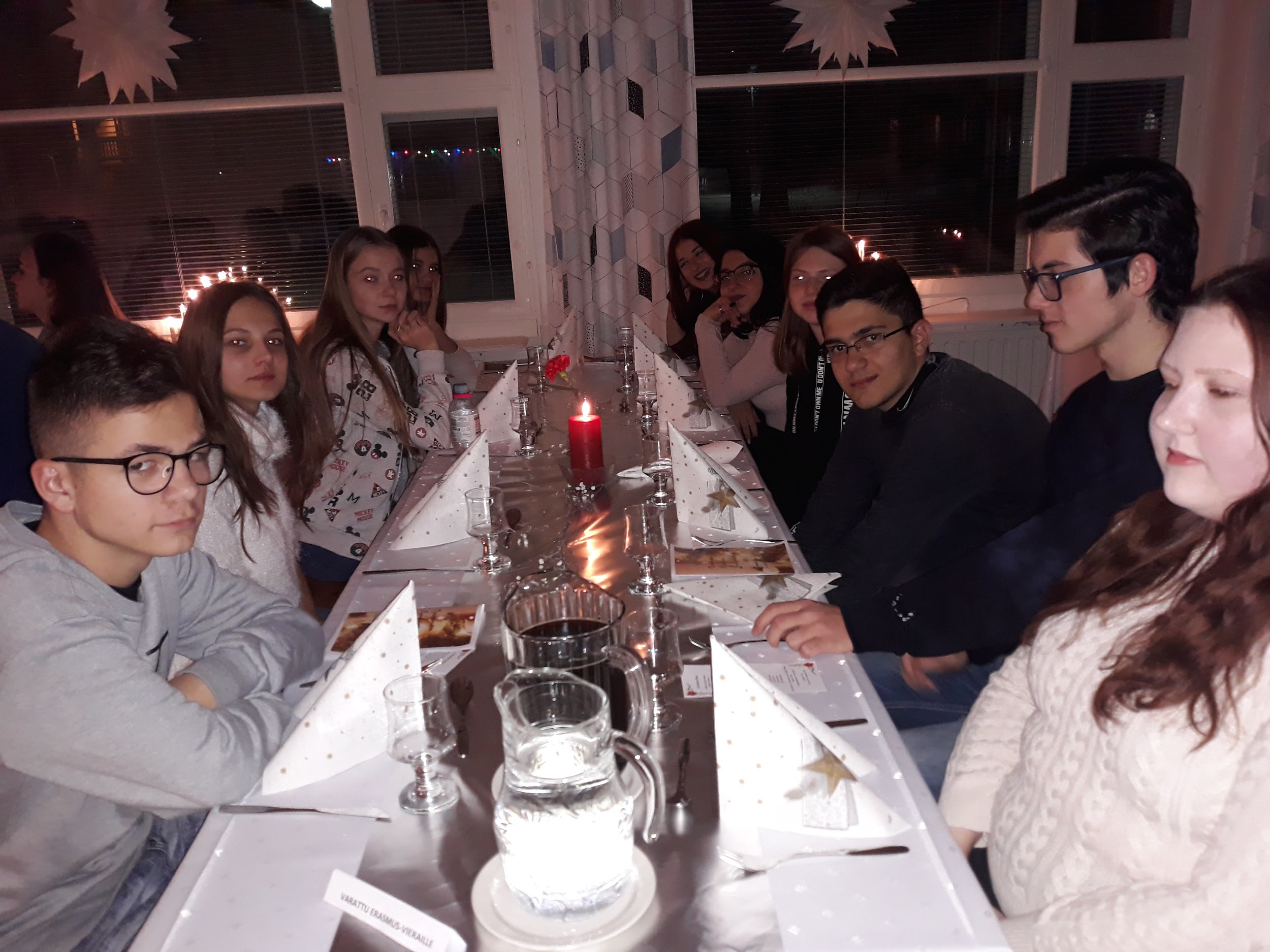 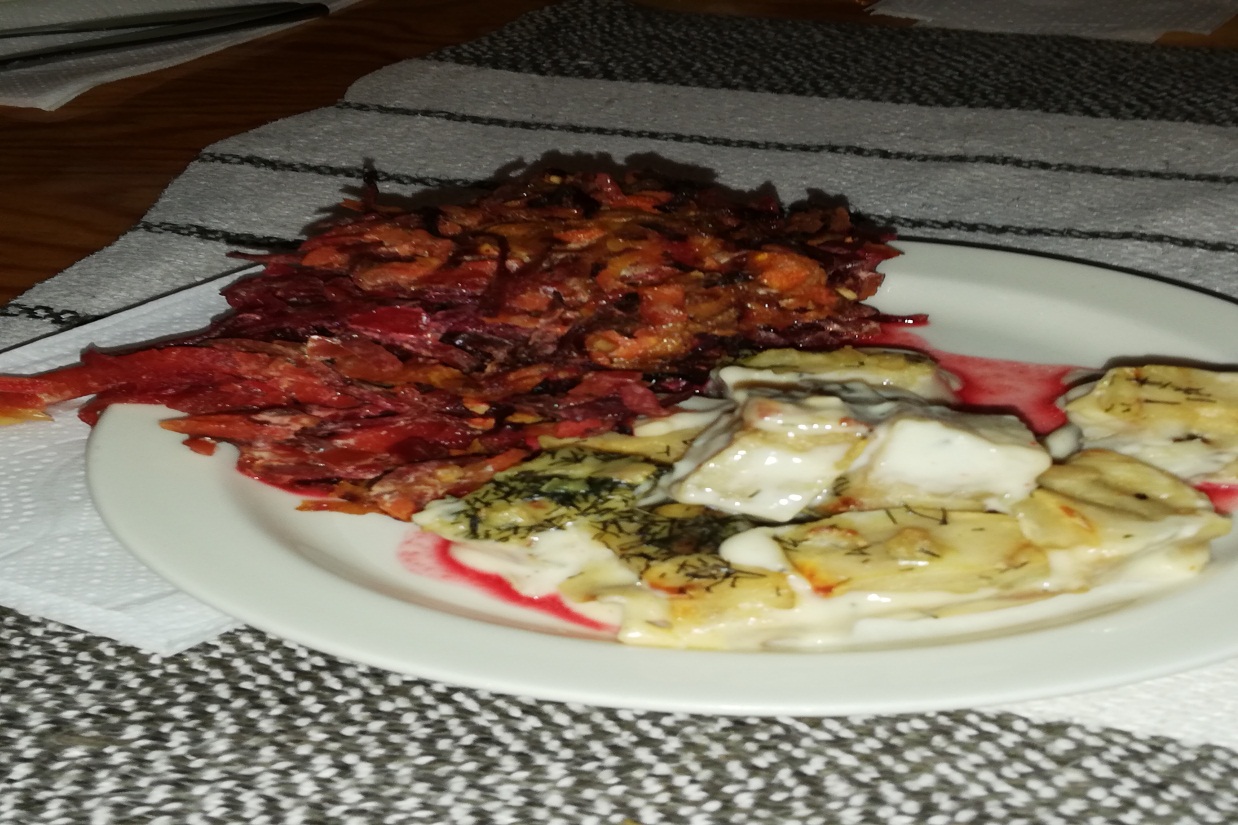 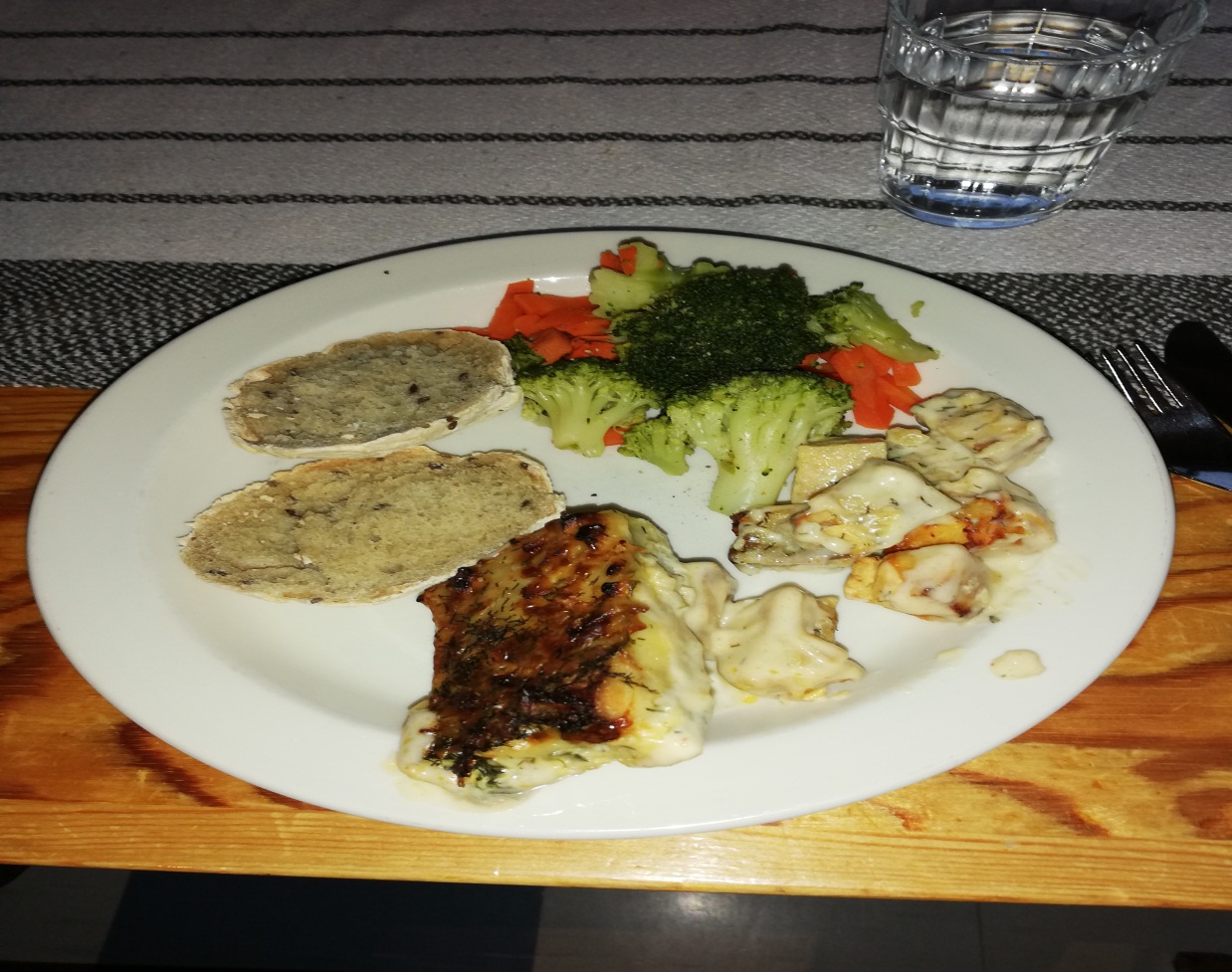 WE HAVE TASTED DIFFERENT FOOD
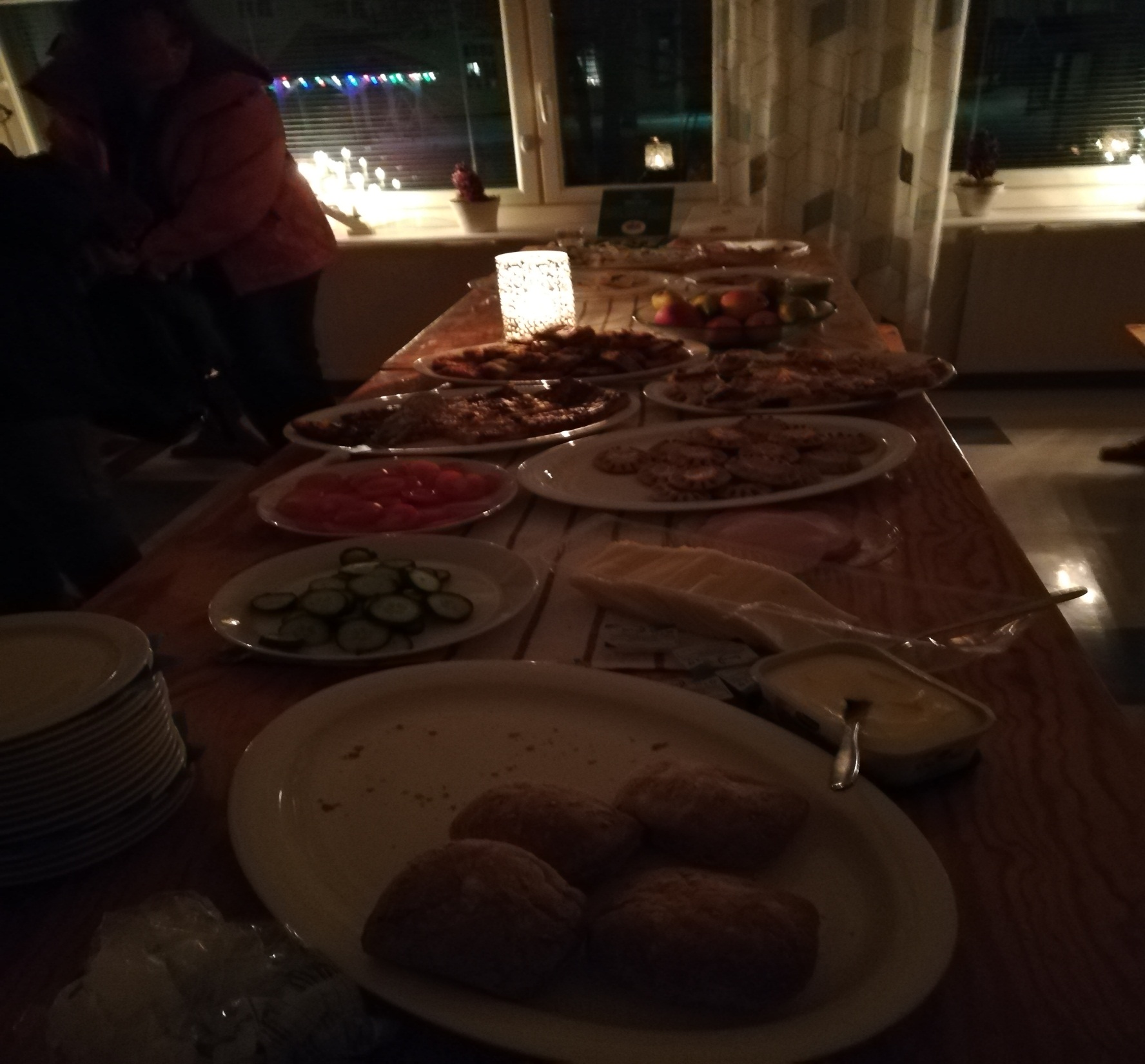 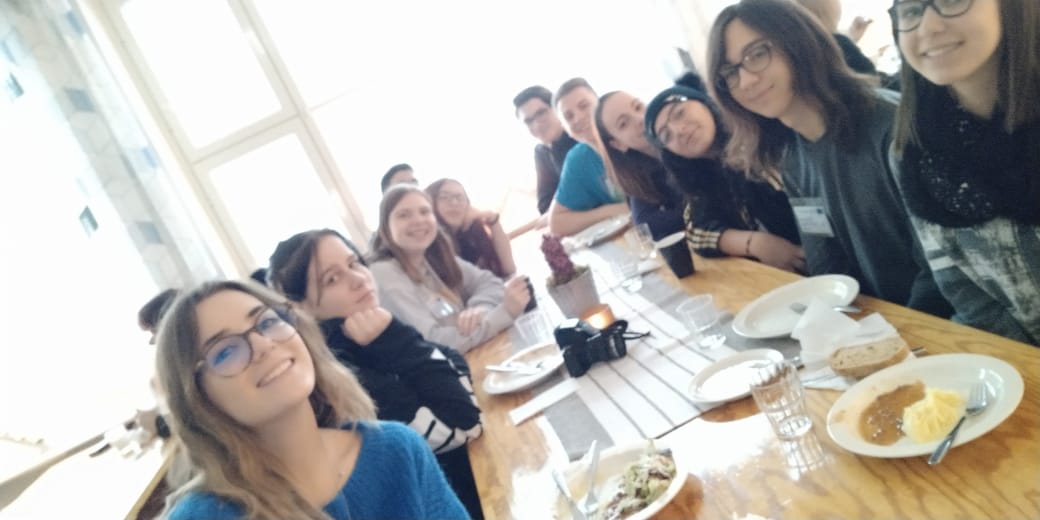 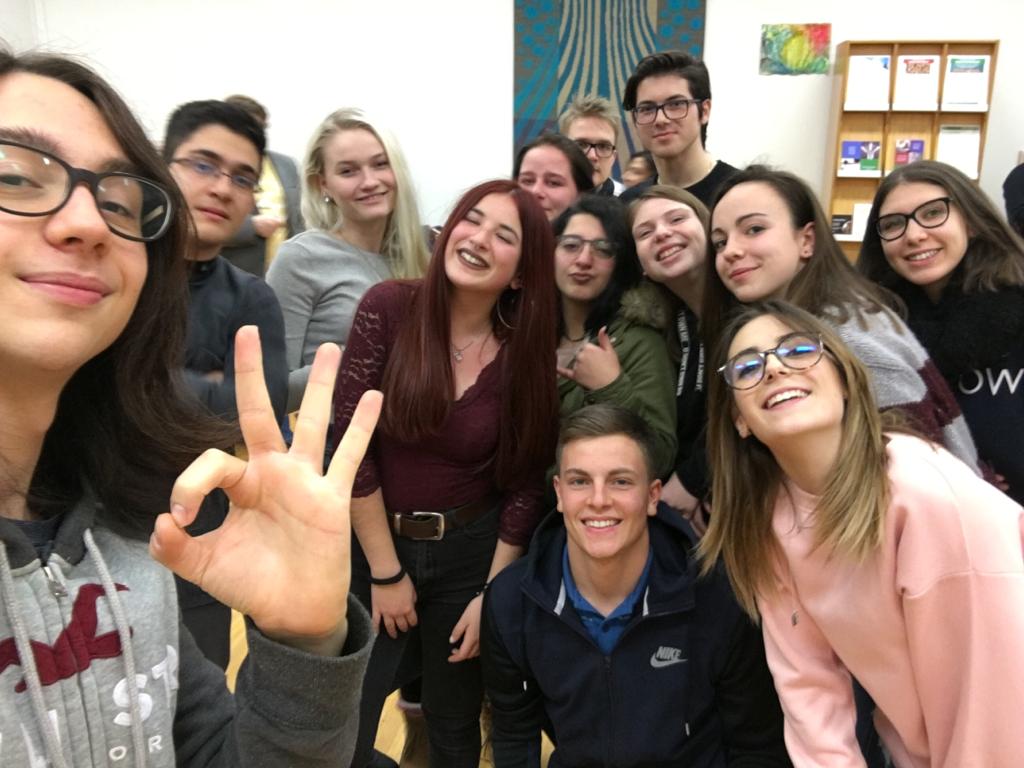 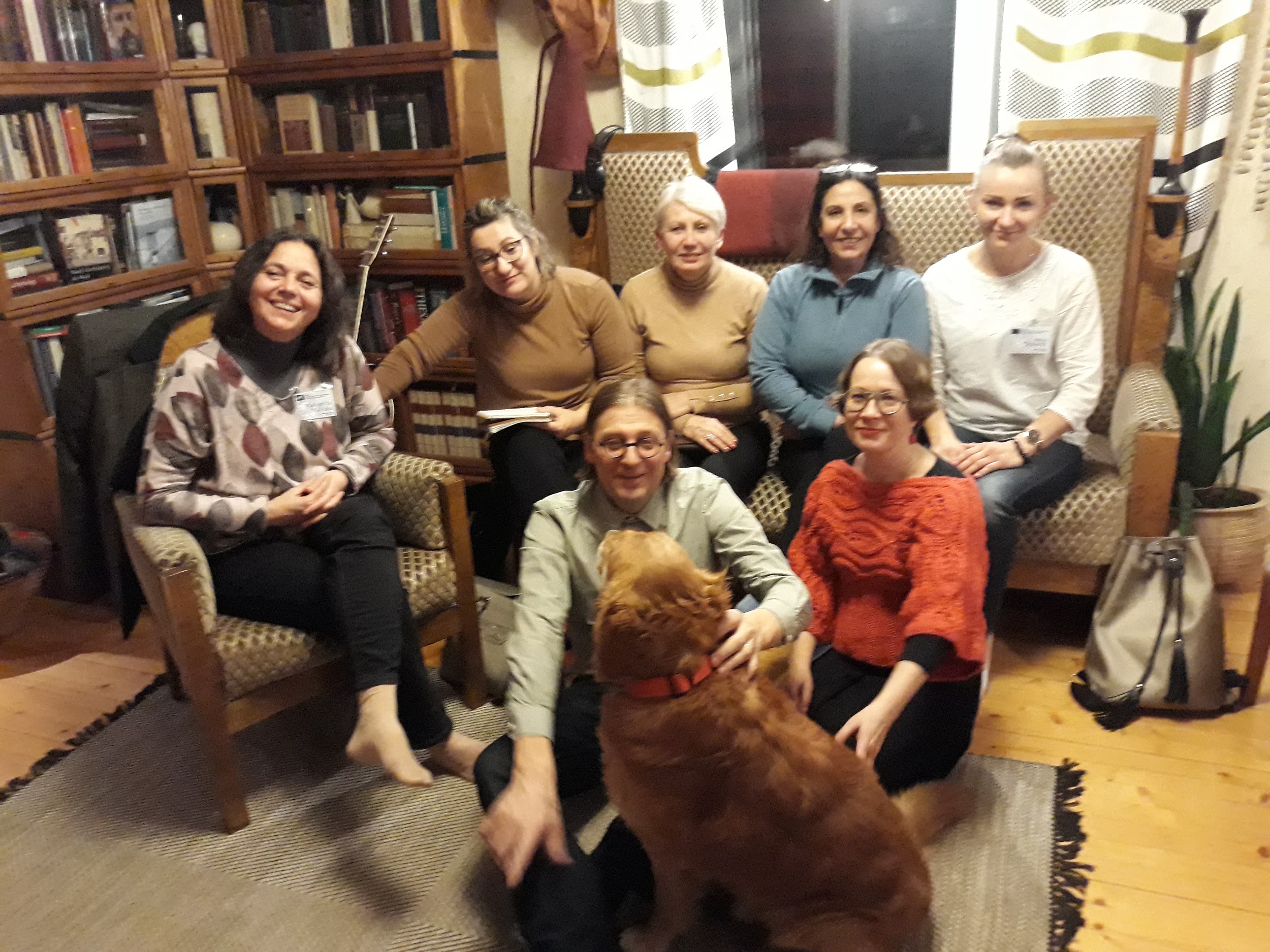 WE HAVE ENJOYED OURSELVES  TOGETHER
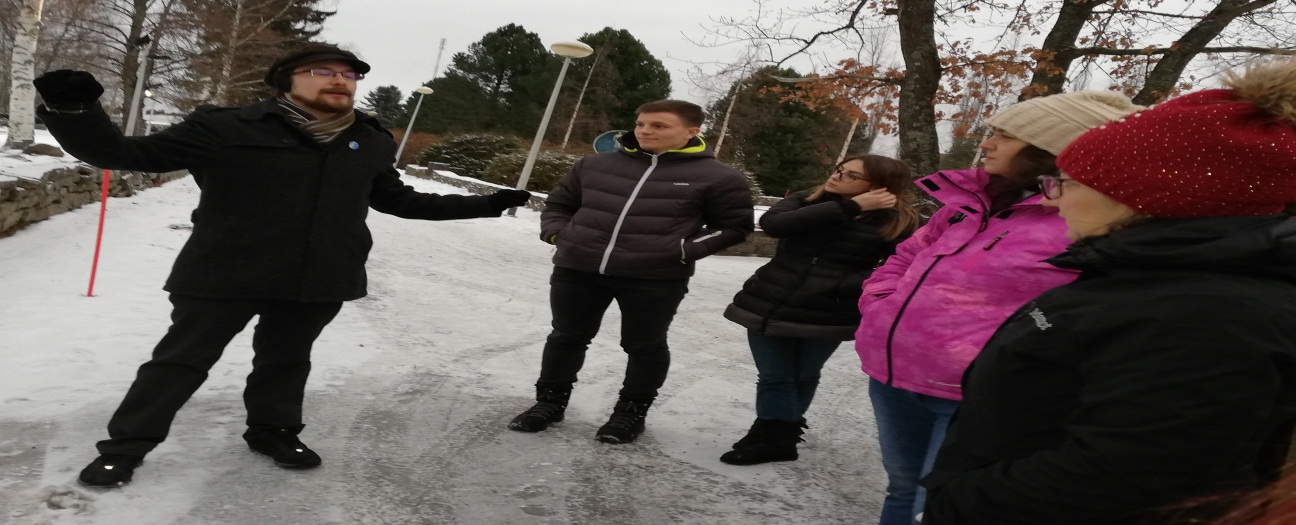 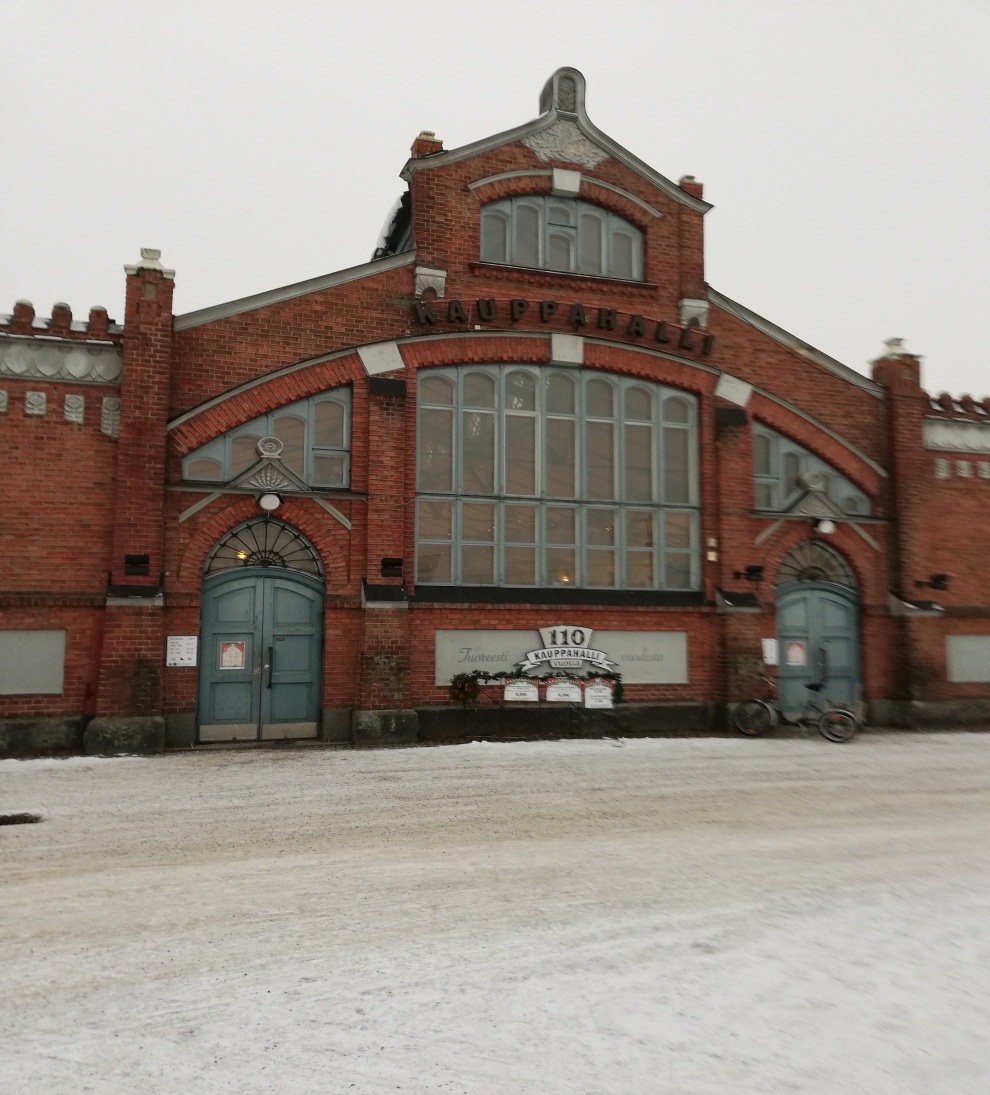 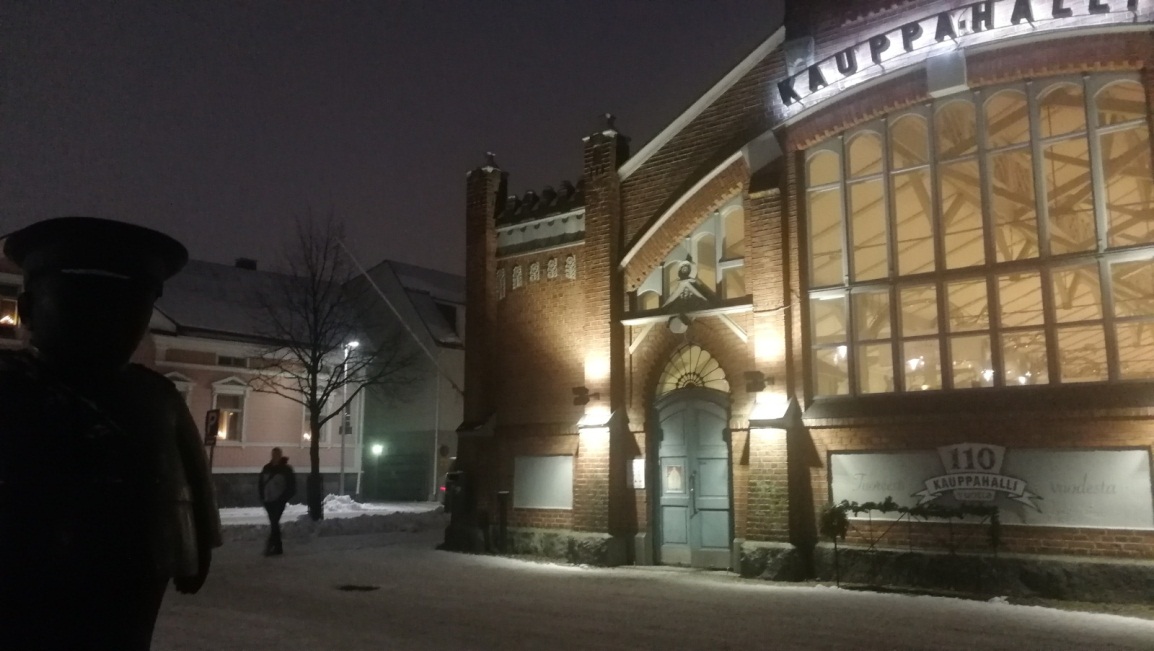 SEEN DIFFERENT PLACES, SHARED SAME FEELINGS
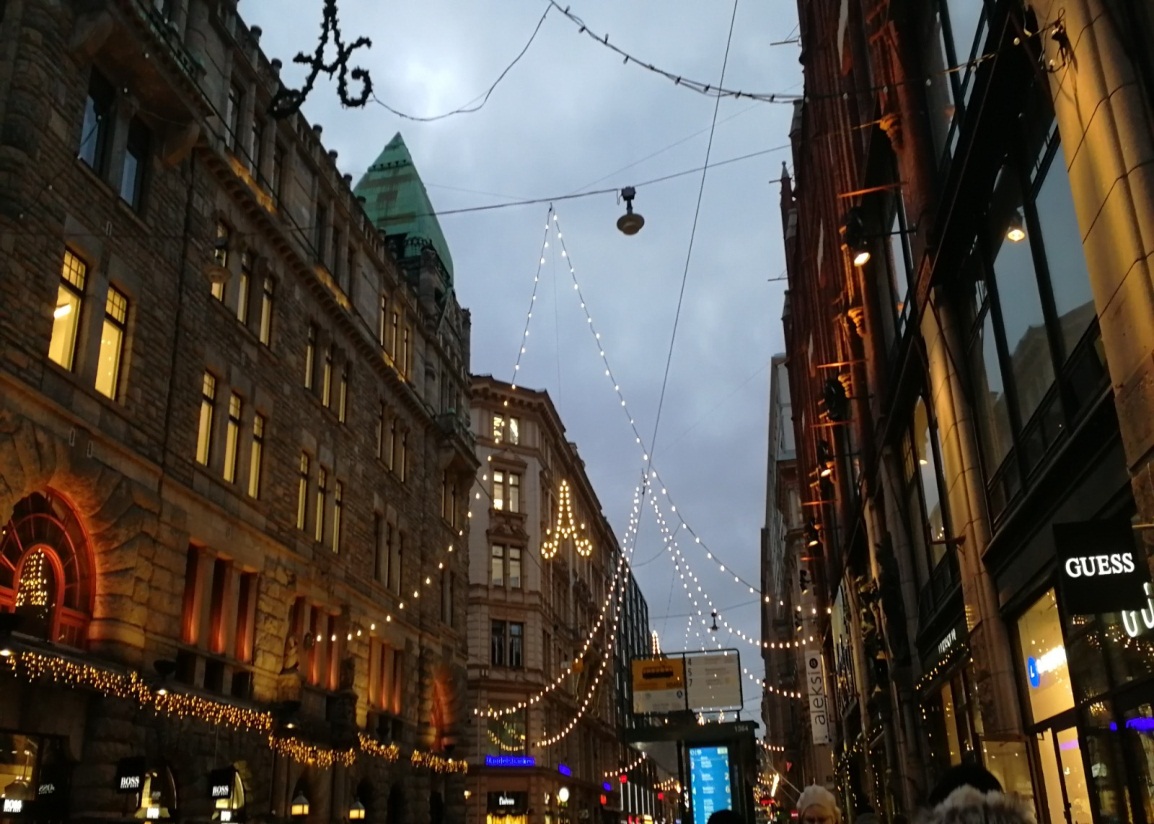 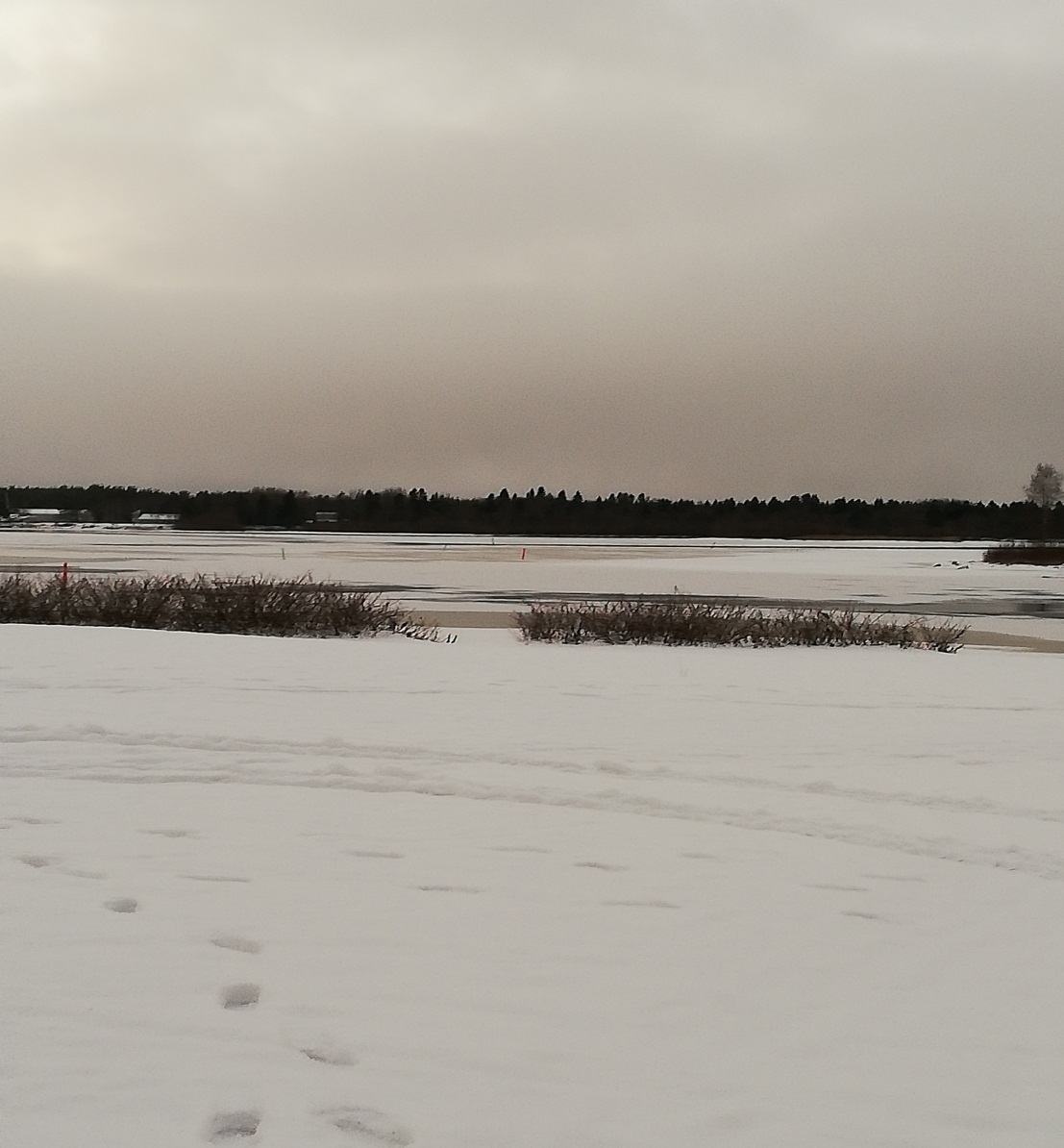 ENJOYED NATURE
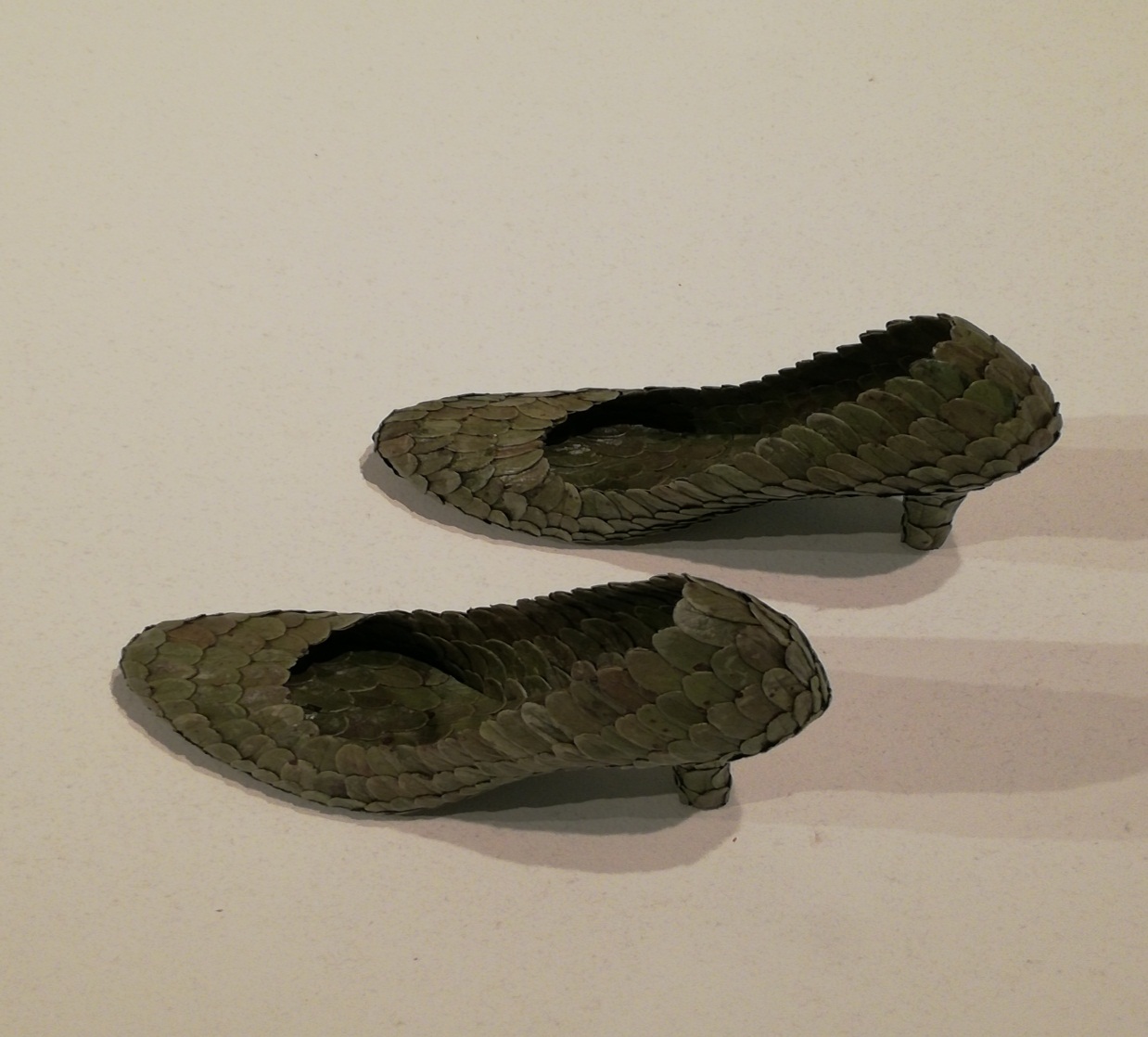 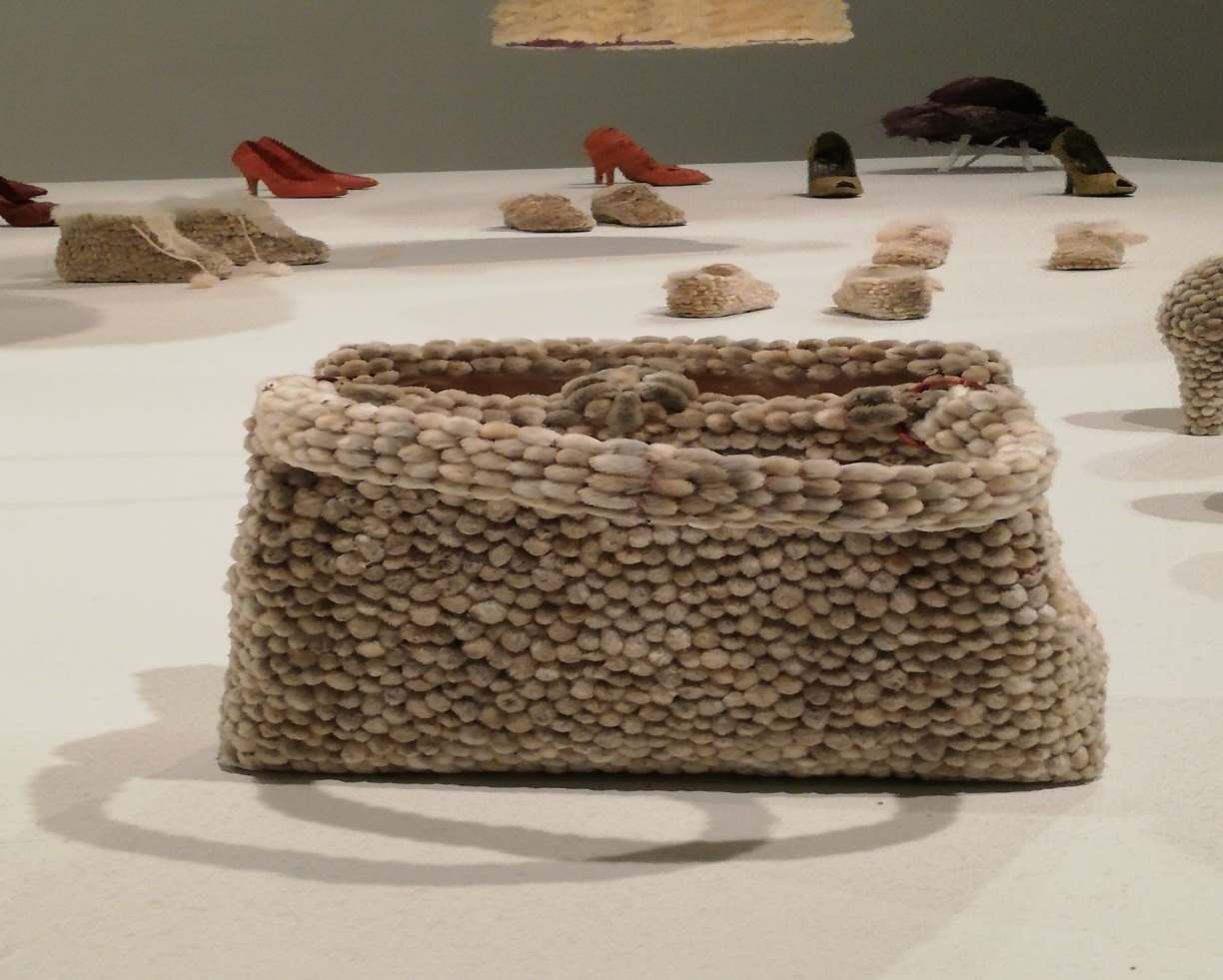 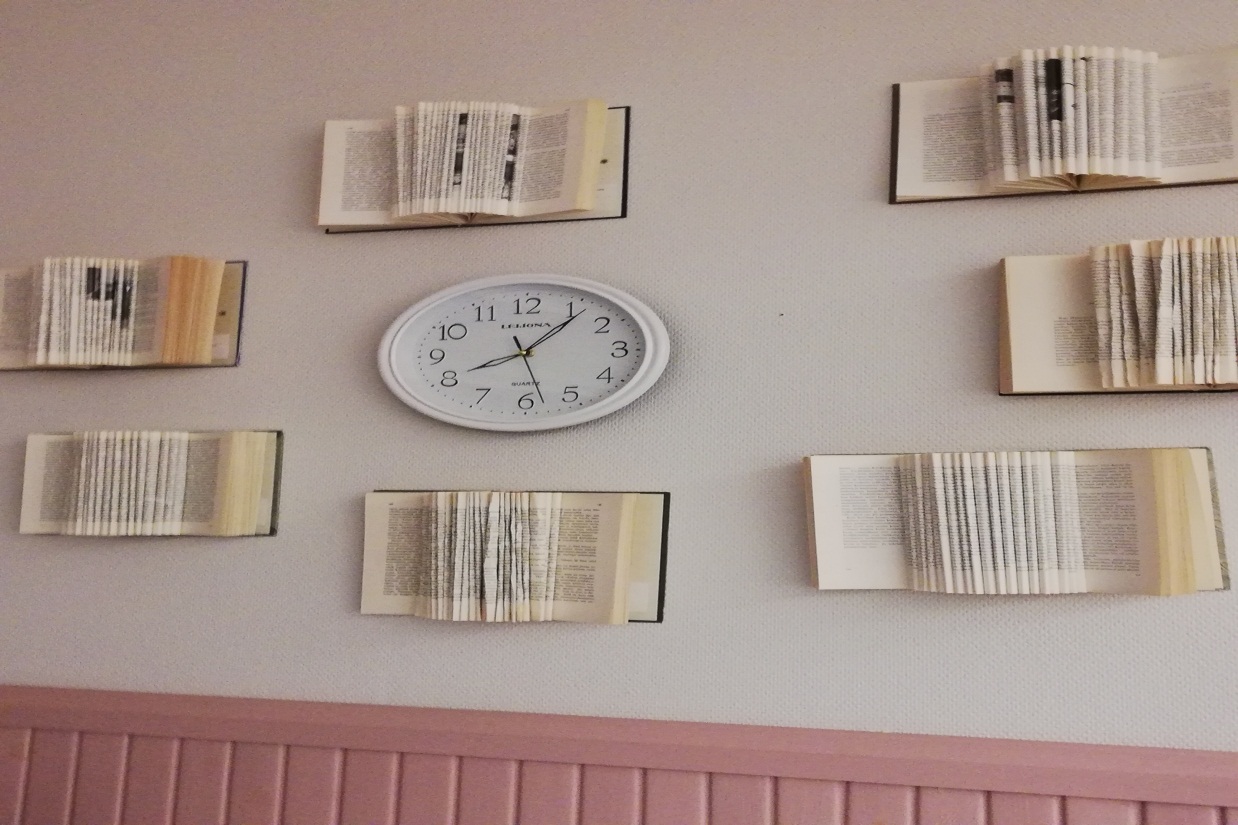 ENJOYED NATURE…….IN ANY FORM
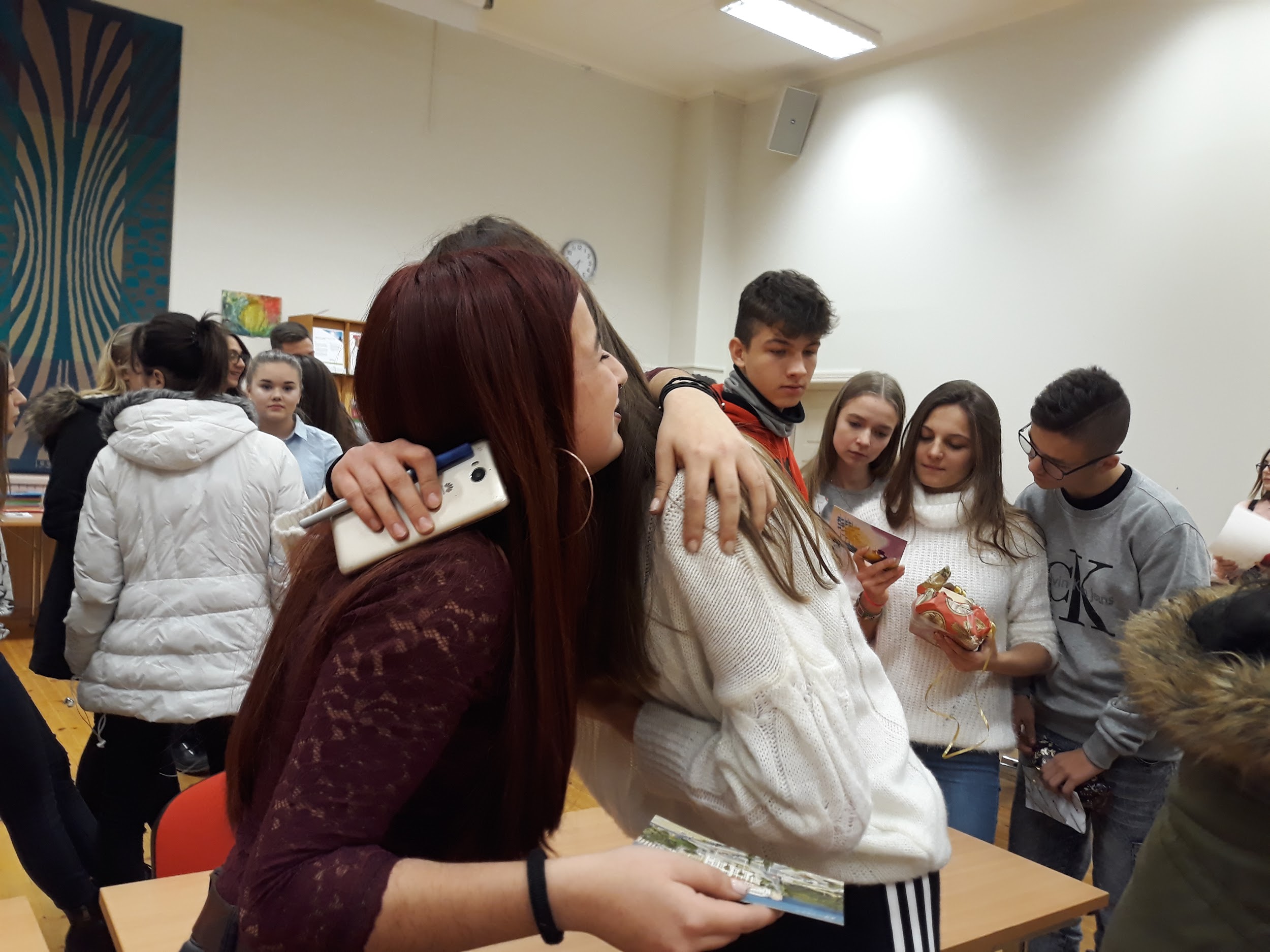 Saying goodbye is not easy
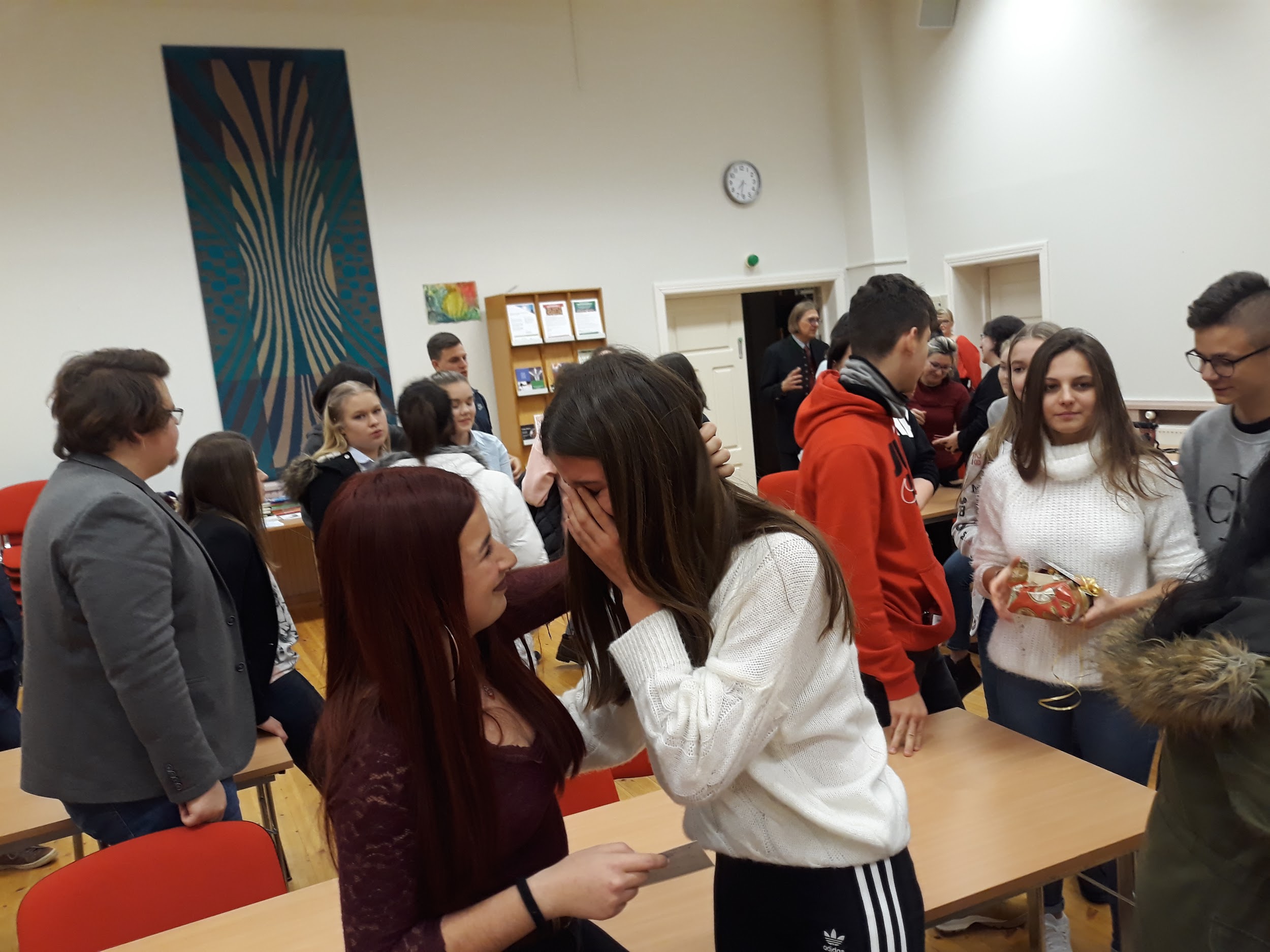 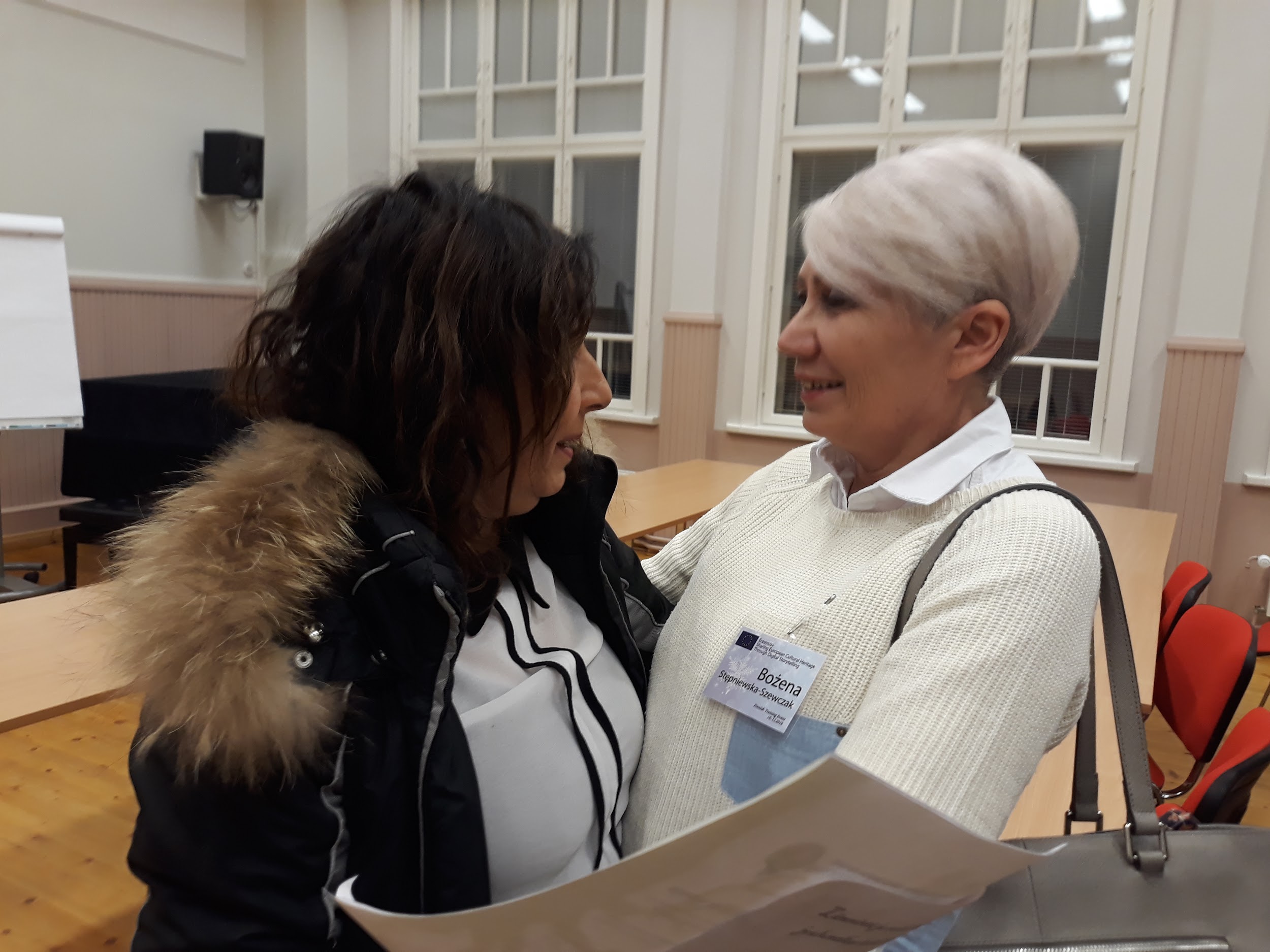 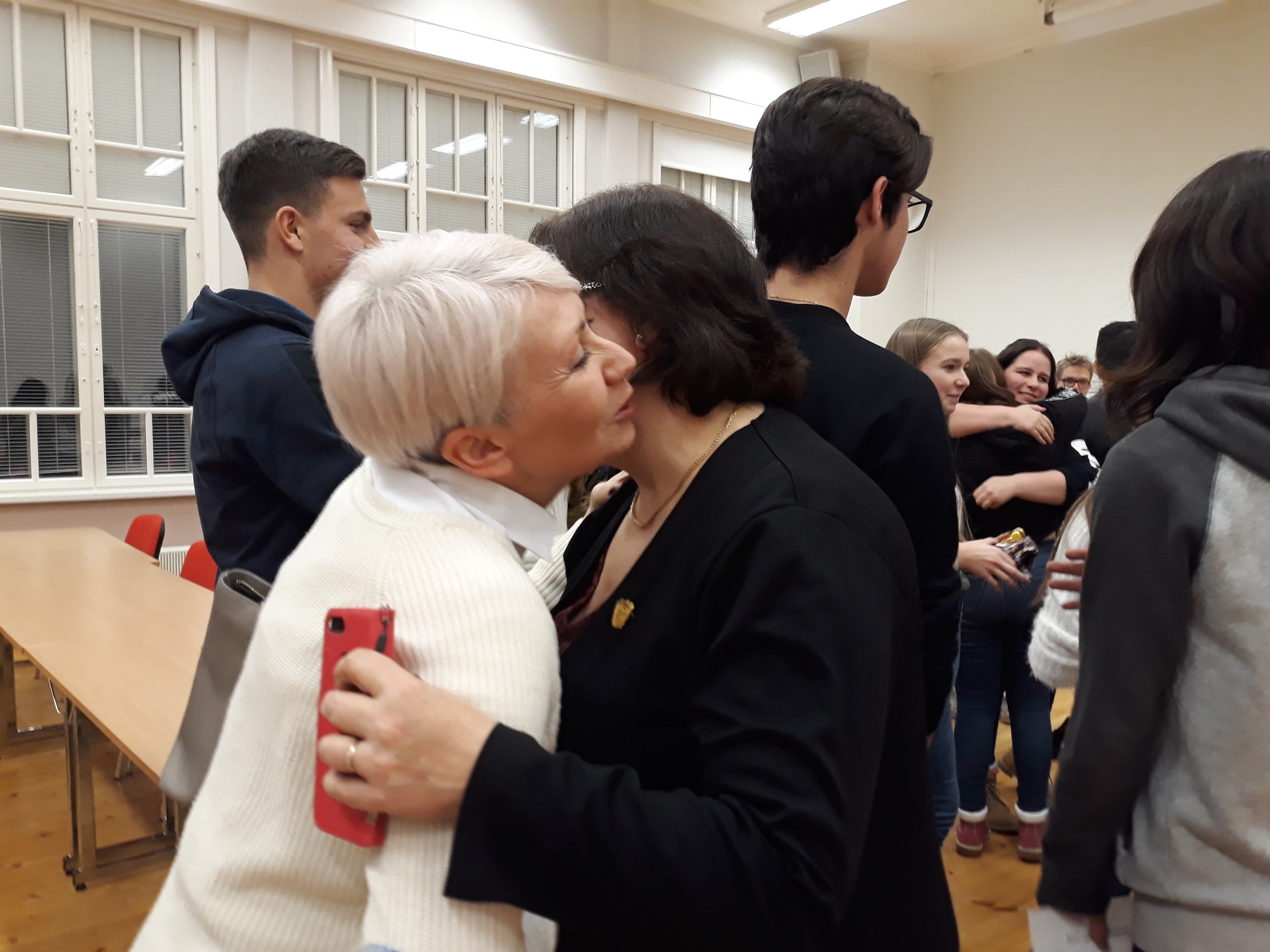 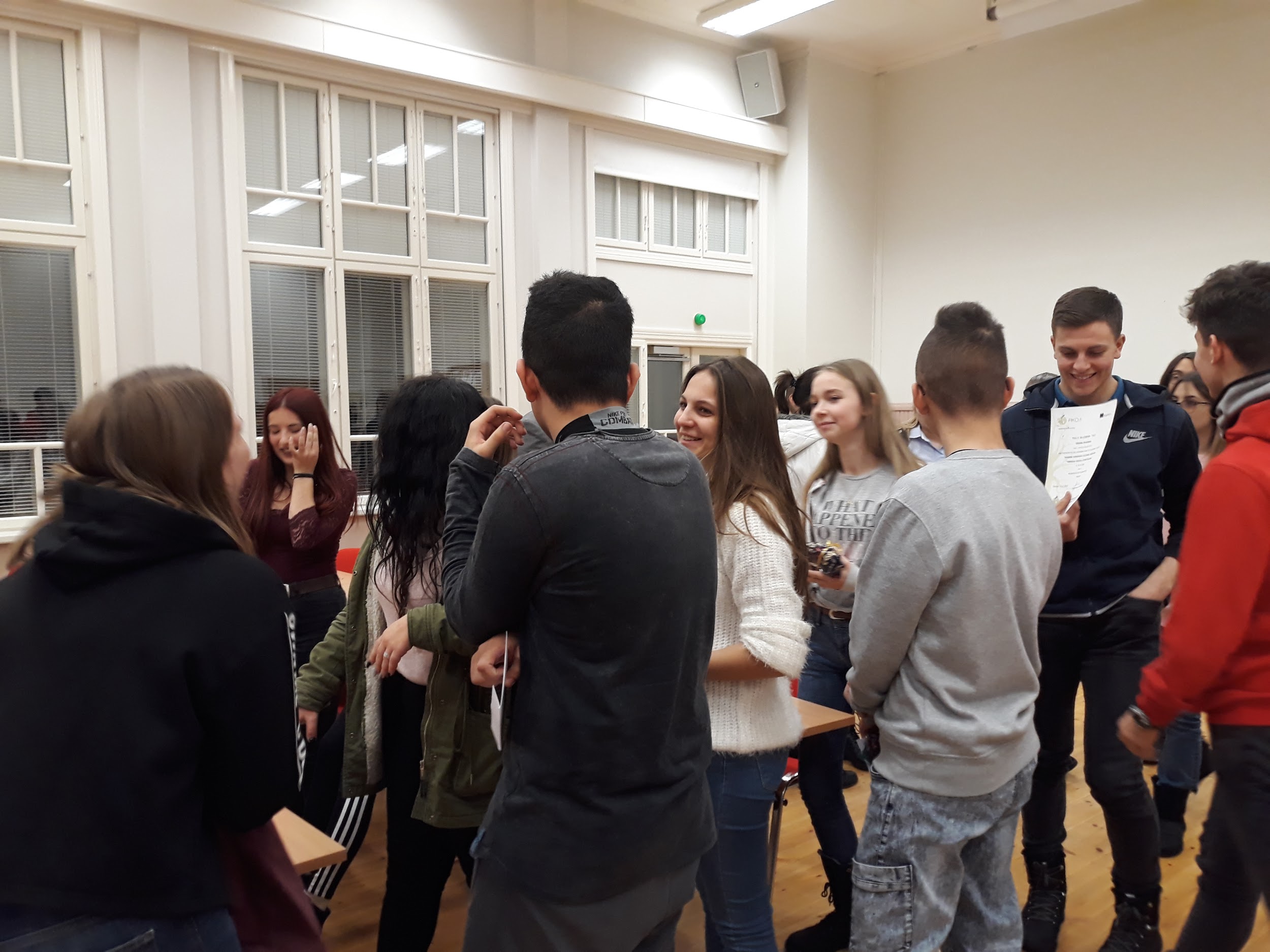 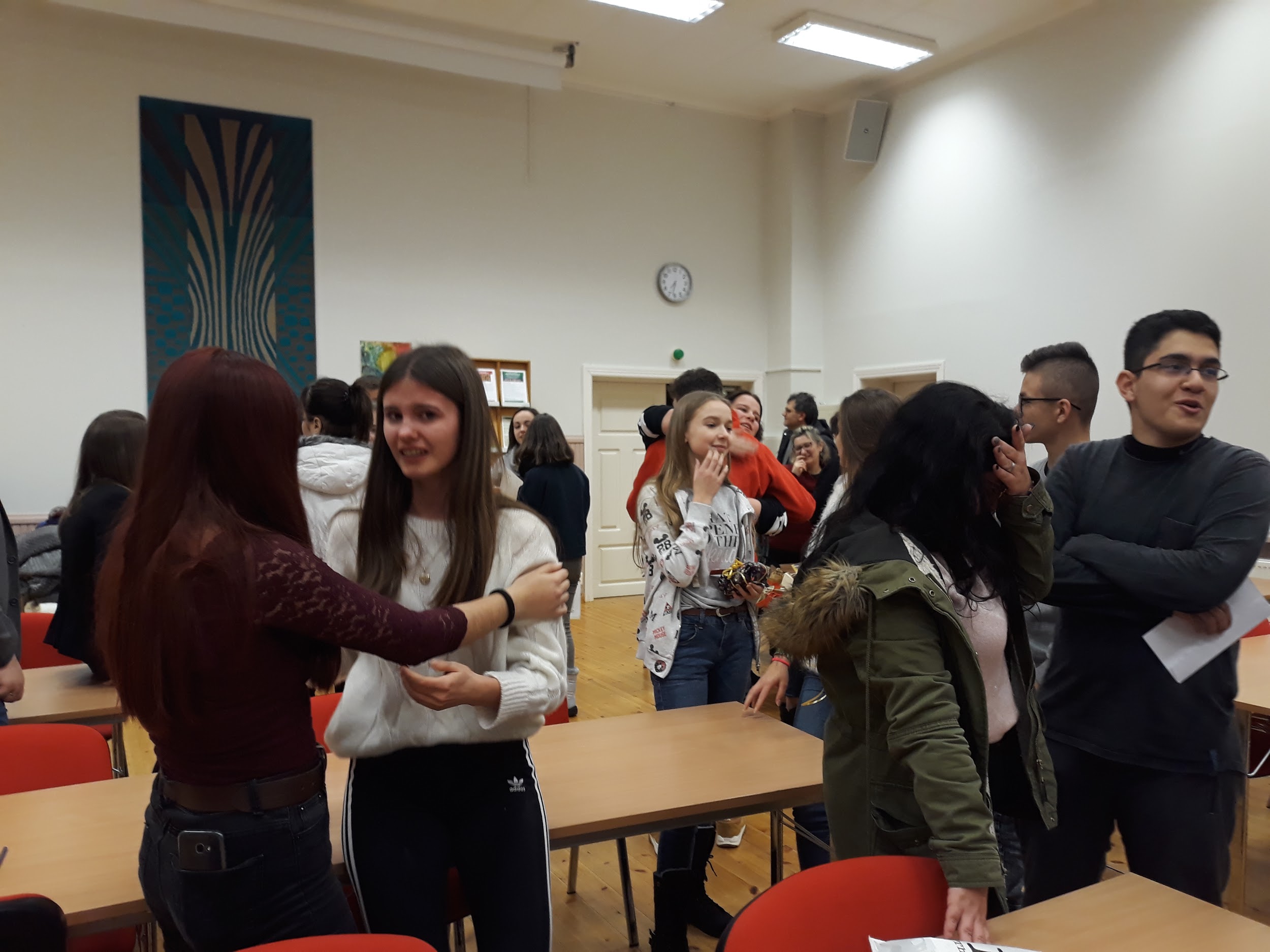 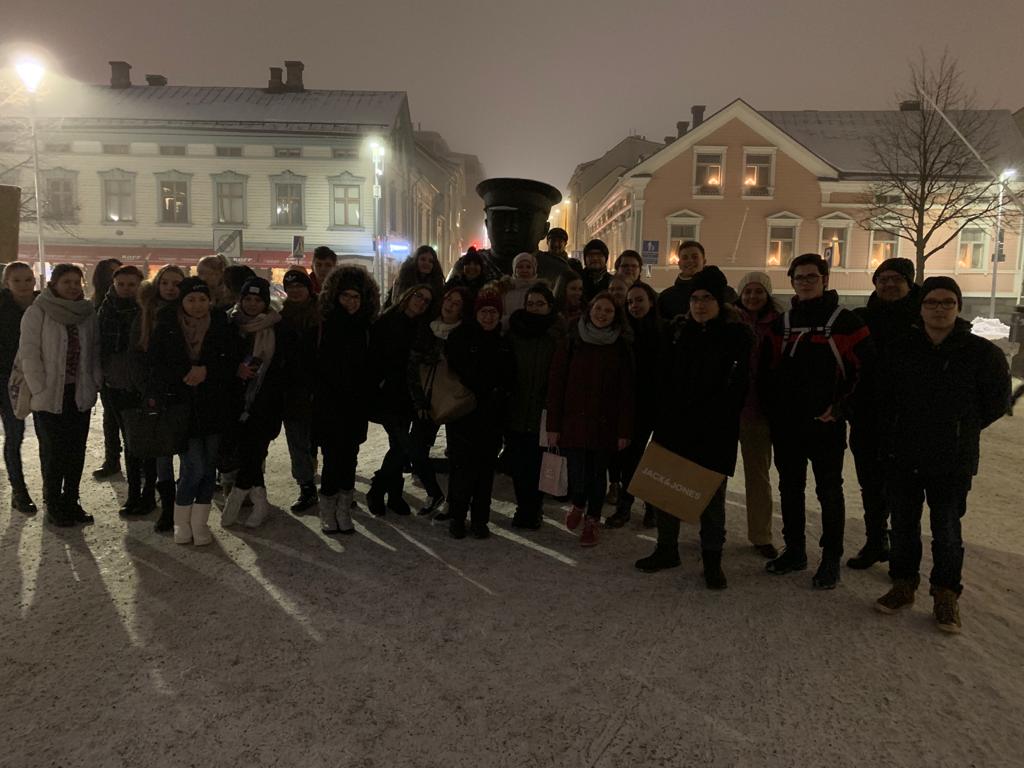 ALL TOGETHER
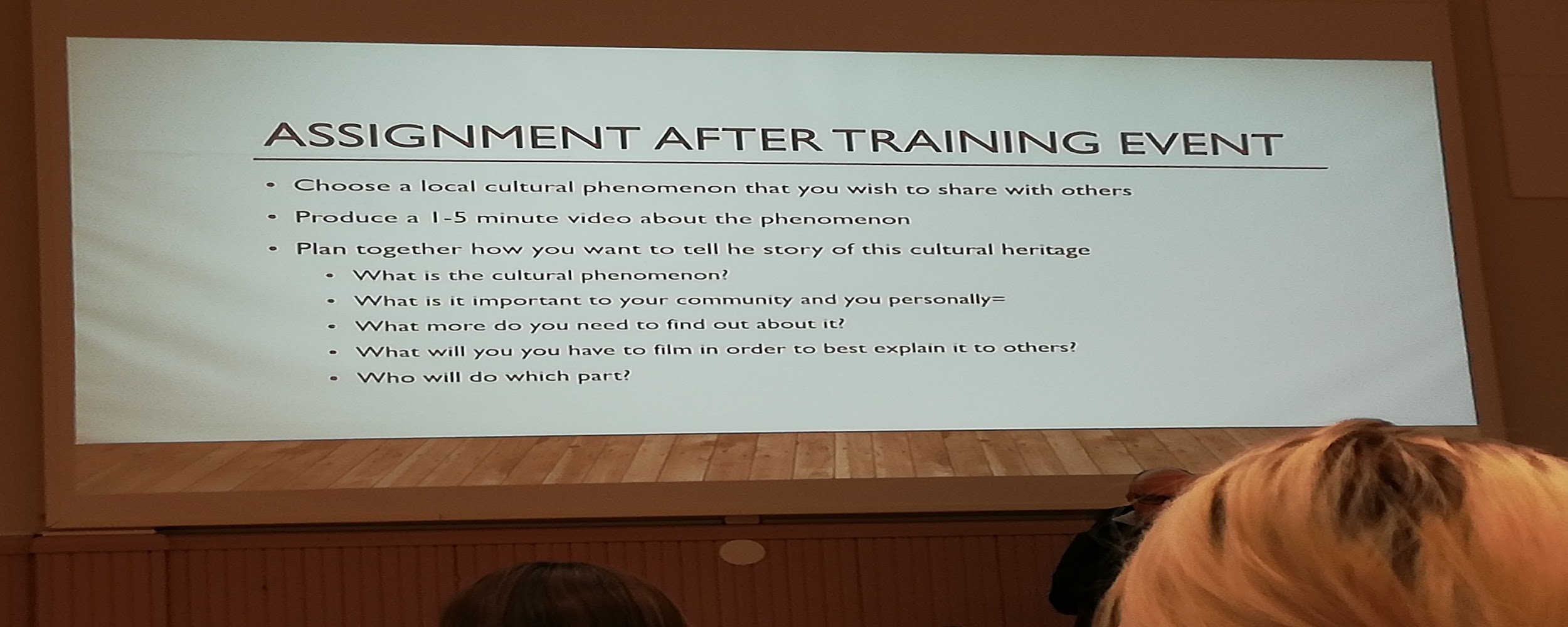 HOMEWORK: SEE YOU IN ITALY
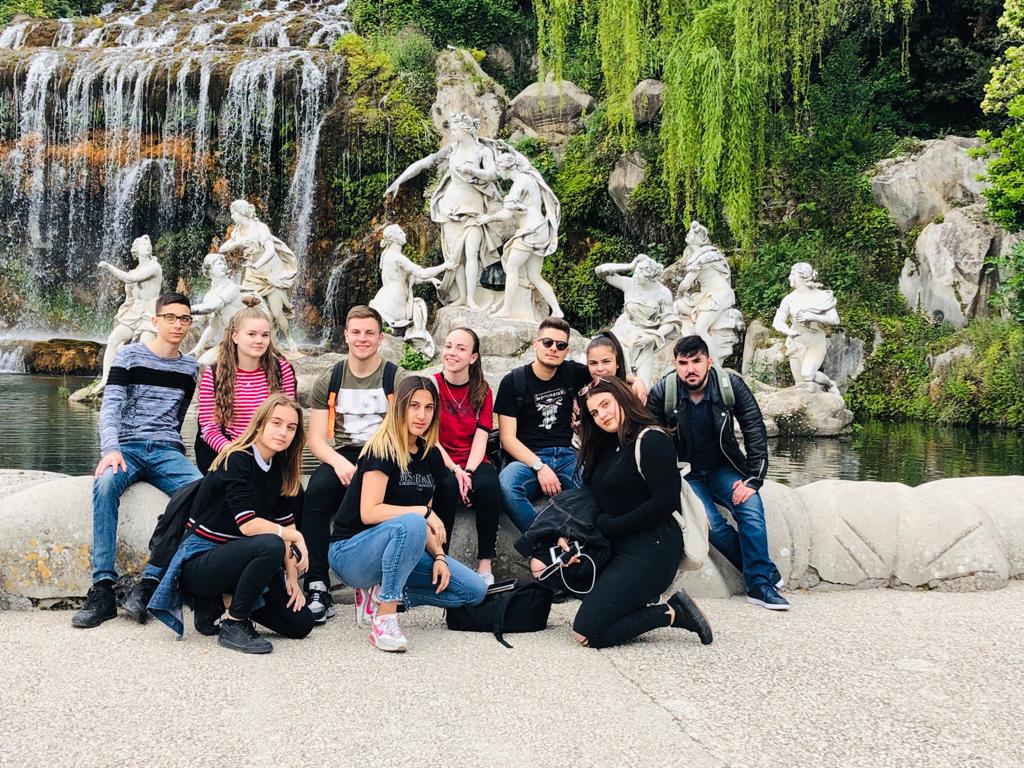 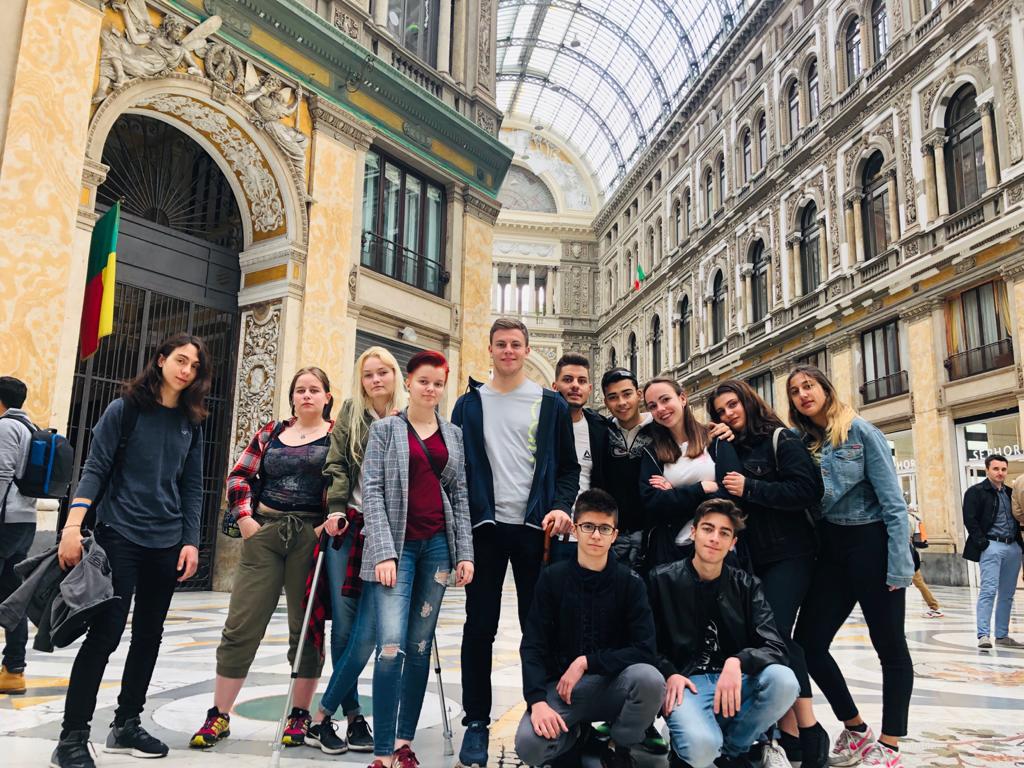 Italy May 2019
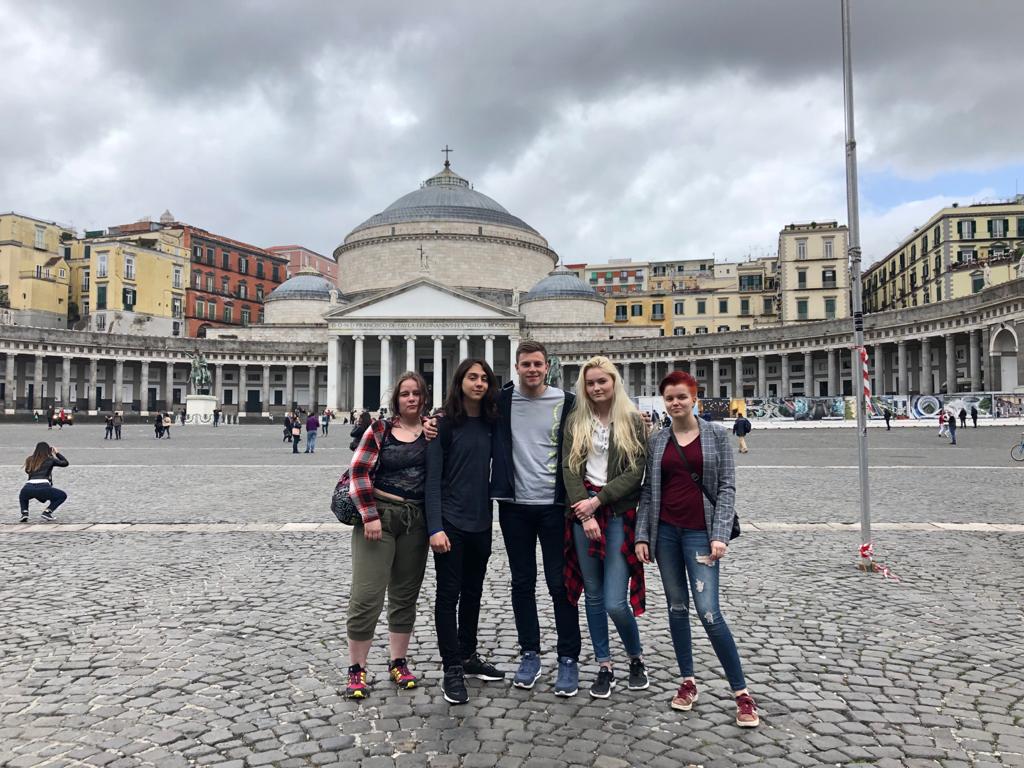 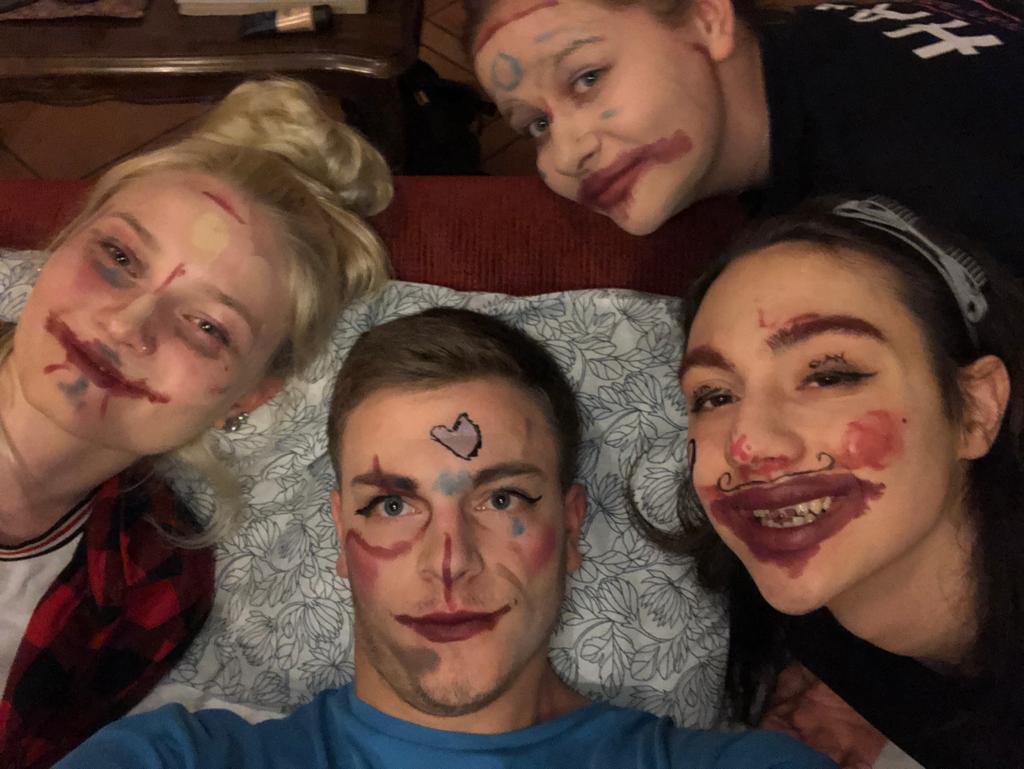 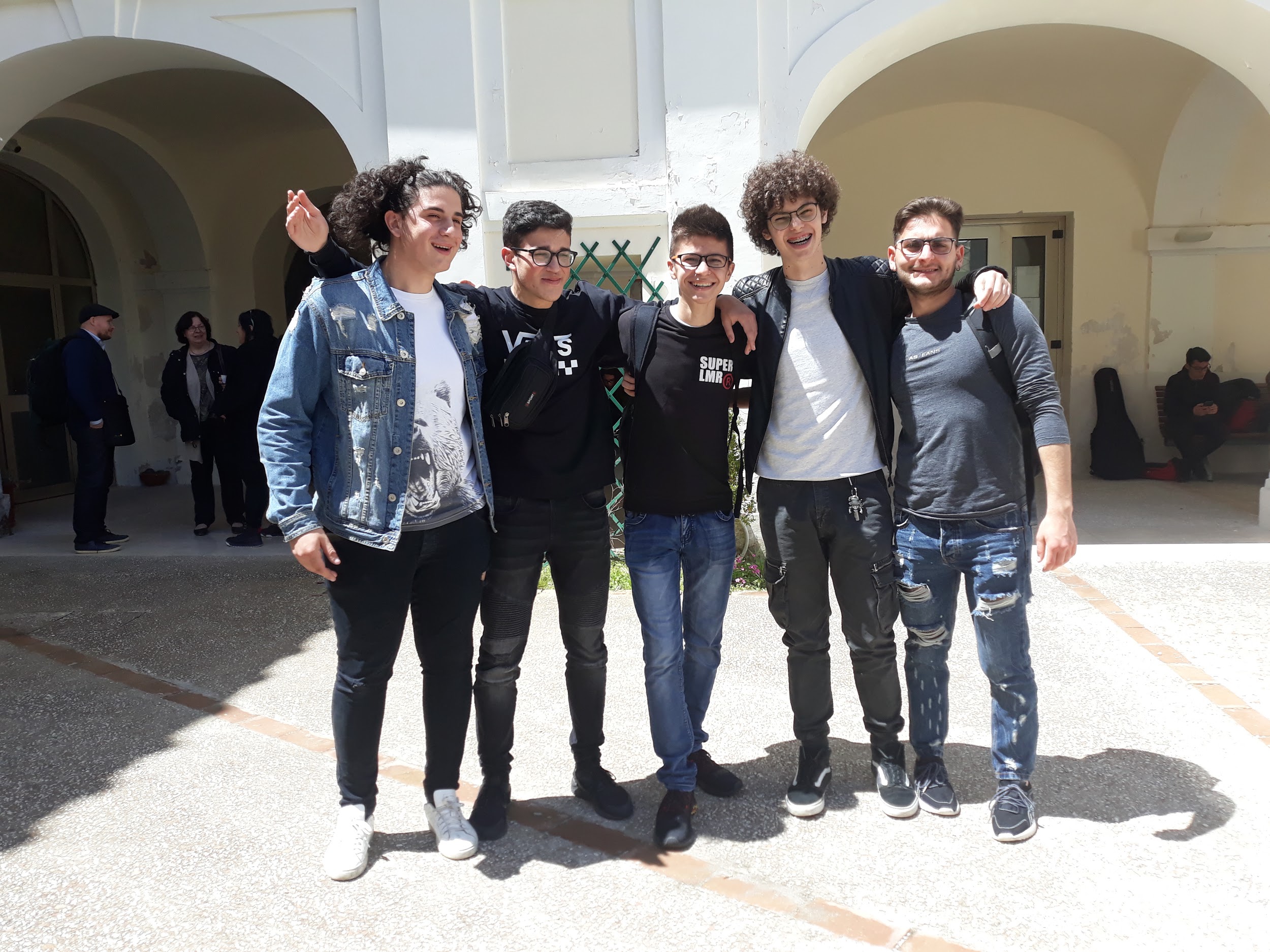 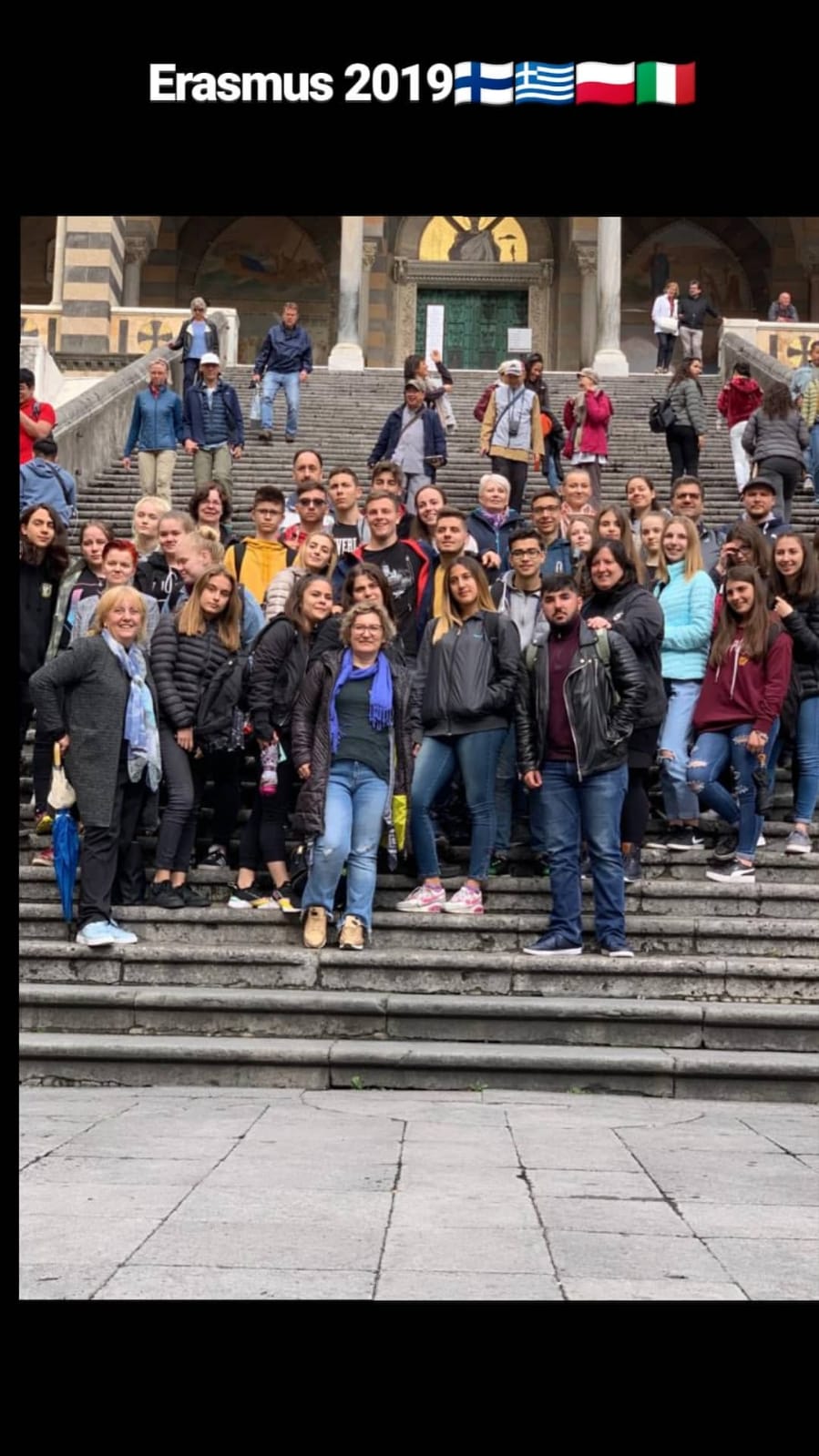 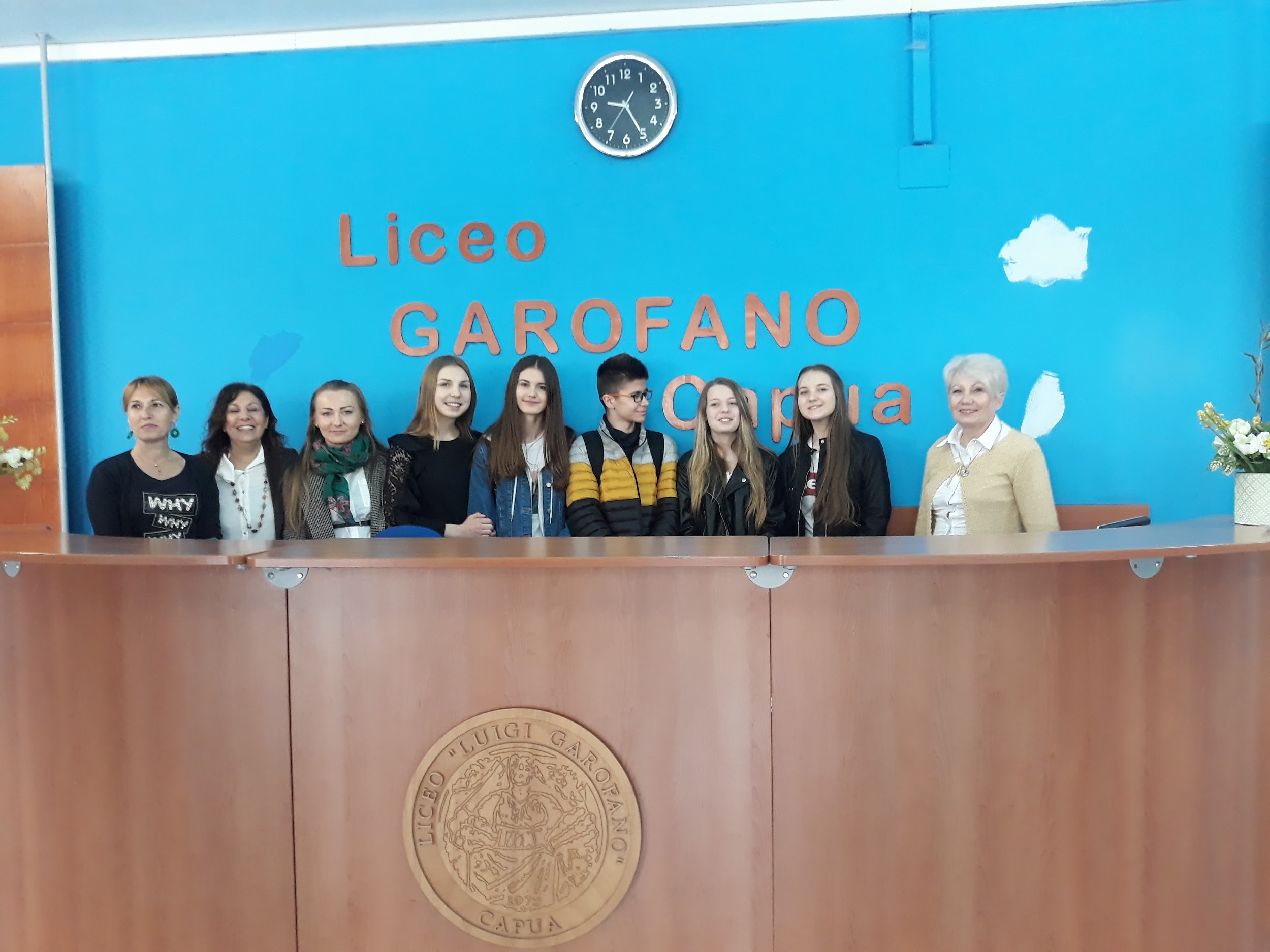 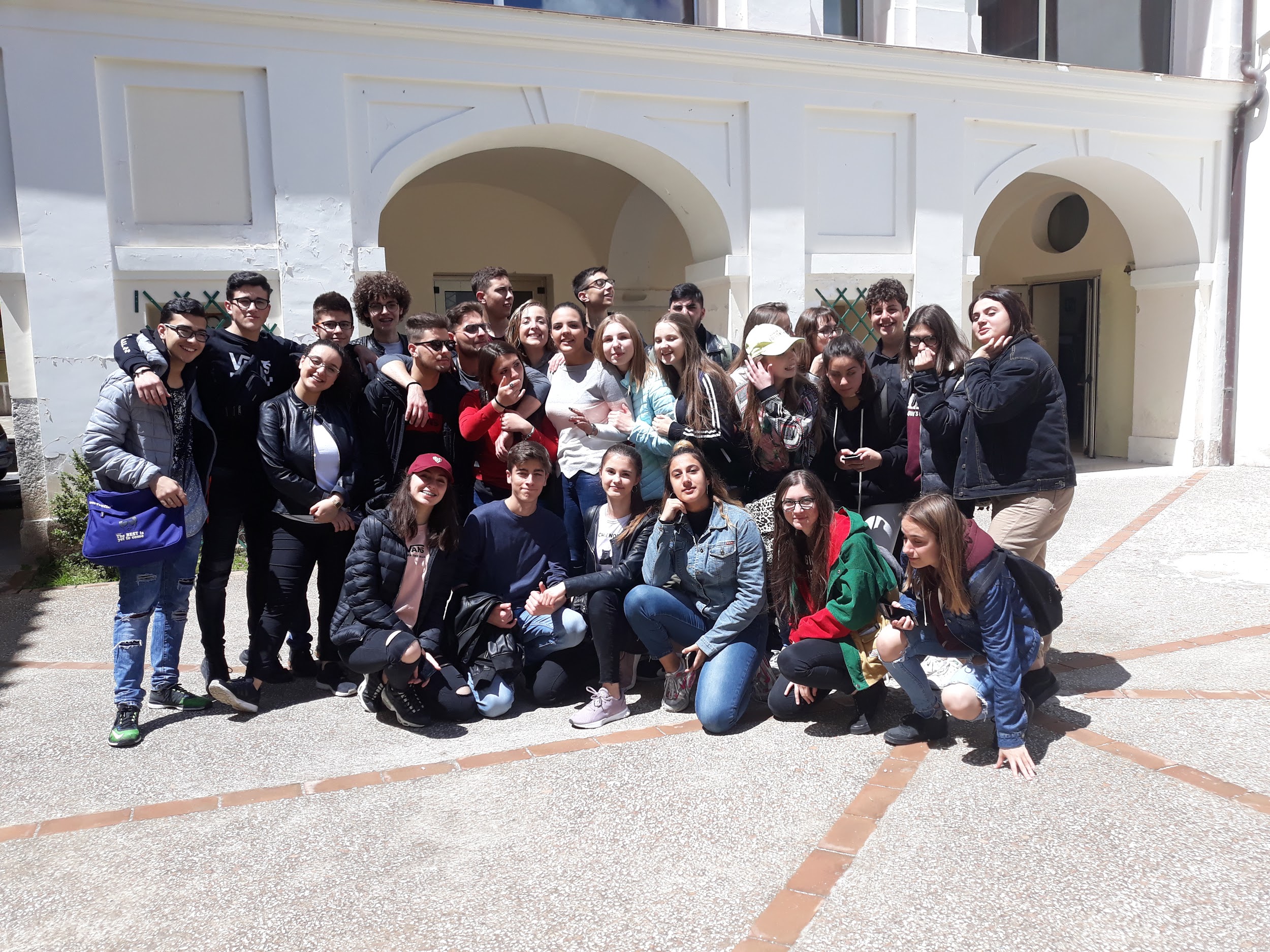 Digital storytelling combines the best of two worlds: the "new world" of digitized video, photography and art, and the "old world" of telling stories. This means the "old world" of PowerPoint slides filled with bullet point statements will be replaced by a "new world" of examples via stories, accompanied by evocative images and sounds.“
 Dana Atchley, Digital Storytelling pioneer
WHAT IS DIGITAL STORYTELLING?
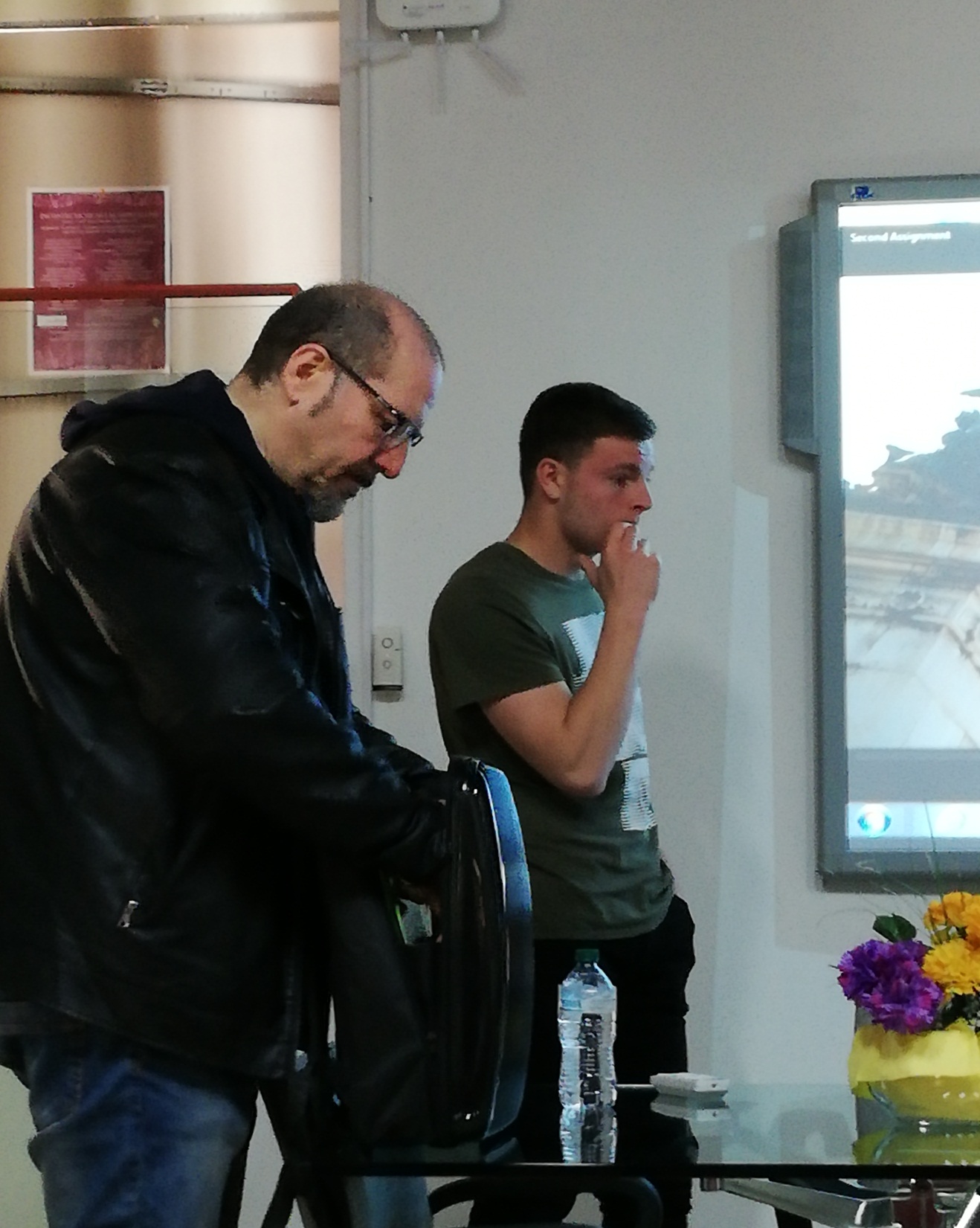 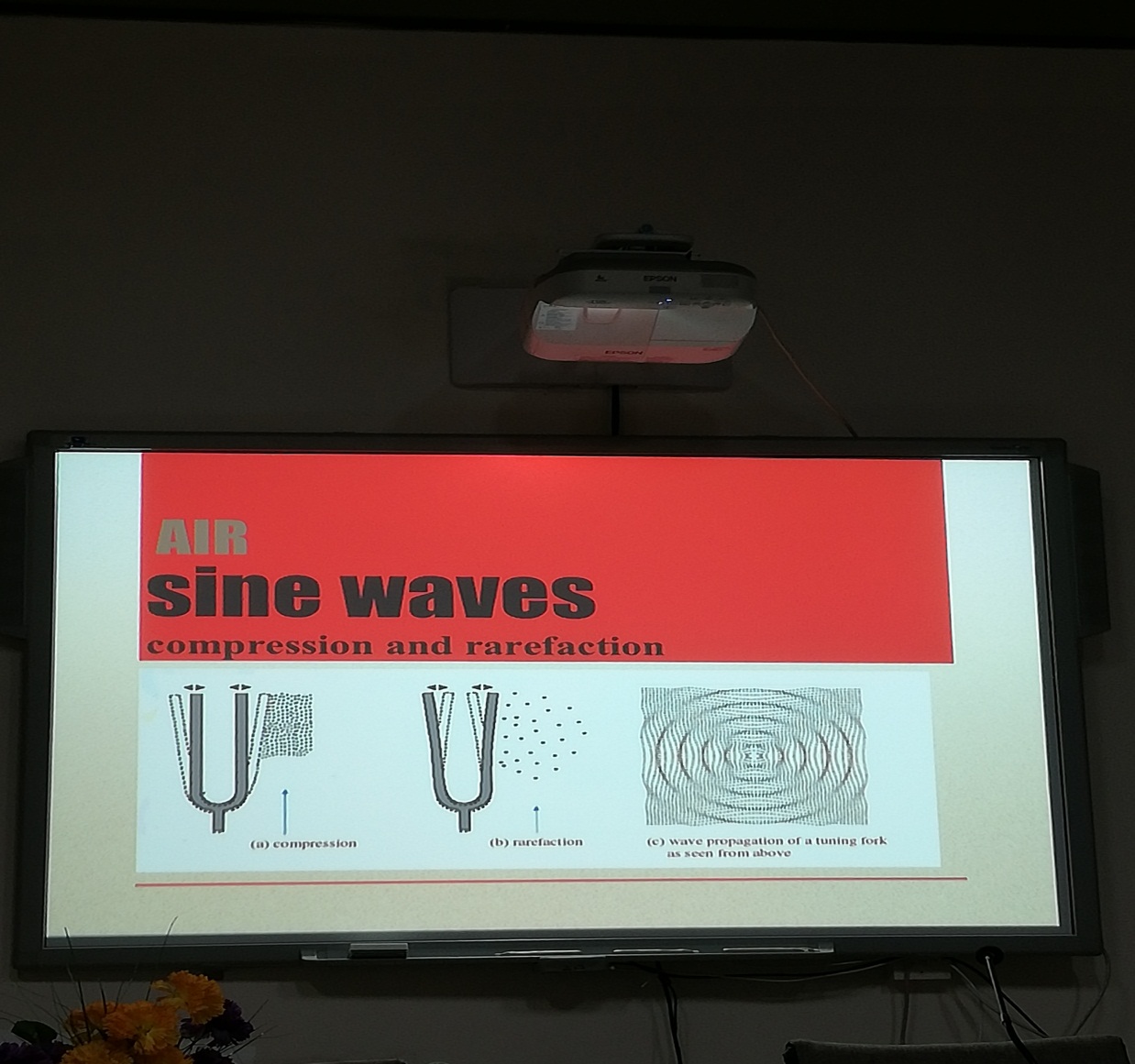 LEARNING  ABOUT MUSIC
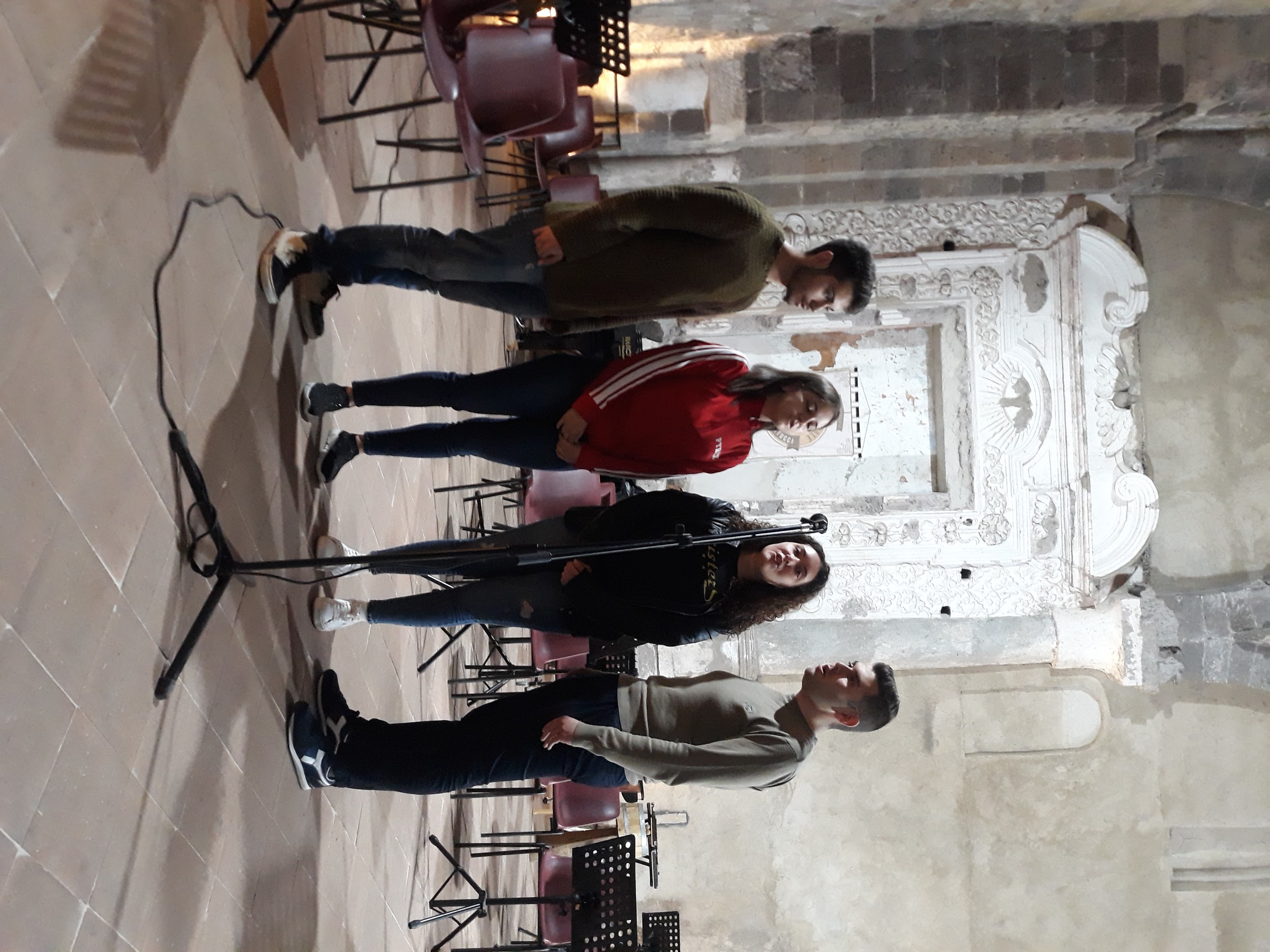 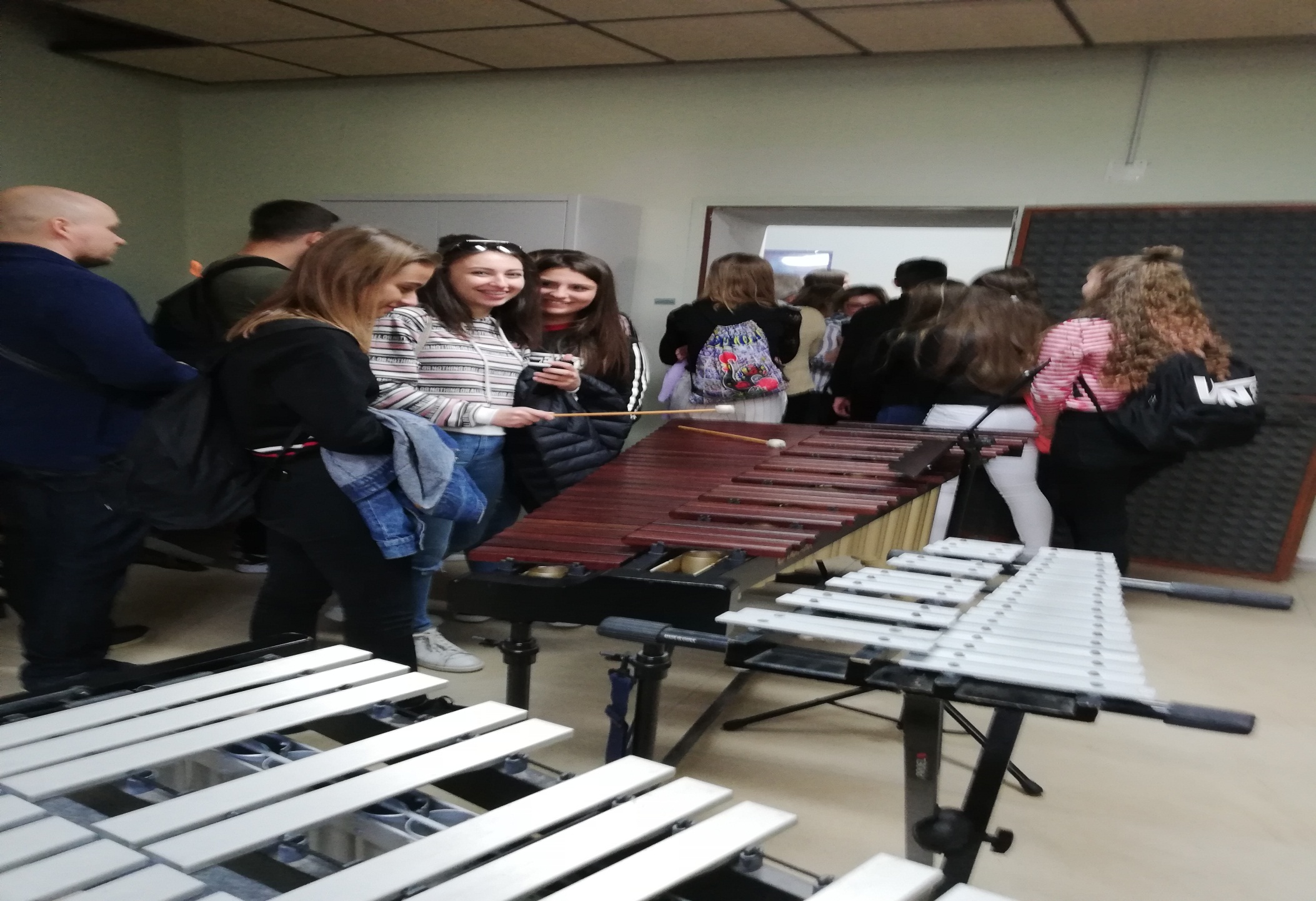 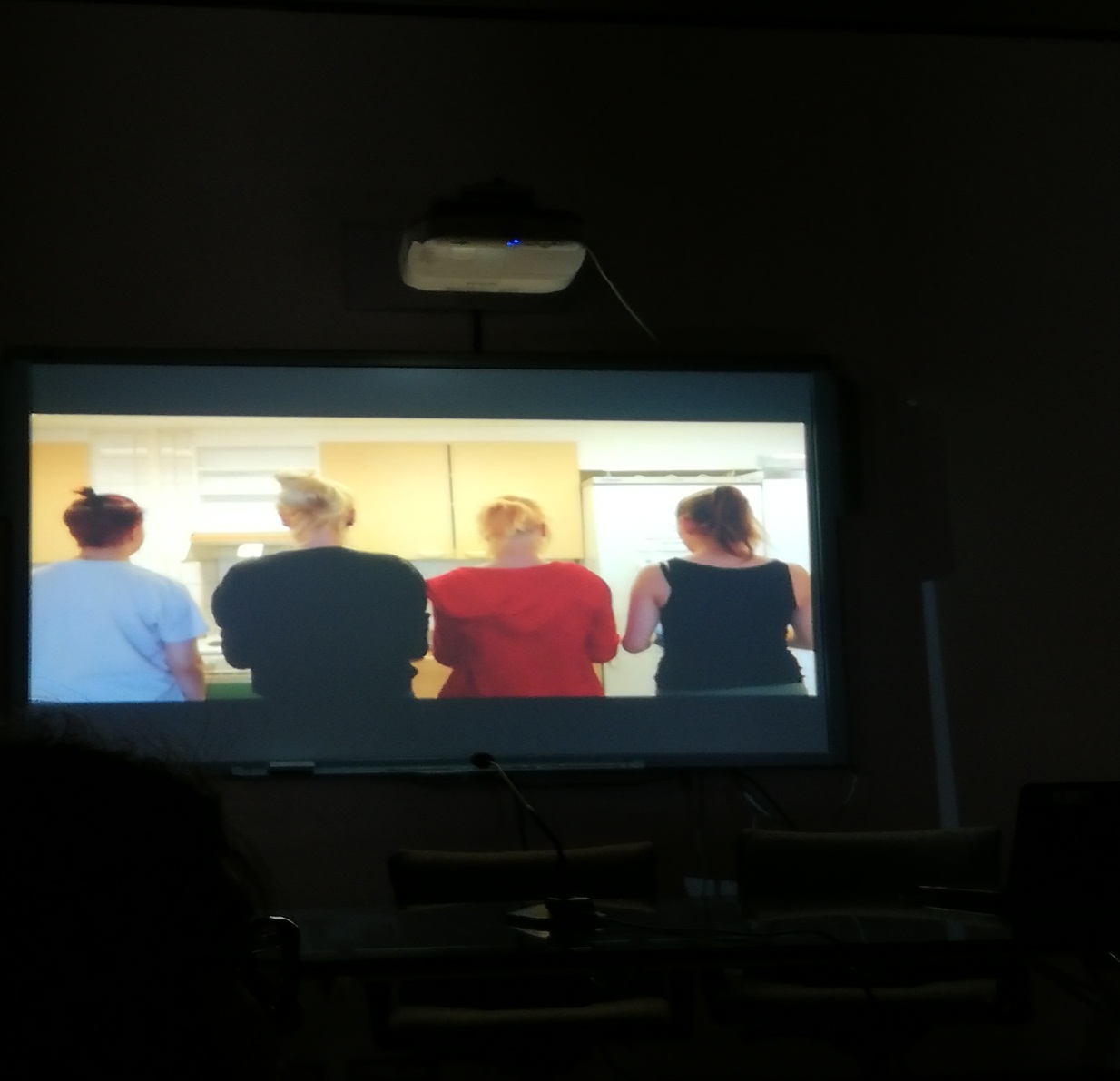 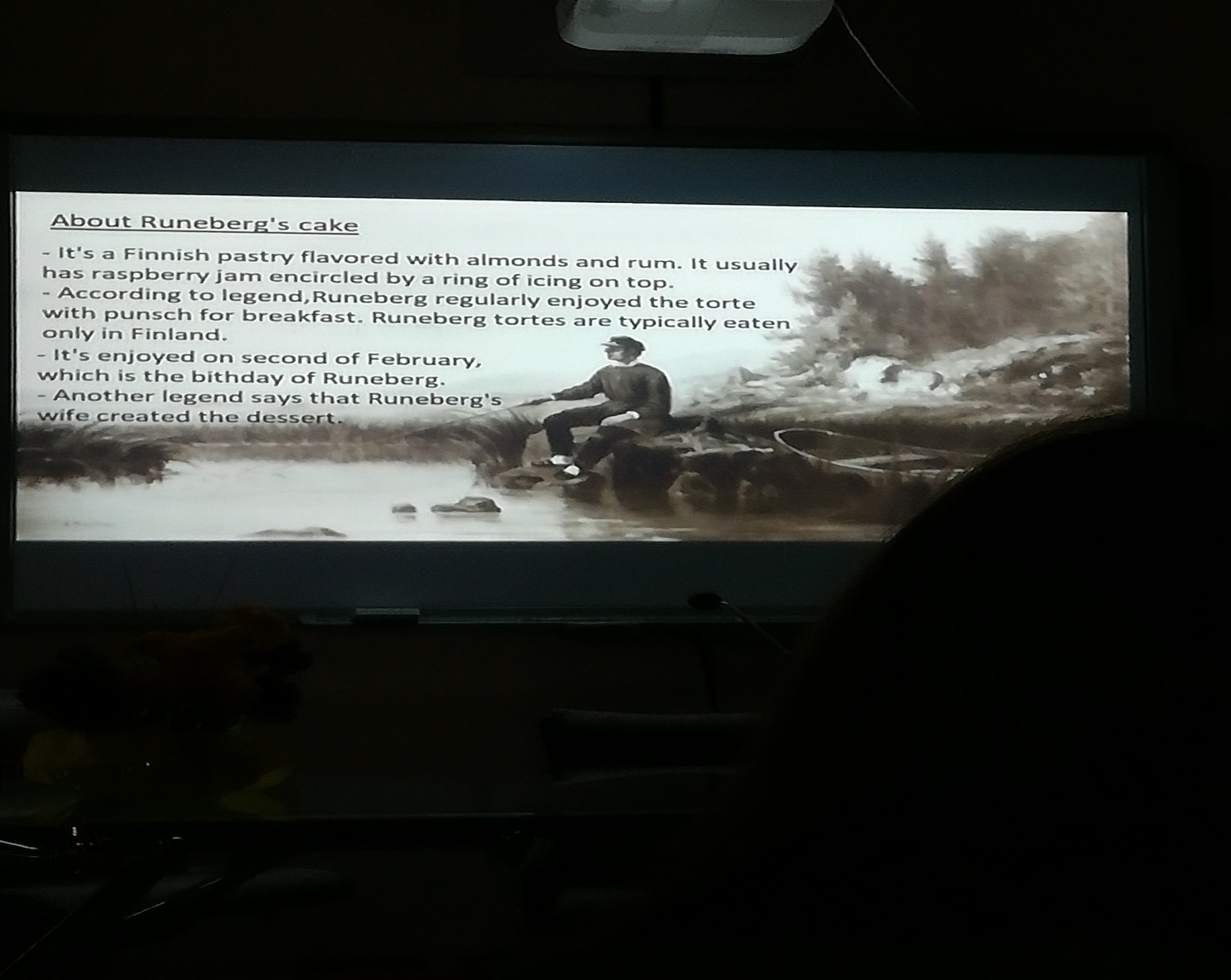 LEARNING AND MAKING !!!
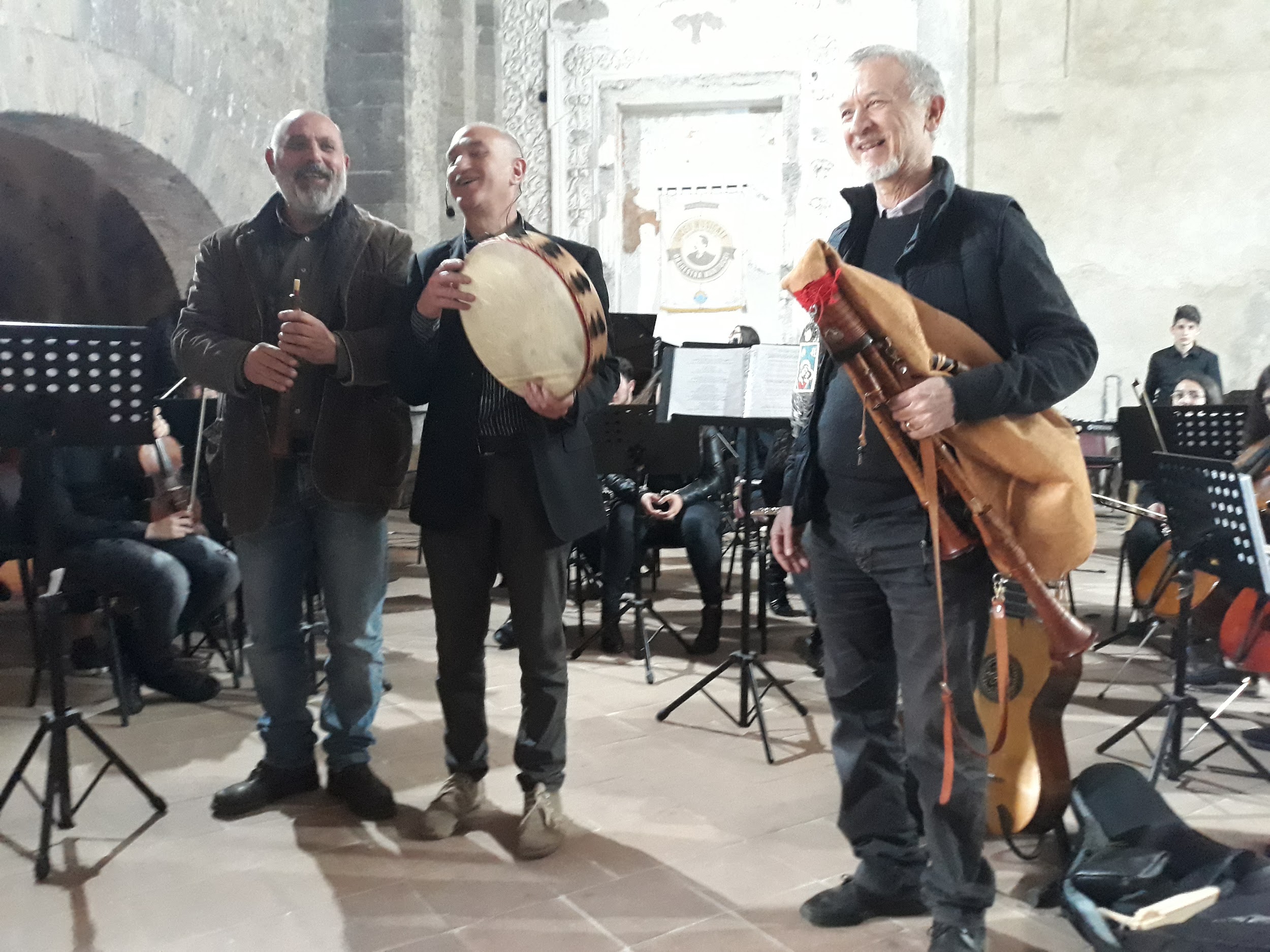 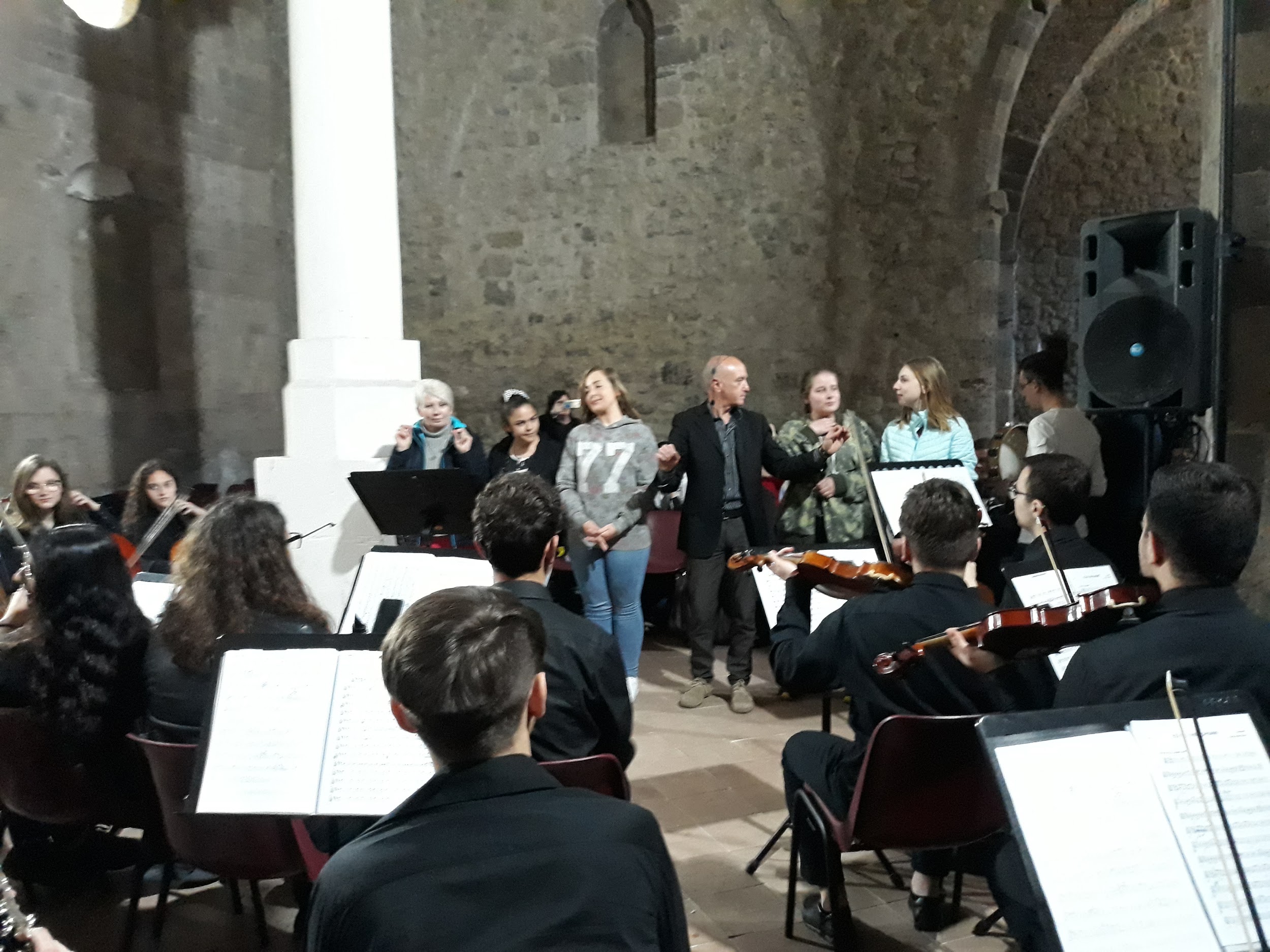 The unforgettable music experience at the Concert Hall
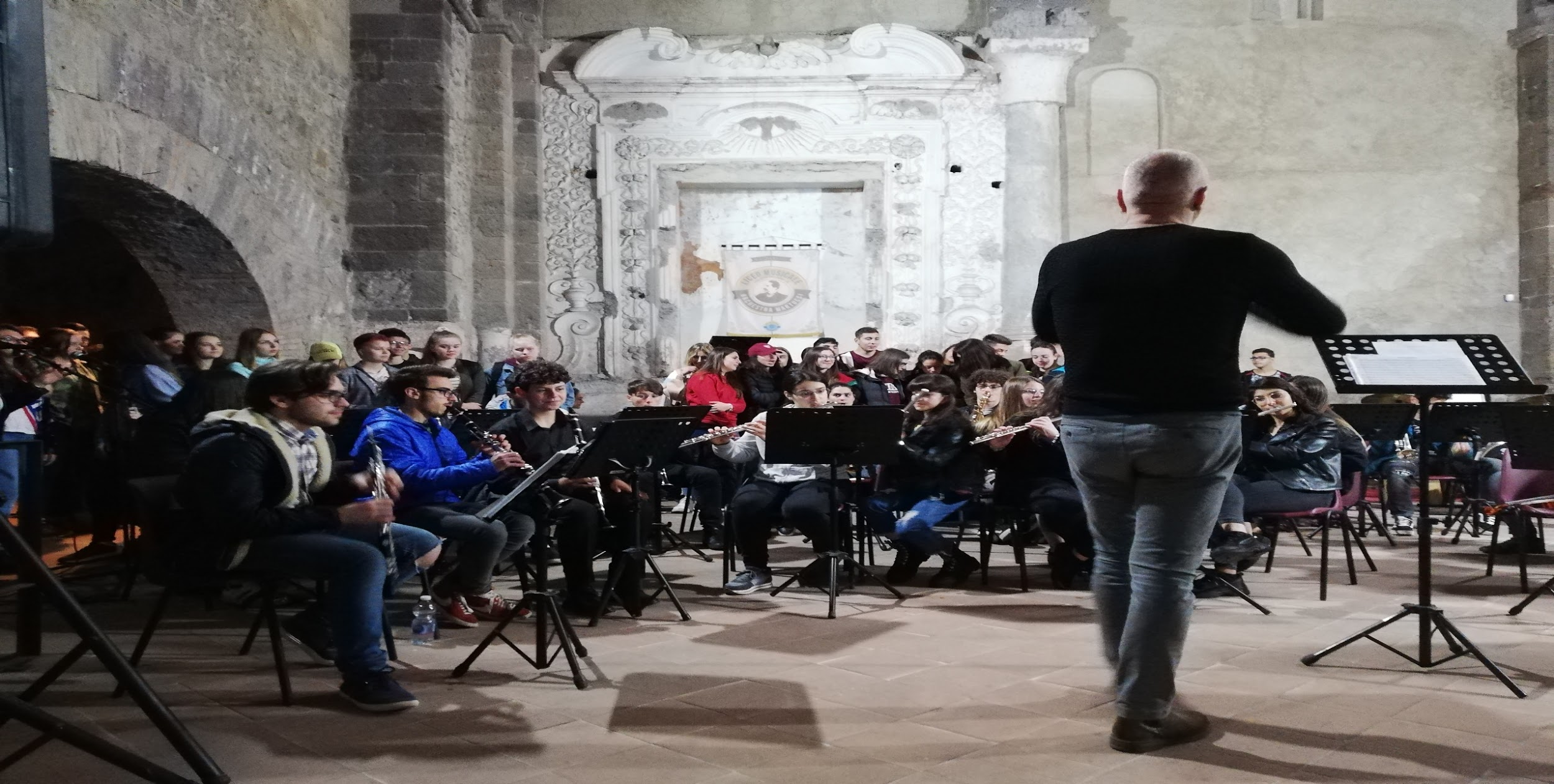 LISTENING !!!
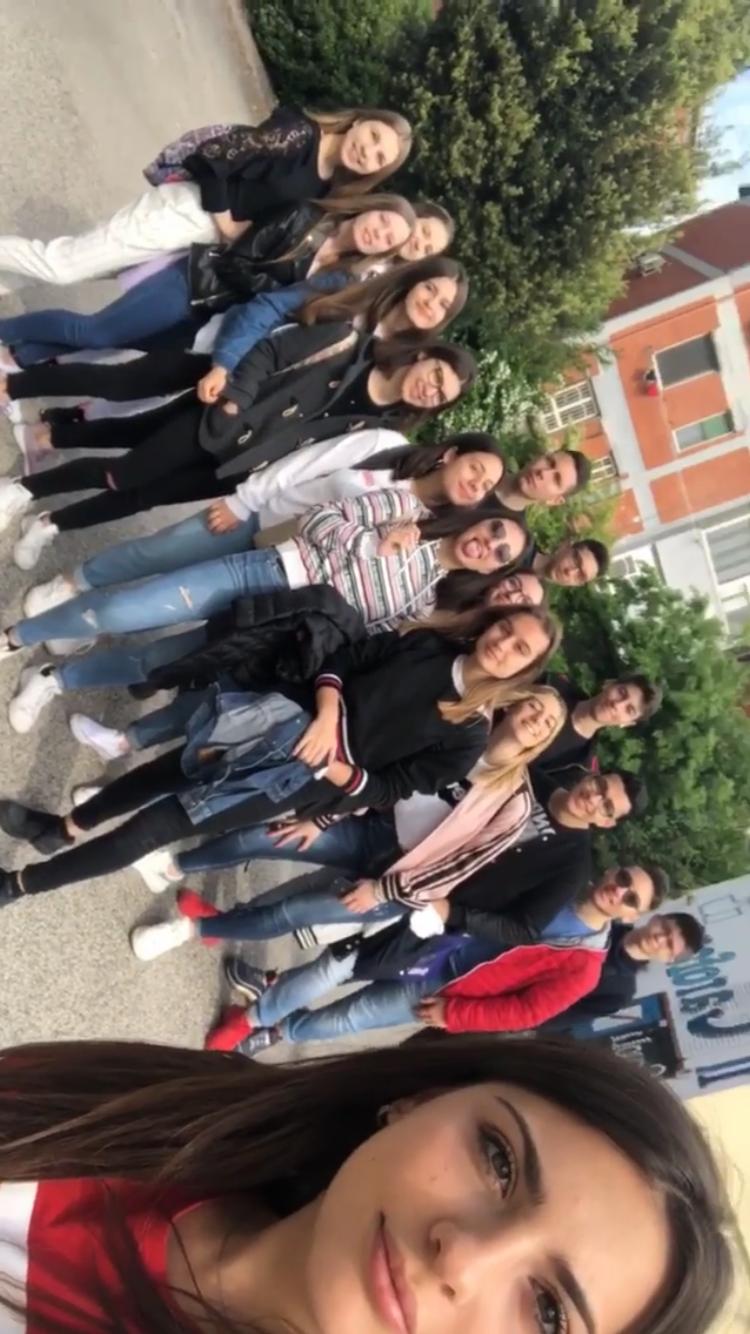 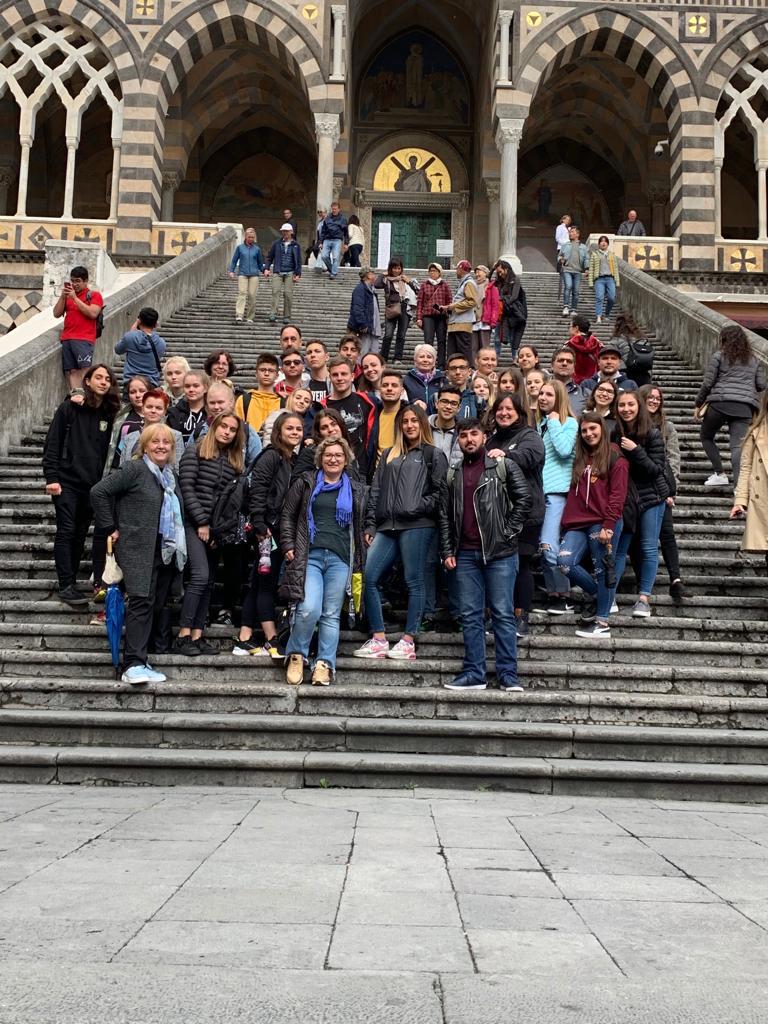 MAKING NEW FRIENDS
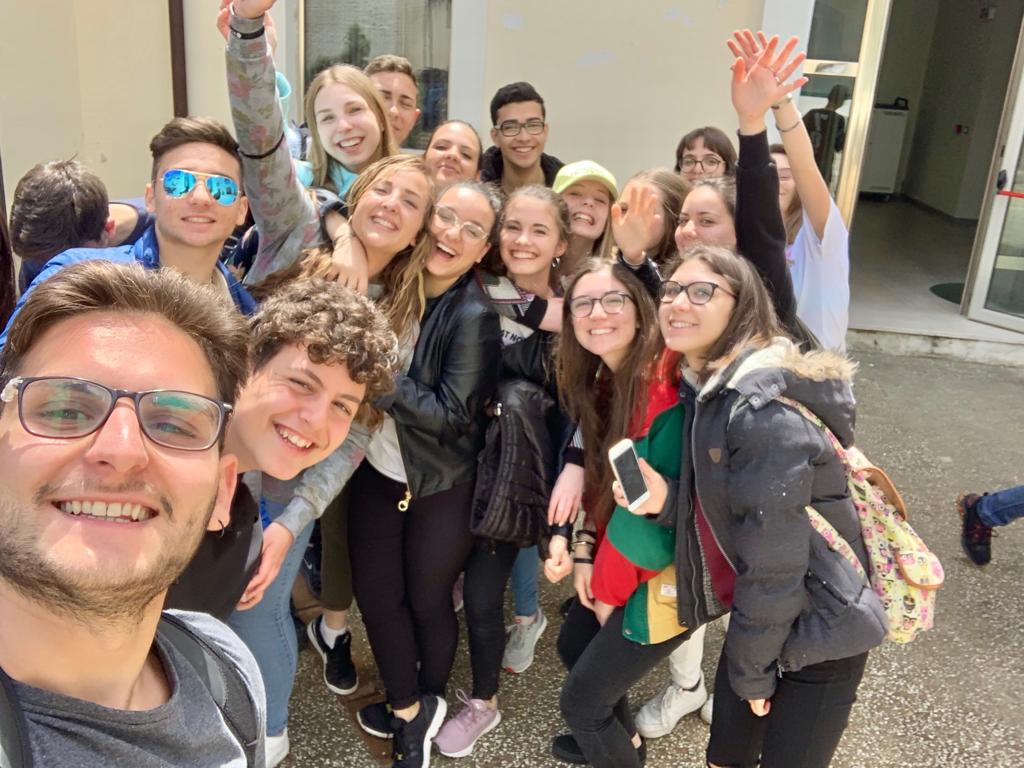 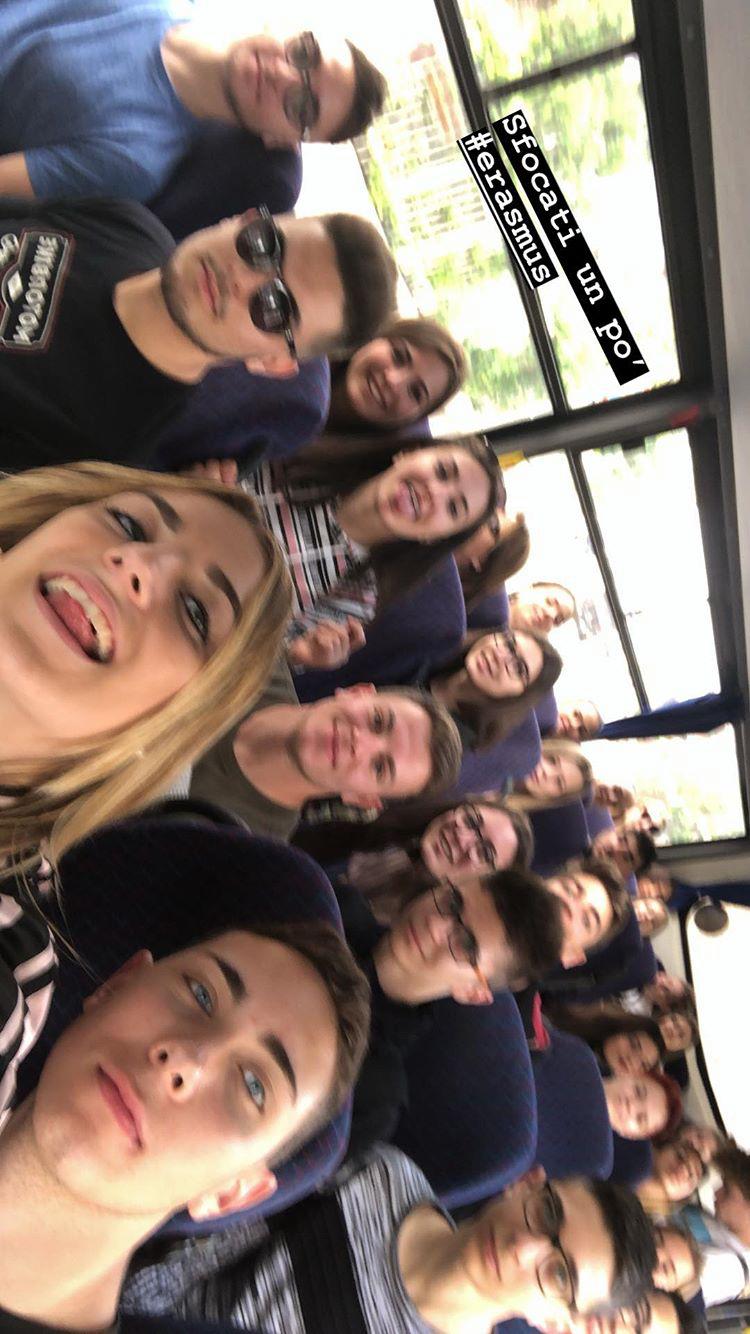 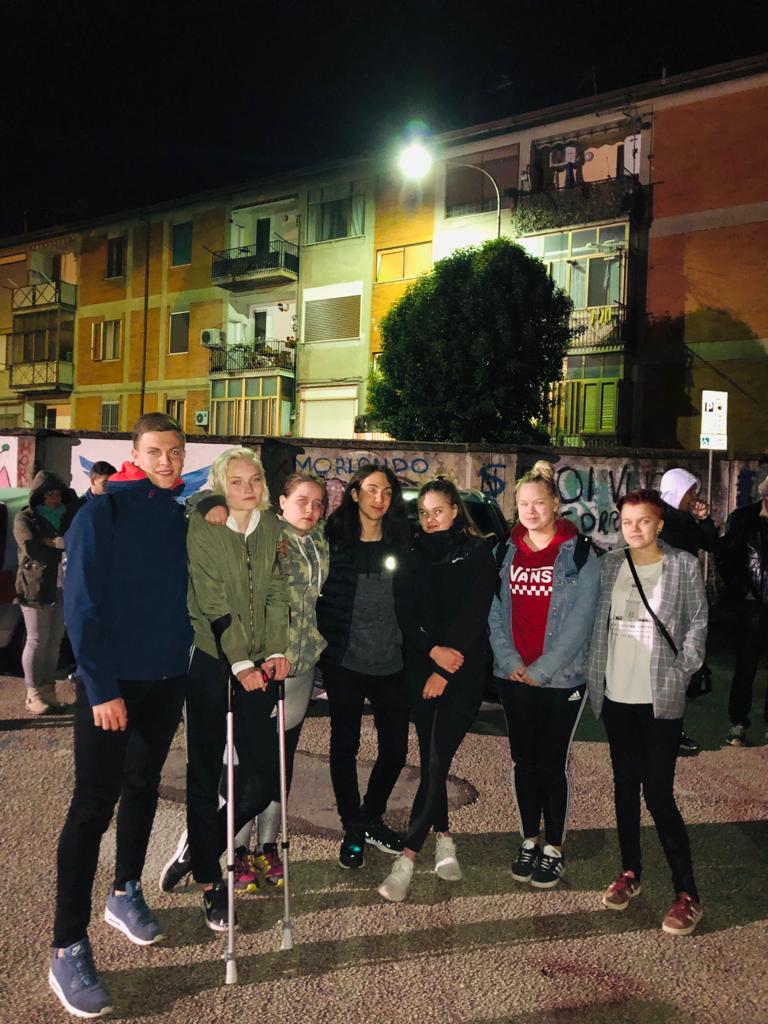 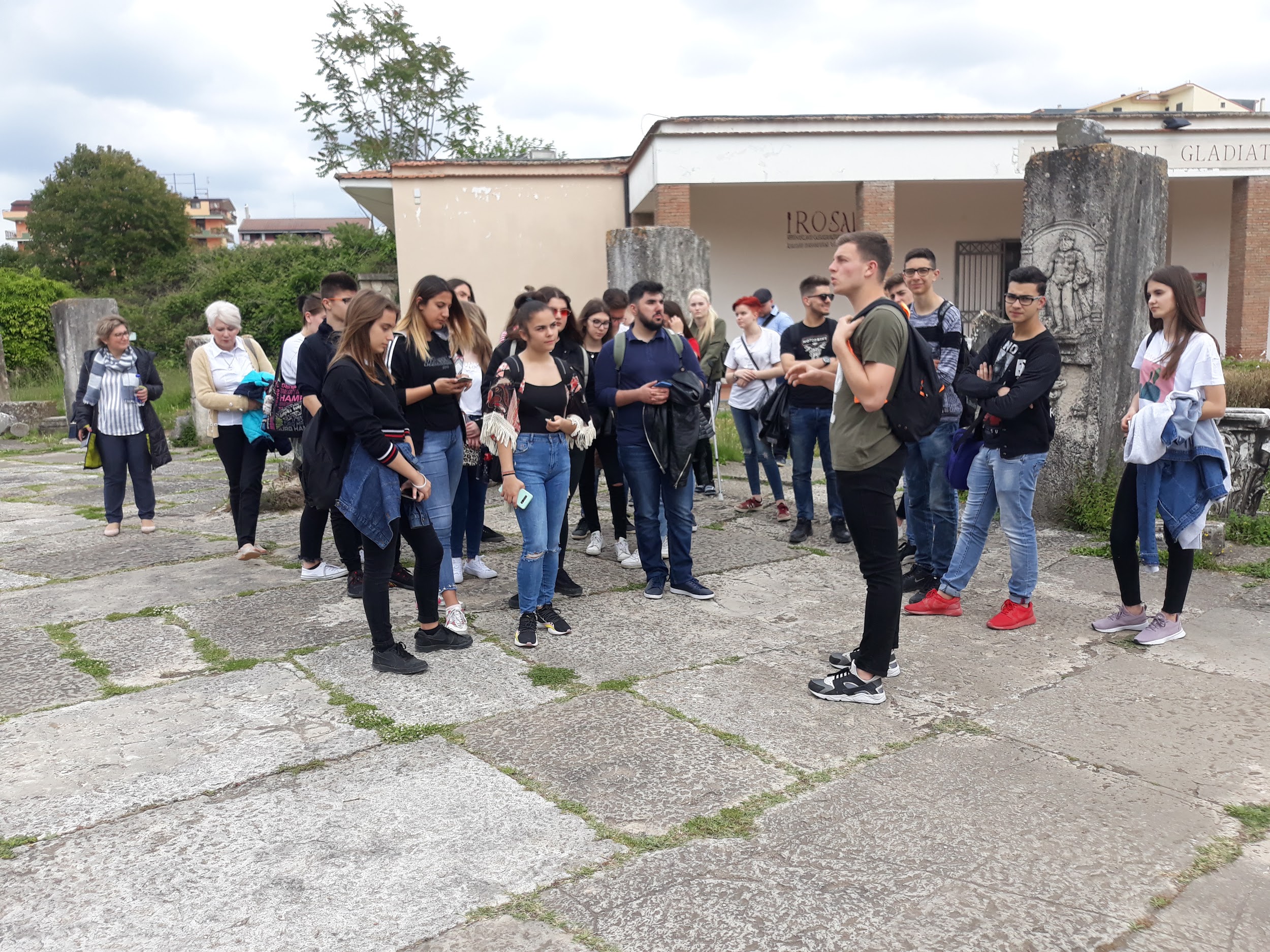 Sightseeing
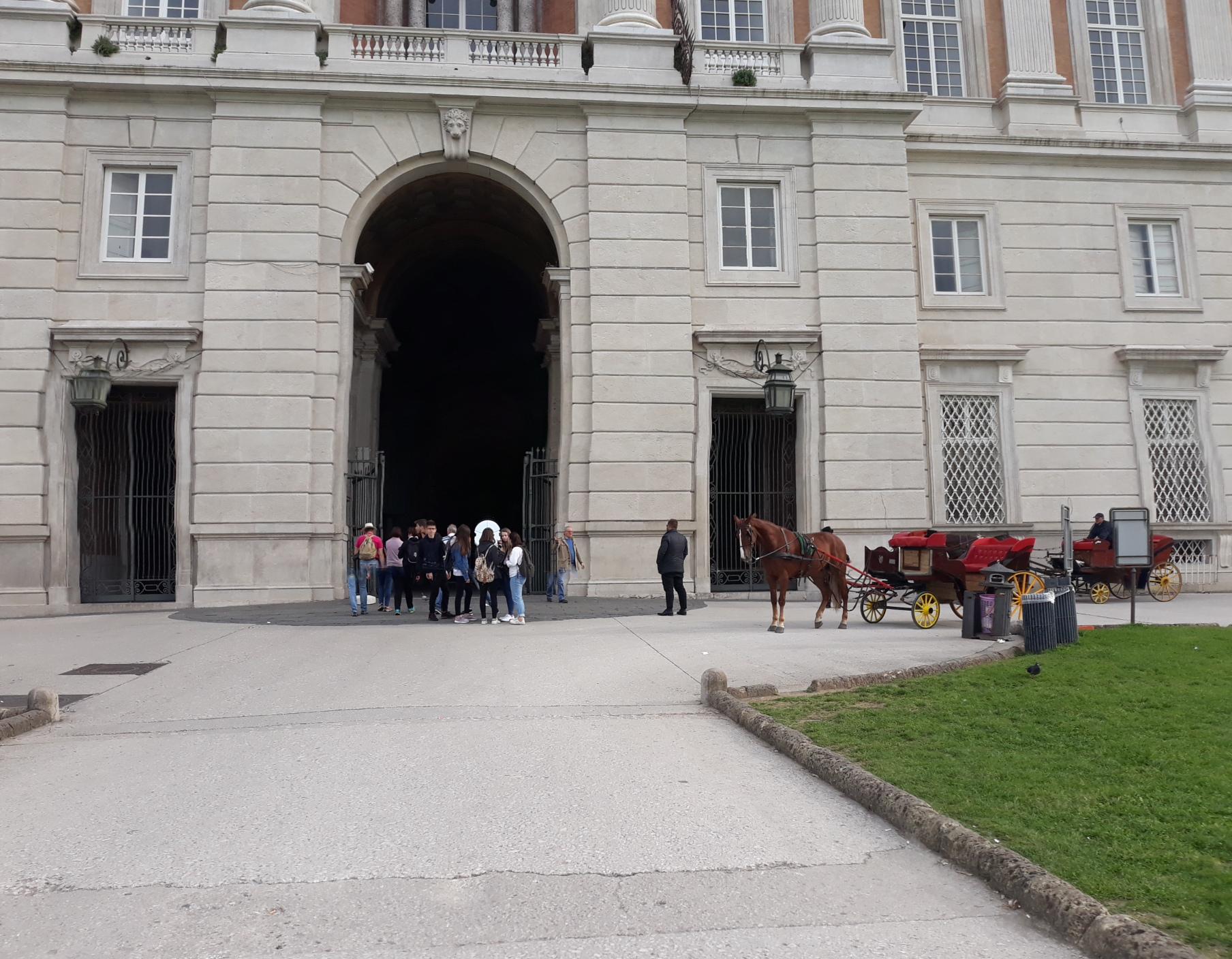 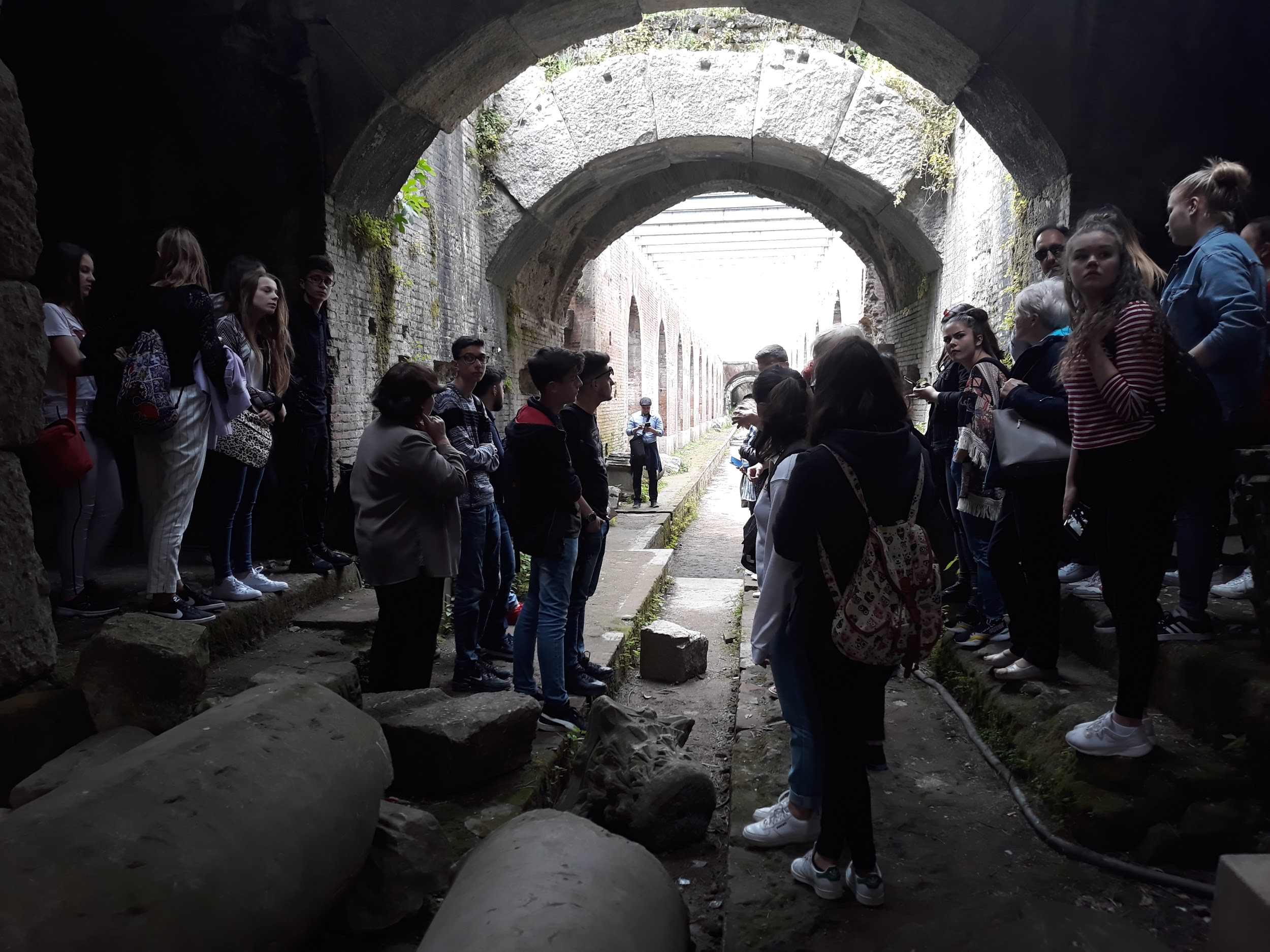 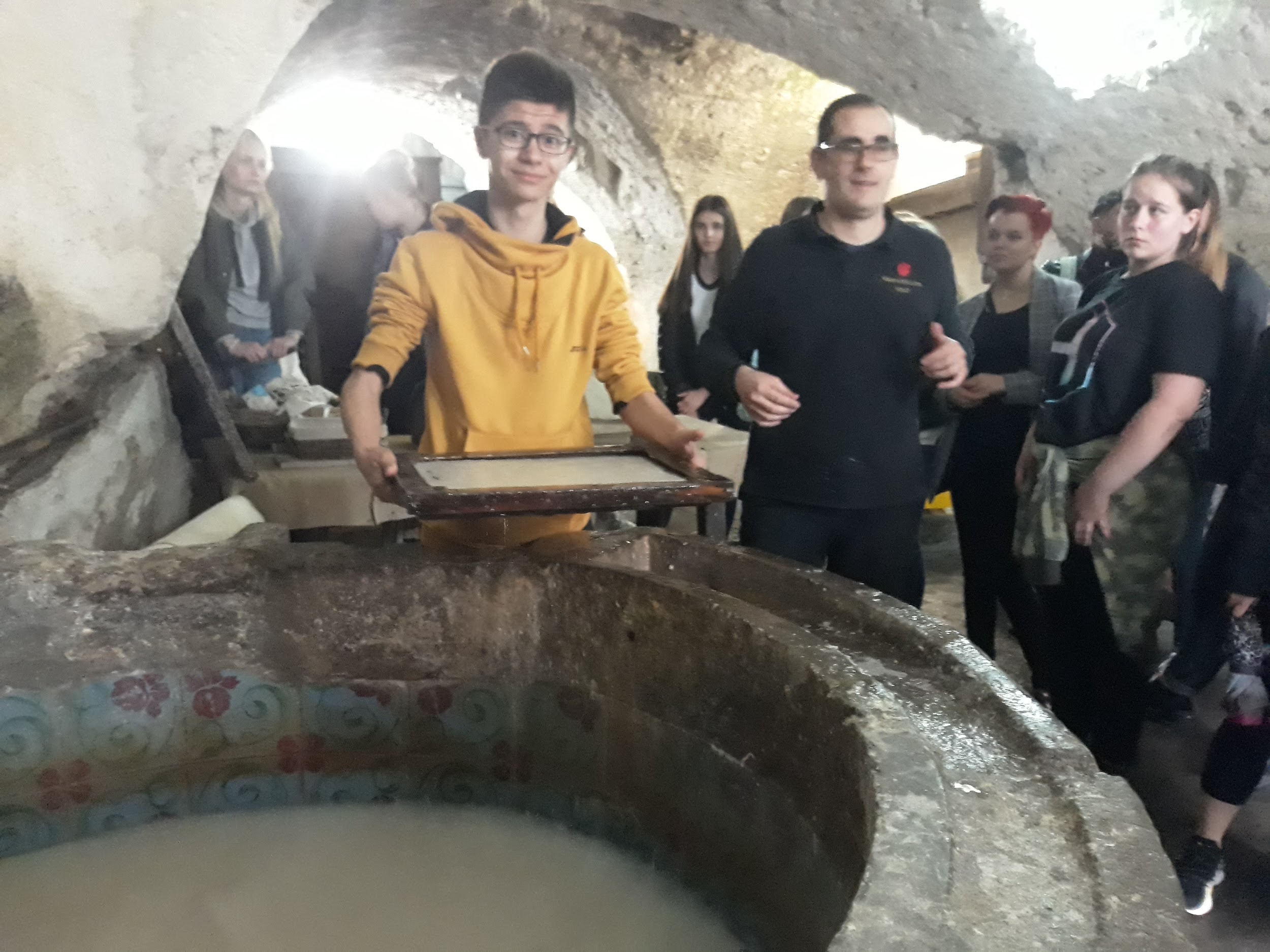 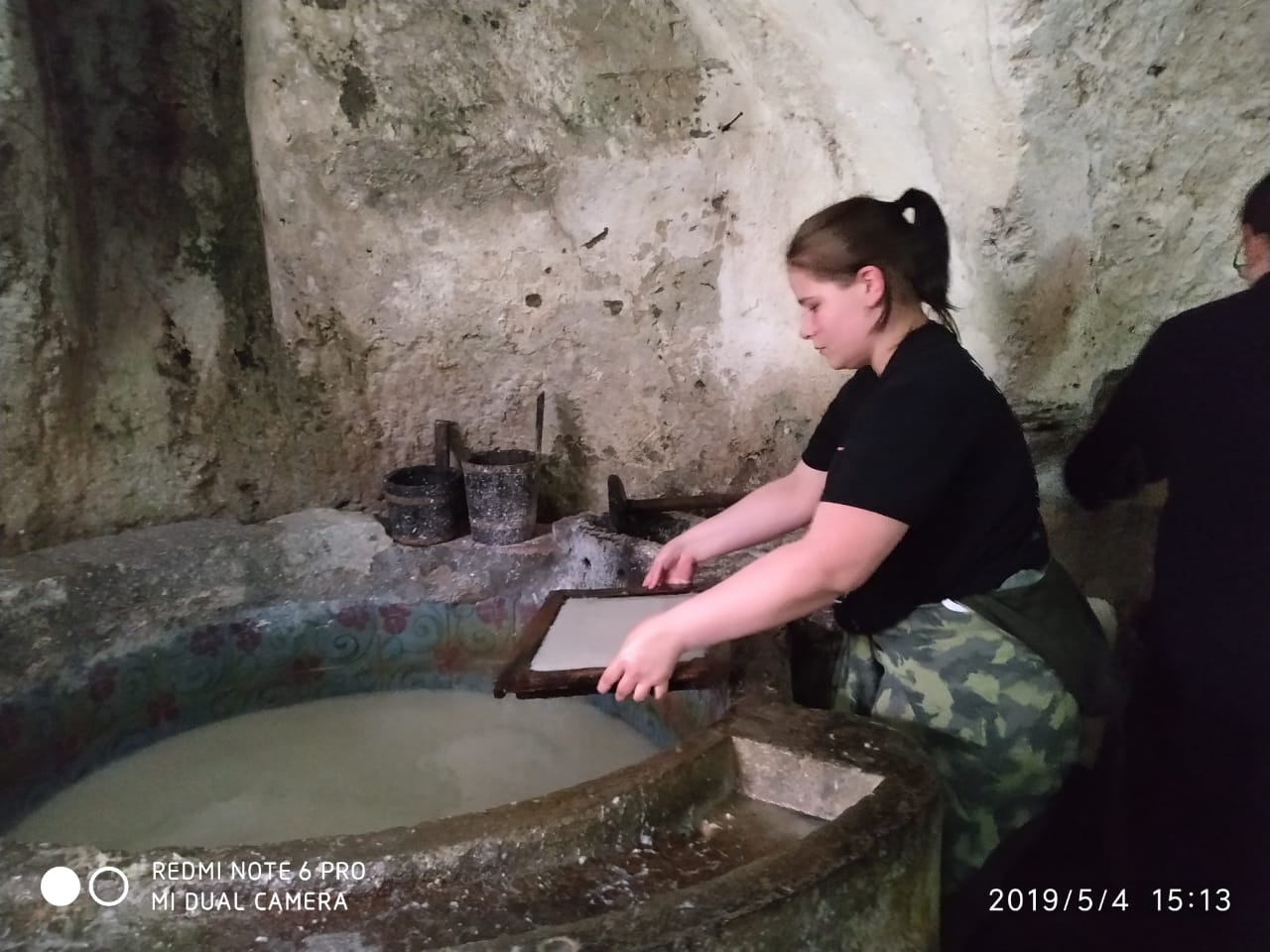 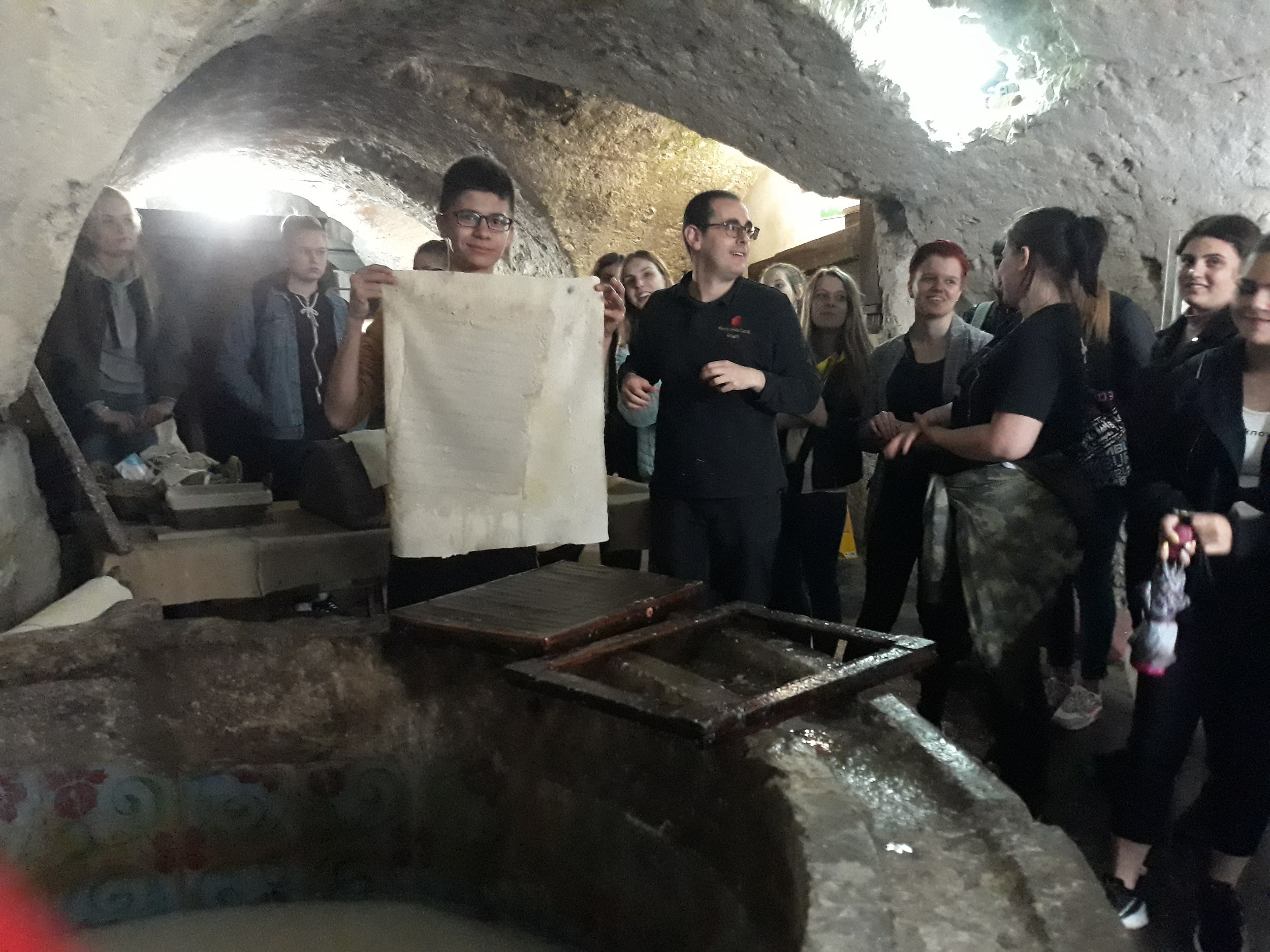 Paper production
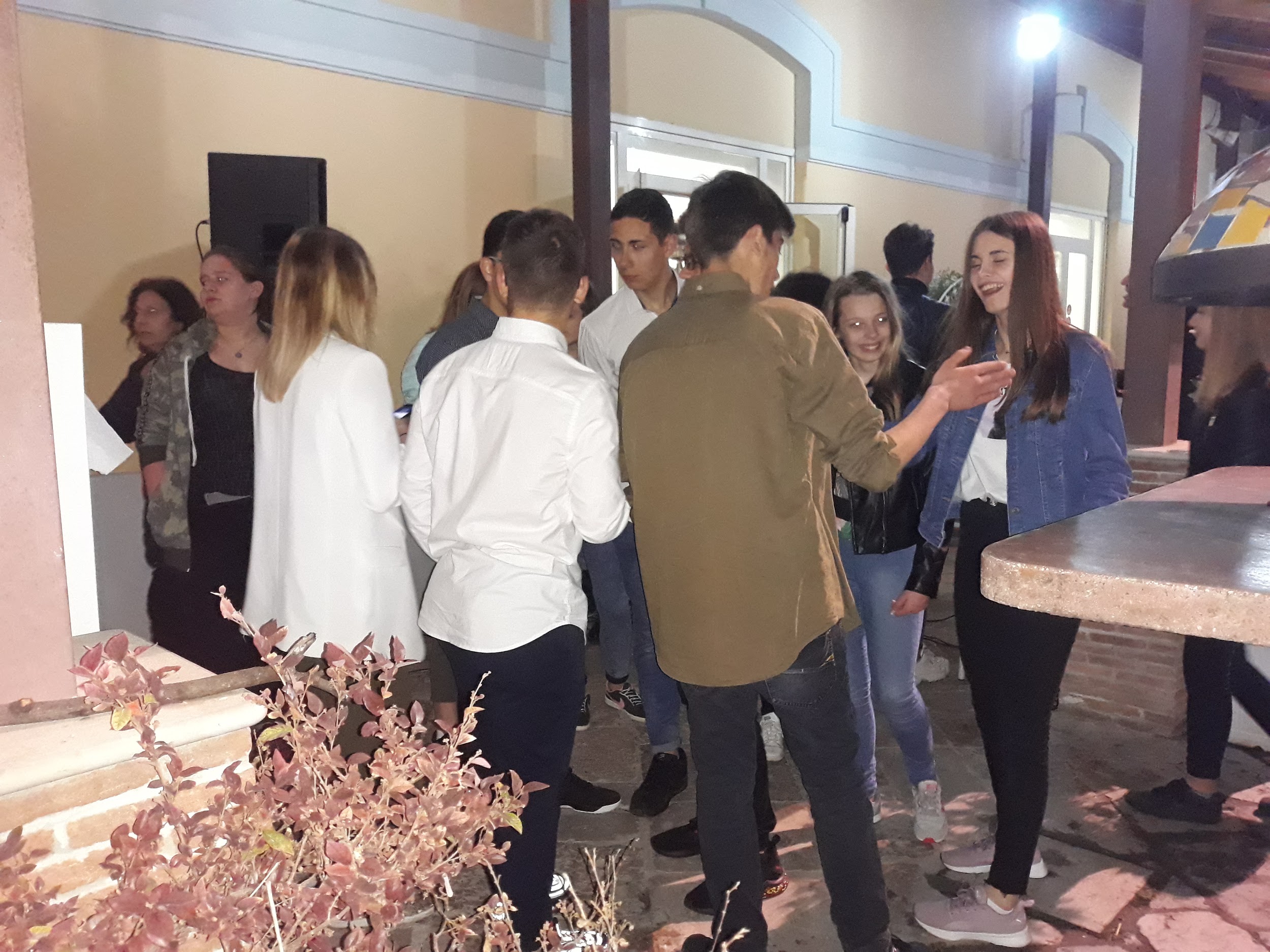 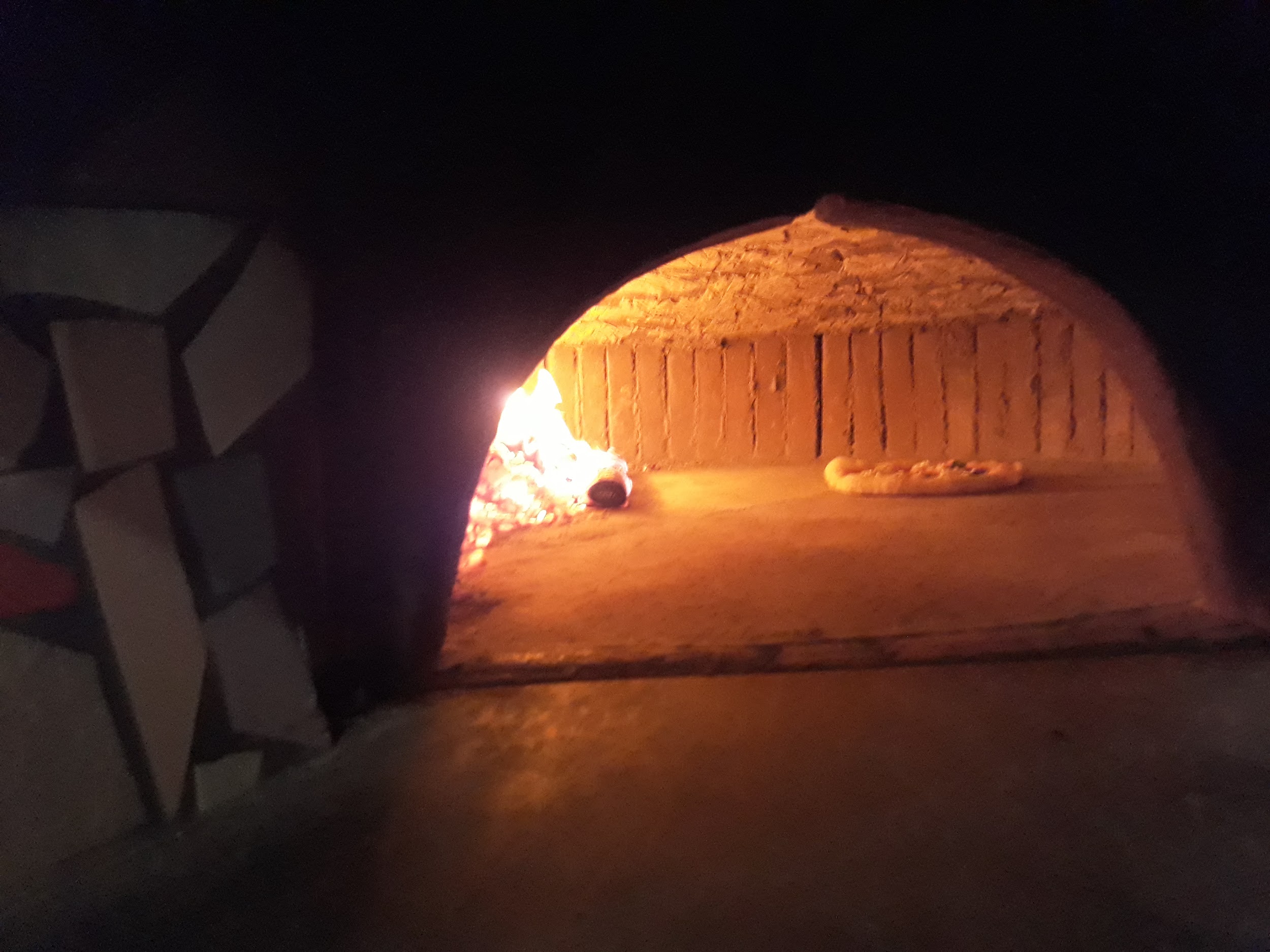 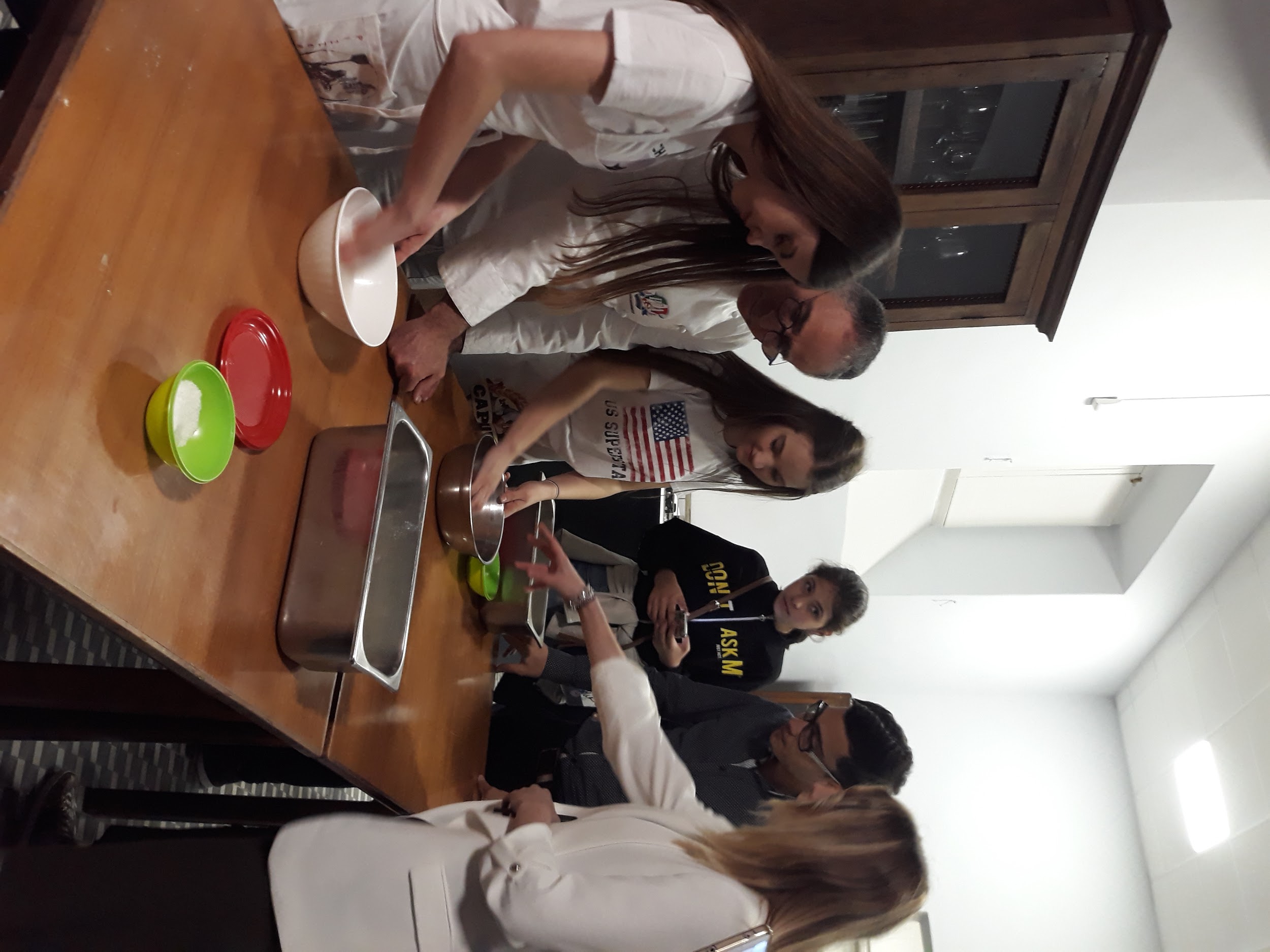 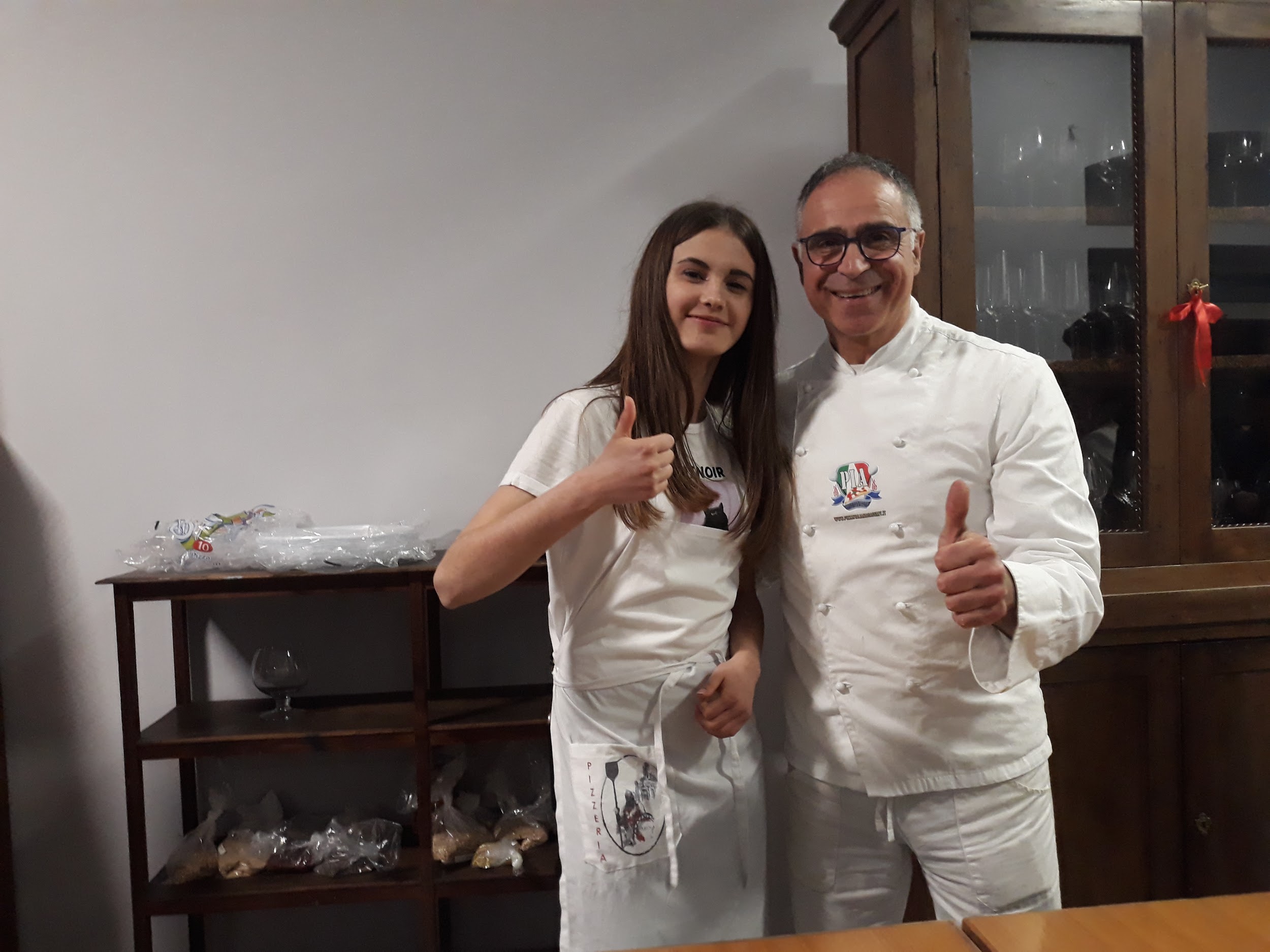 Making pizza
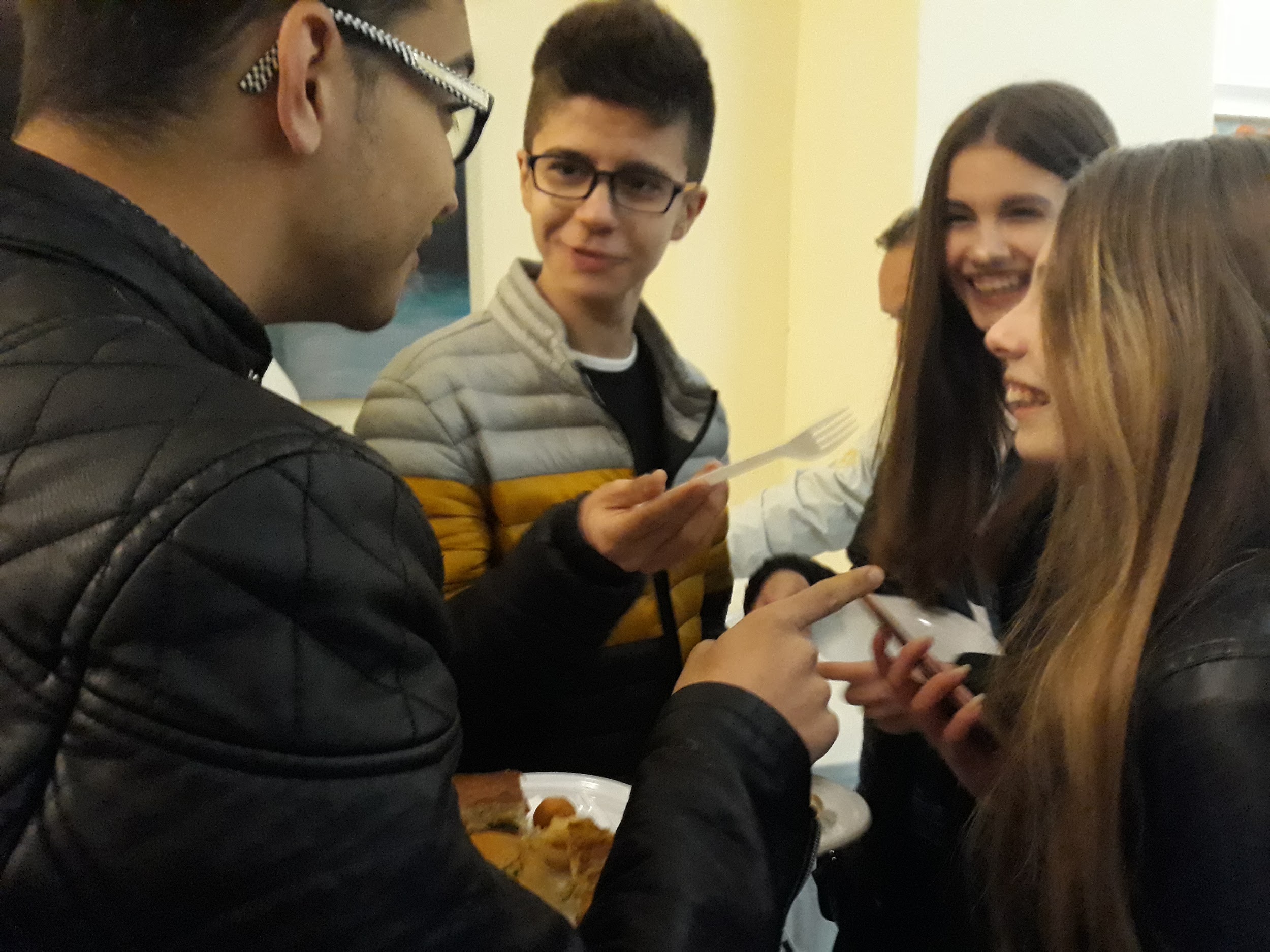 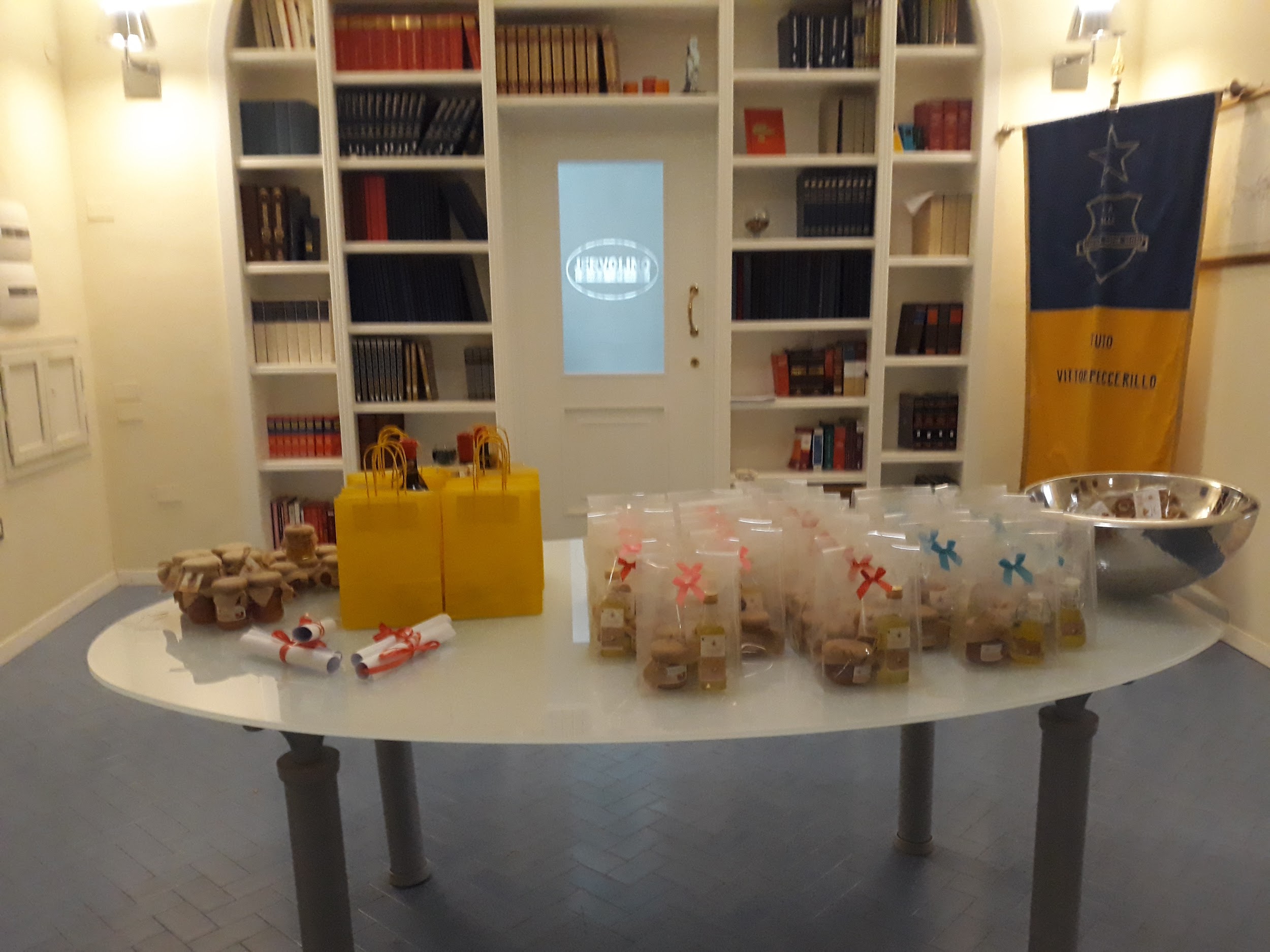 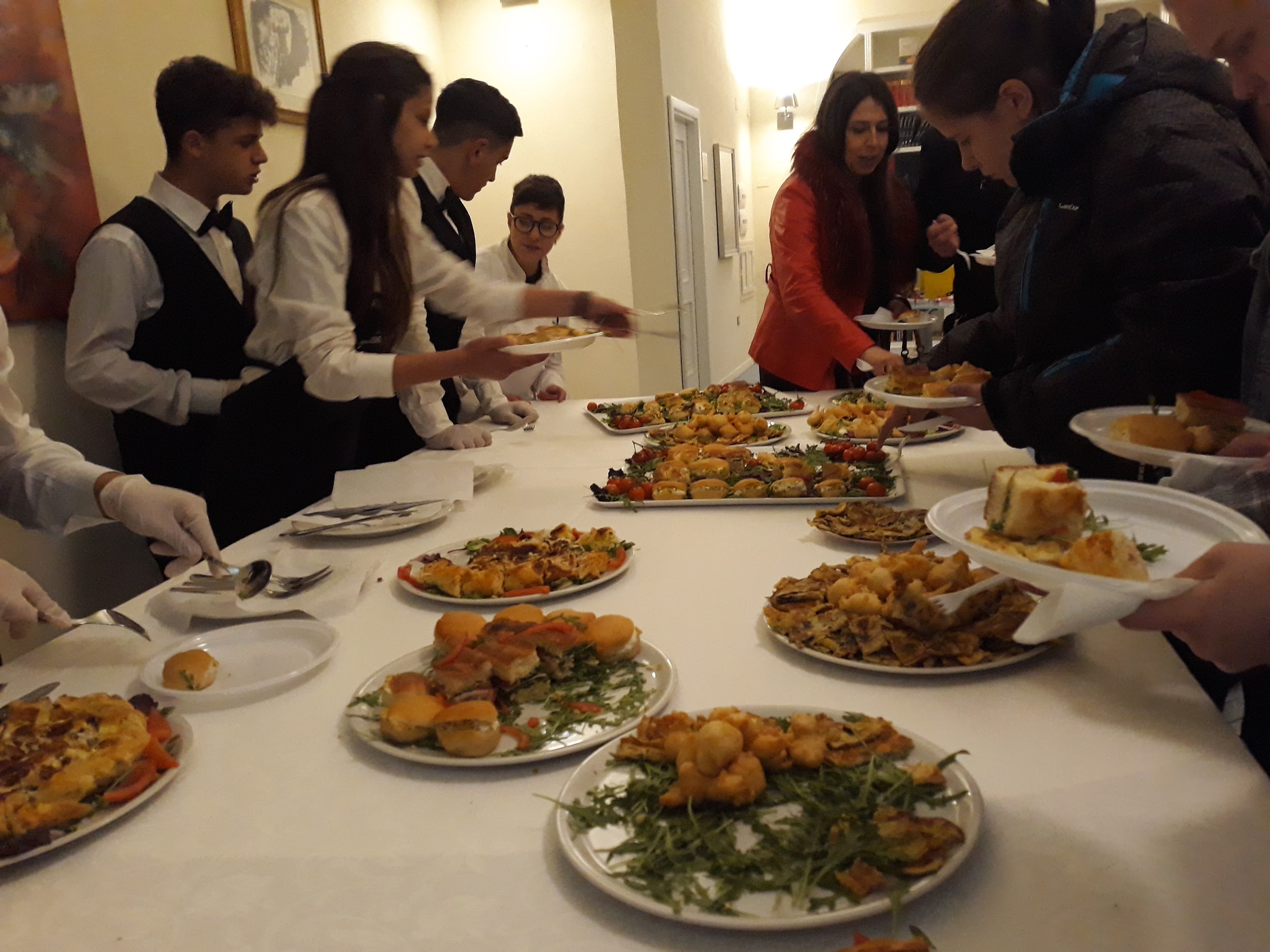 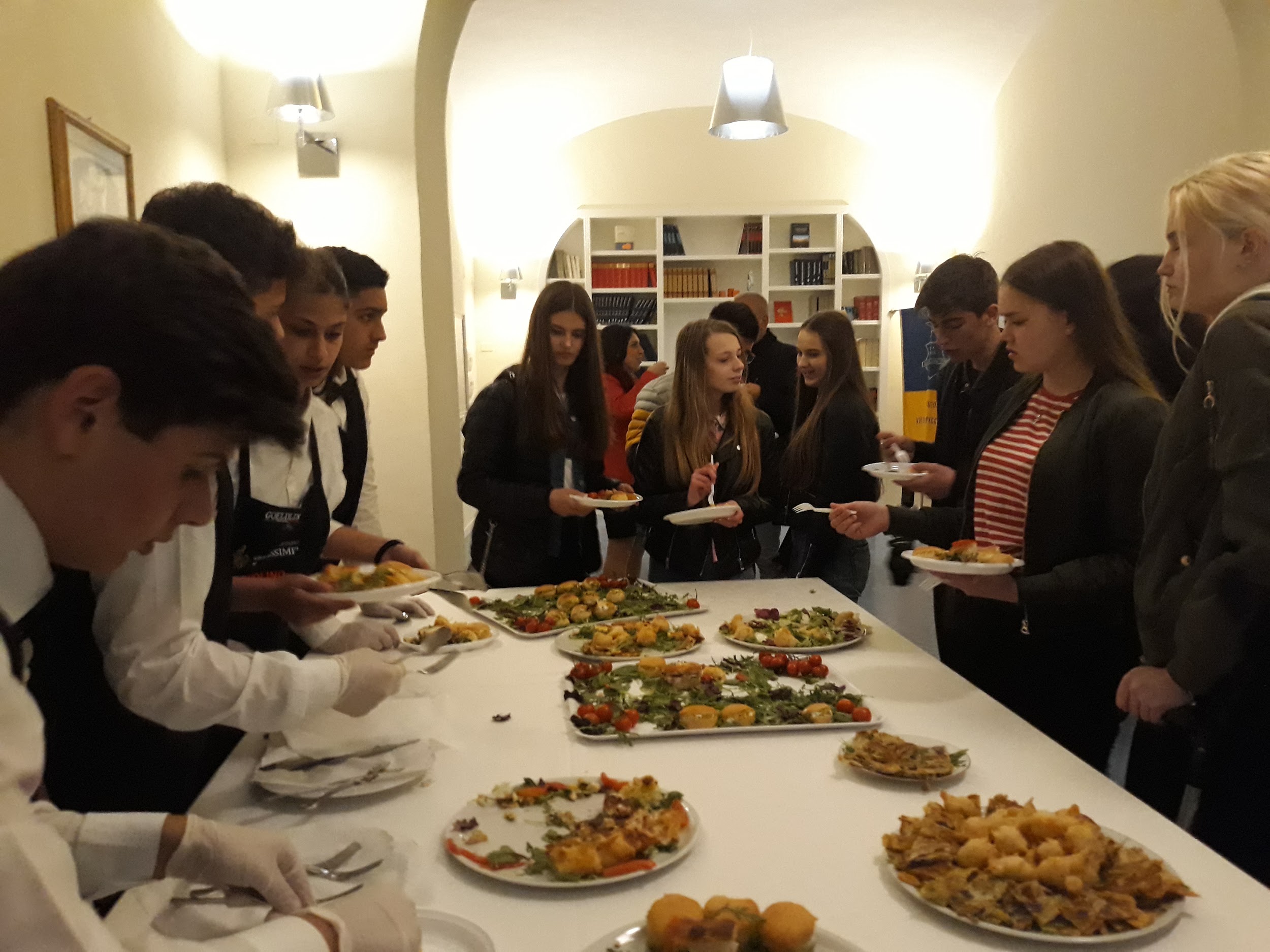 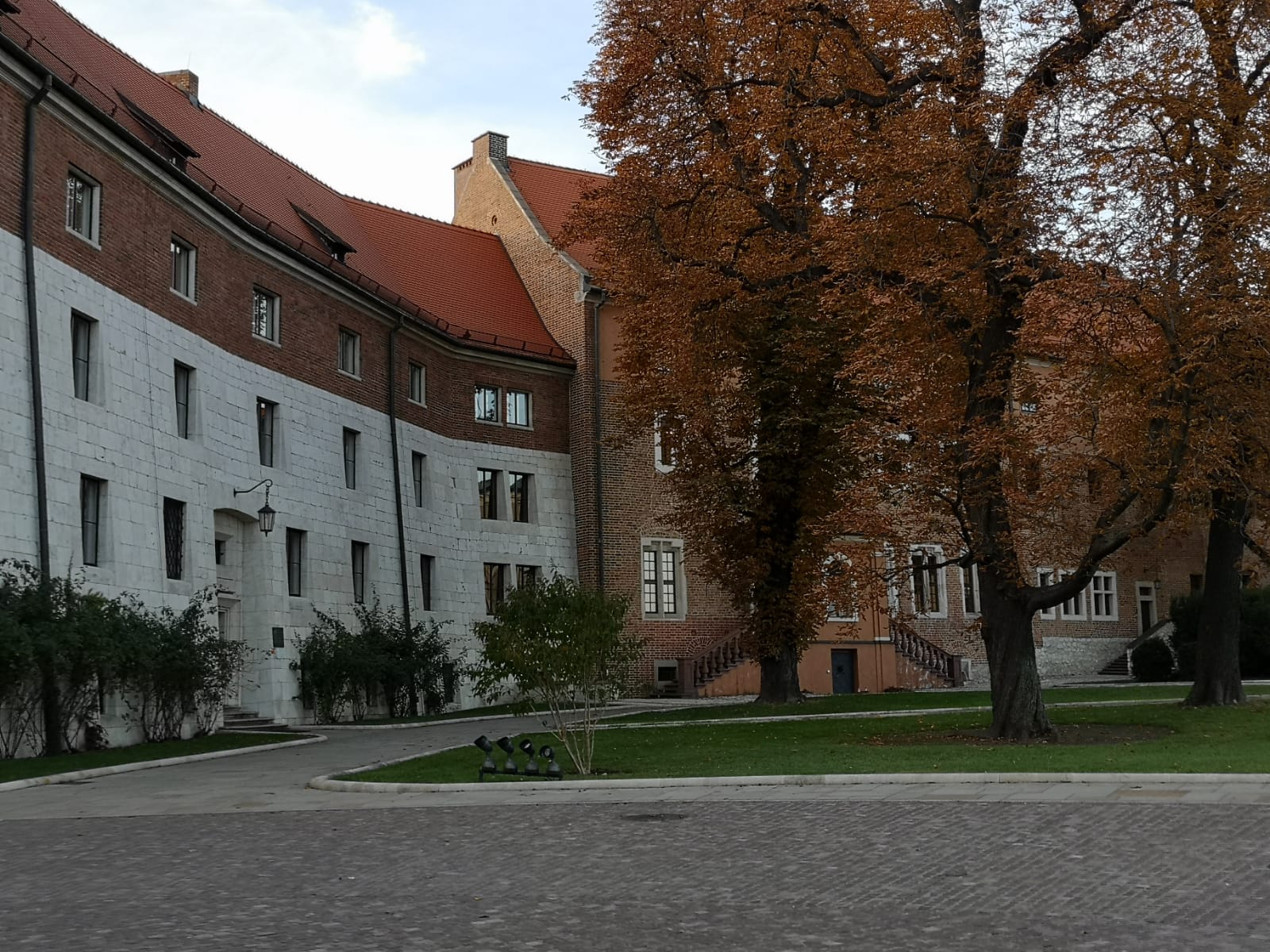 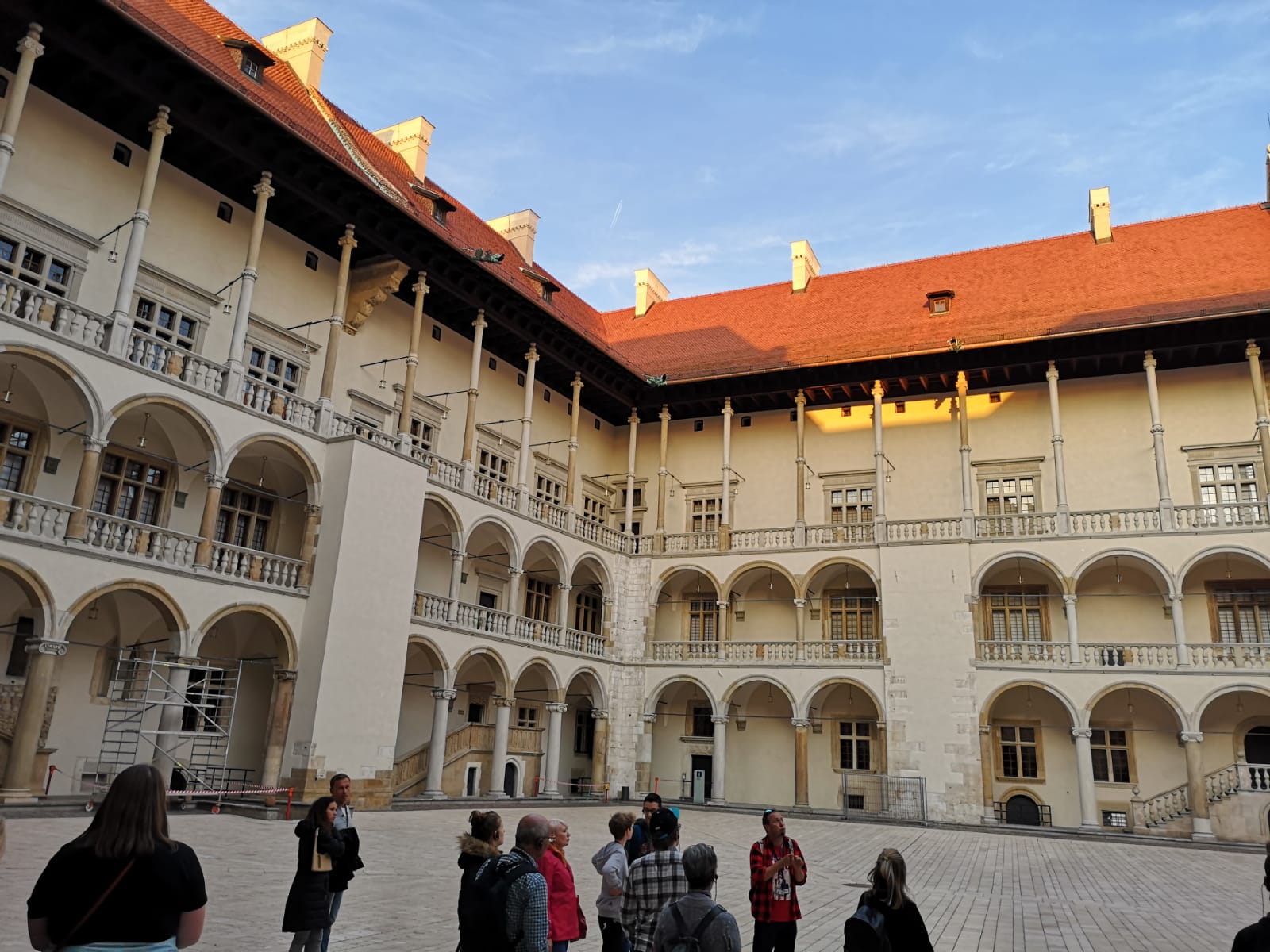 POLAND OCTOBER 2019
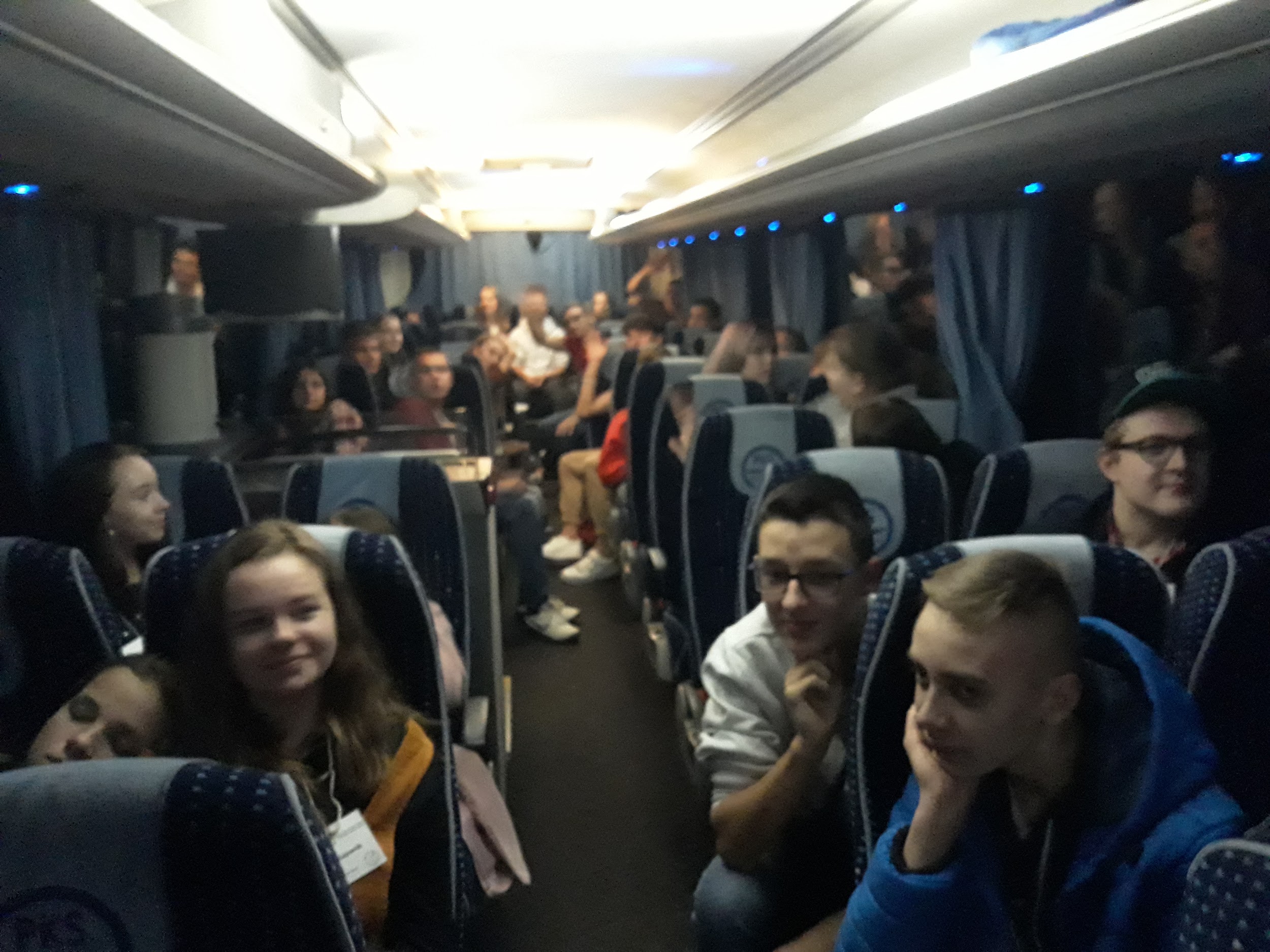 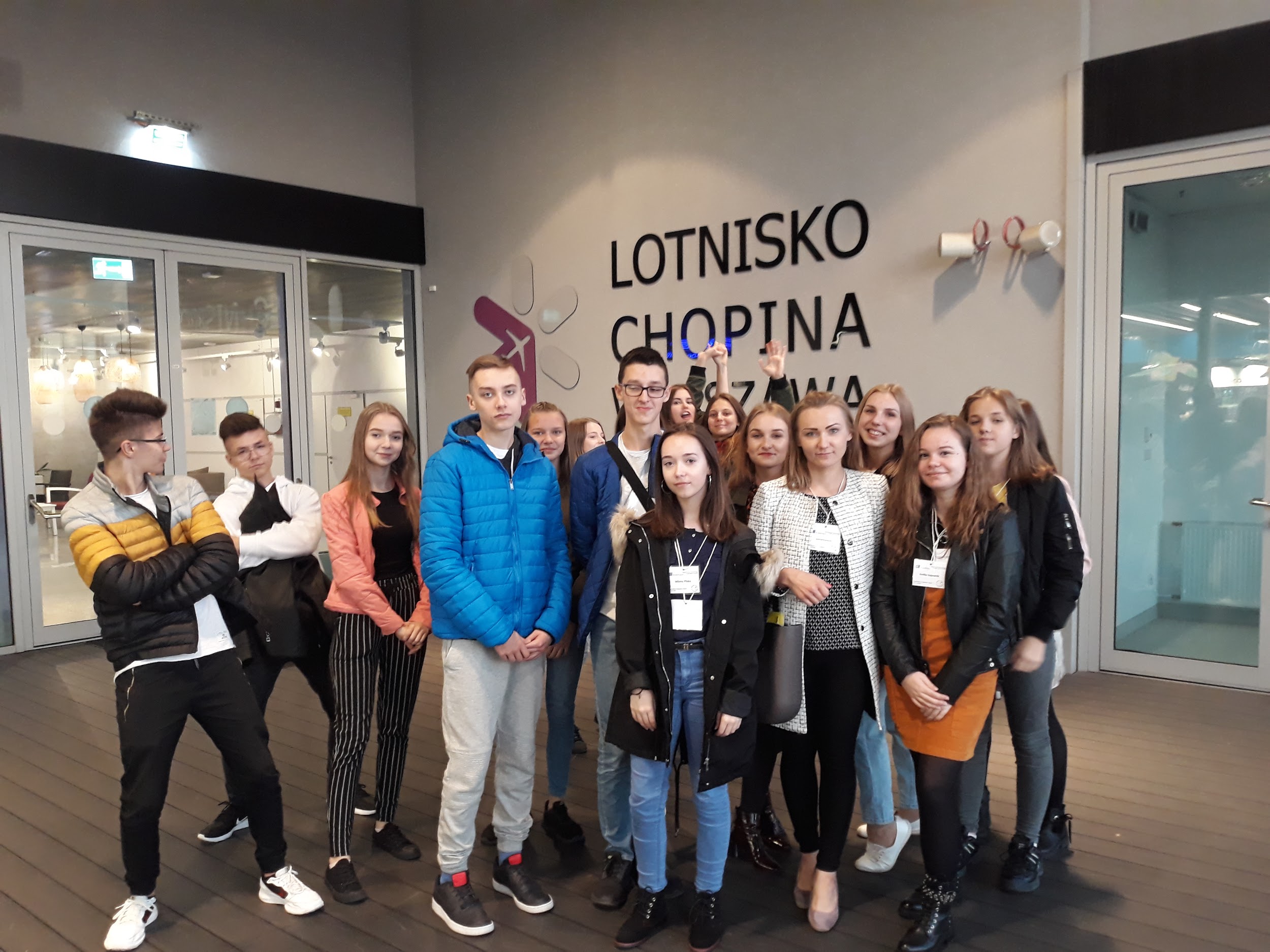 THE WELCOMING COMMITTEE AT THE CHOPIN AIRPORT AND A BUS TRAVEL TO LUKOW
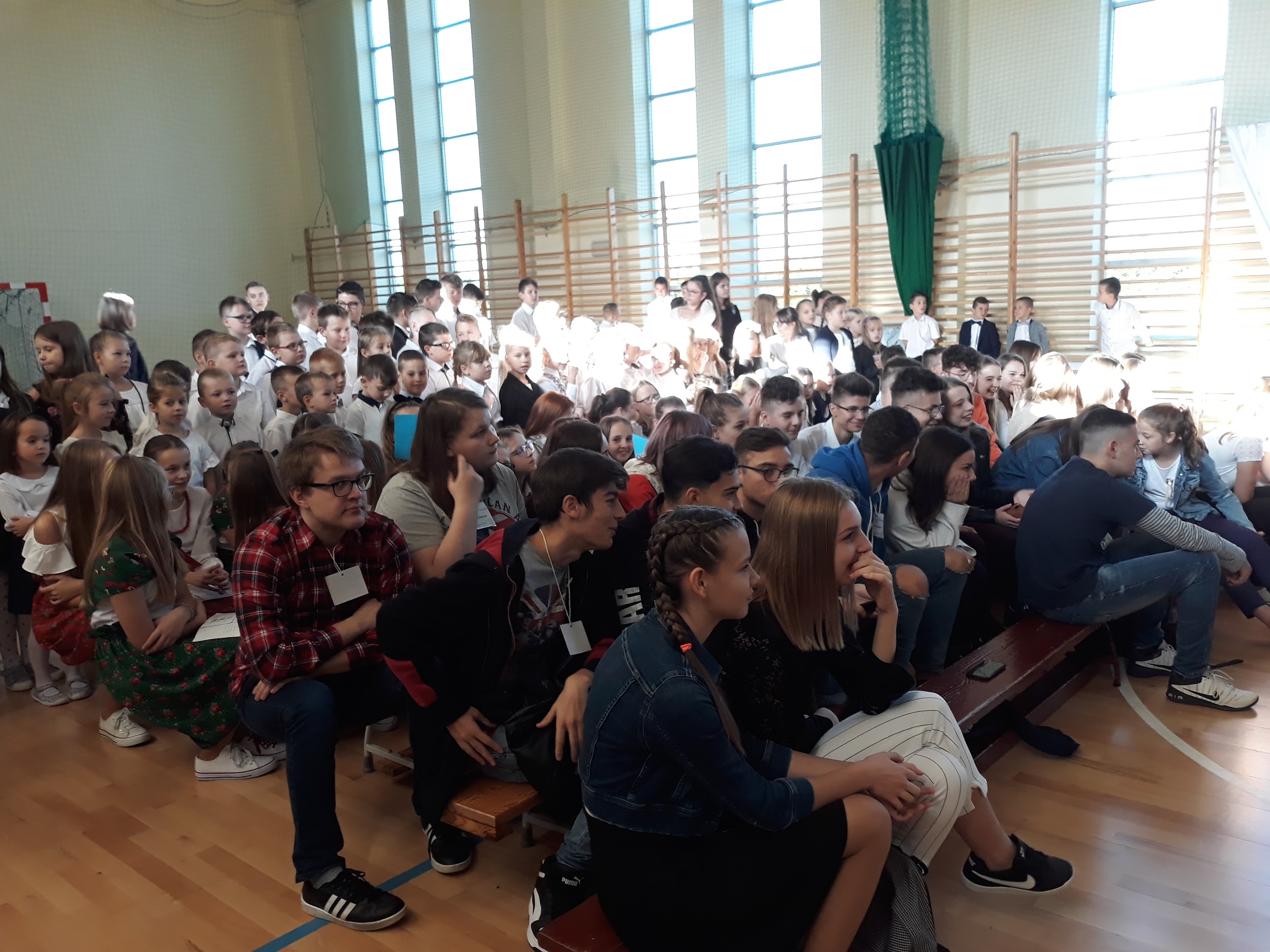 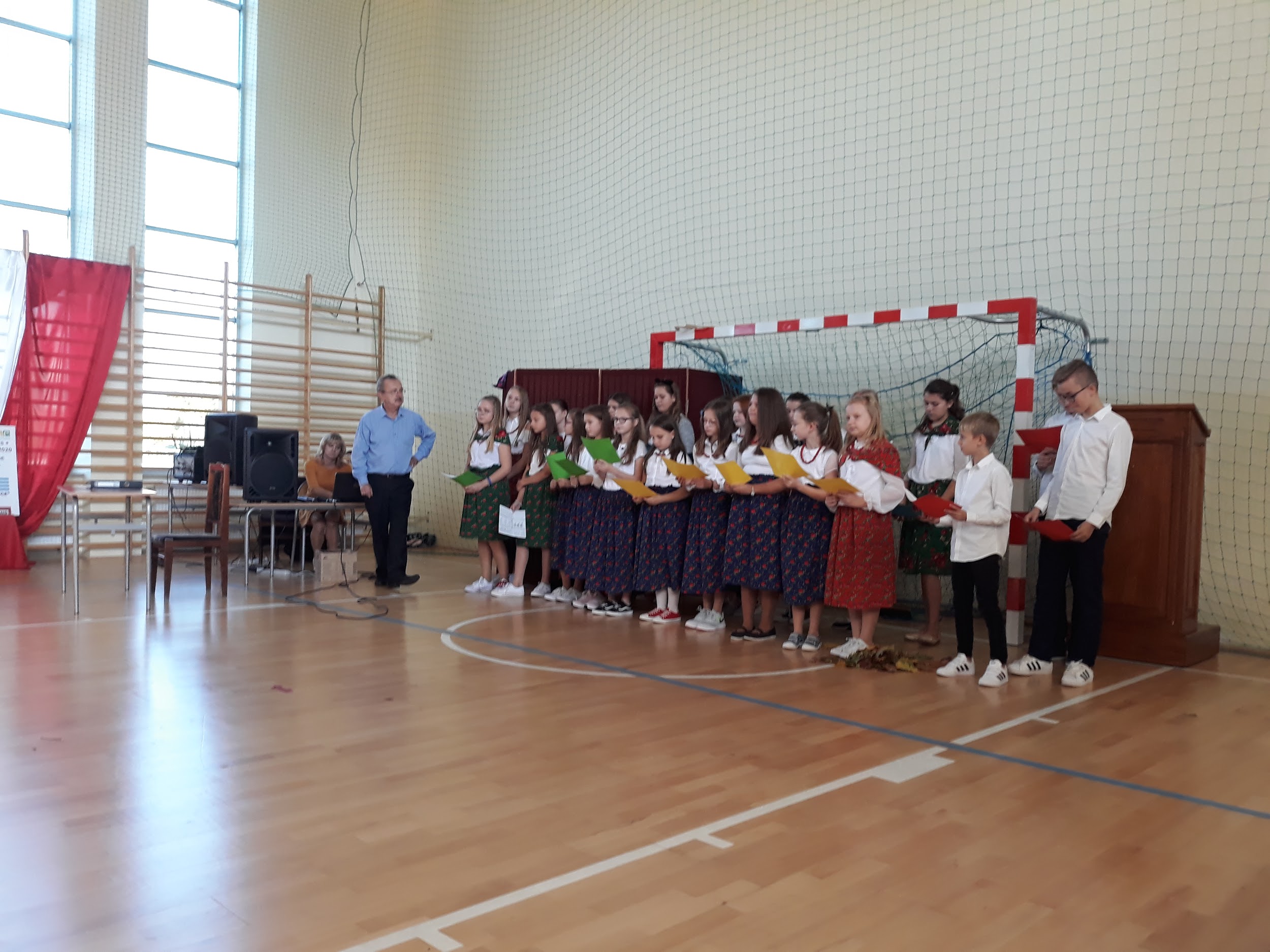 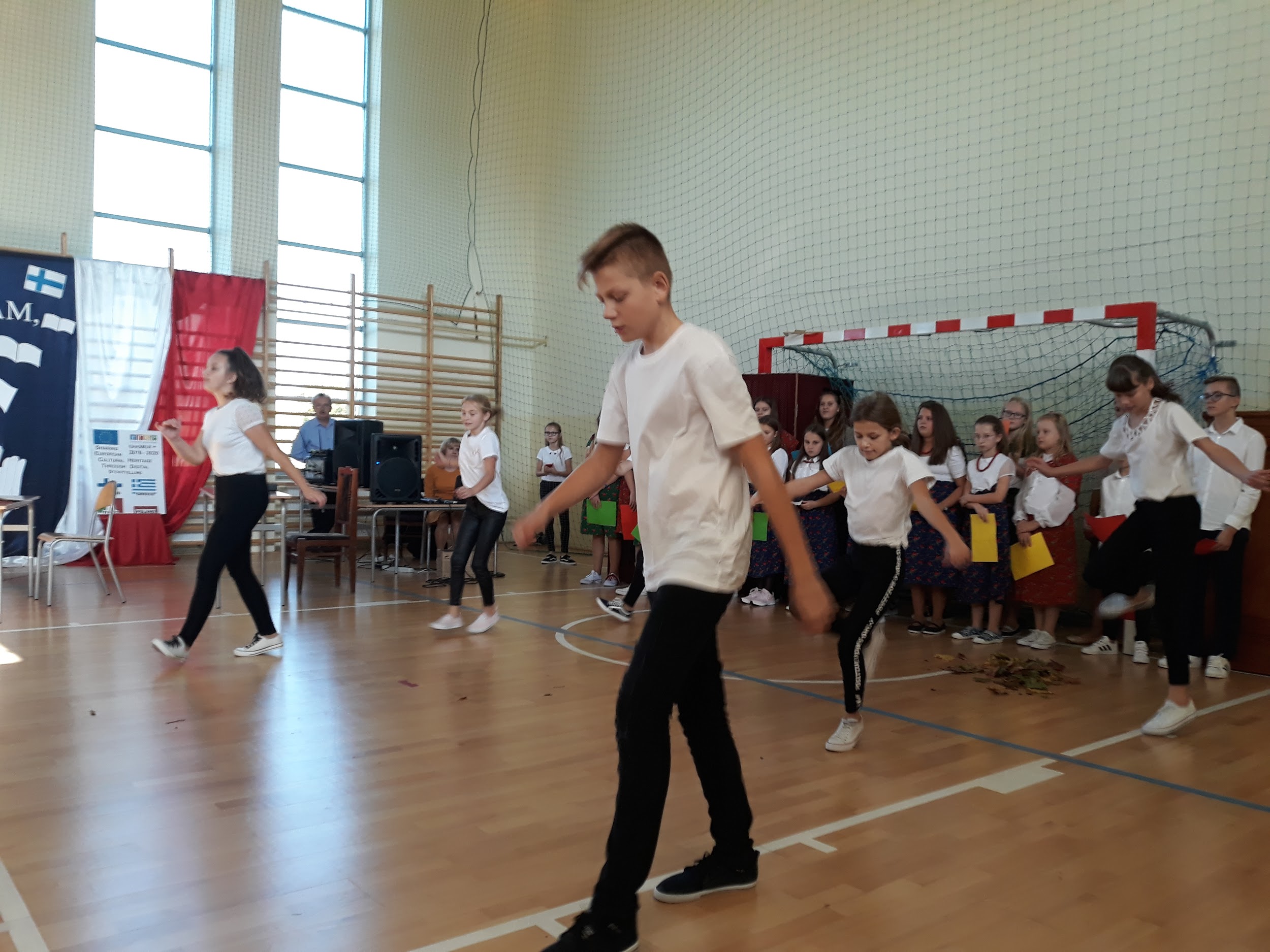 TEACHERS’ DAY ACADEMY AND WELCOME RECEPTION AT SCHOOL
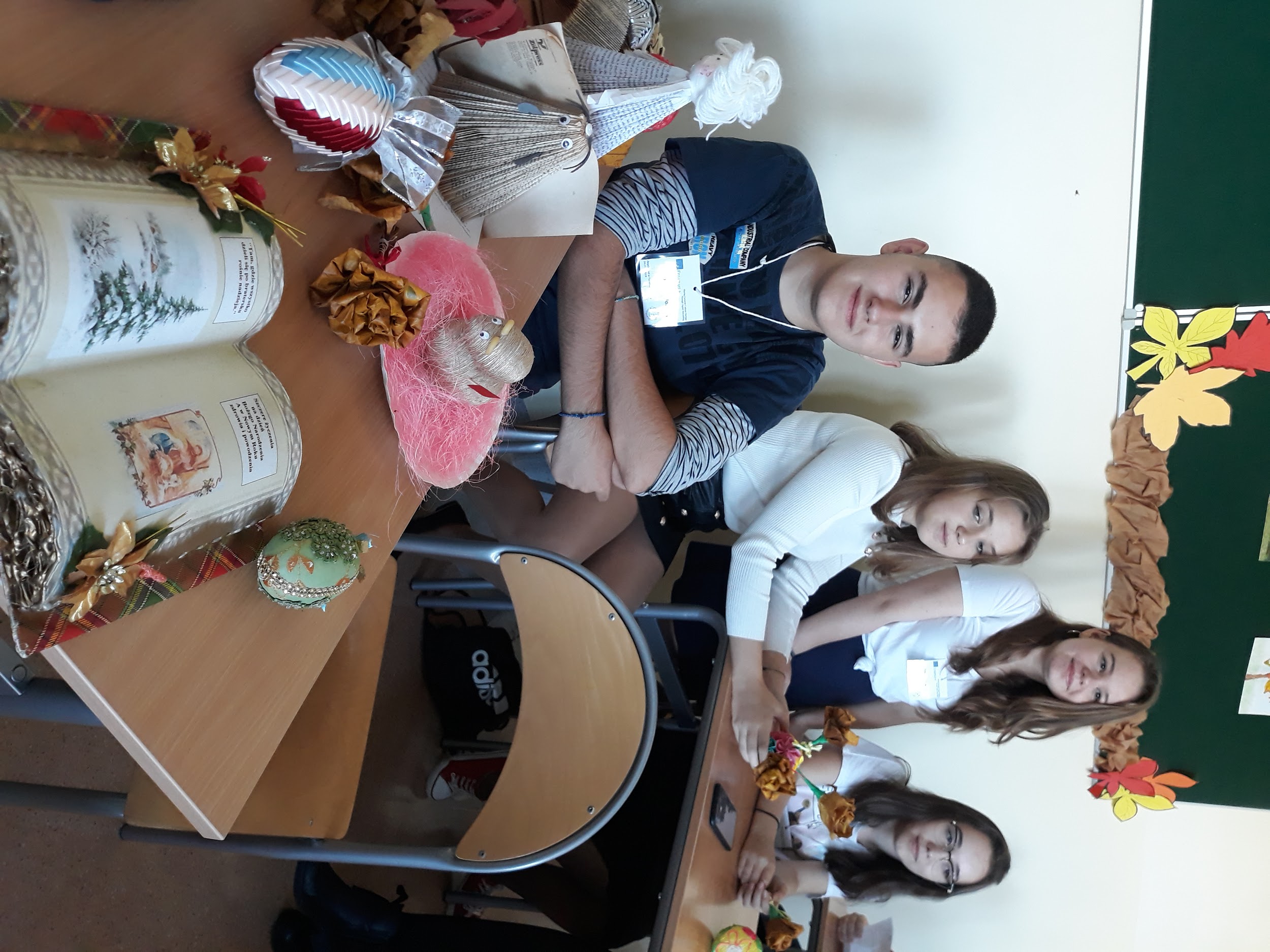 UPCYCLING workshop
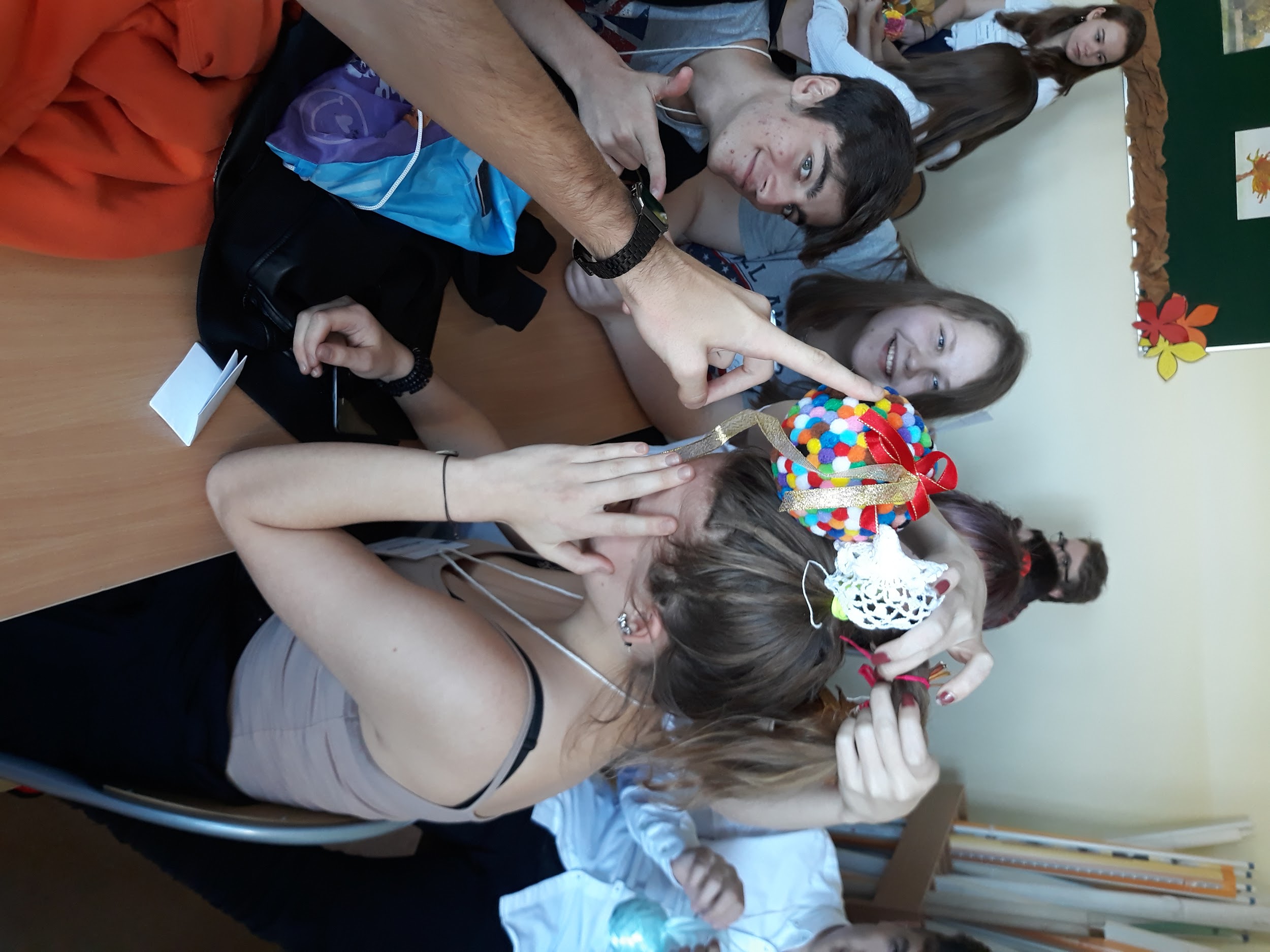 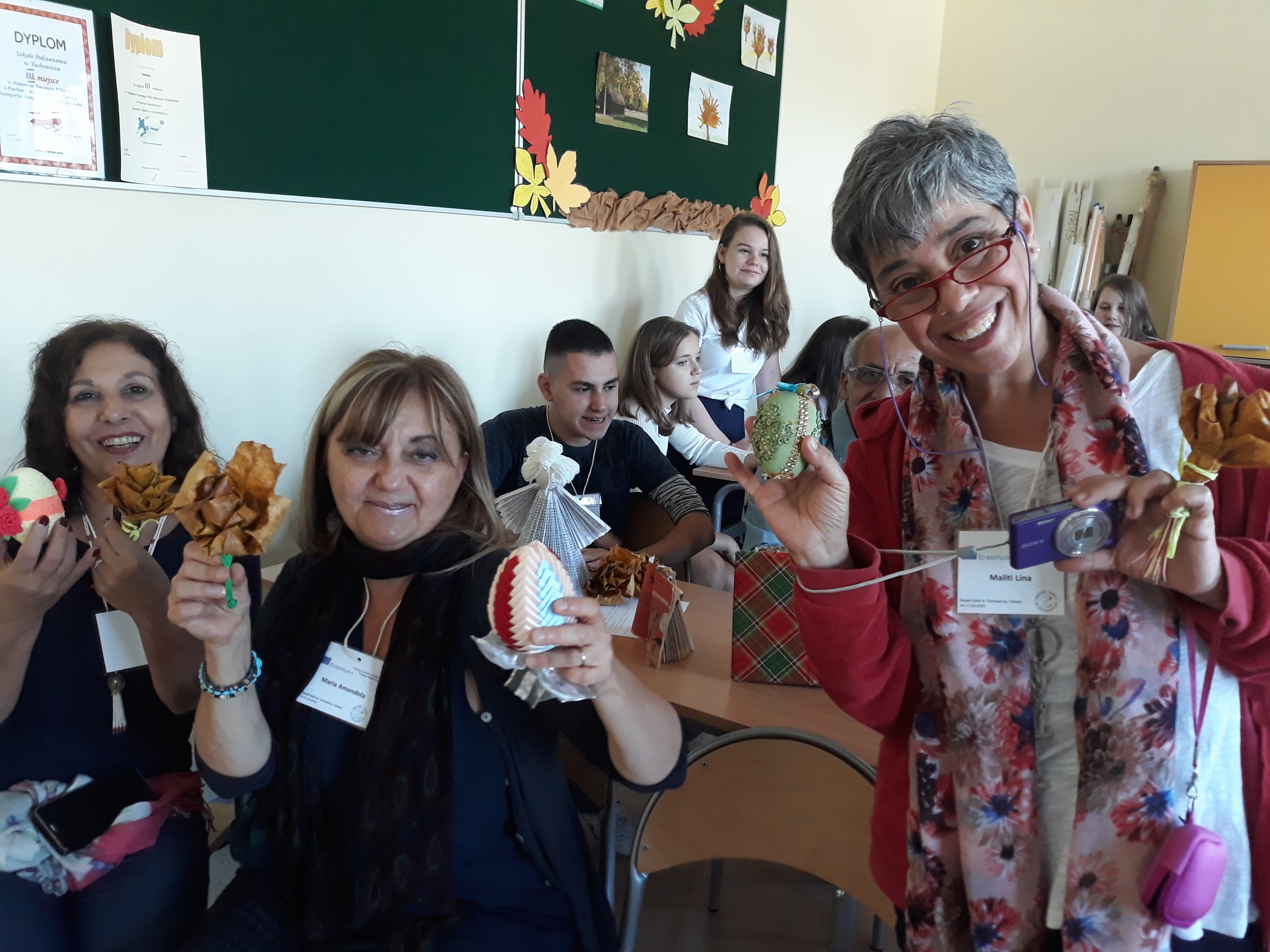 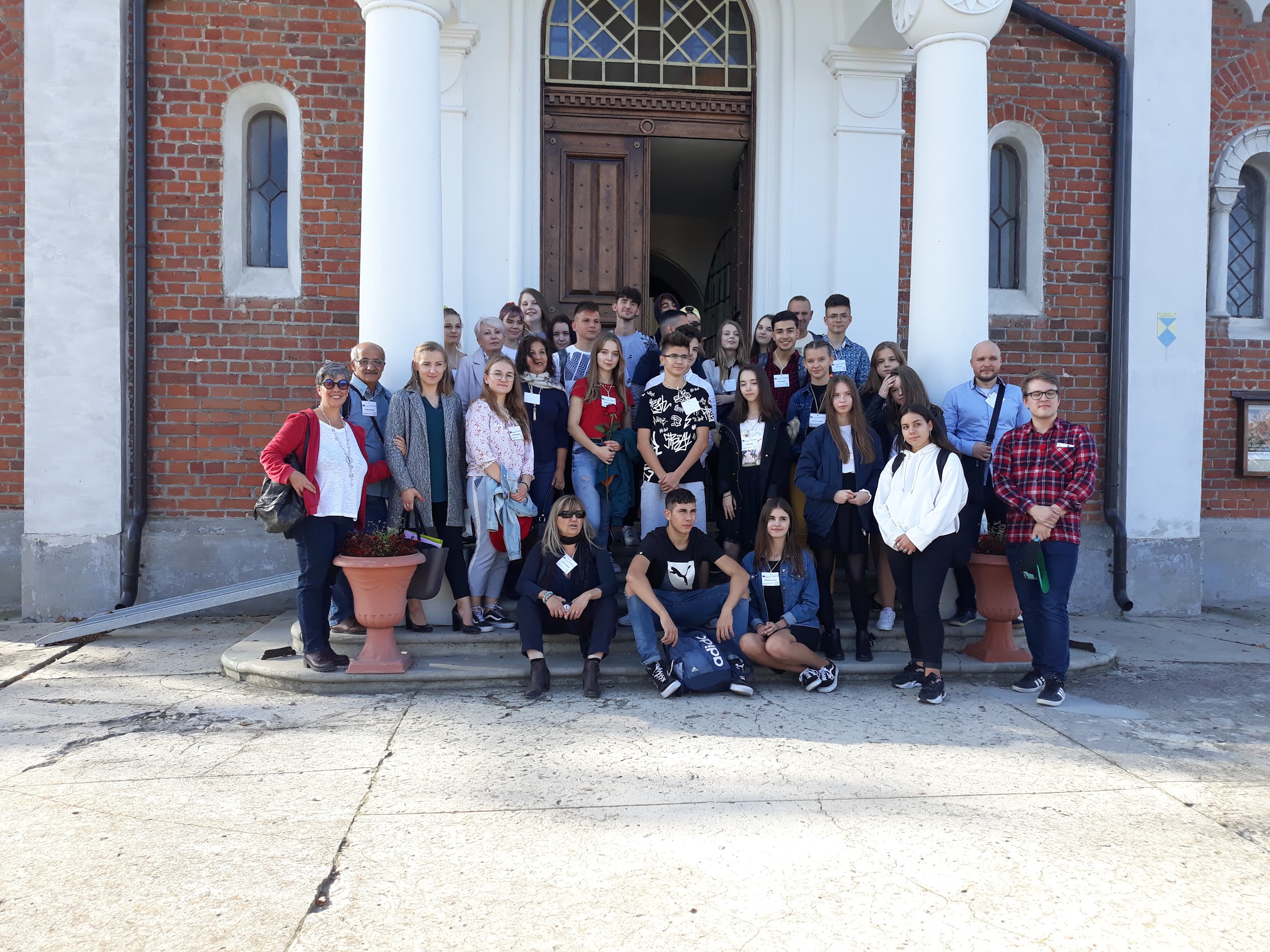 THE 19TH CENTURY CHURCH IN TUCHOWICZ
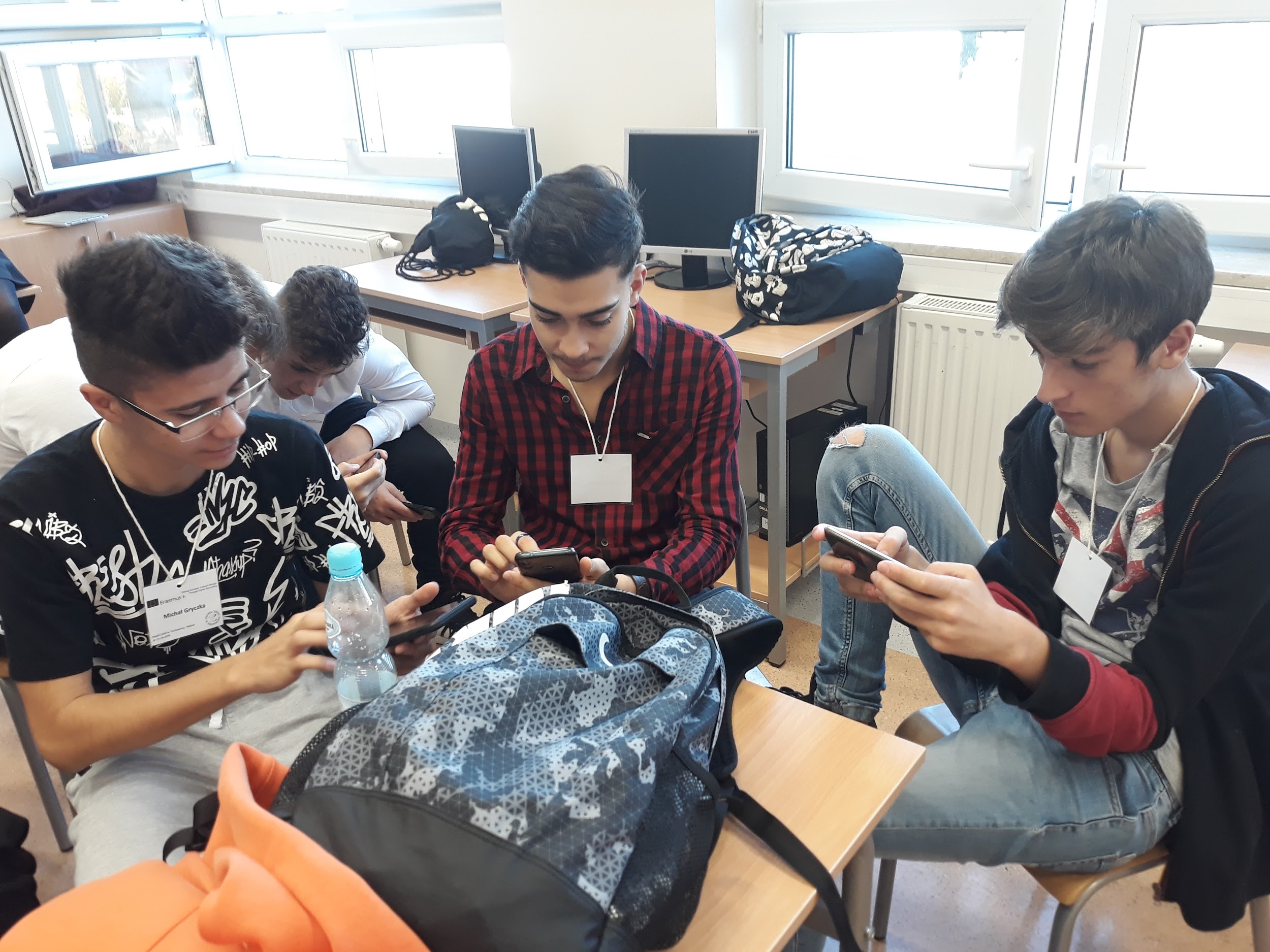 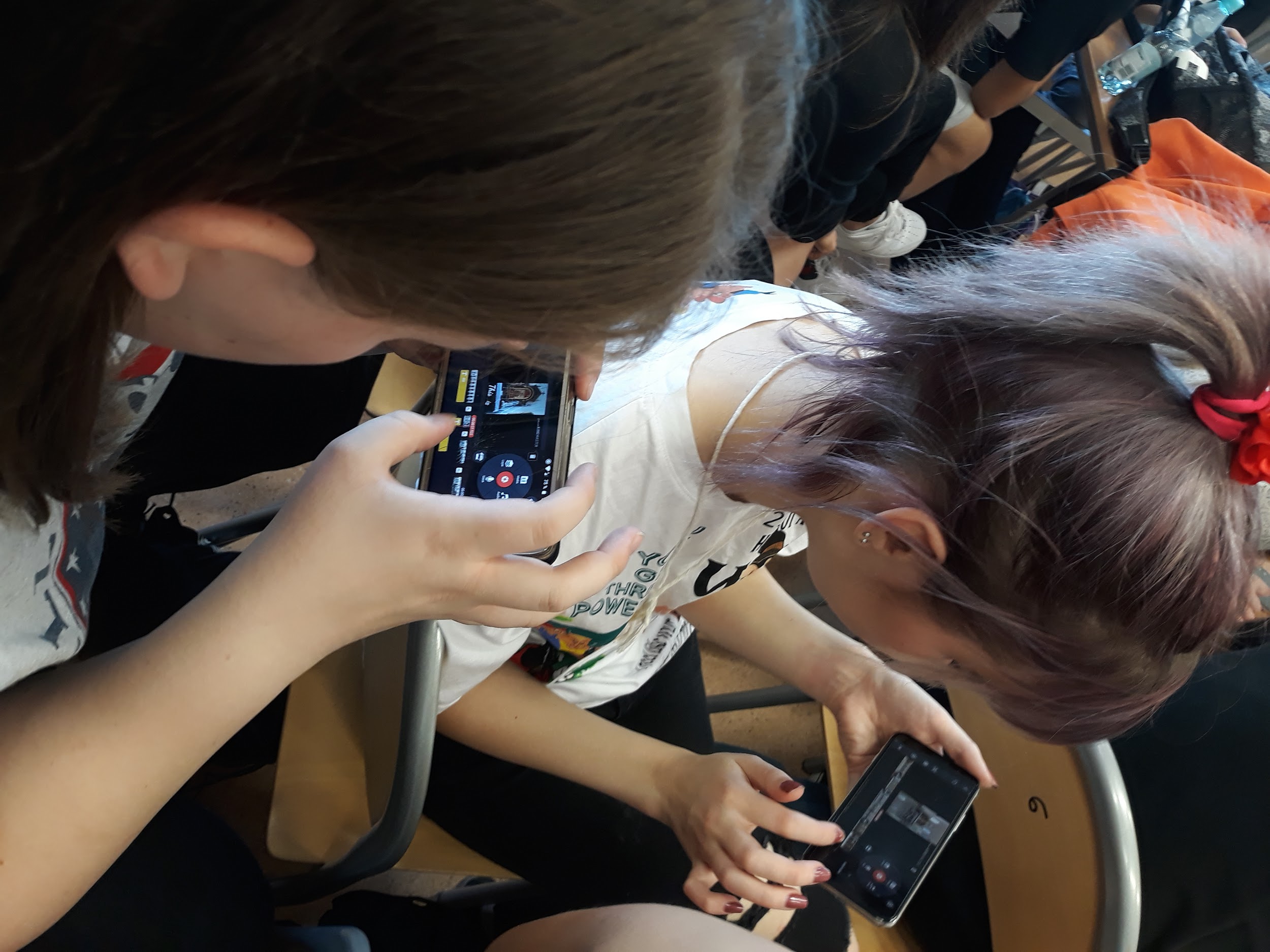 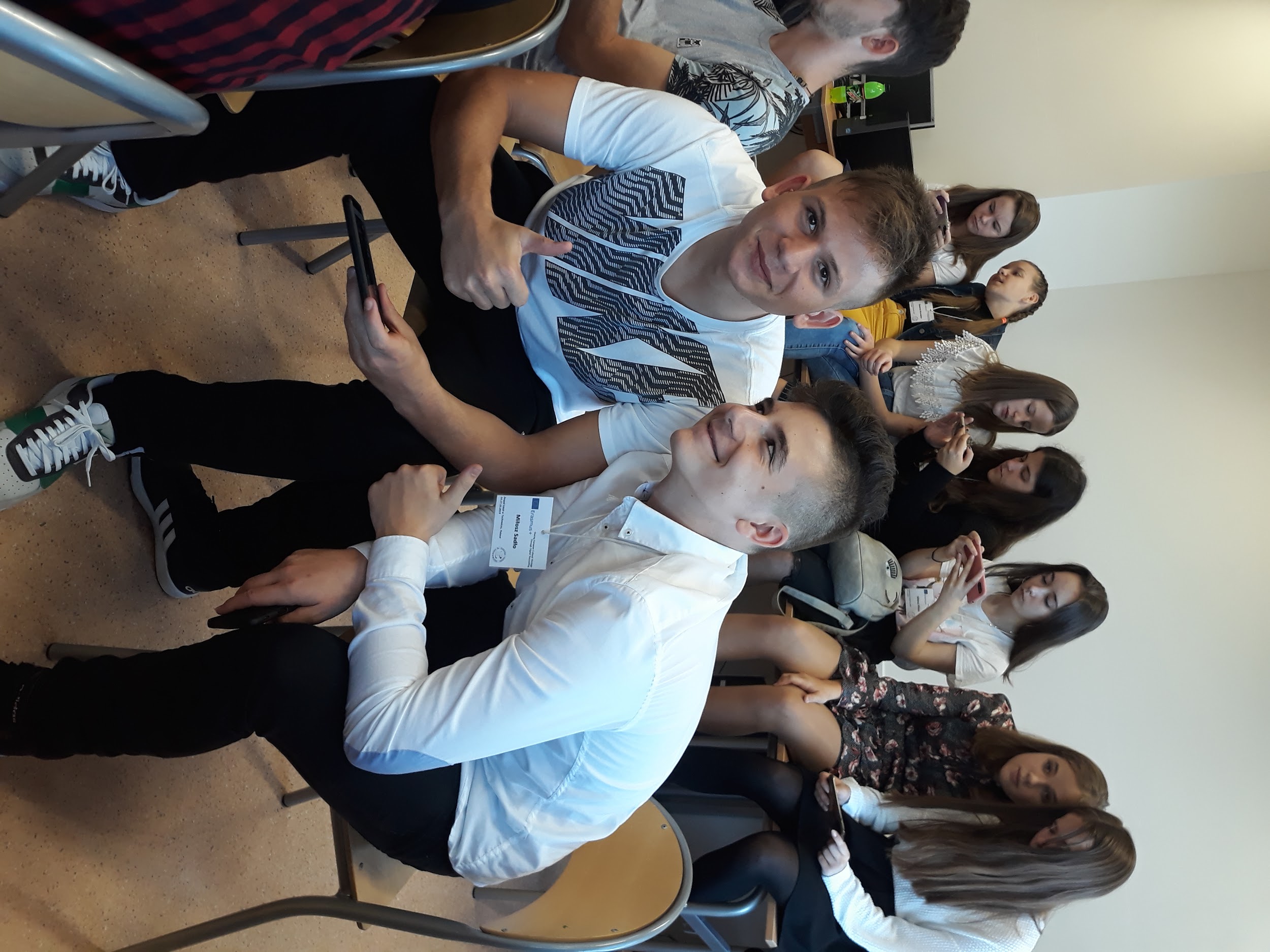 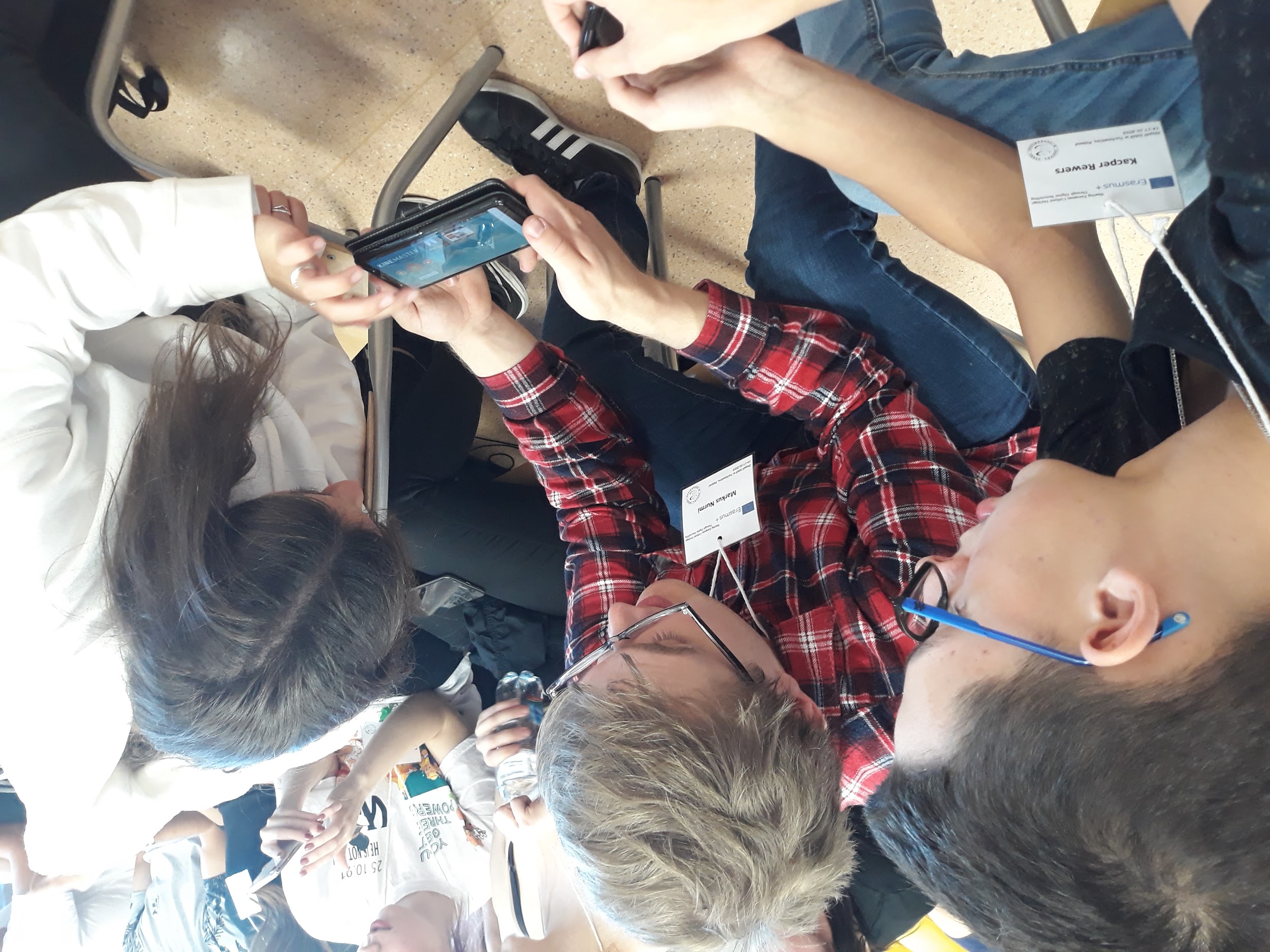 KINEMASTER WORKSHOP
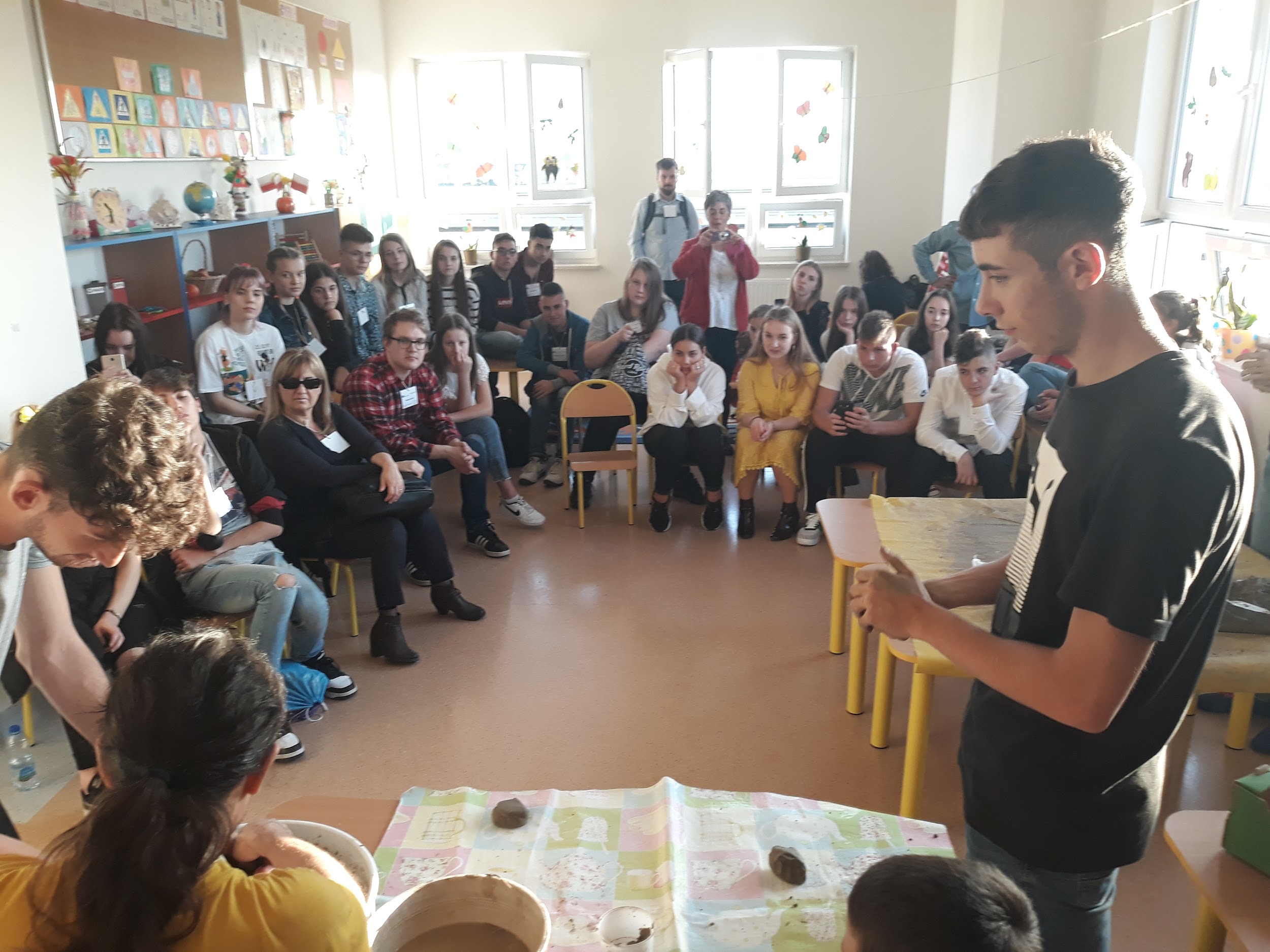 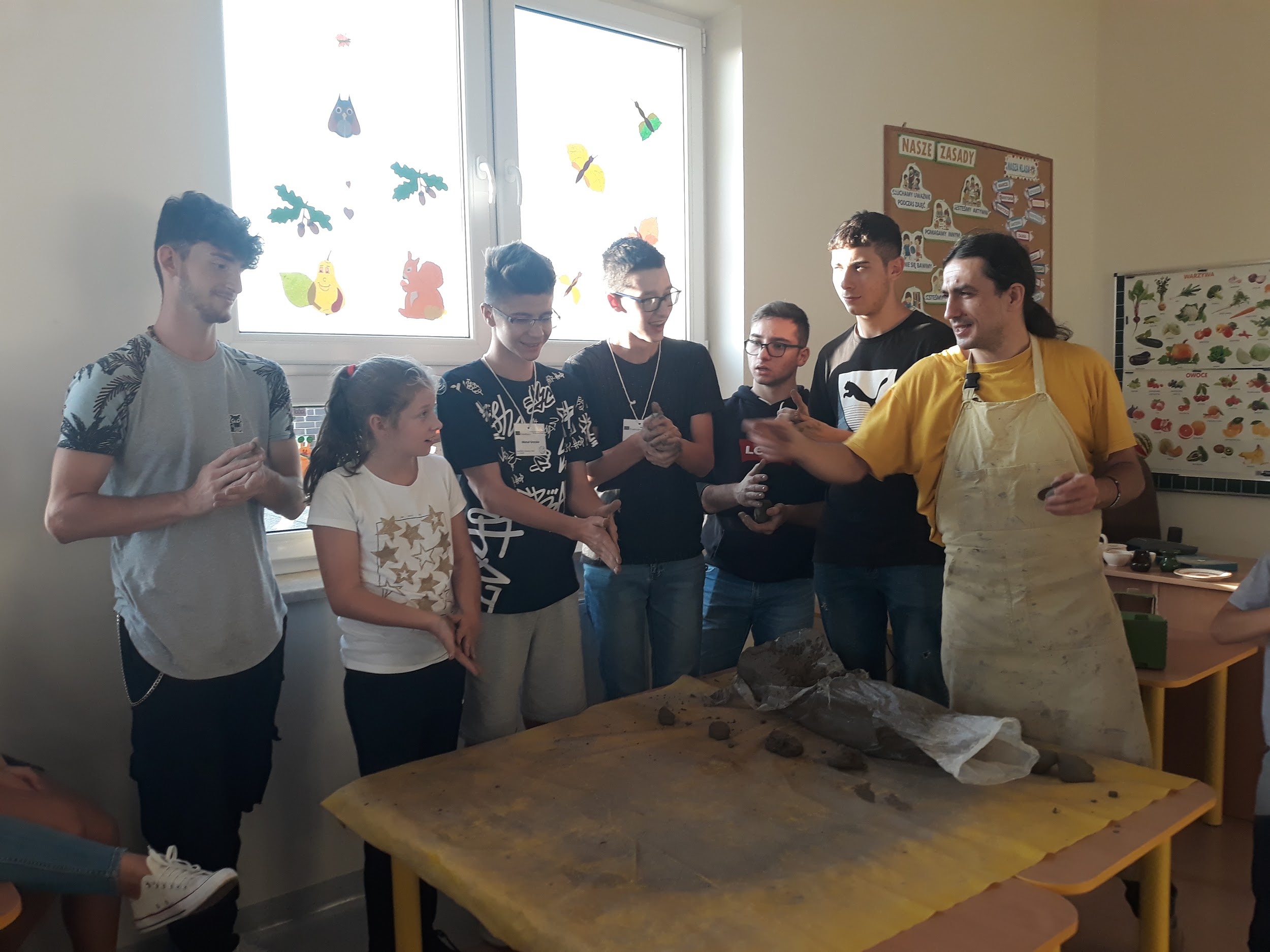 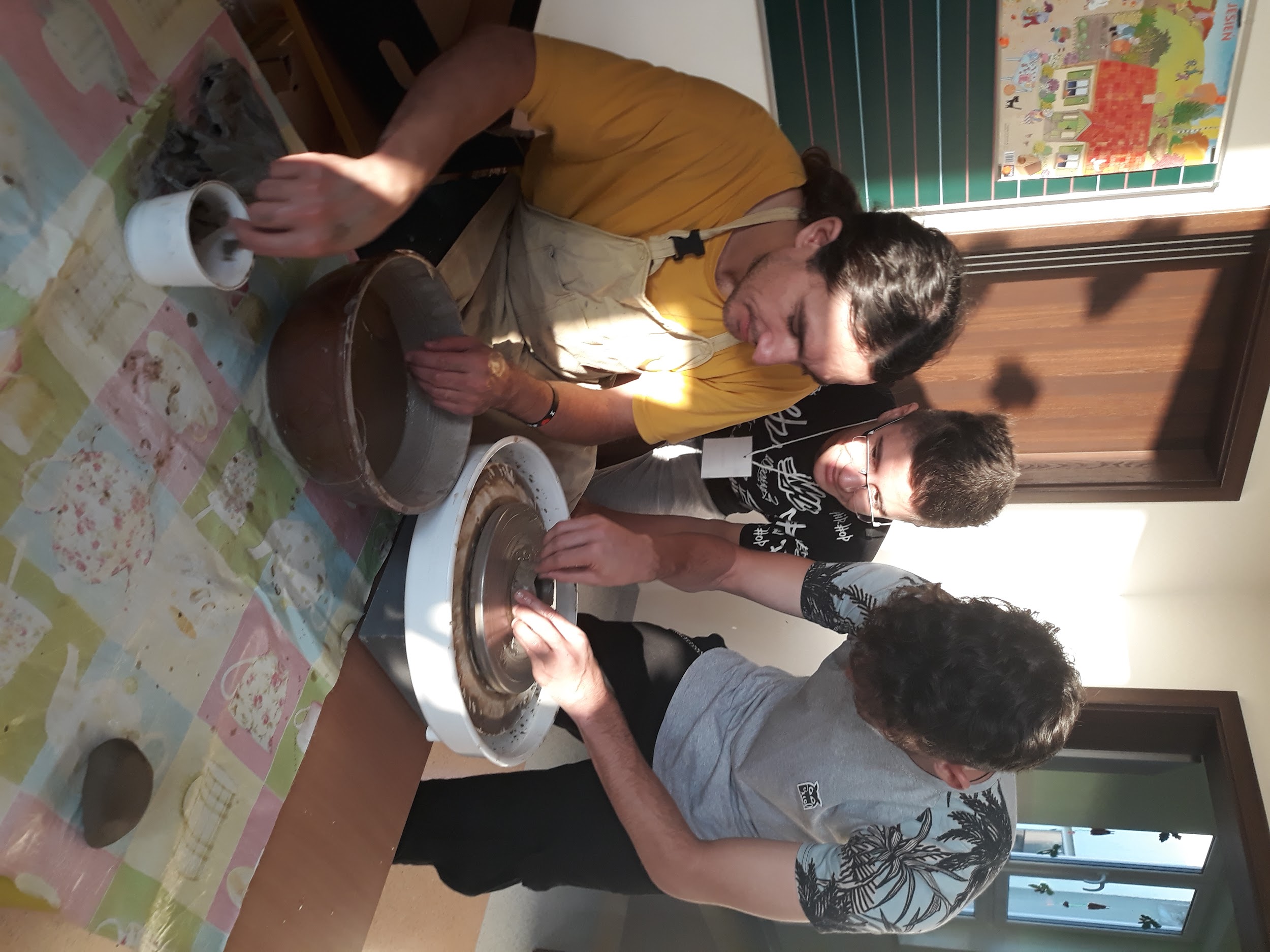 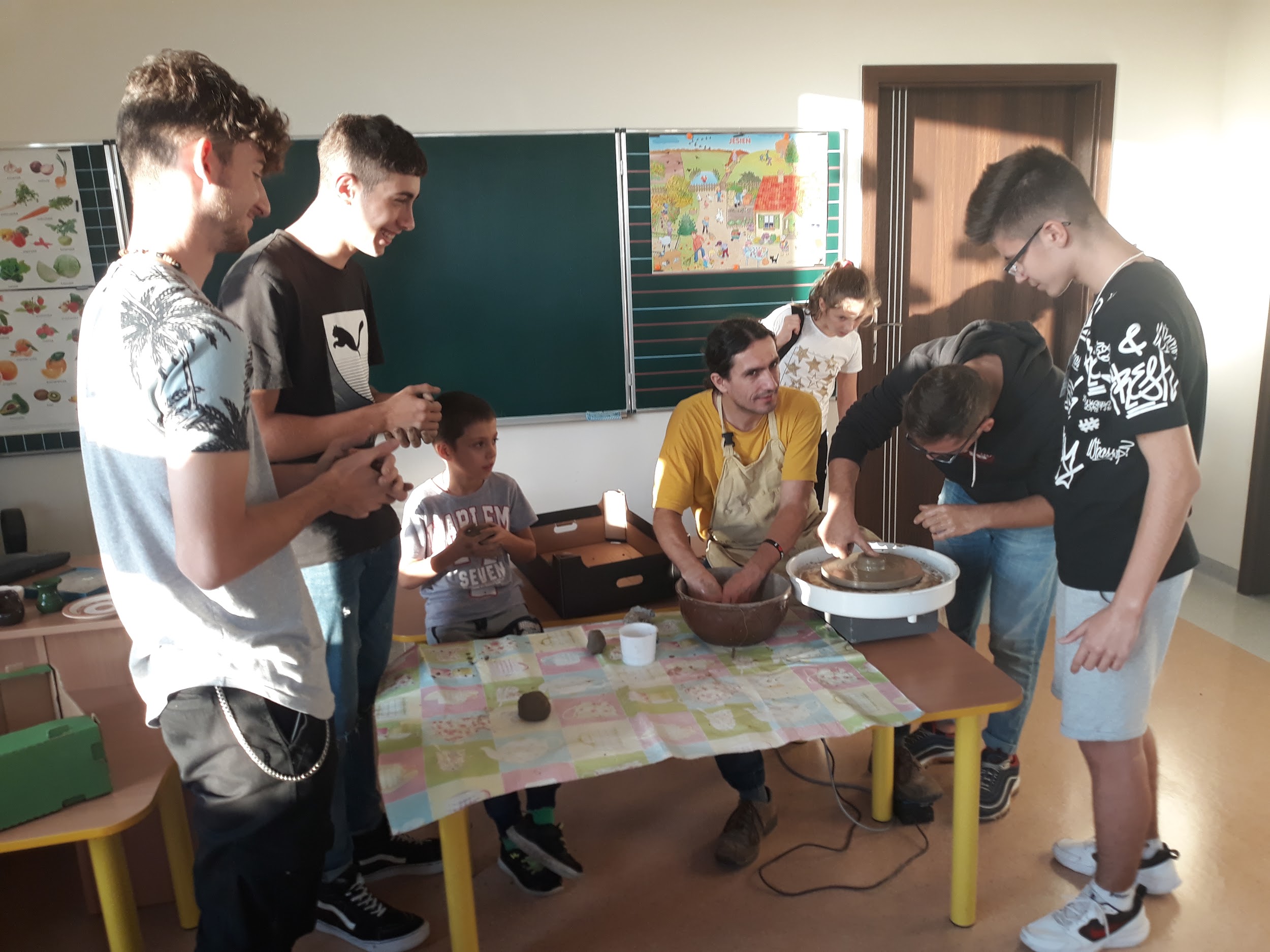 POTTERY WORKSHOP
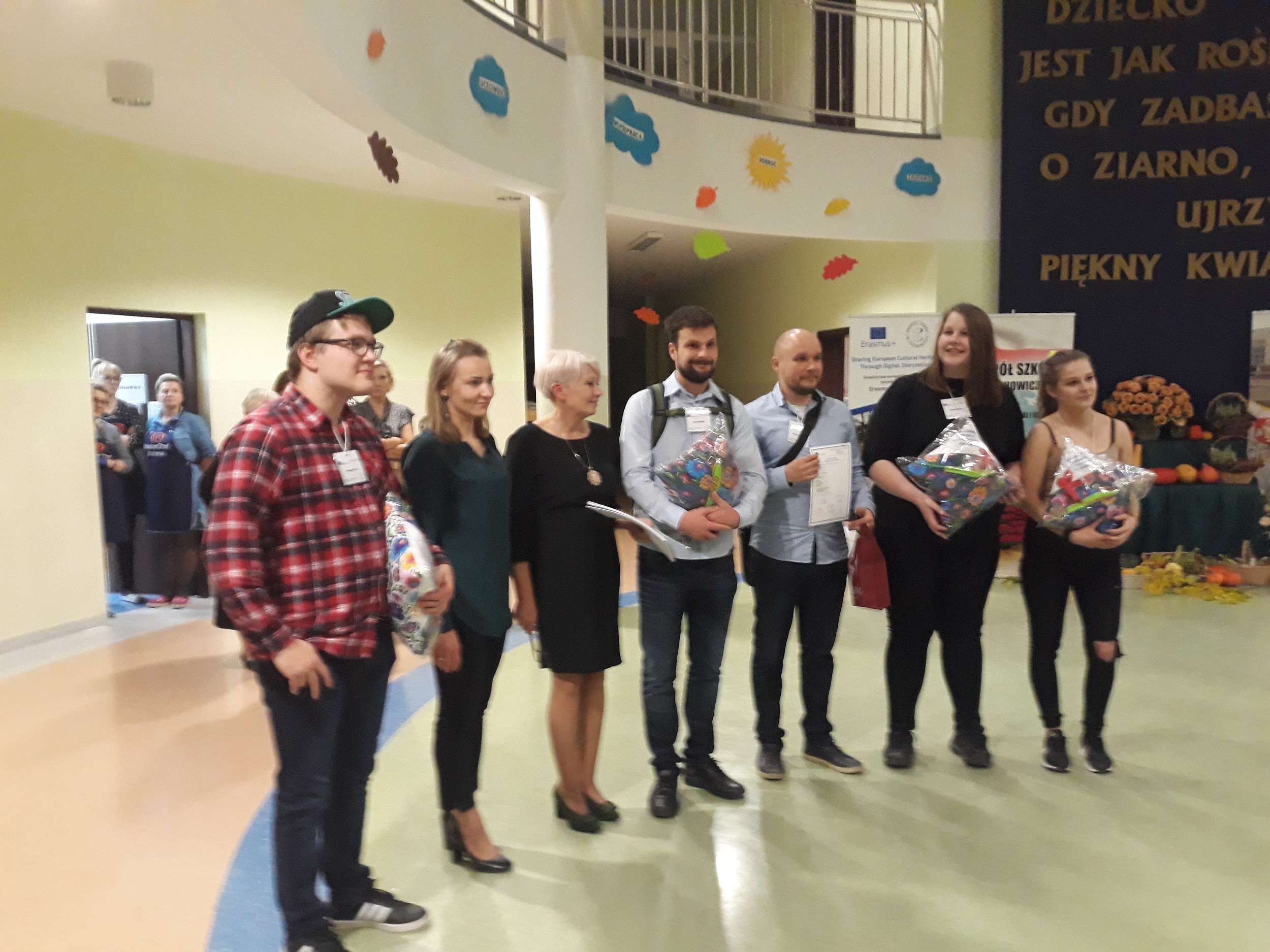 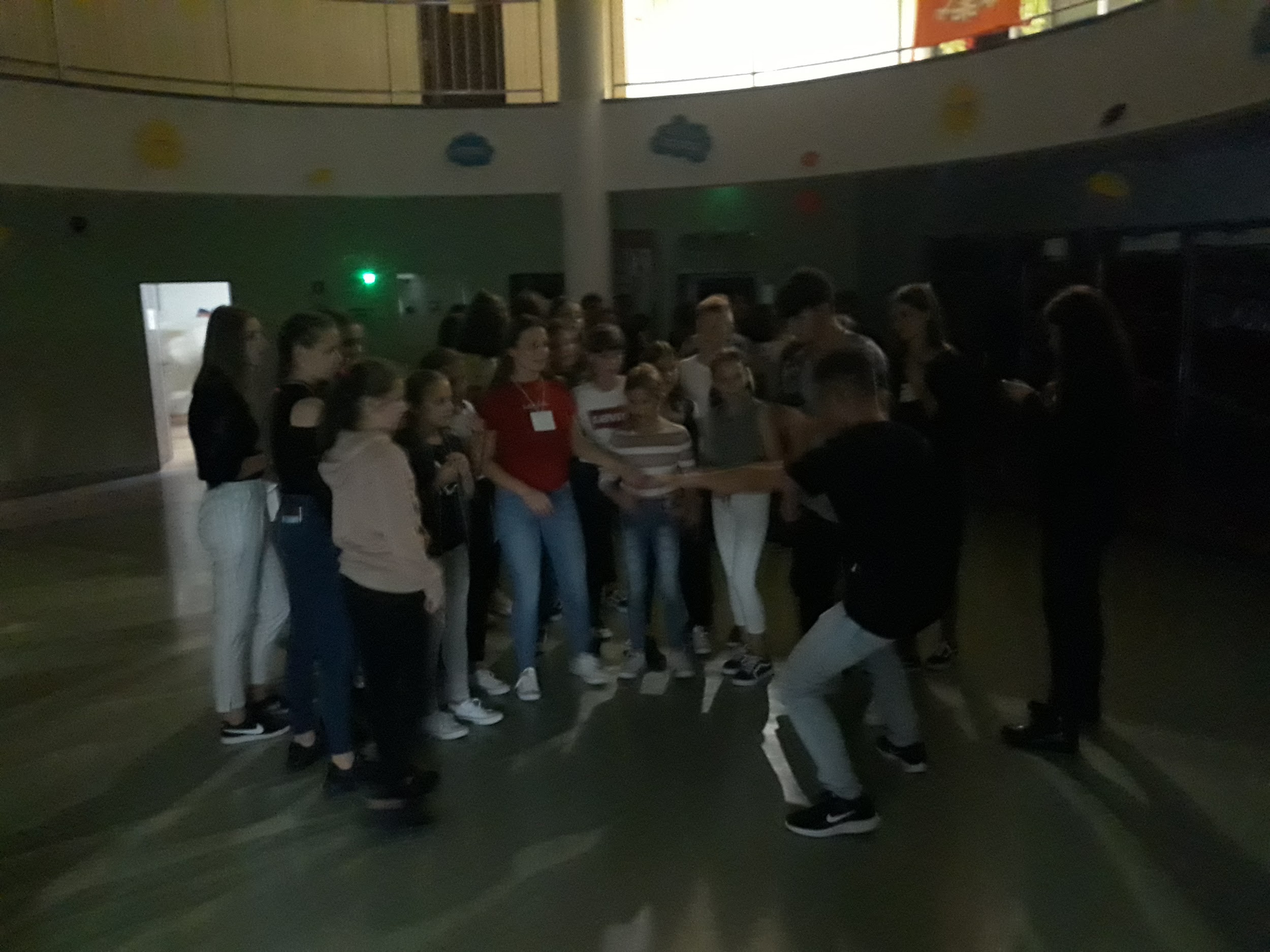 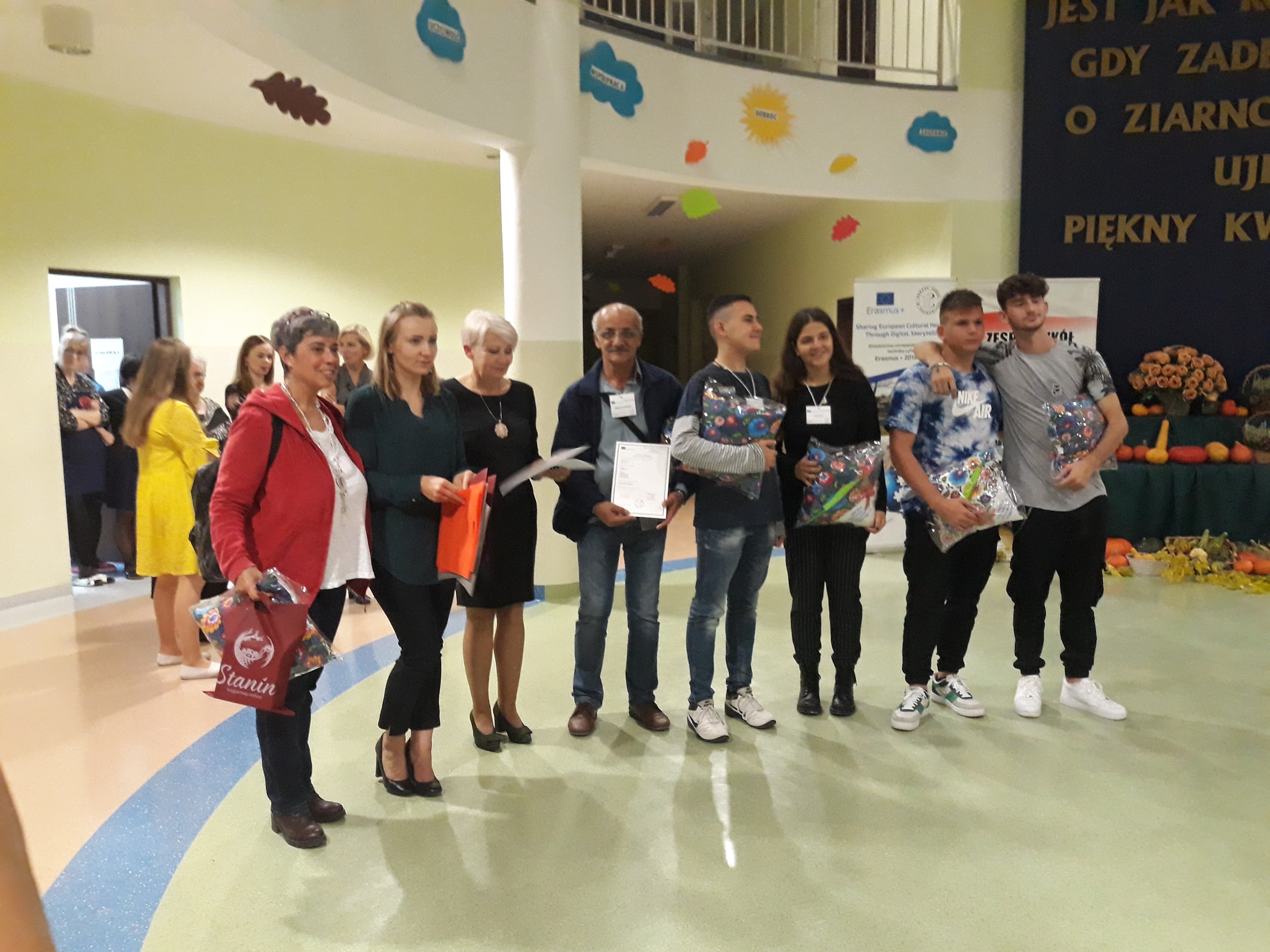 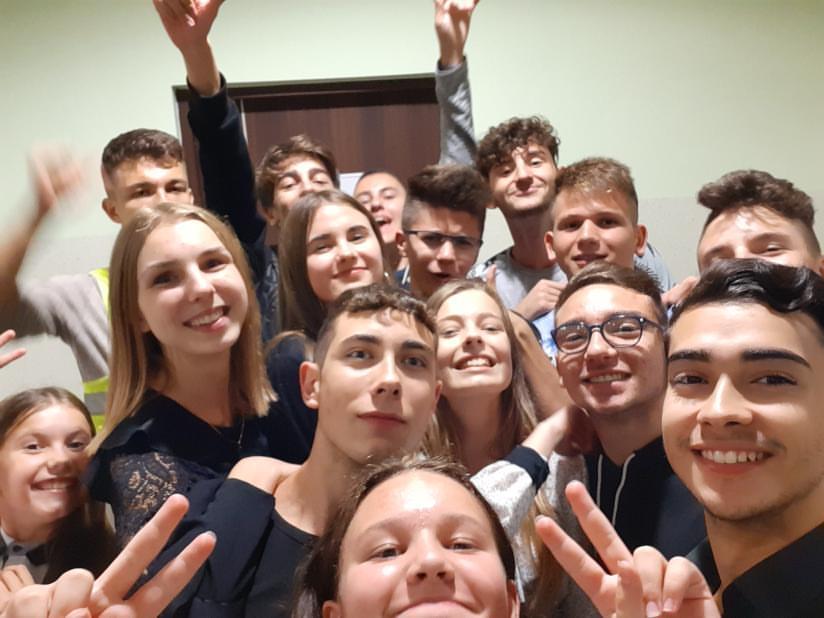 SCHOOL DISCO
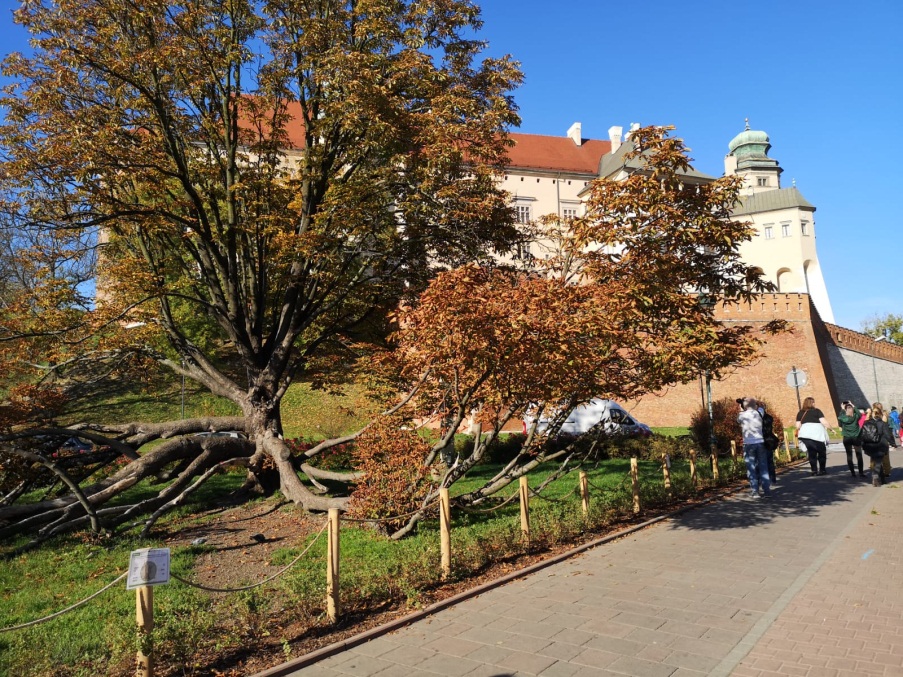 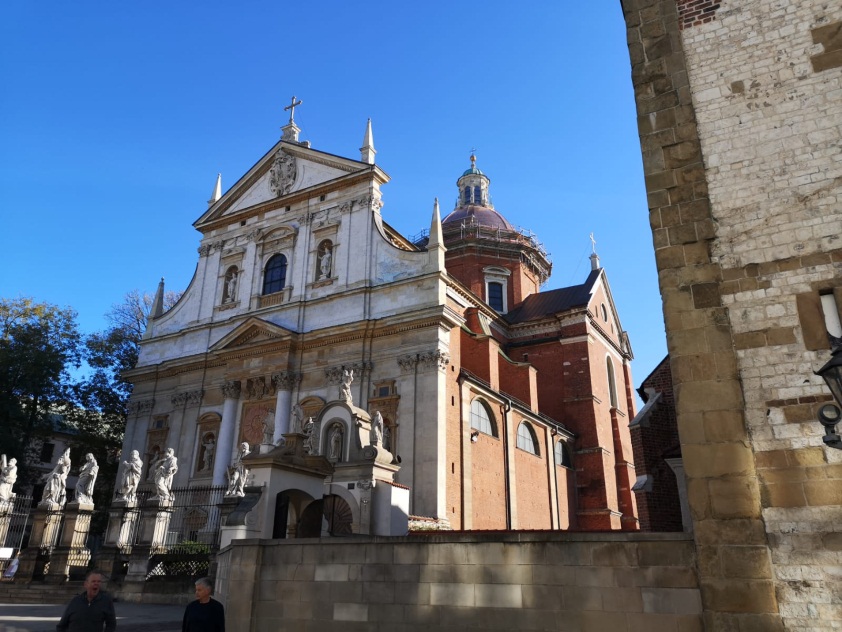 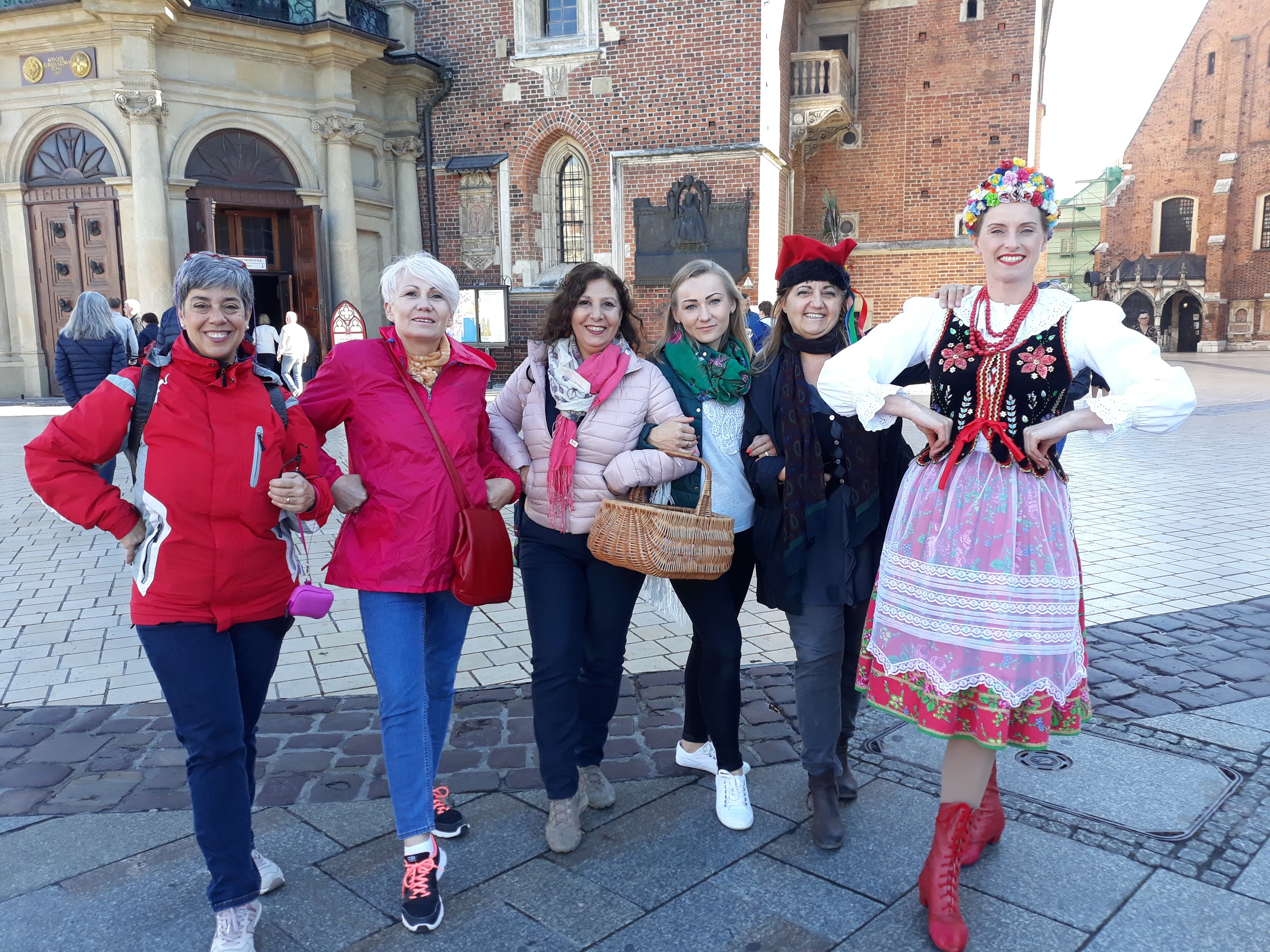 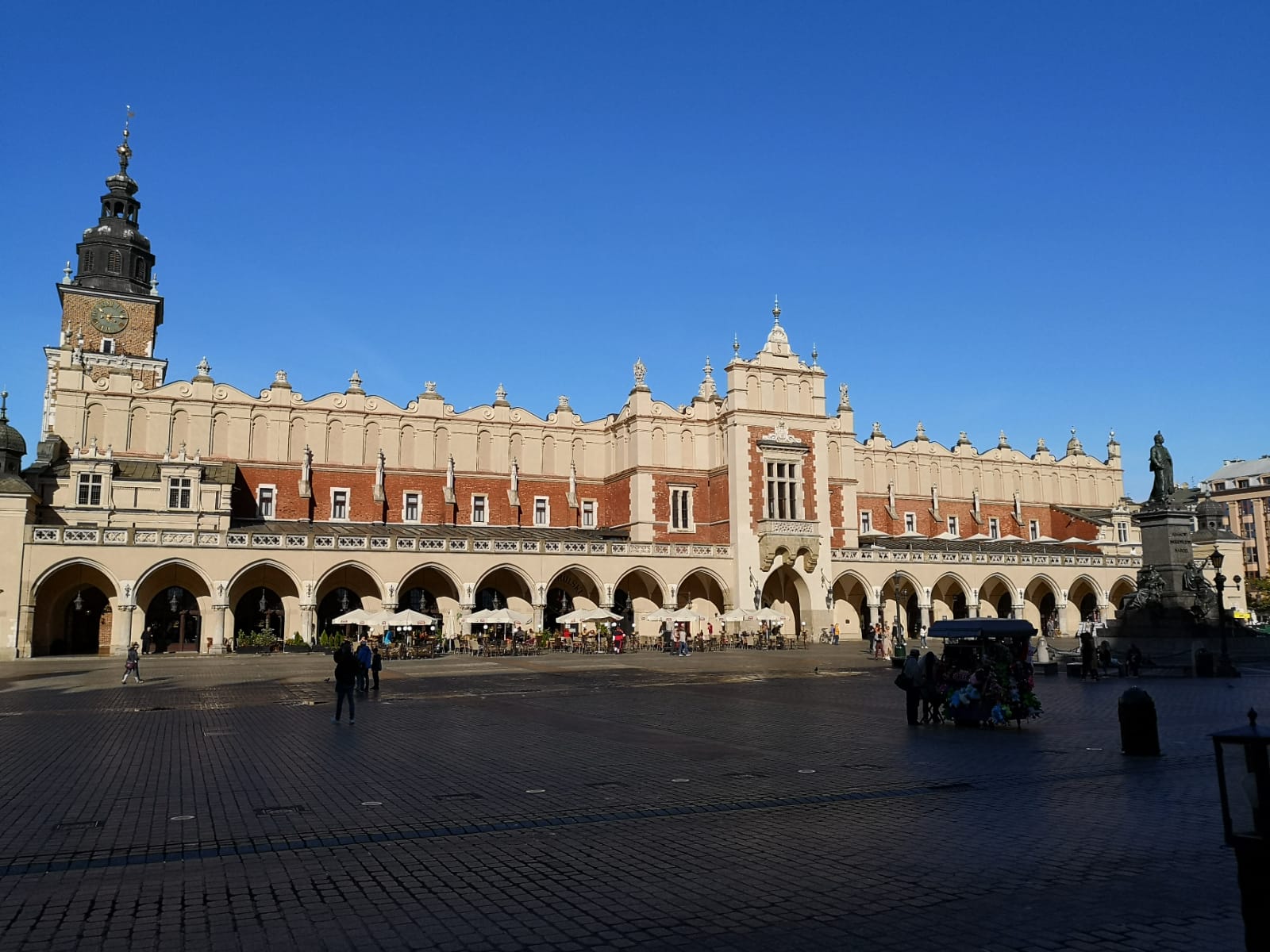 CRACOW
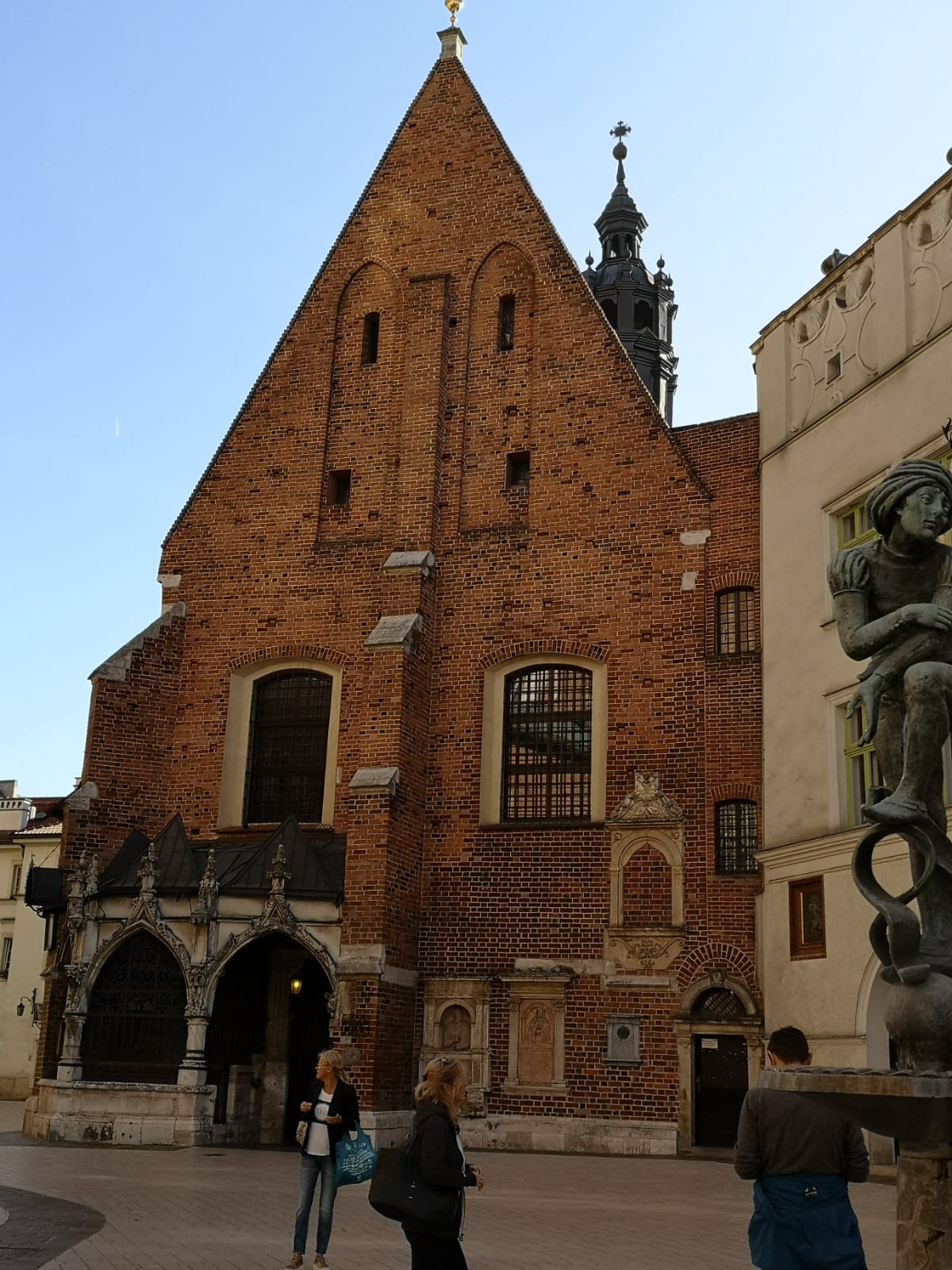 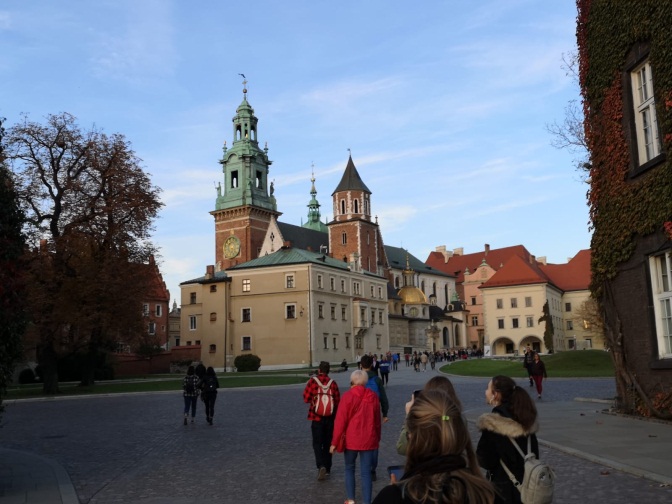 VISITING MONUMENTS
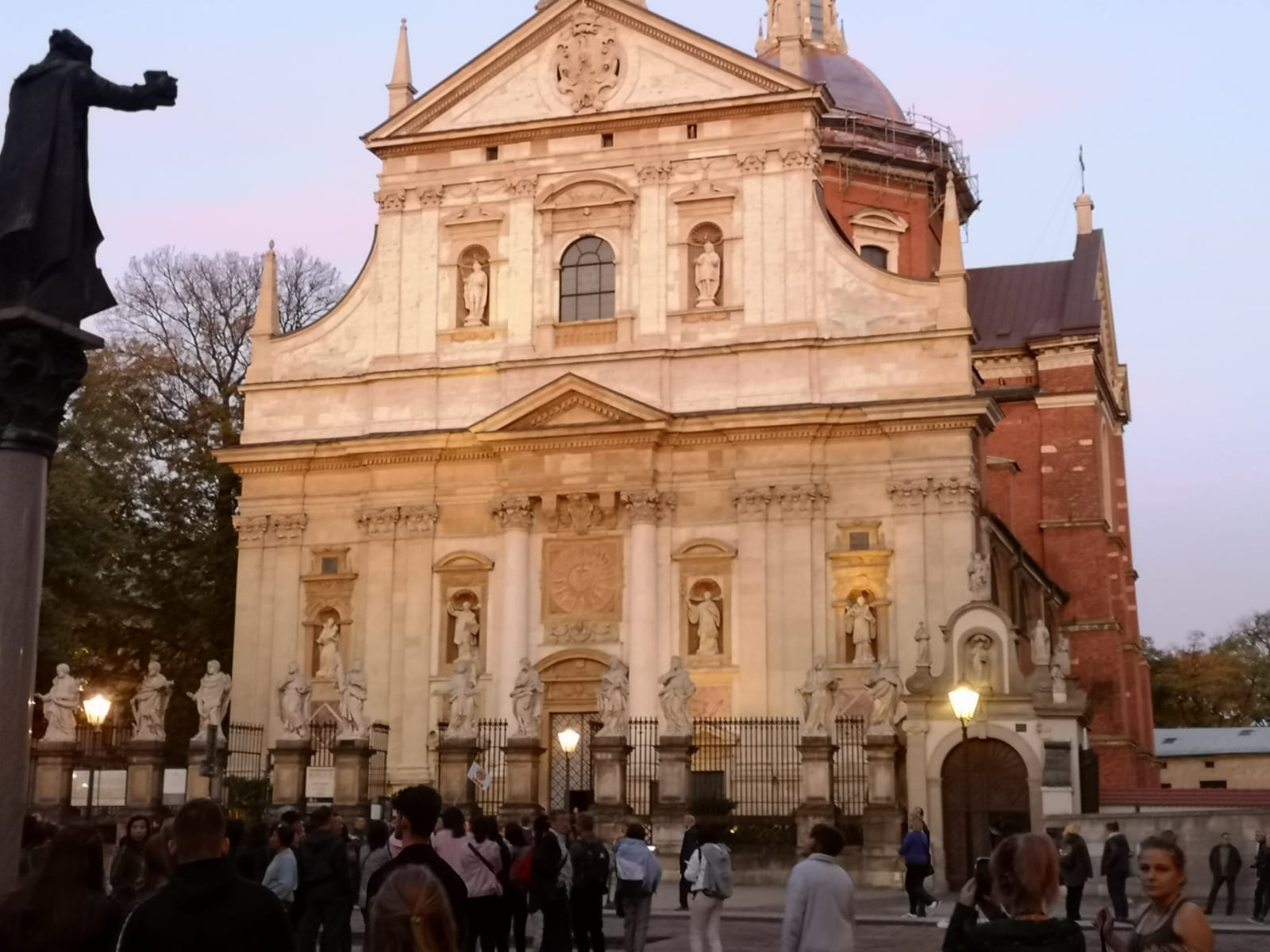 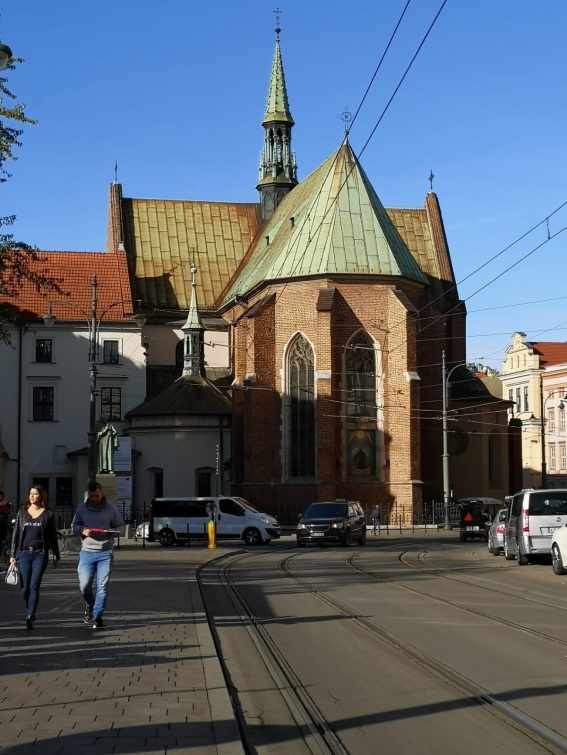 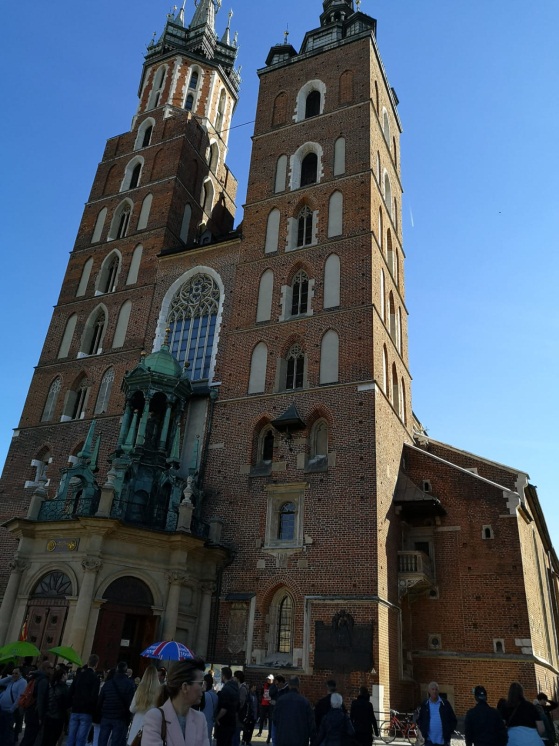 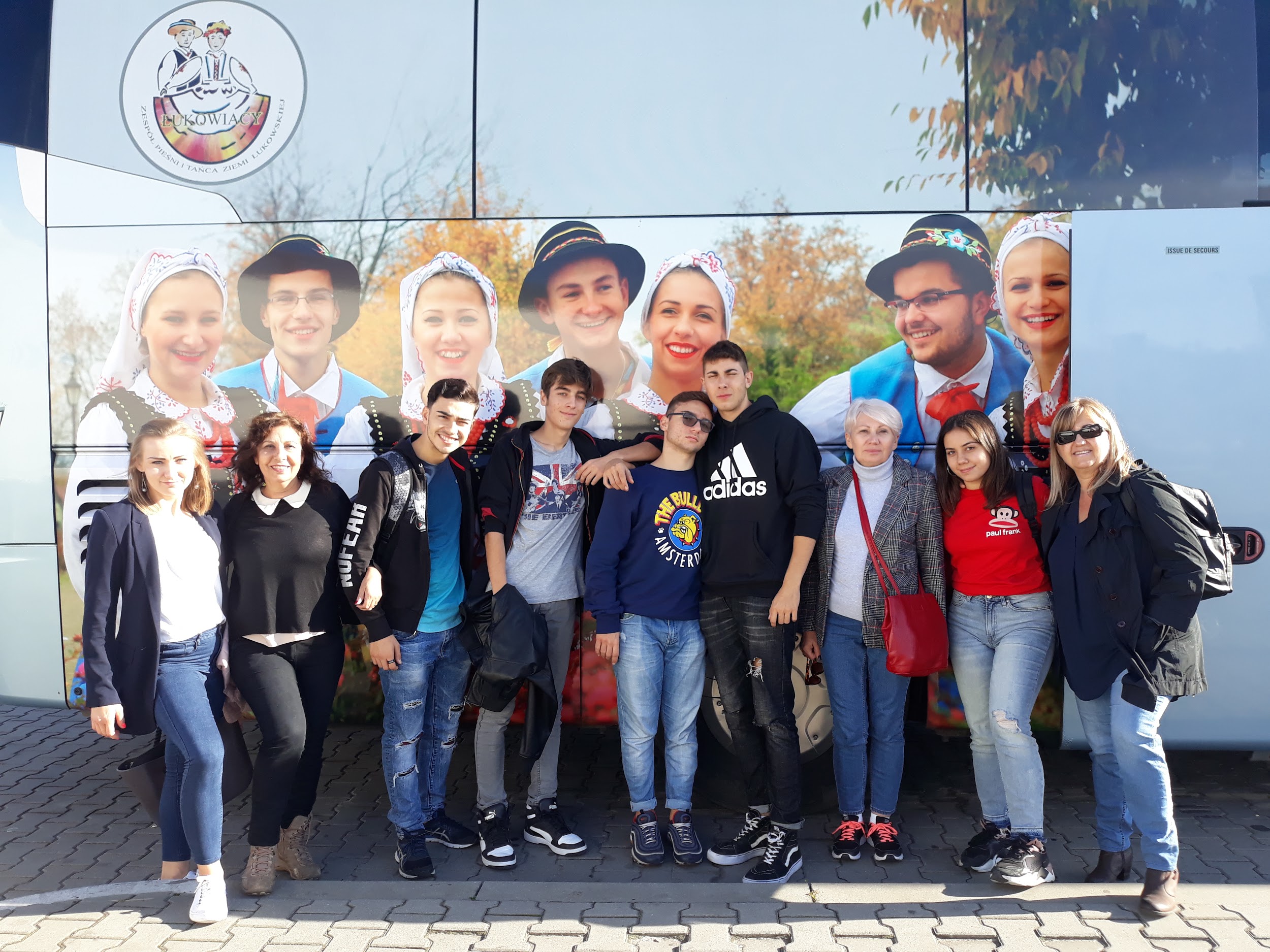 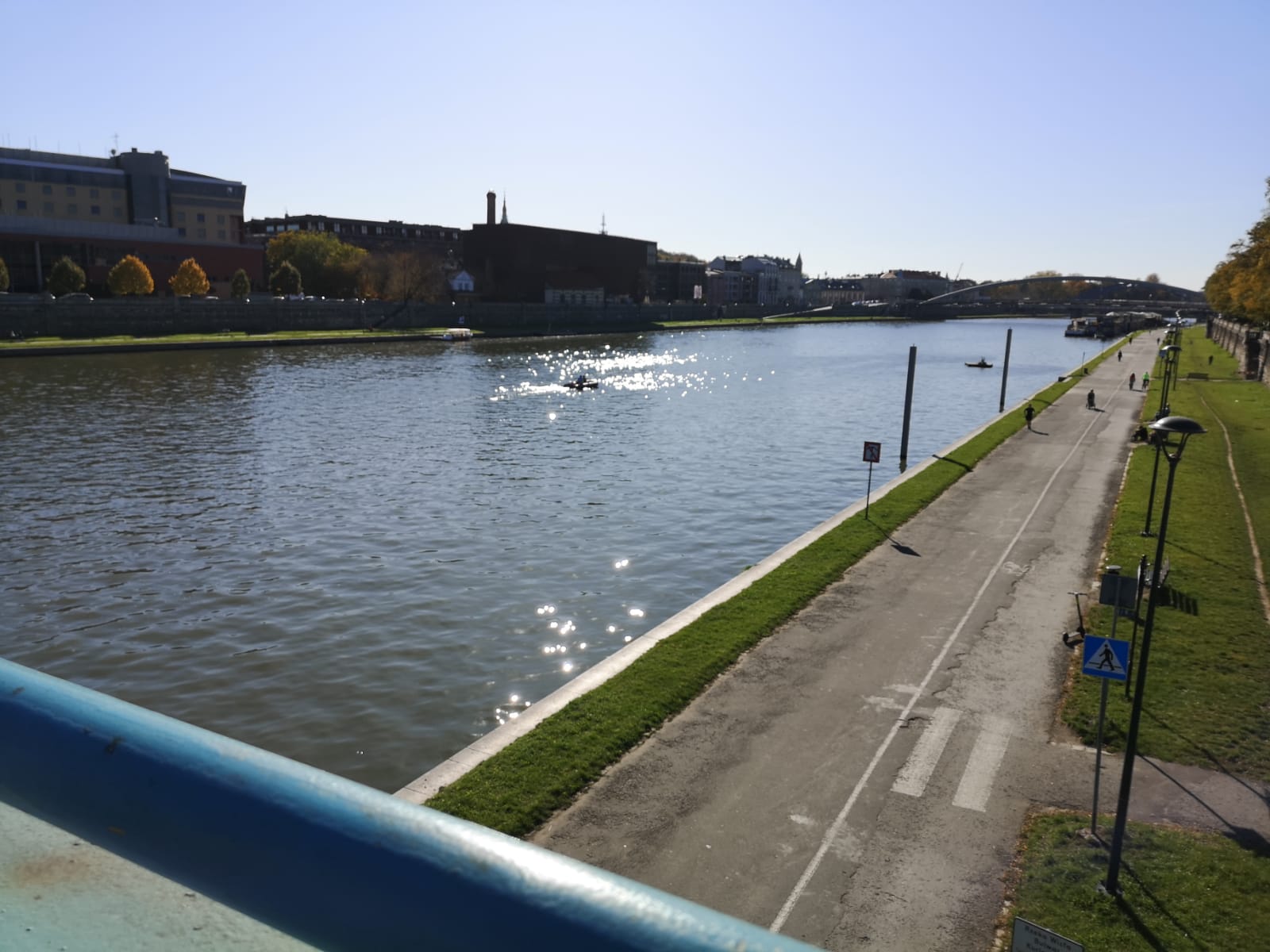 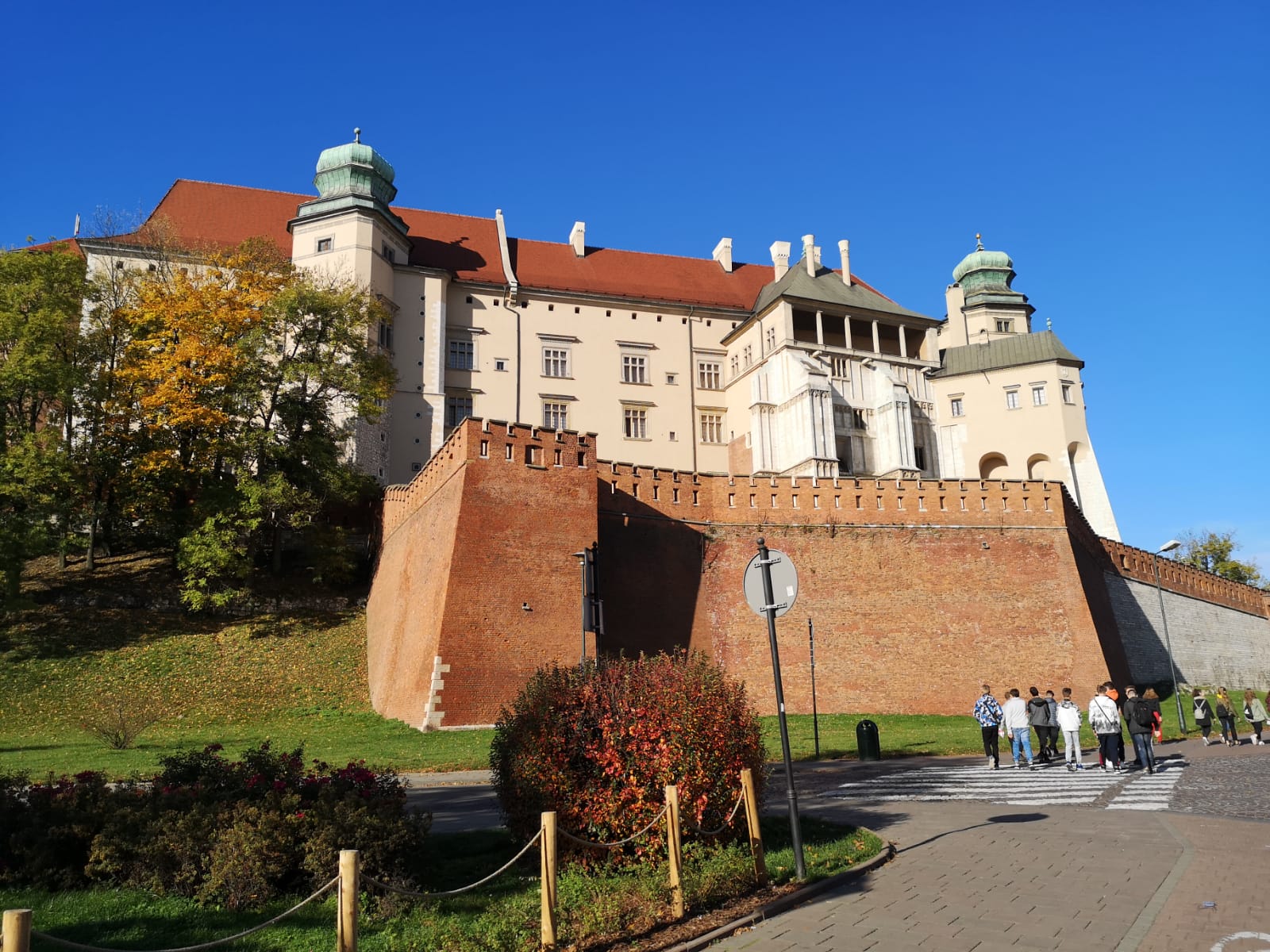 WONDERFUL LANDSCAPES WAWEL CASTLE
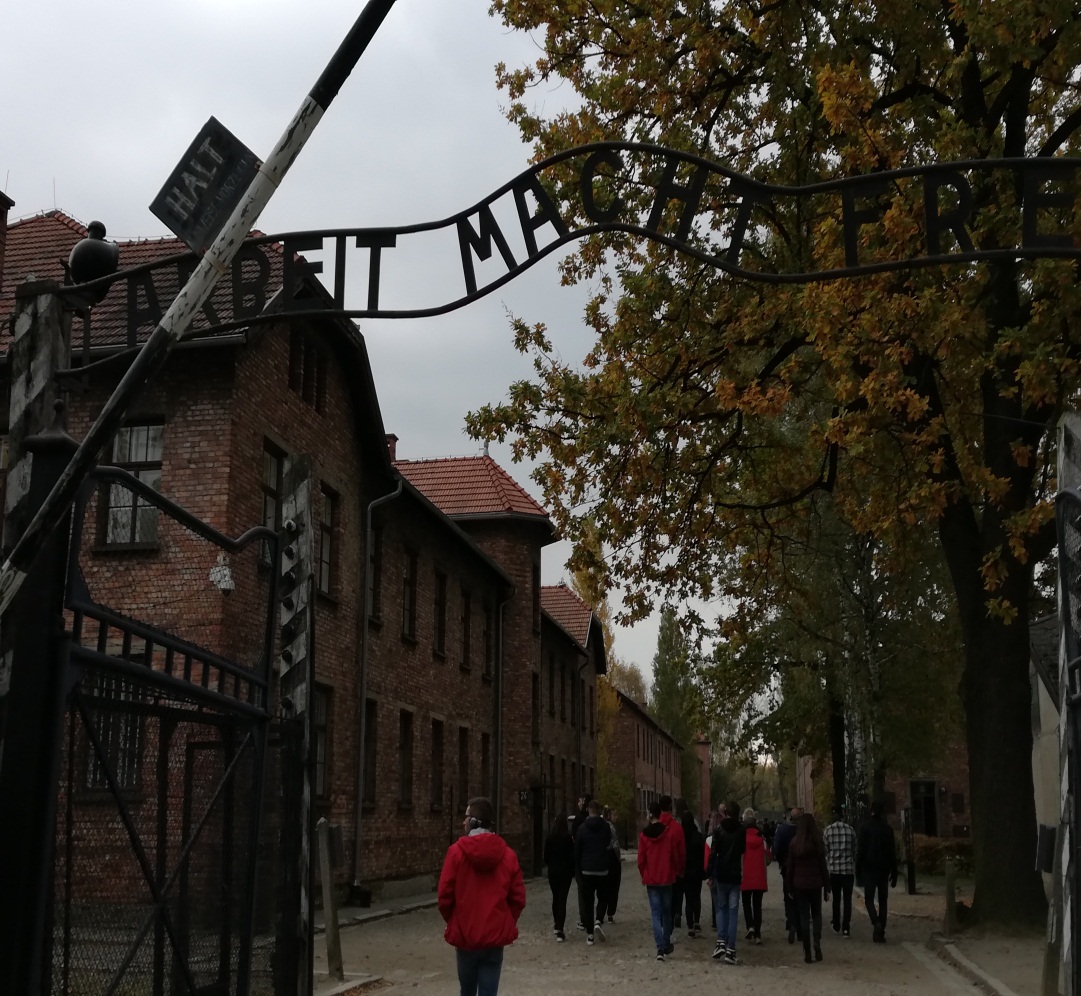 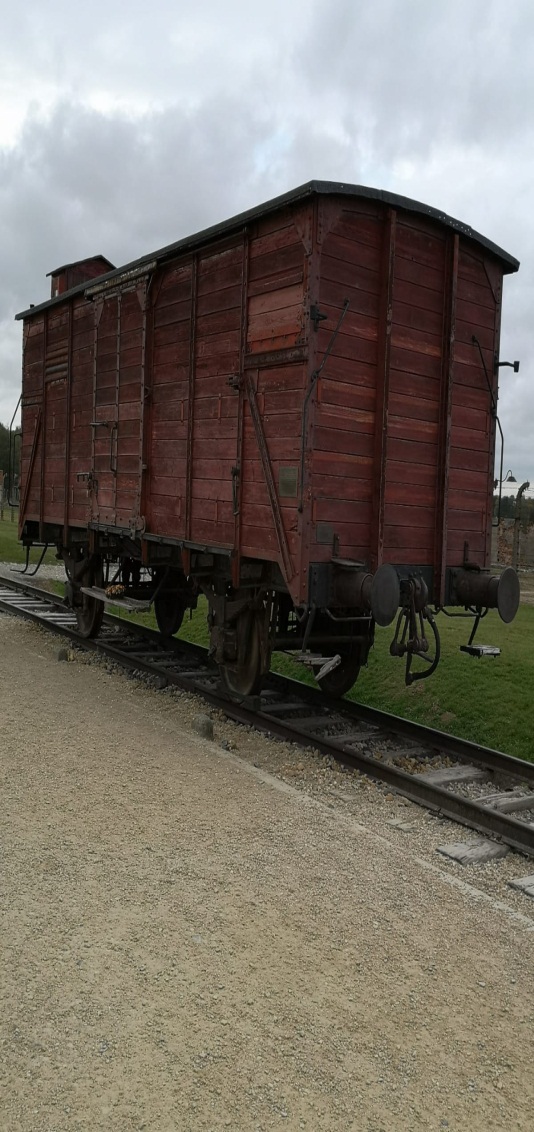 AWARENESS ABOUT THE PAST - AUSHWITZ BIRKENAU
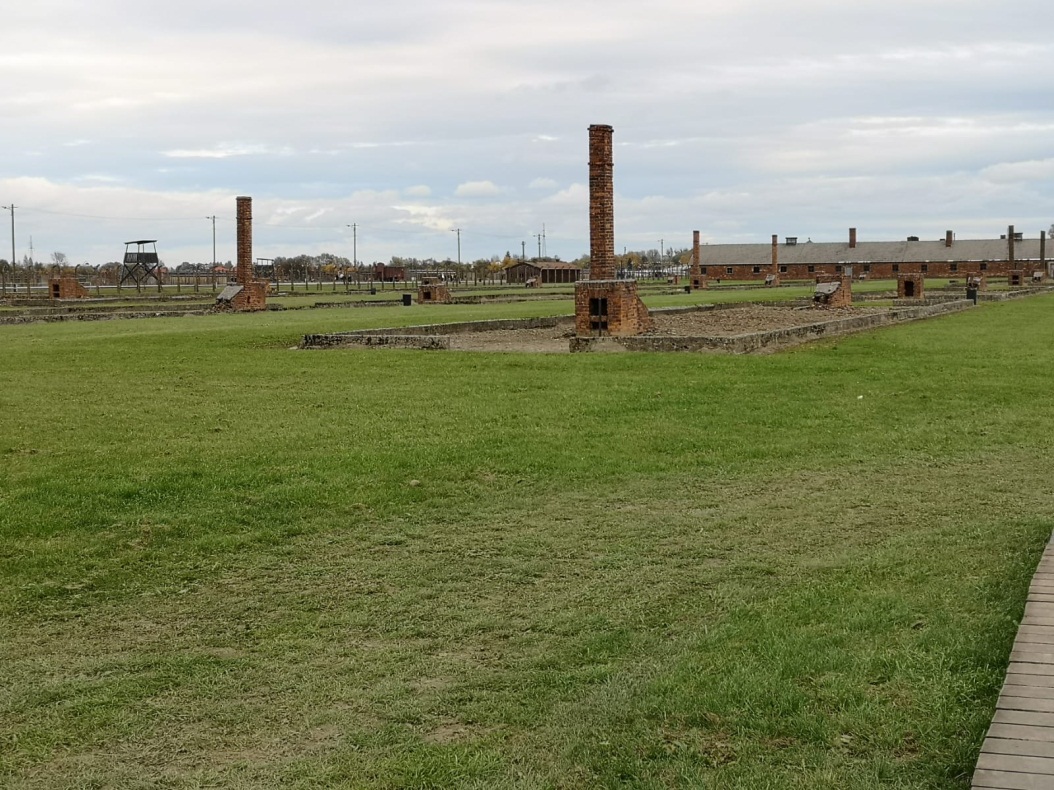 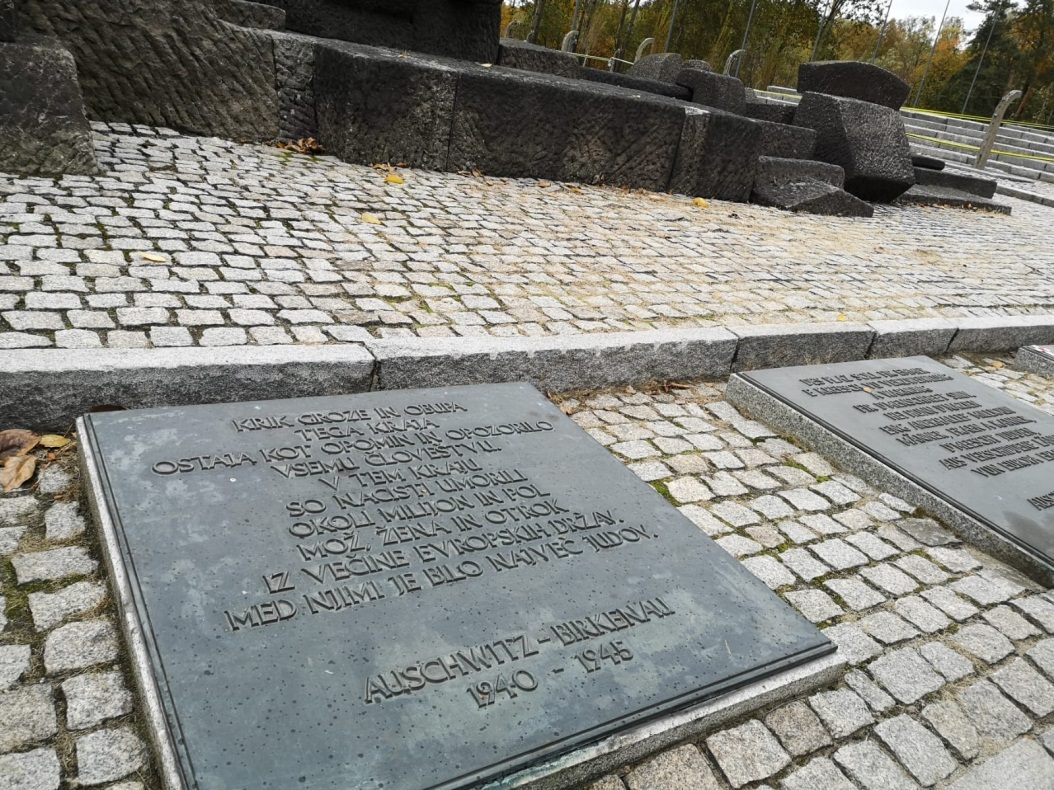 DEATH CAMP
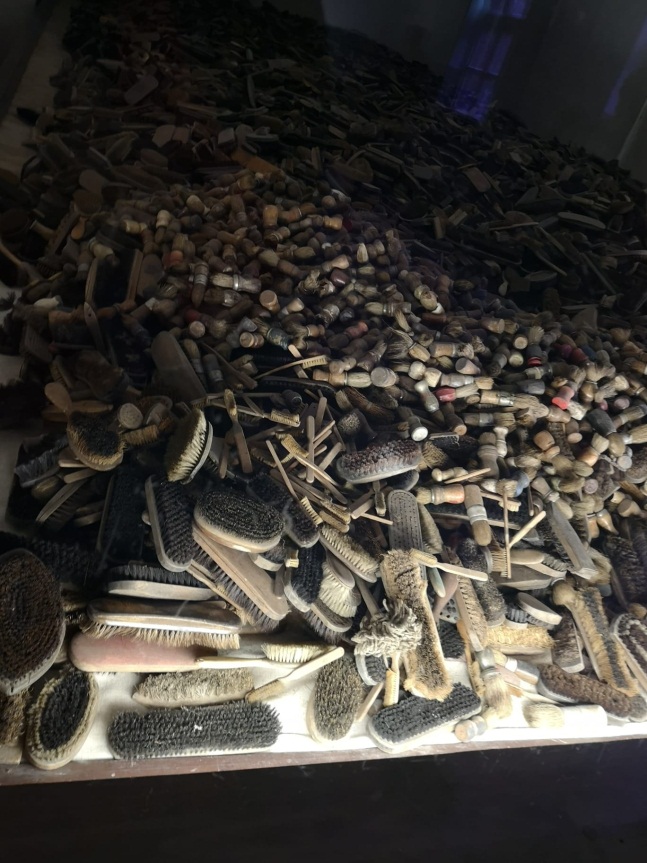 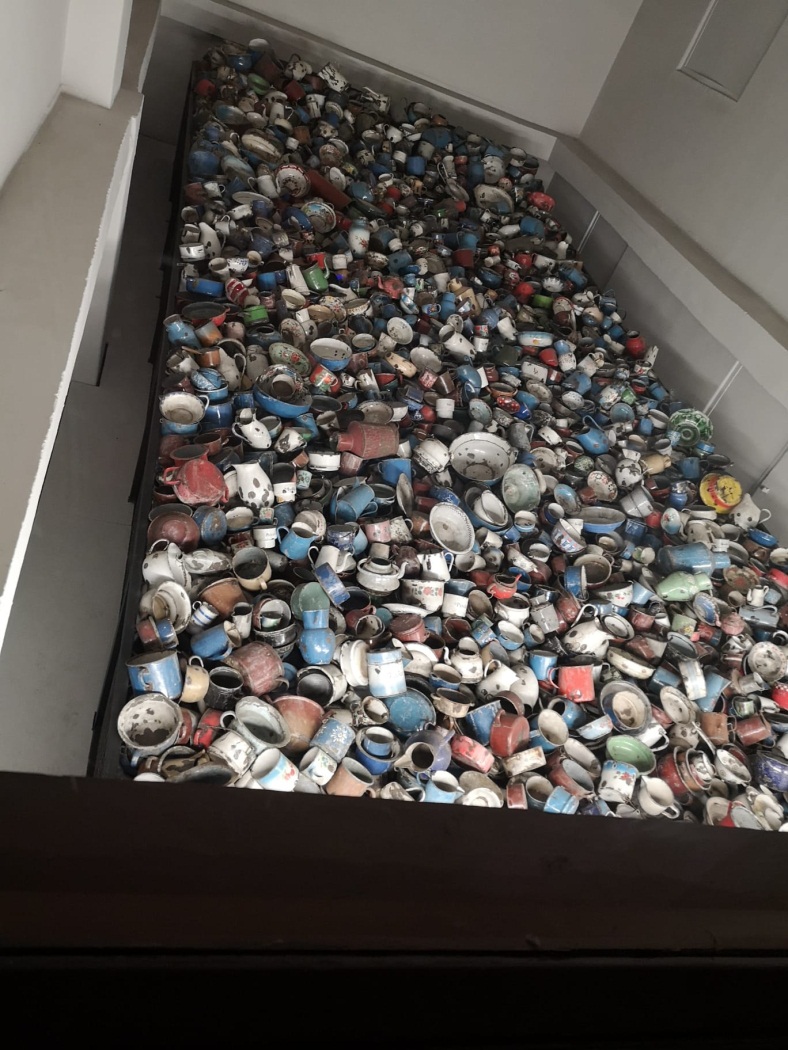 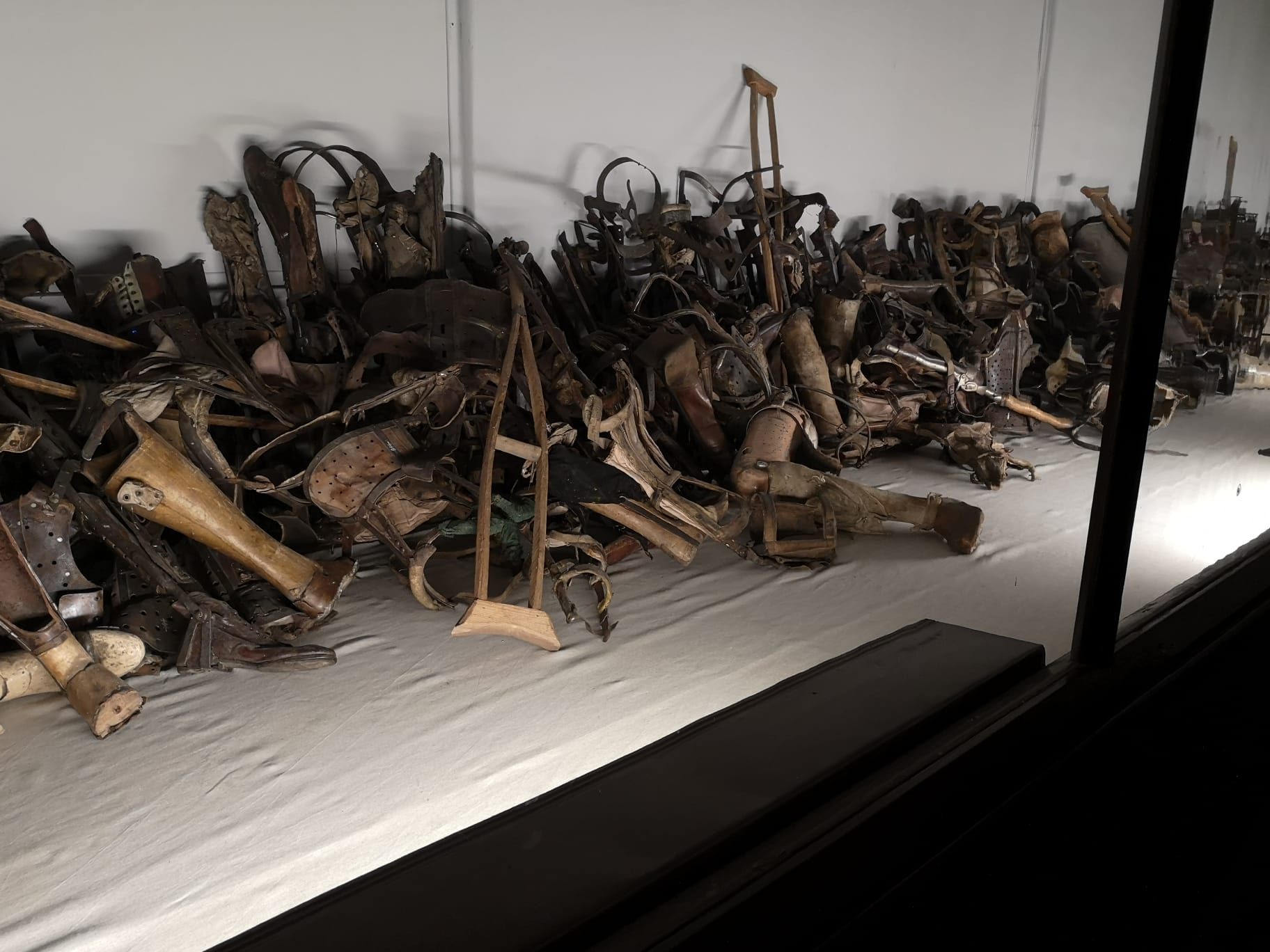 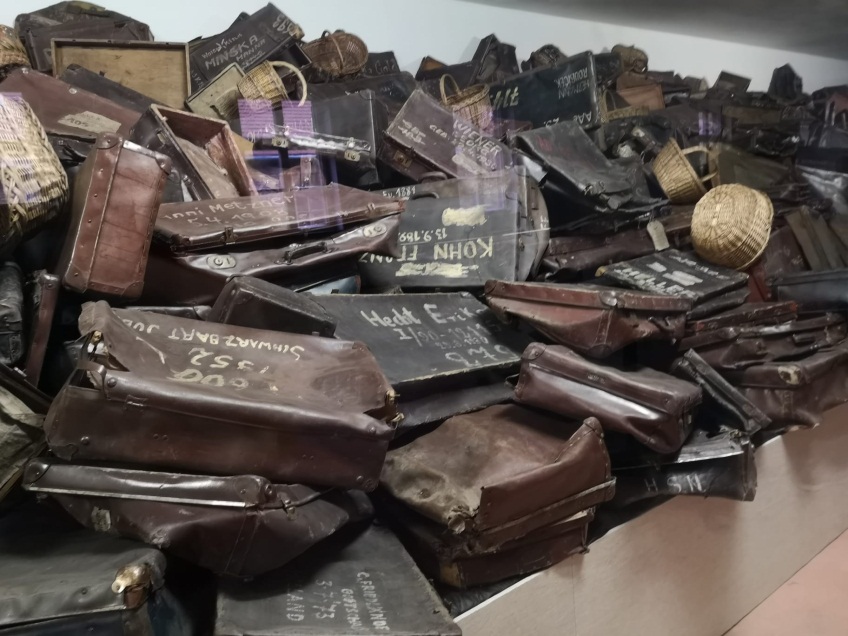 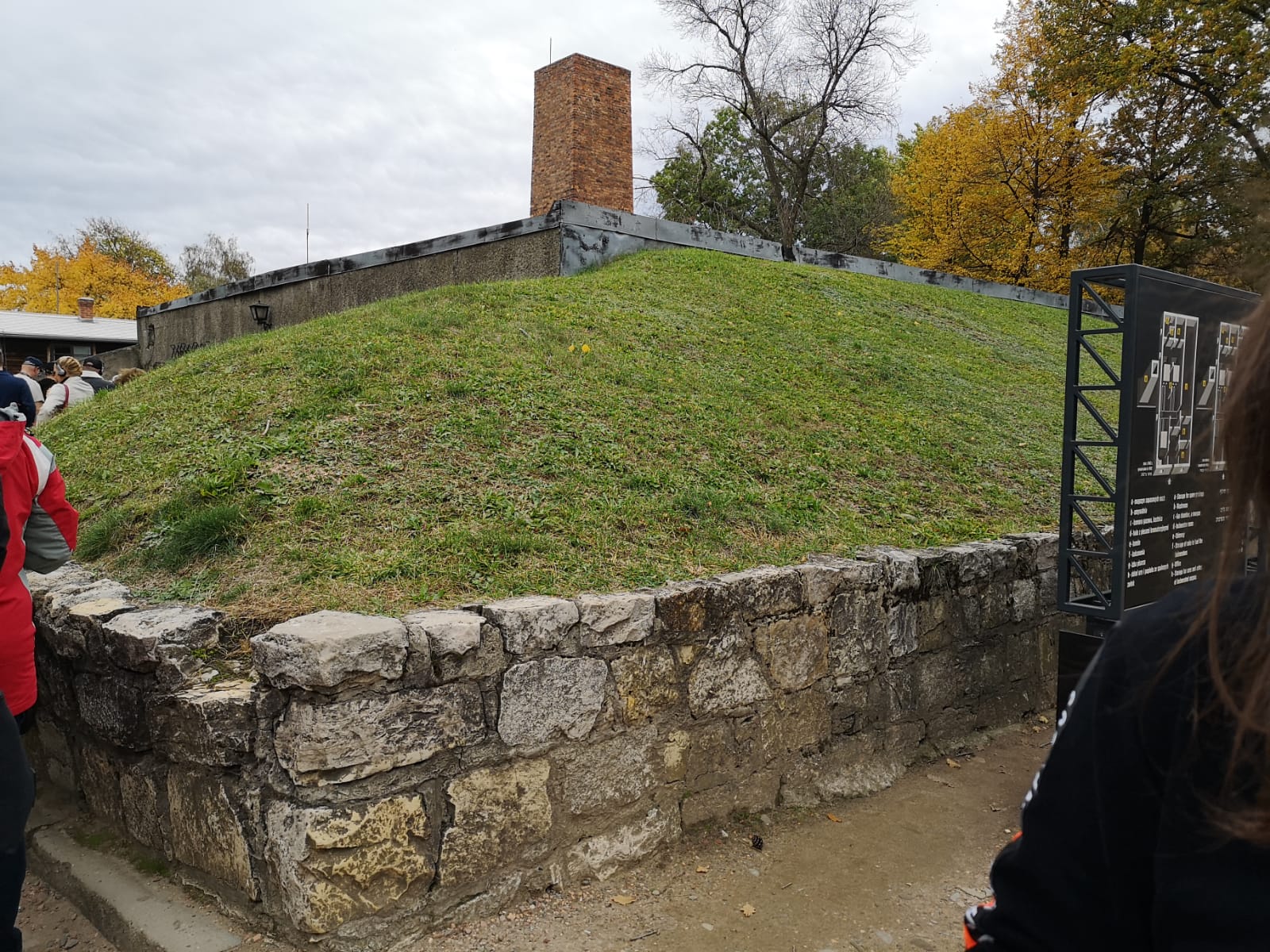 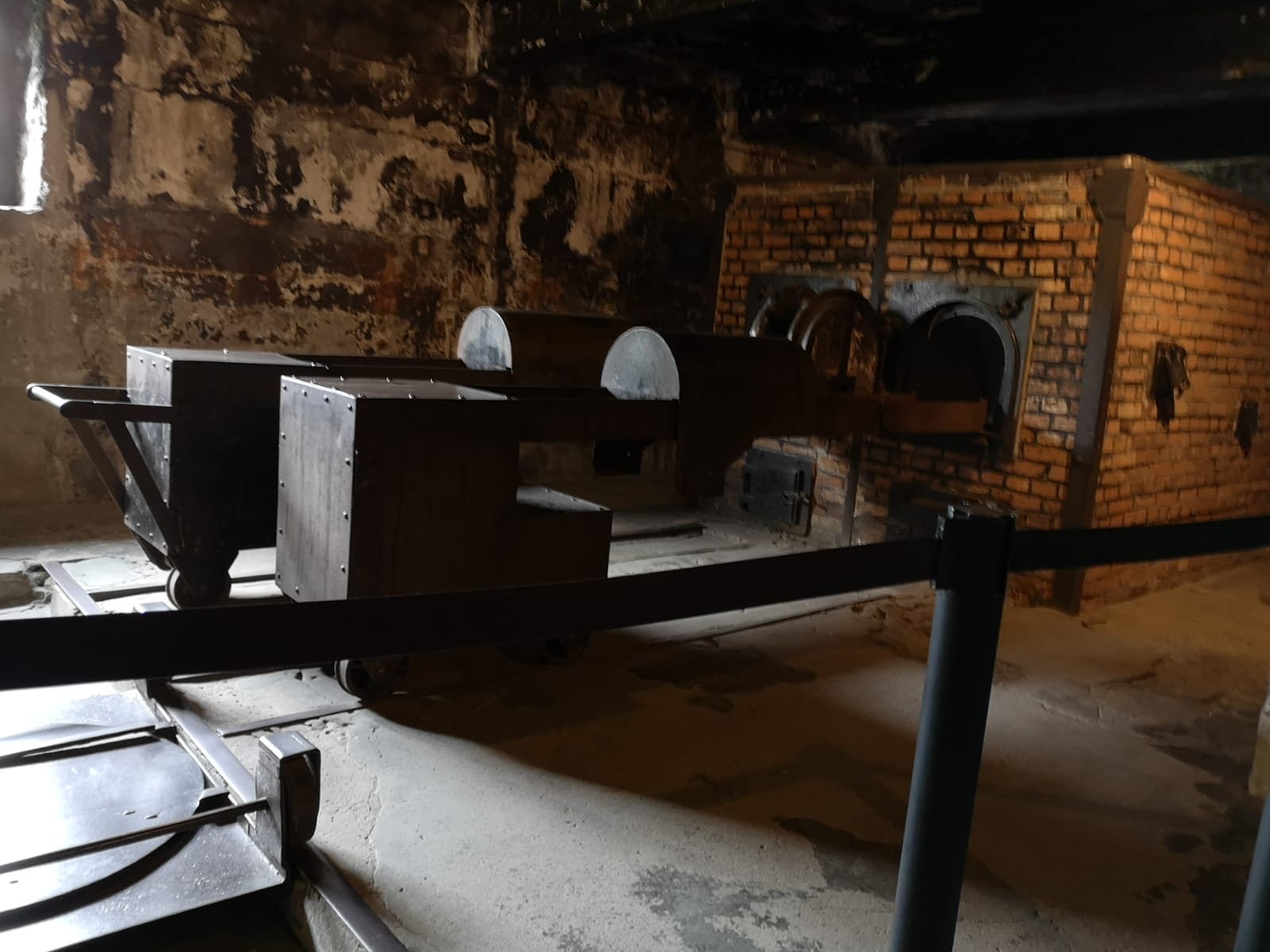 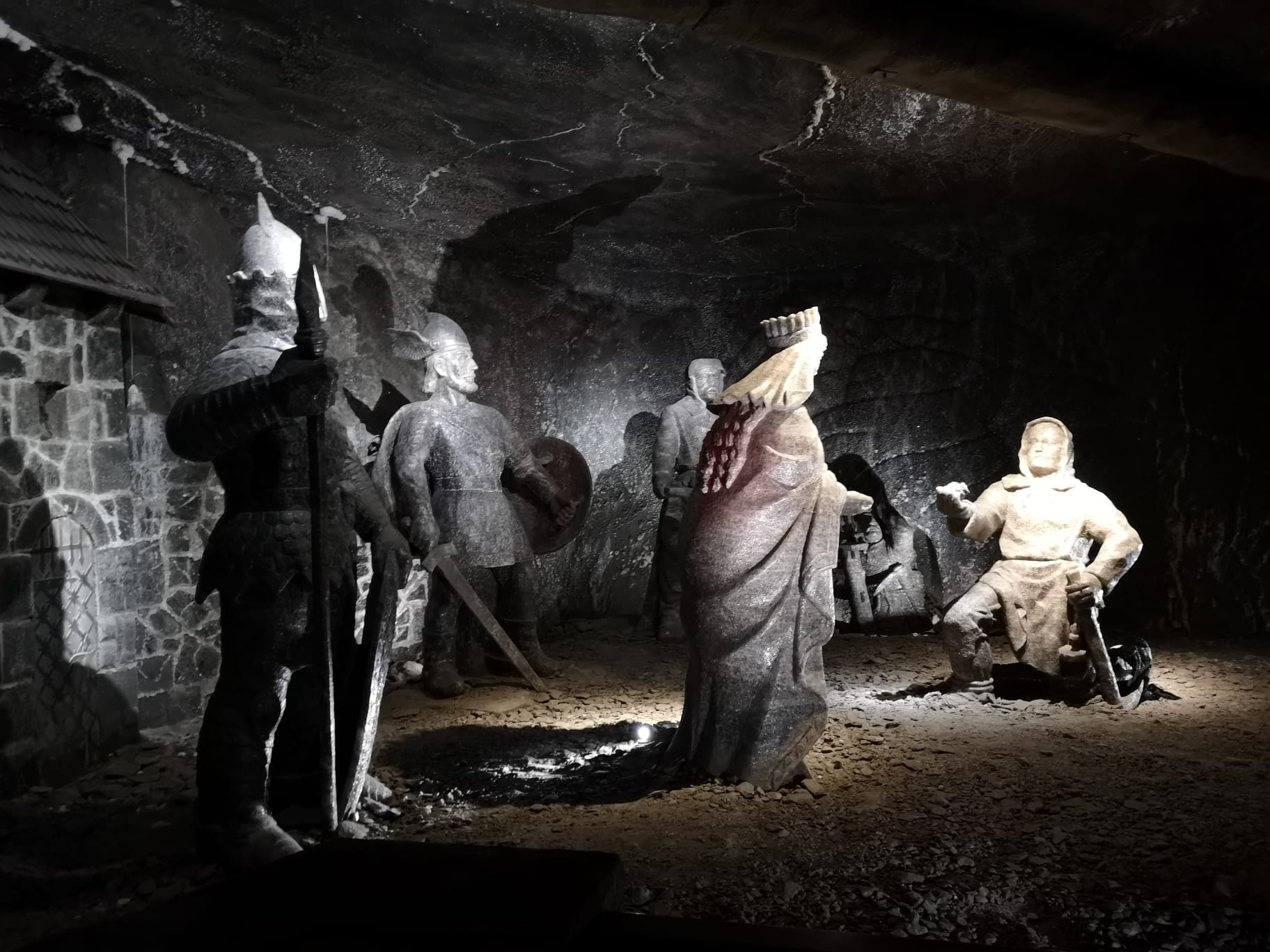 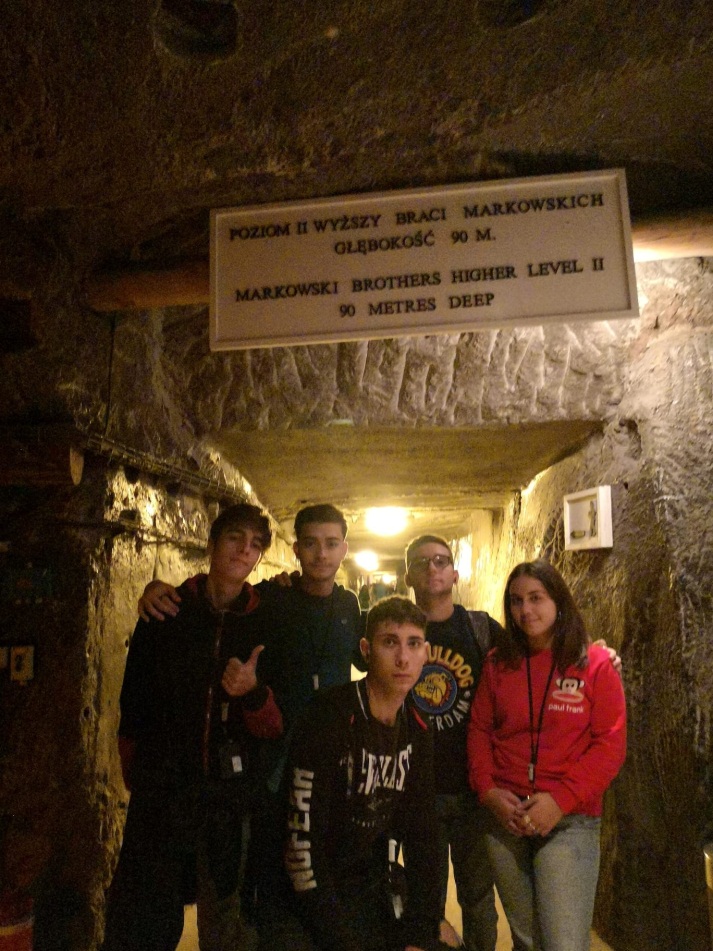 Press Play ;)
WIELICZKA SALT MINE
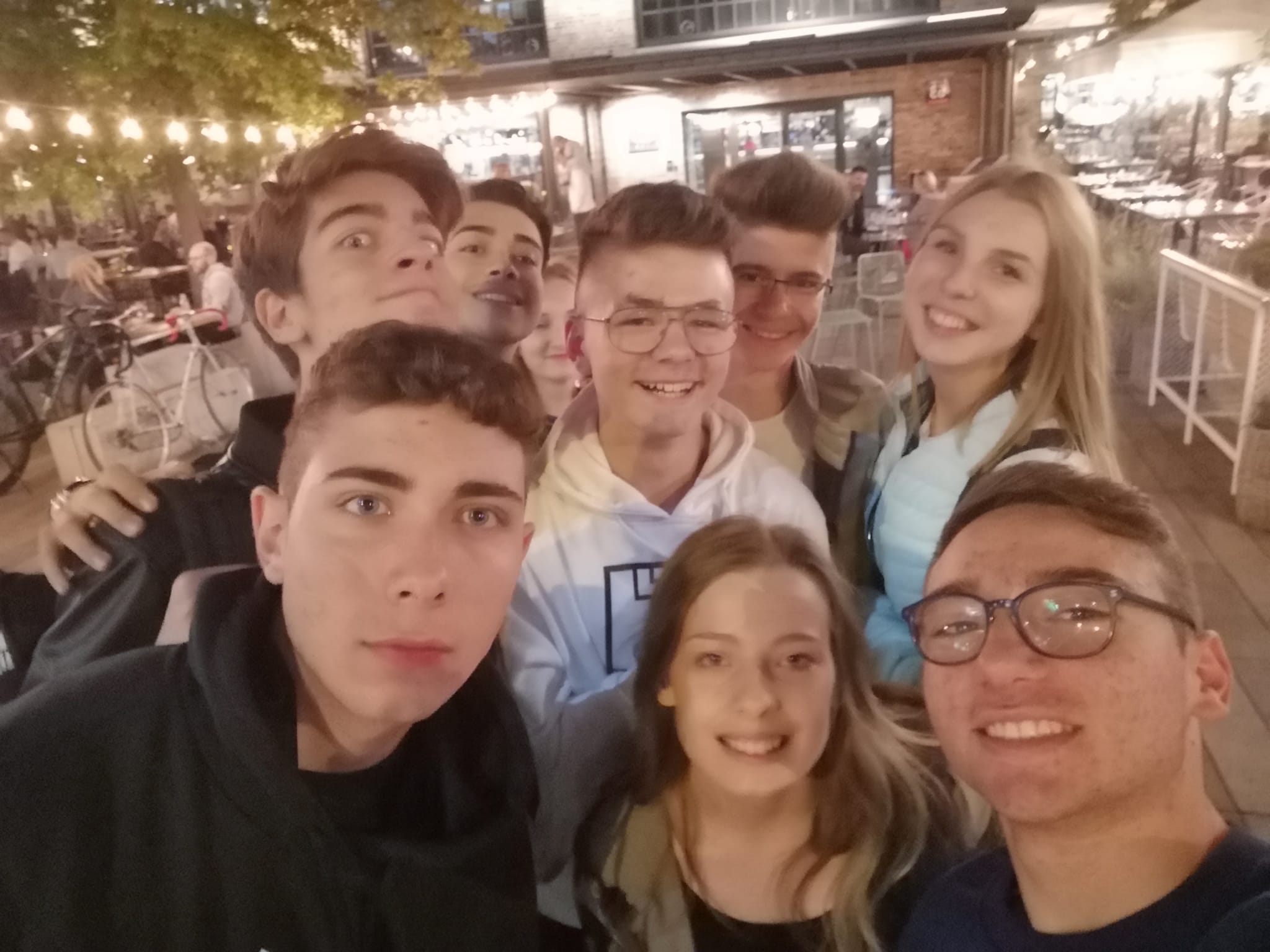 TOGETHER
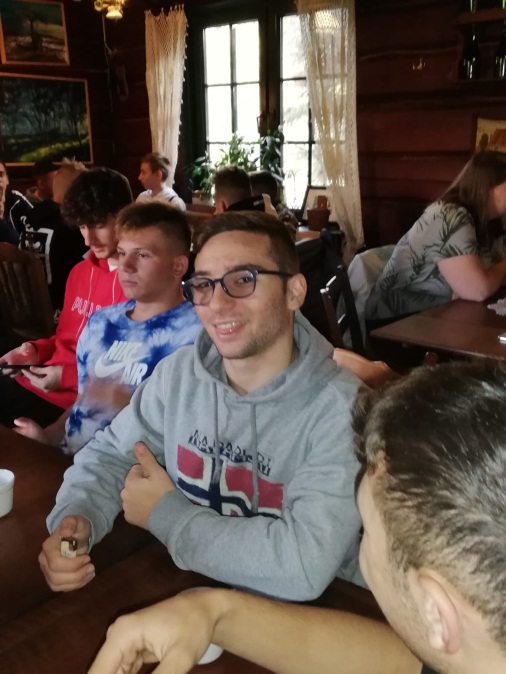 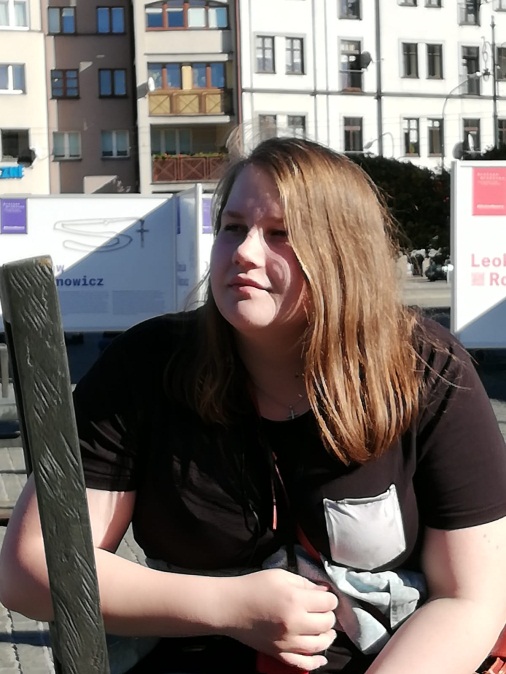 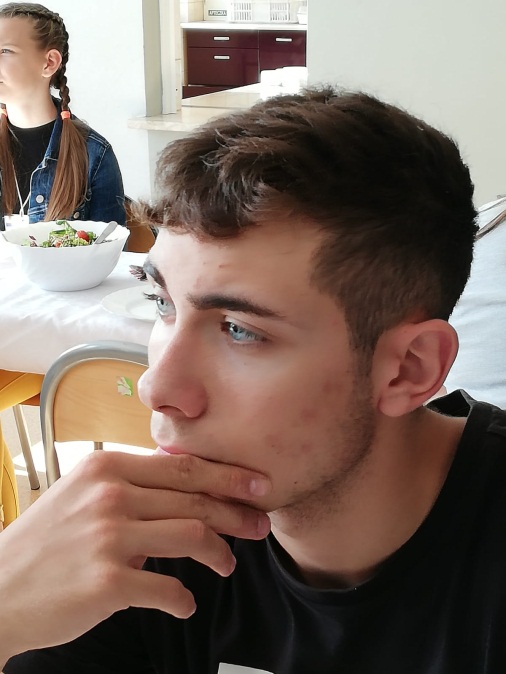 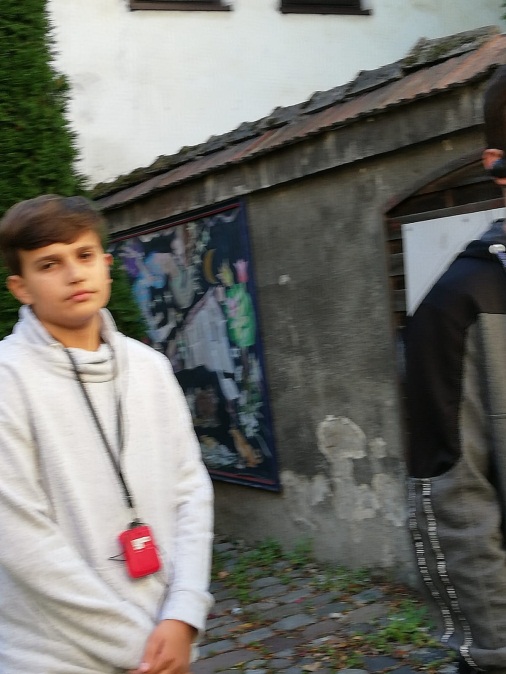 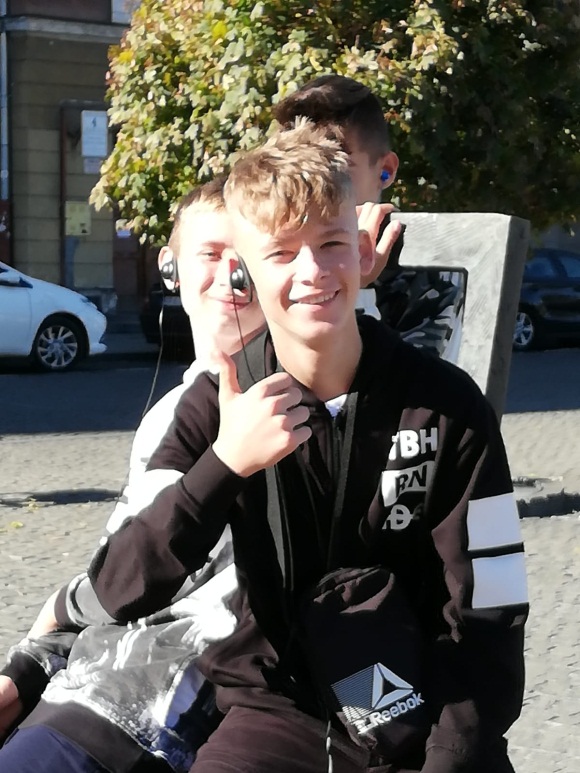 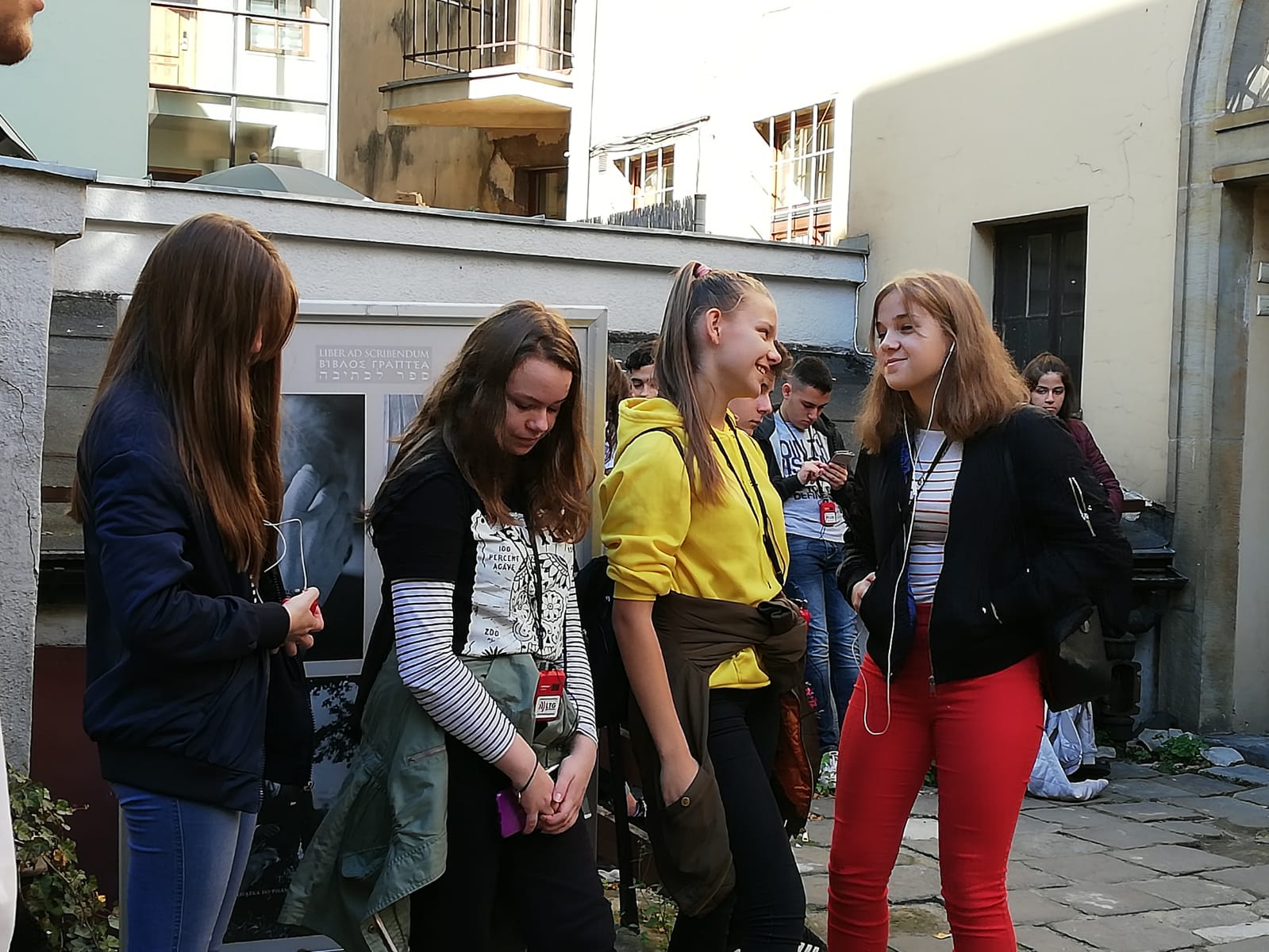 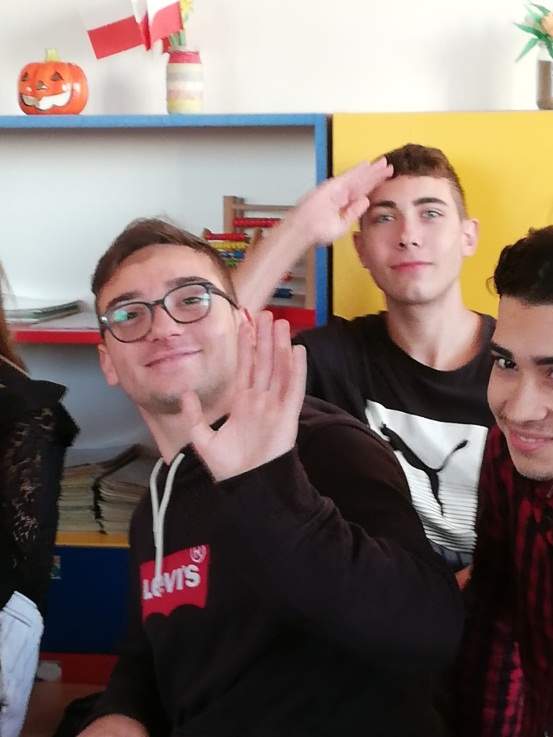 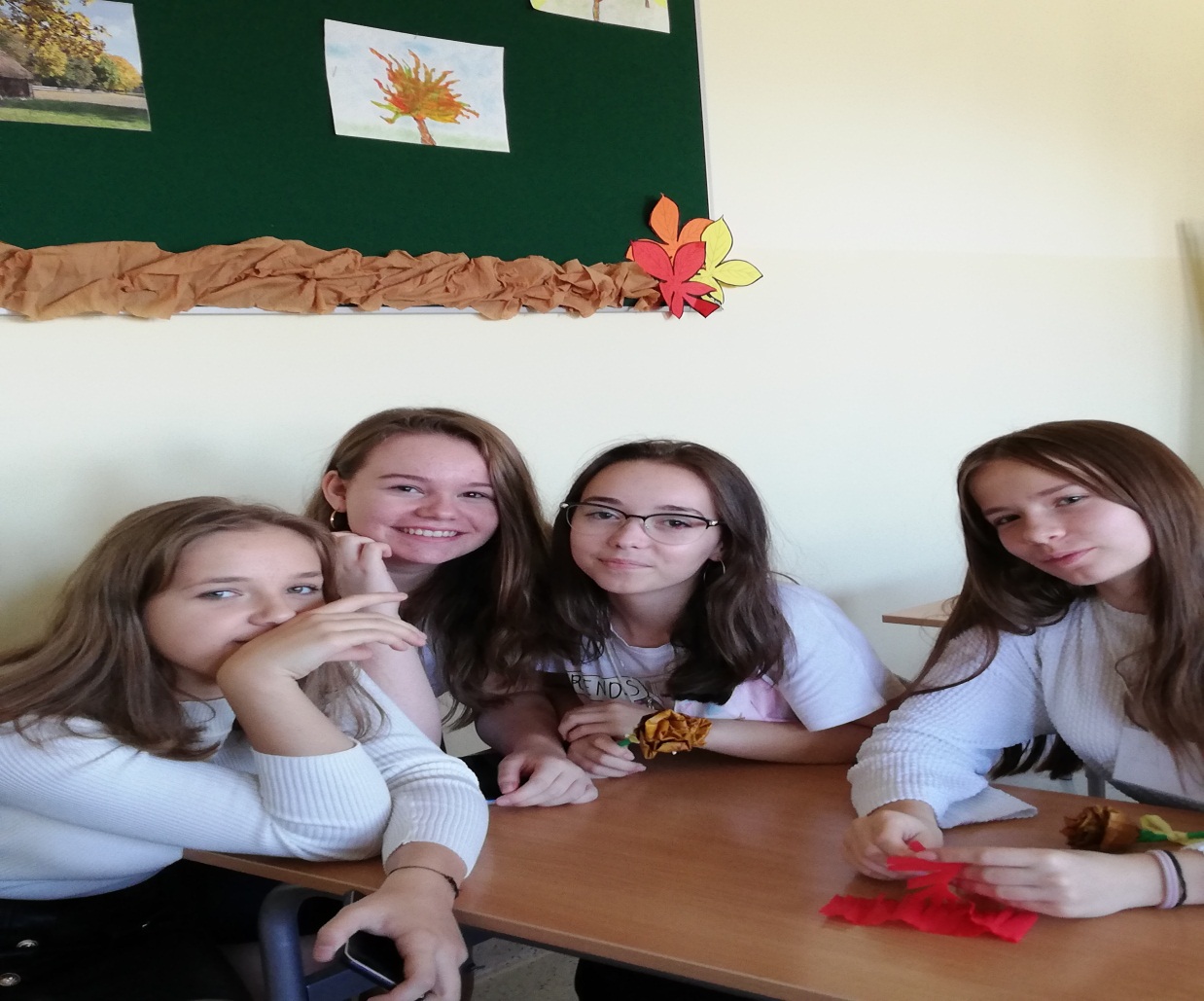 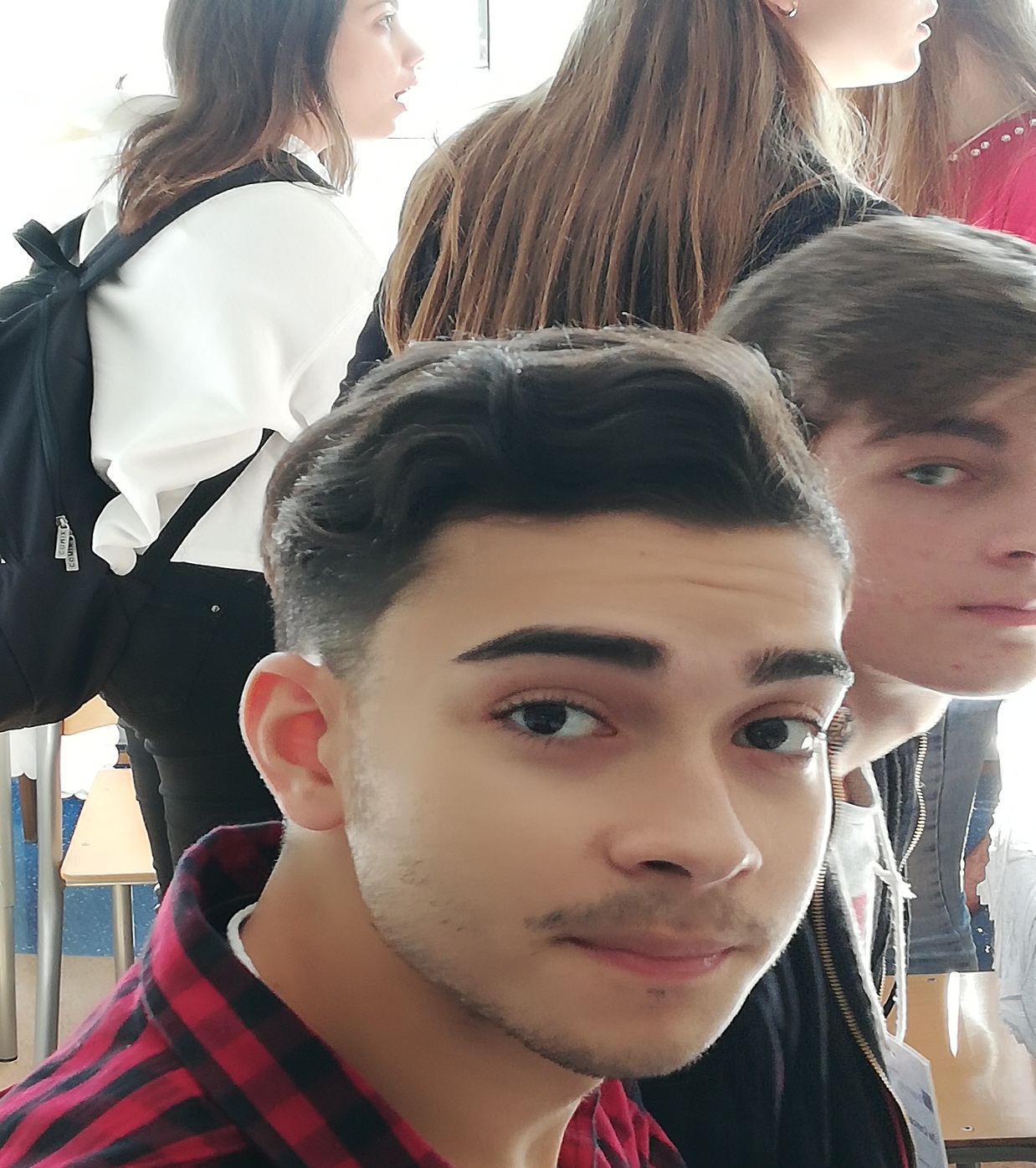 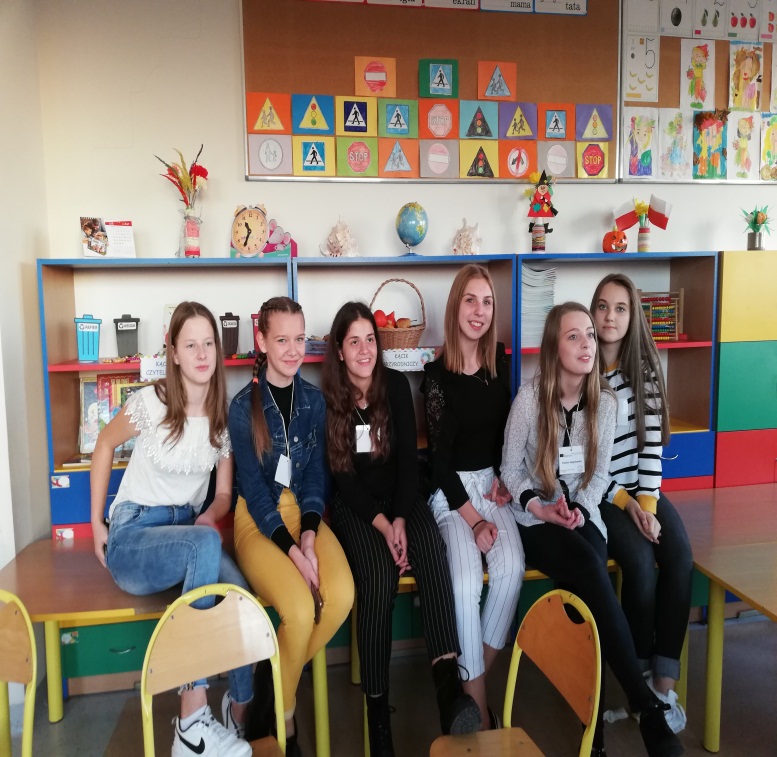 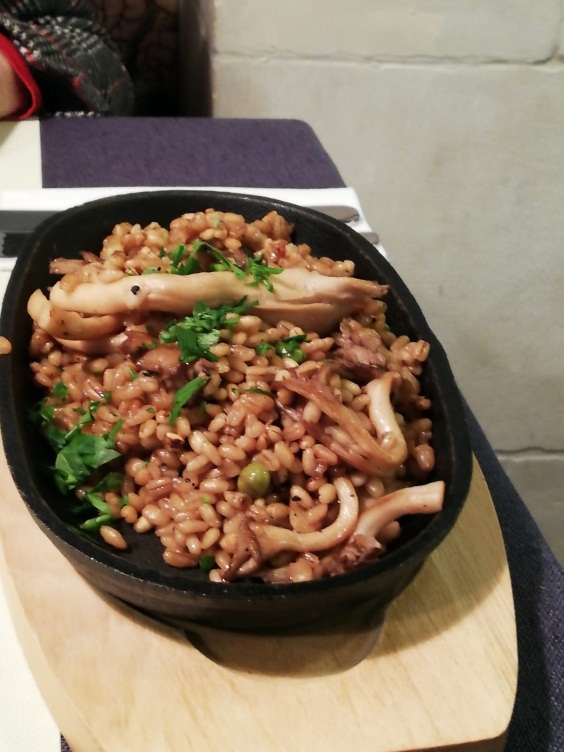 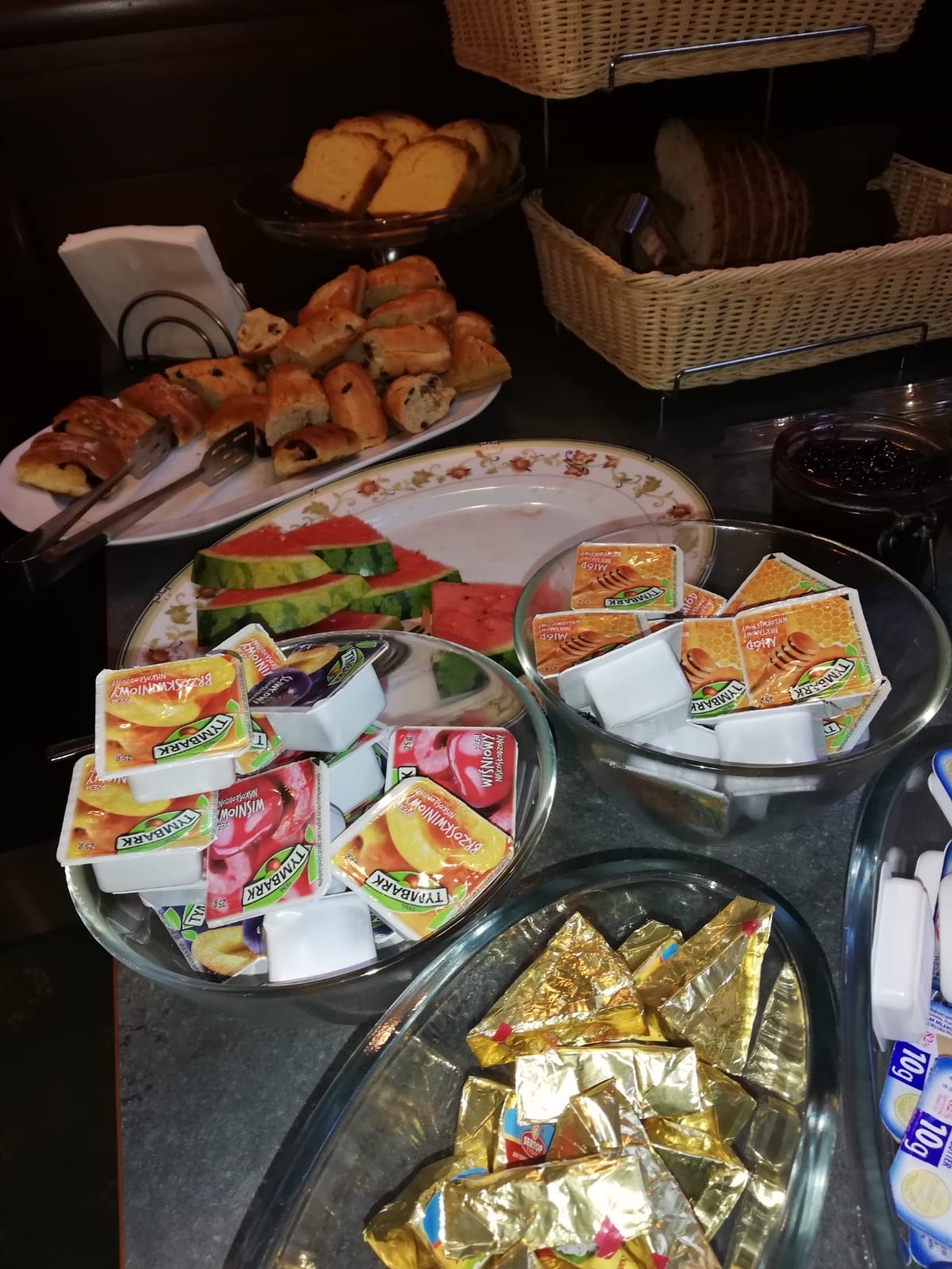 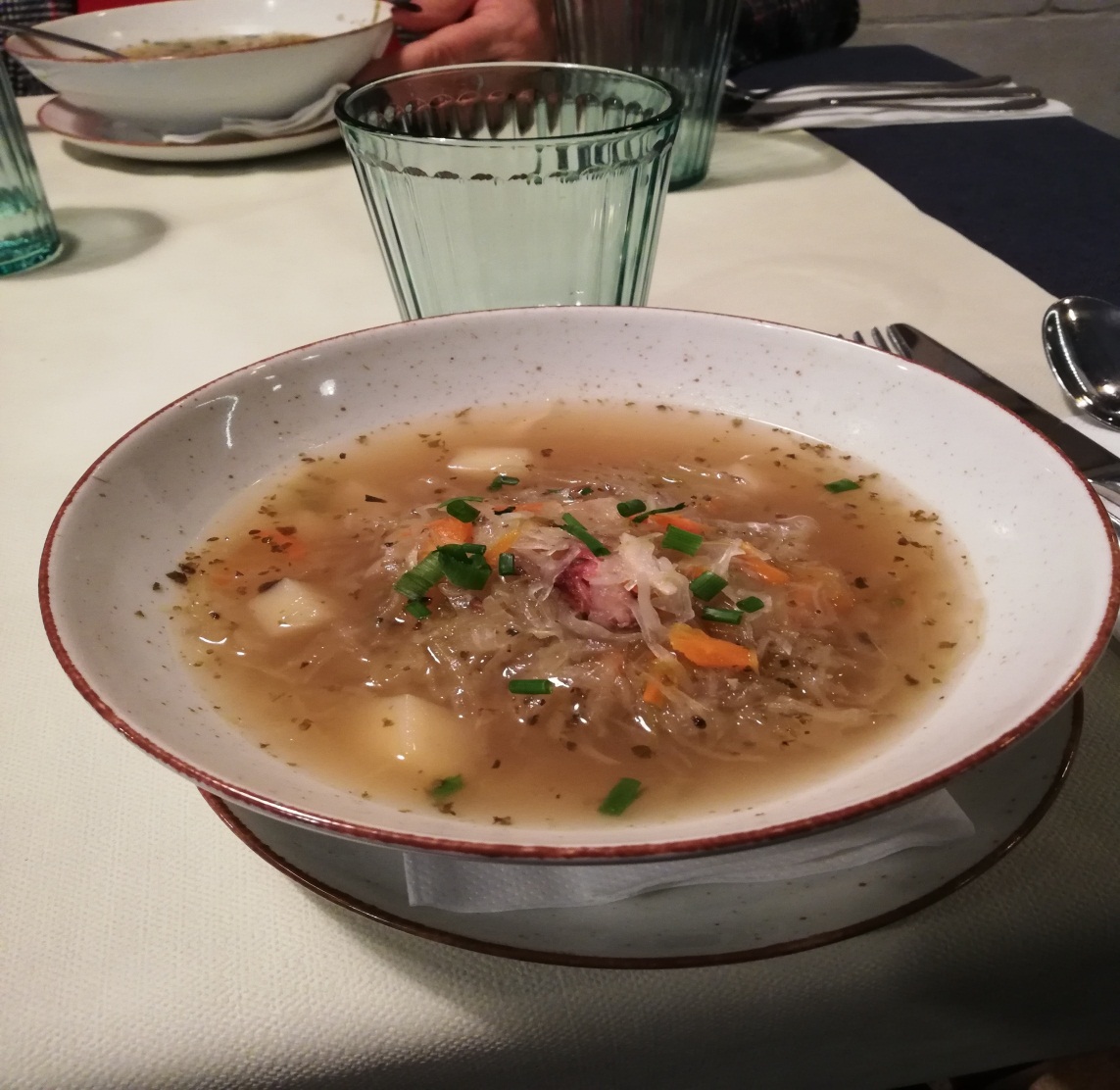 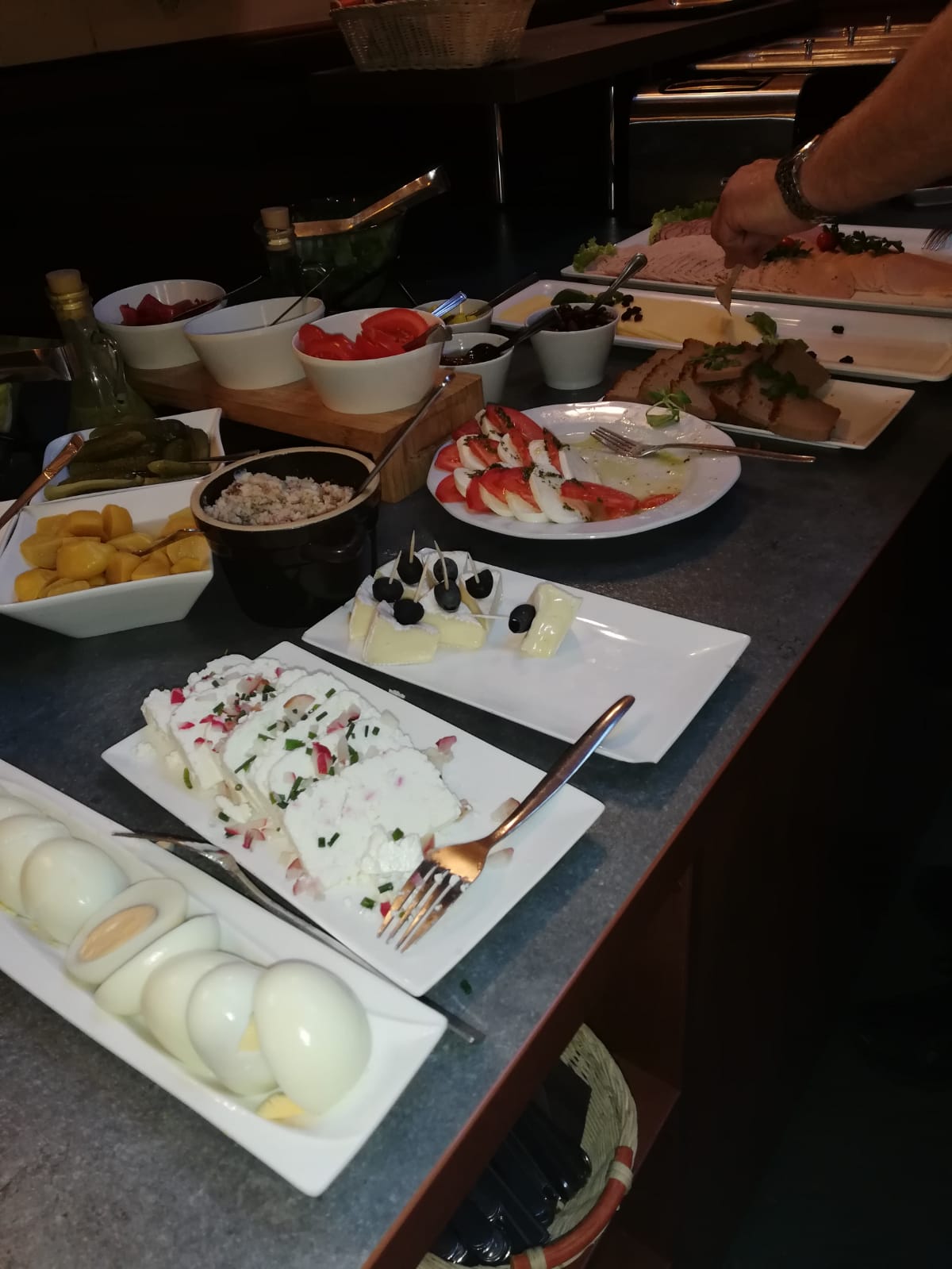 NEW FOOD TRADITIONS
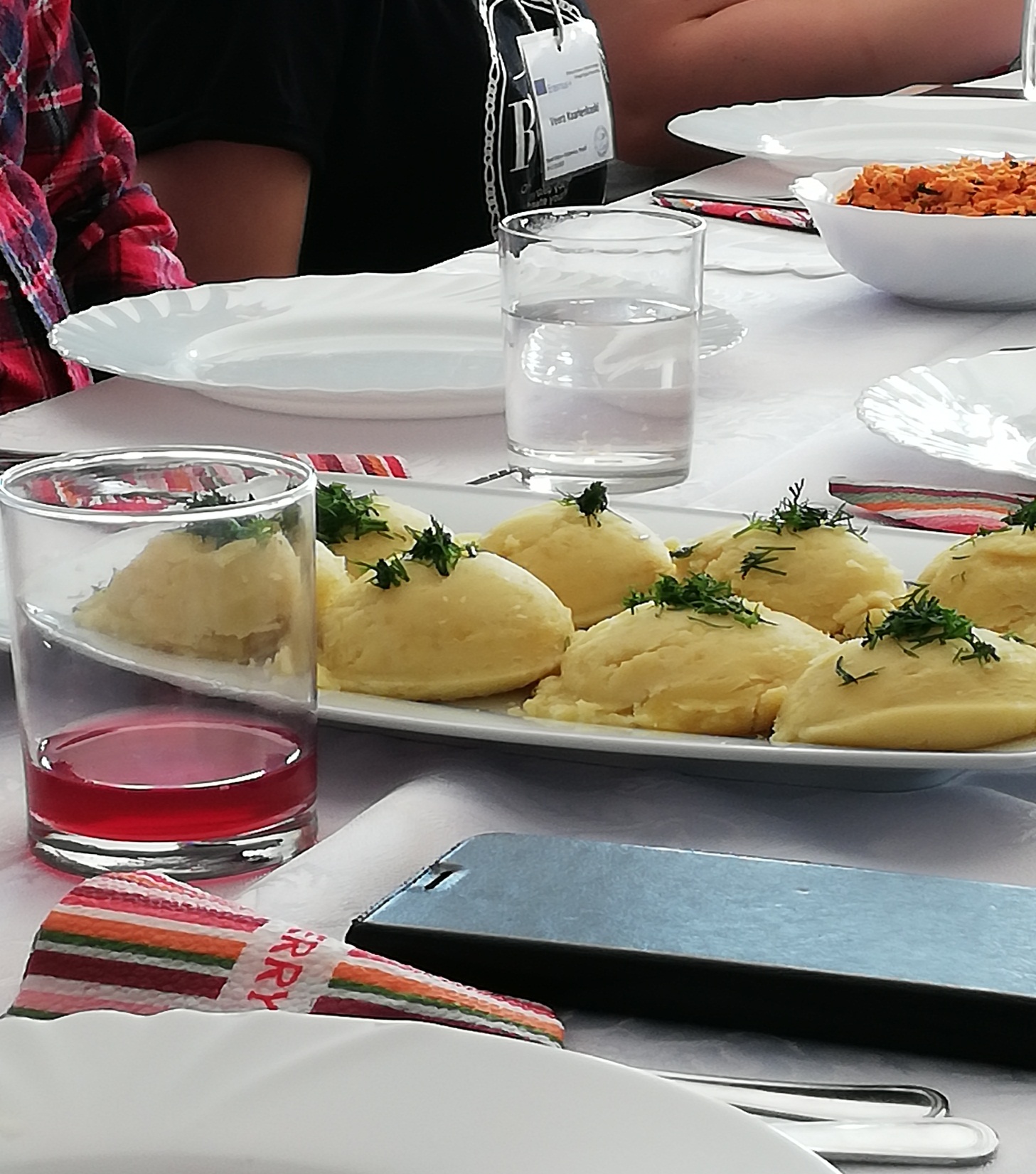 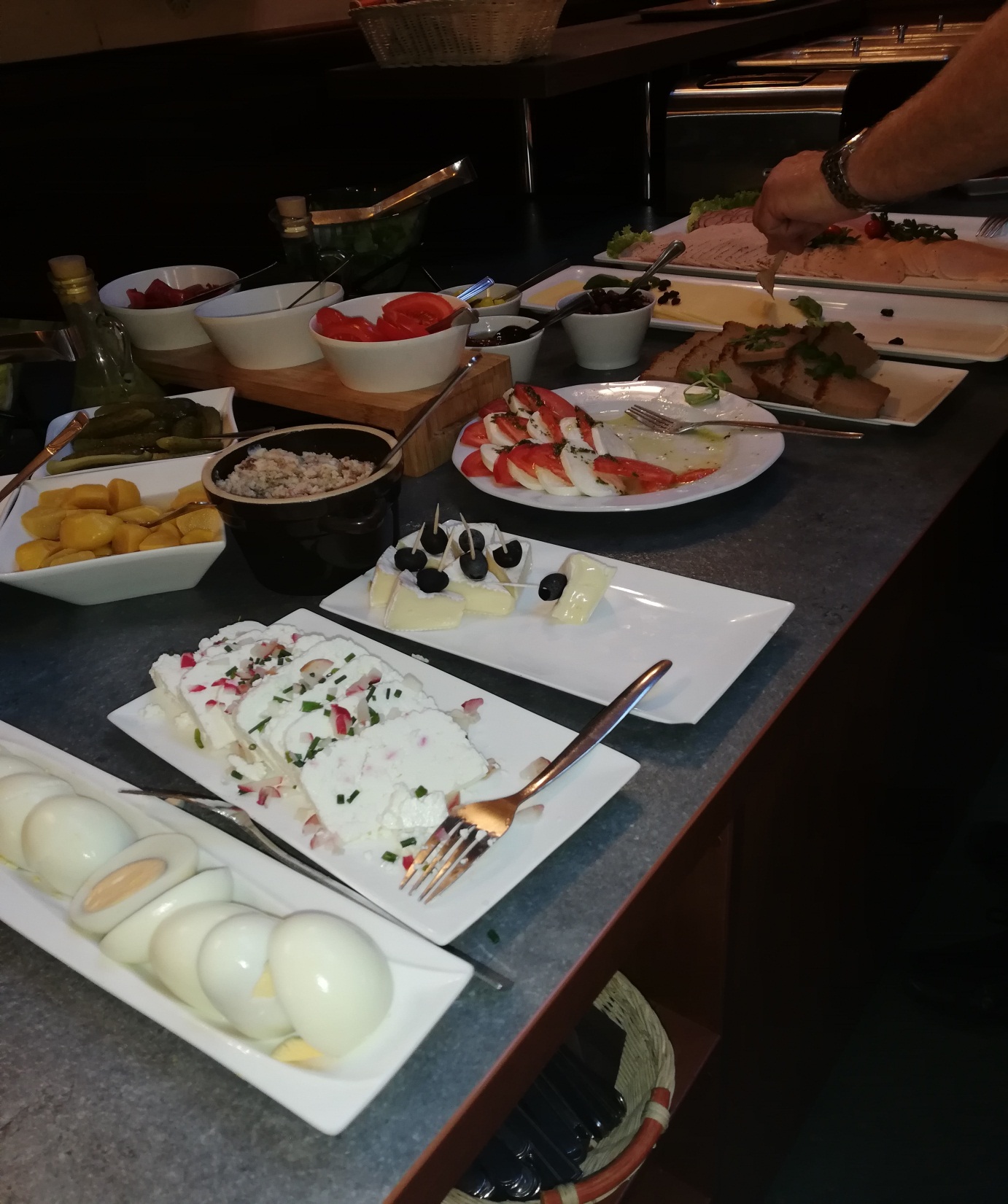 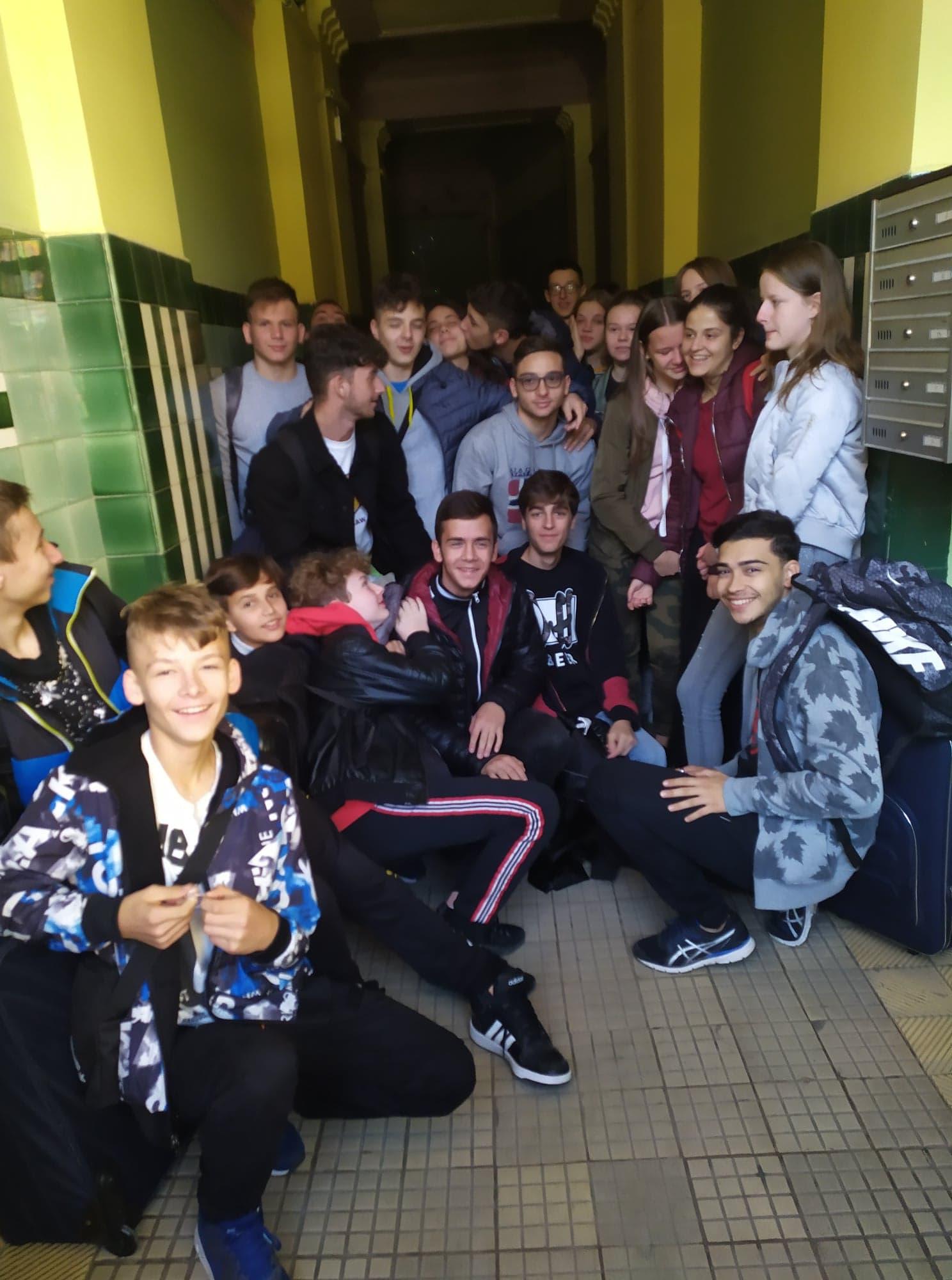 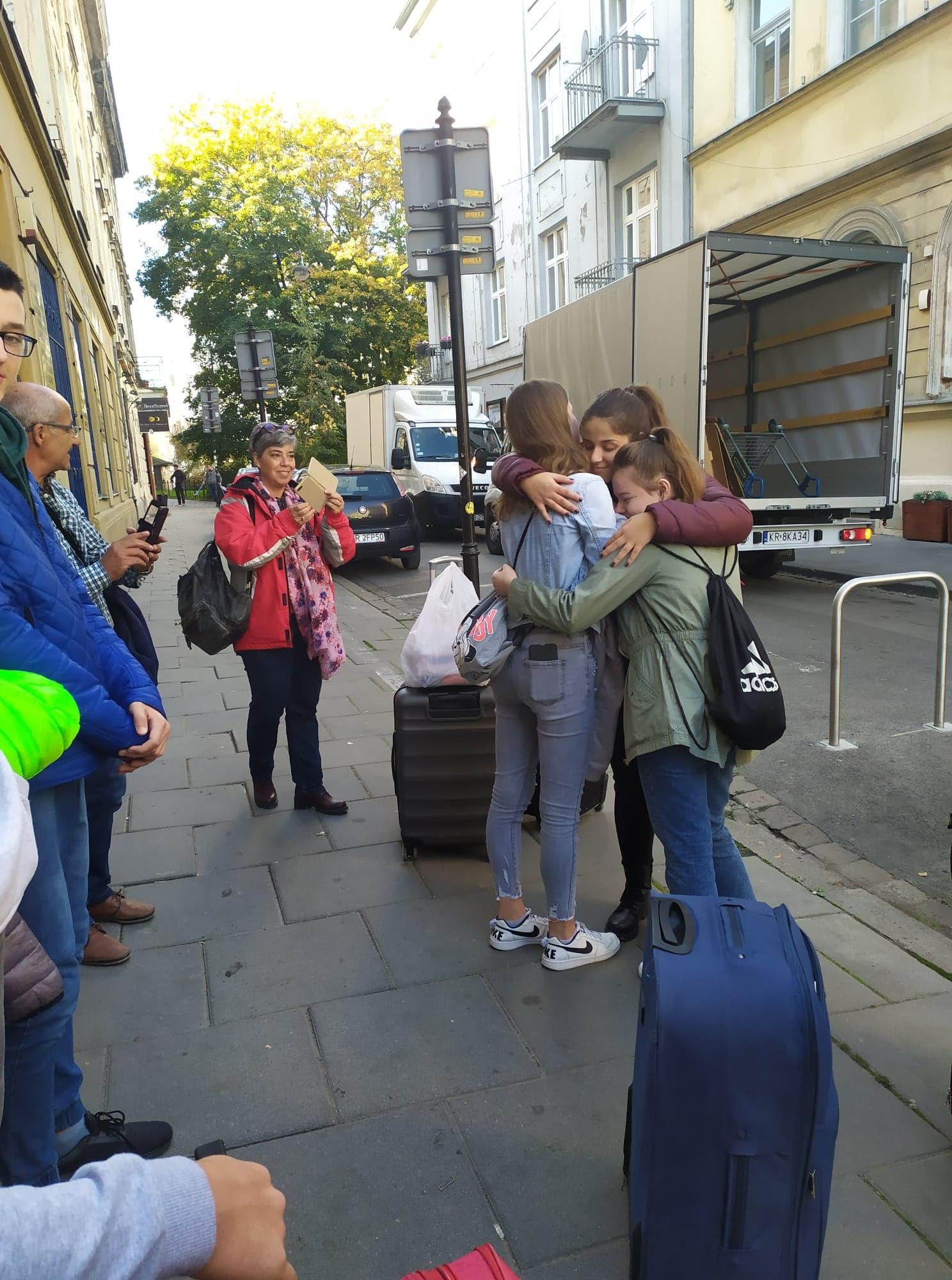 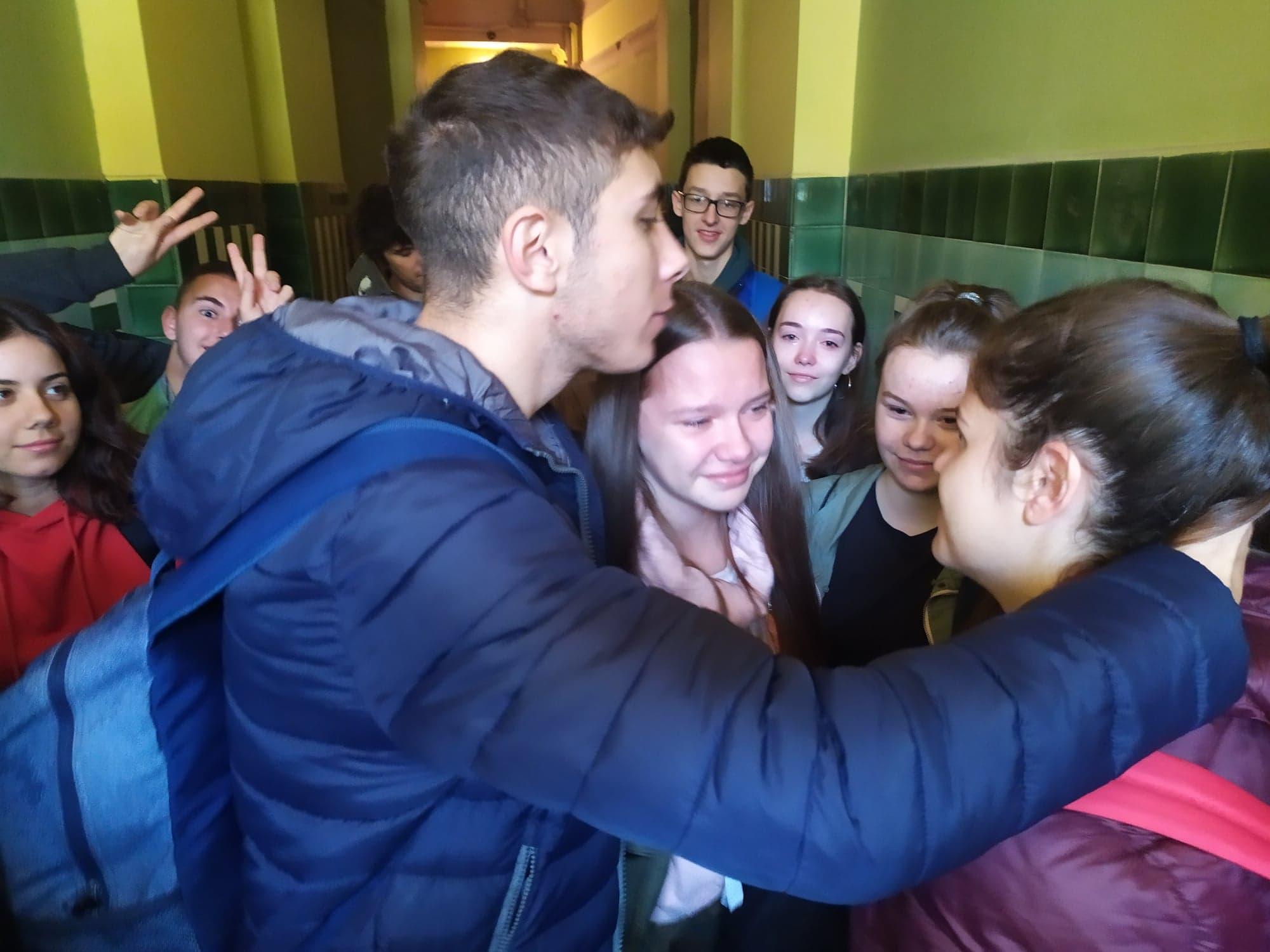 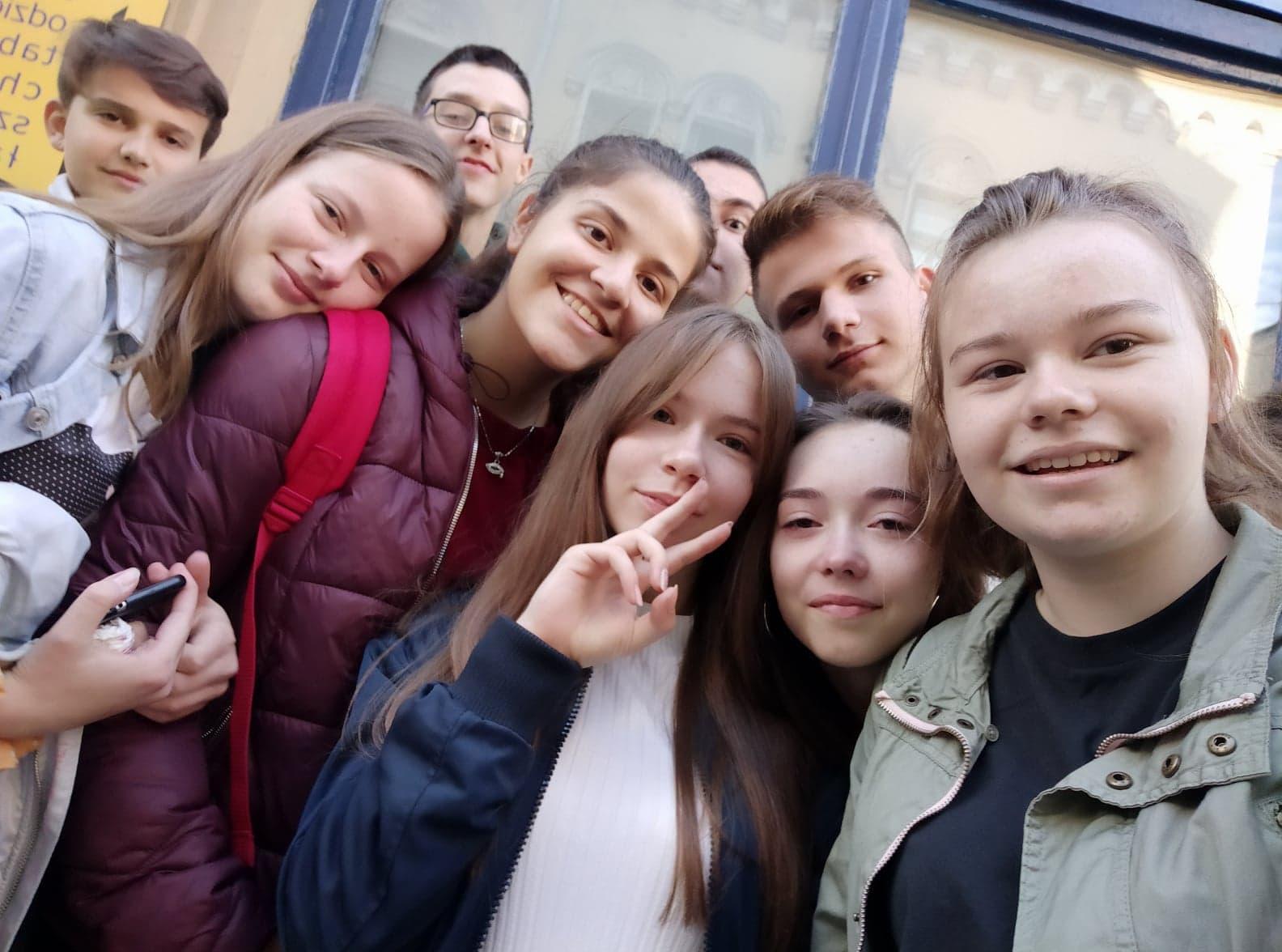 We didn’t know then that we see each other for the last time...
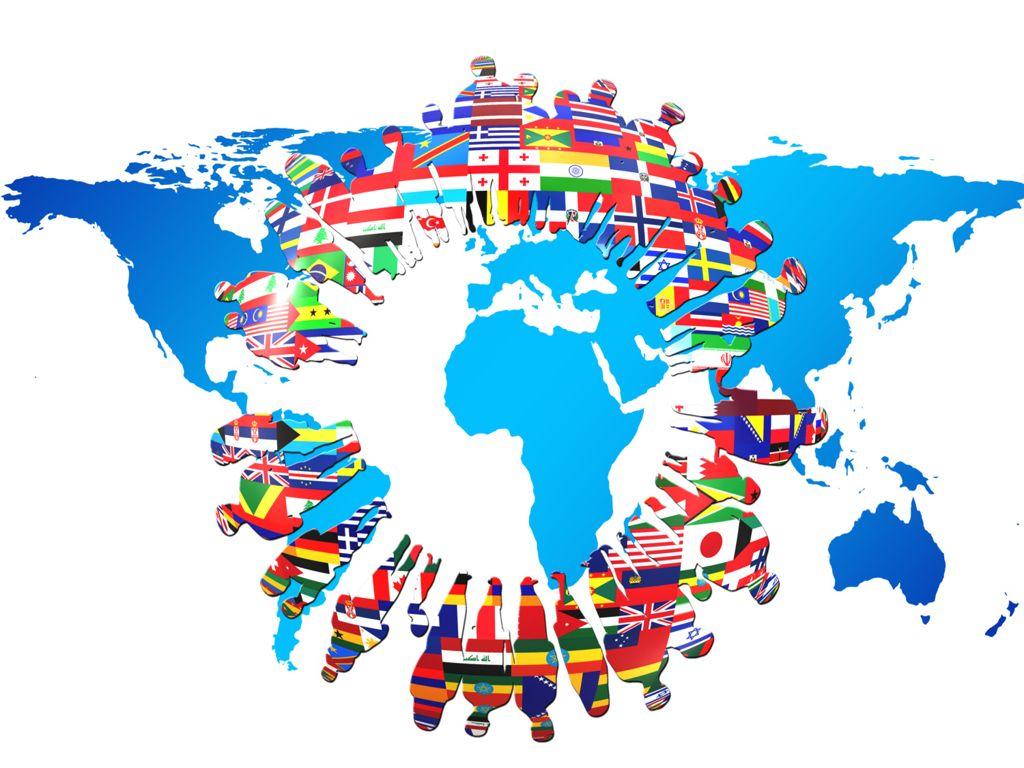 SEE YOU IN GREECE ????????????SORRY COVID